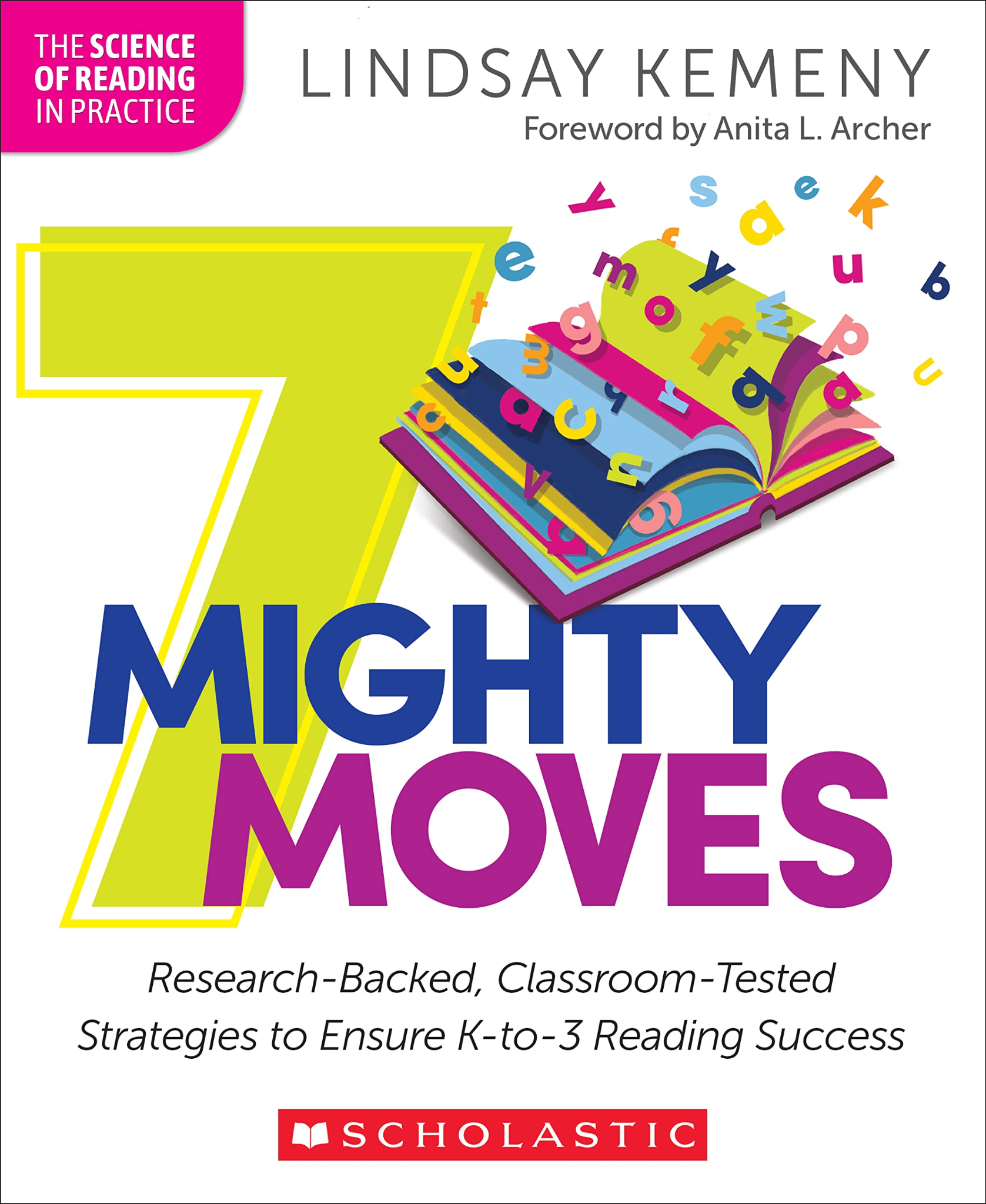 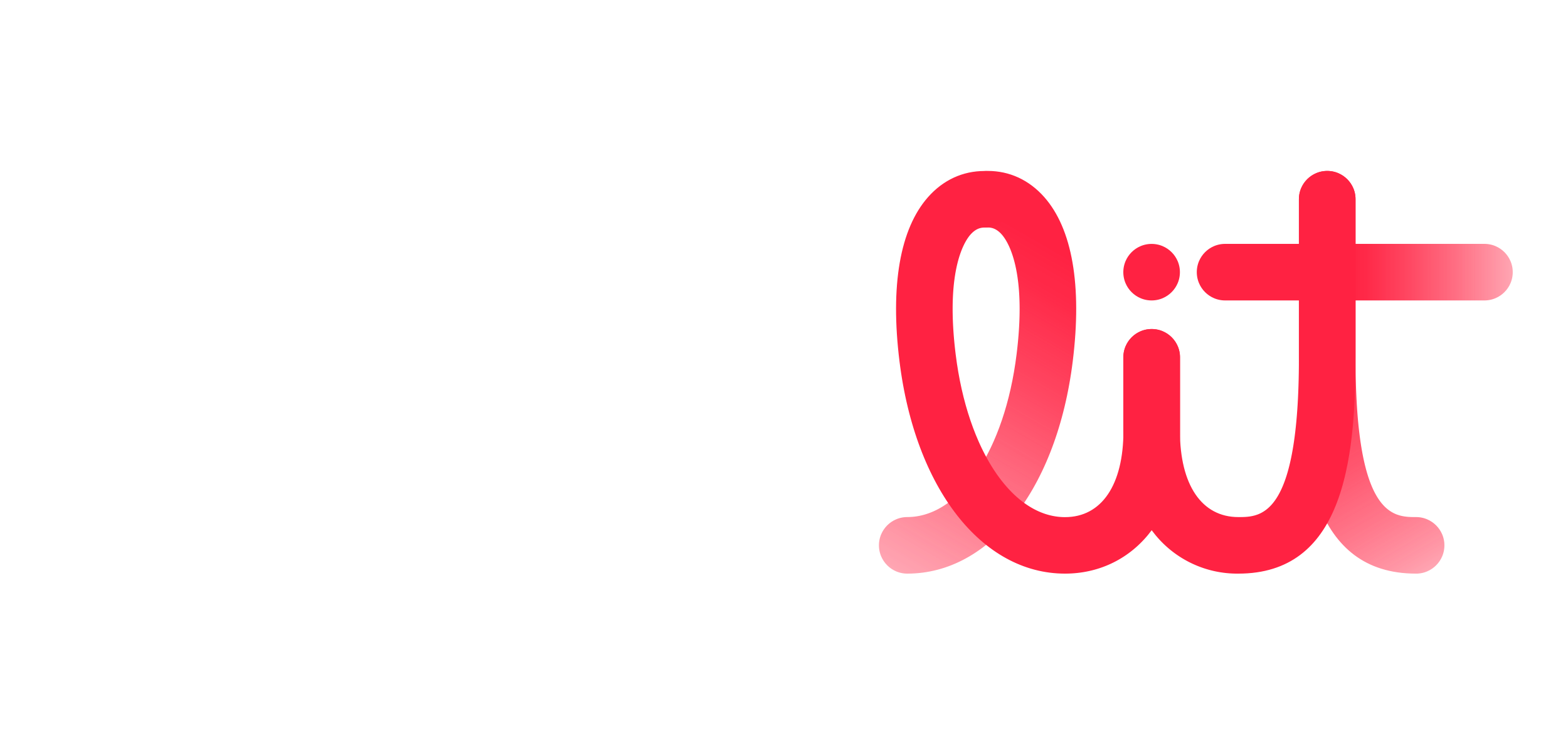 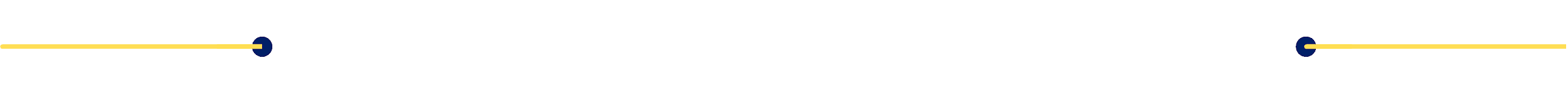 Book Study: 7 Mighty Moves by Lindsay Kemeny
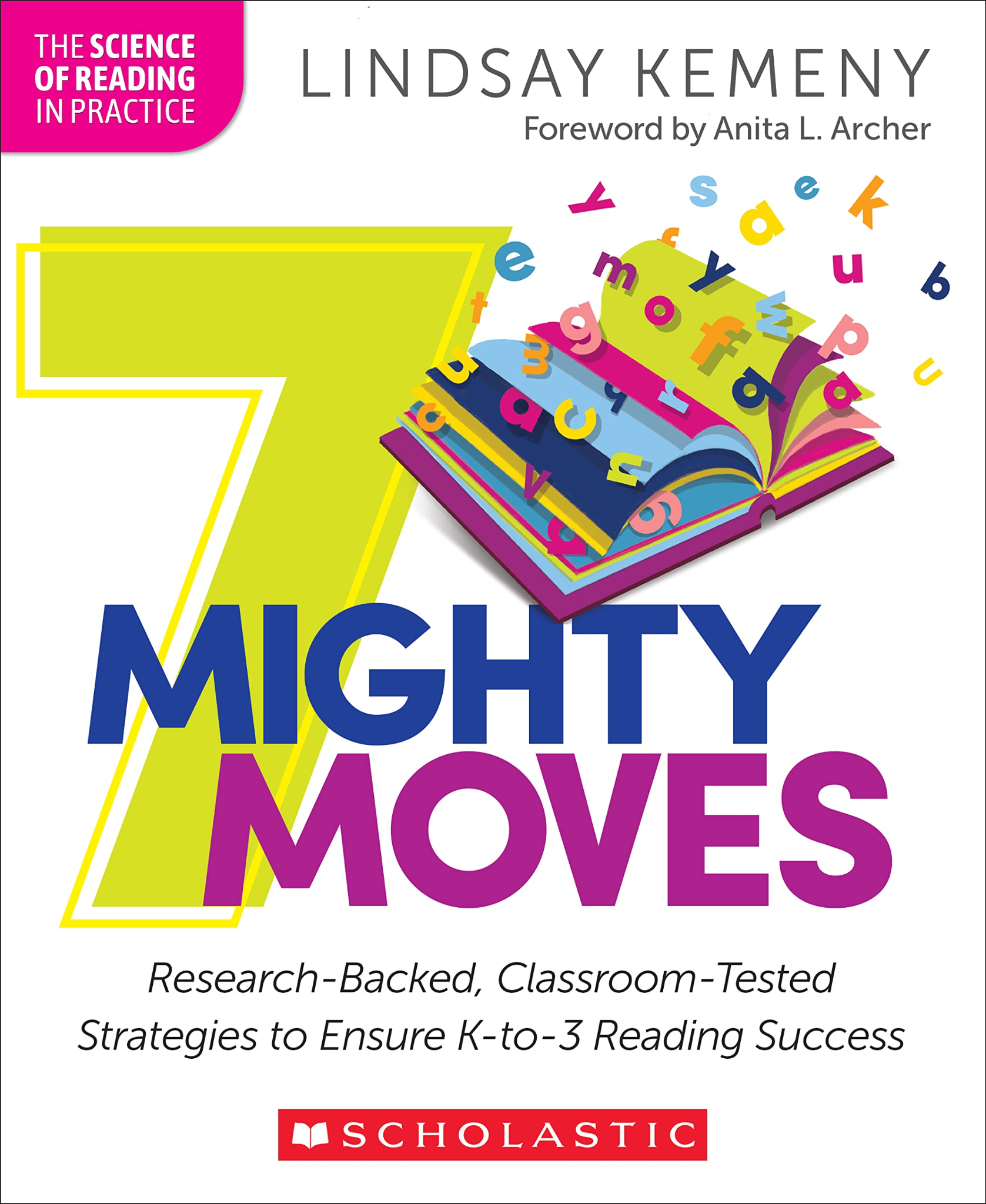 Add any introductory text
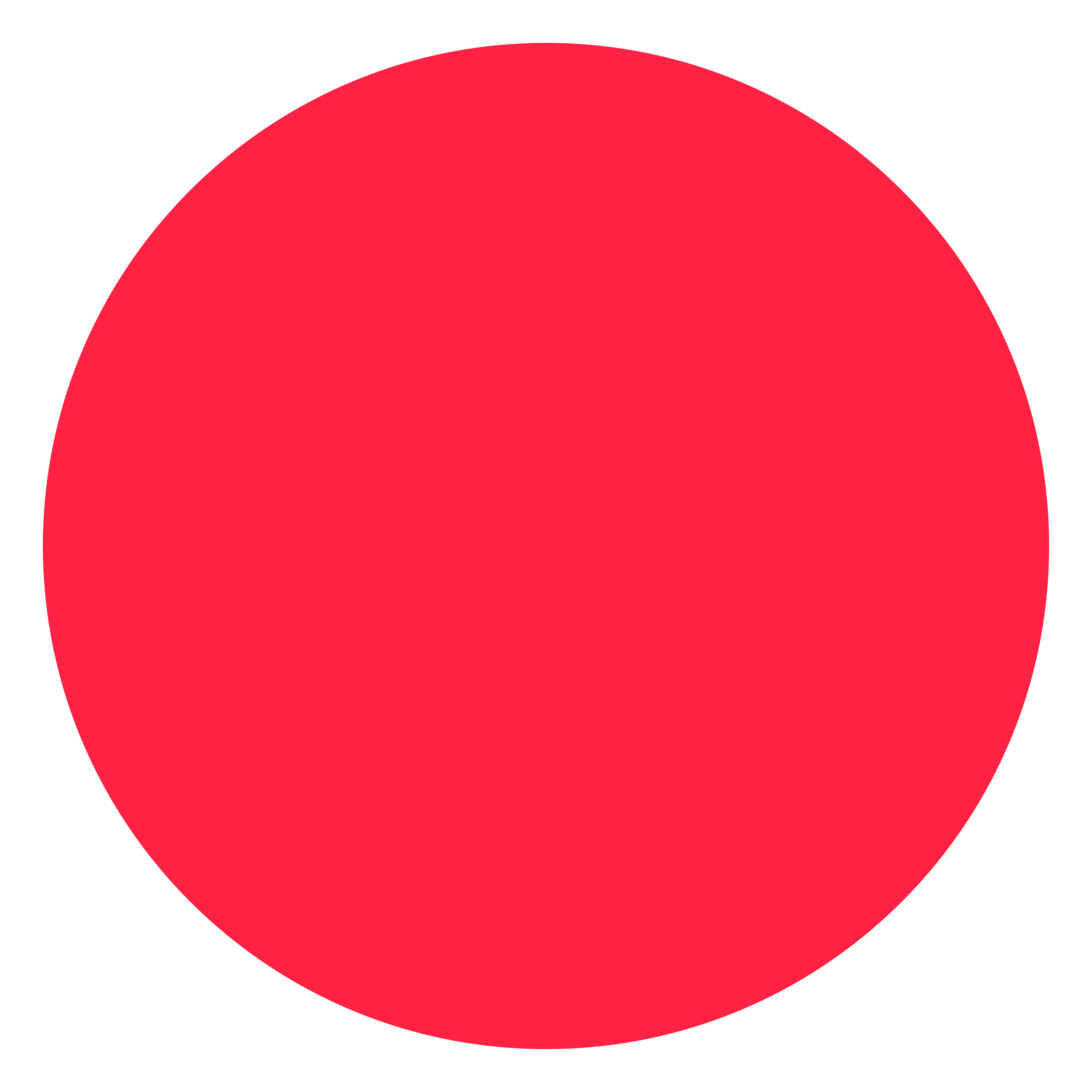 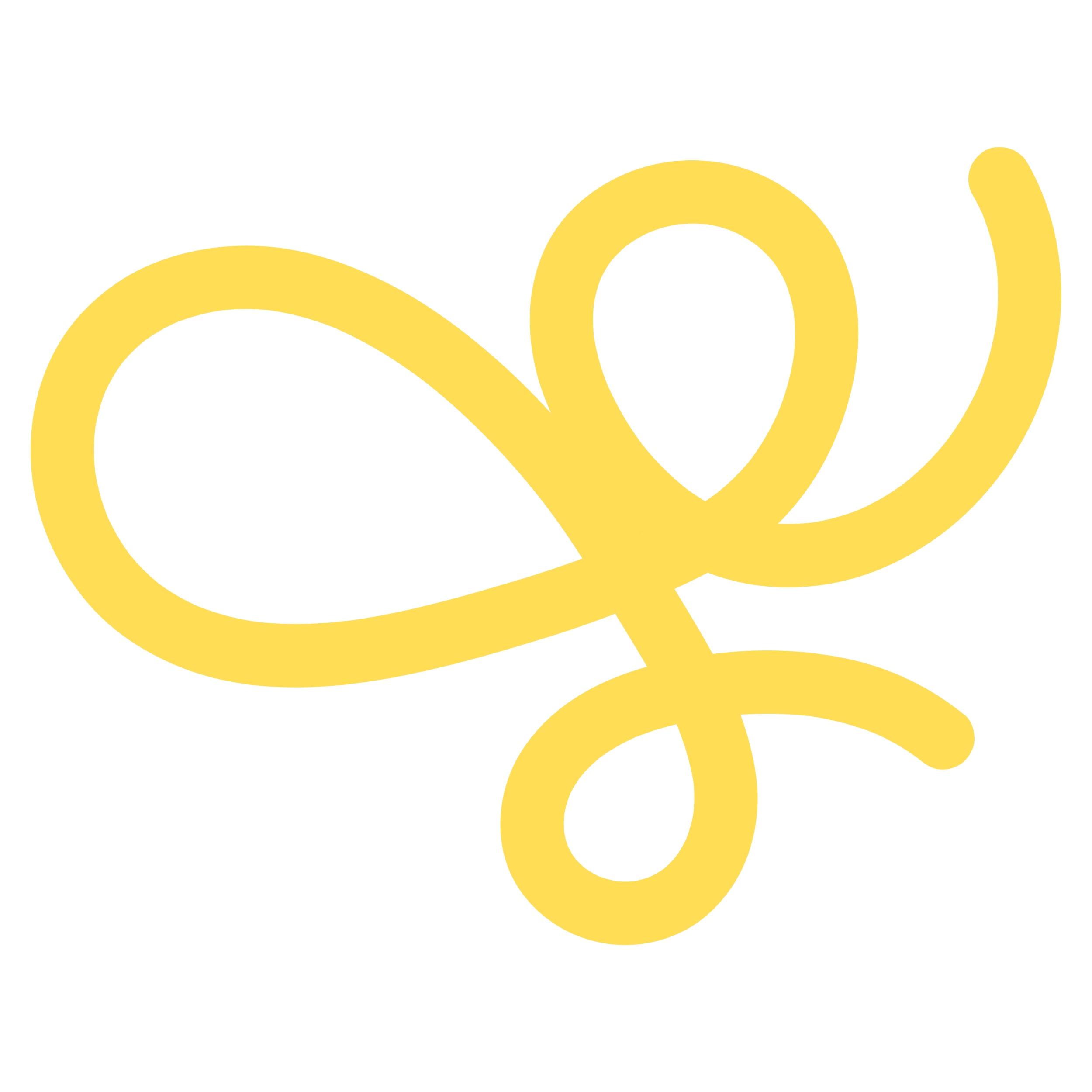 Introduction
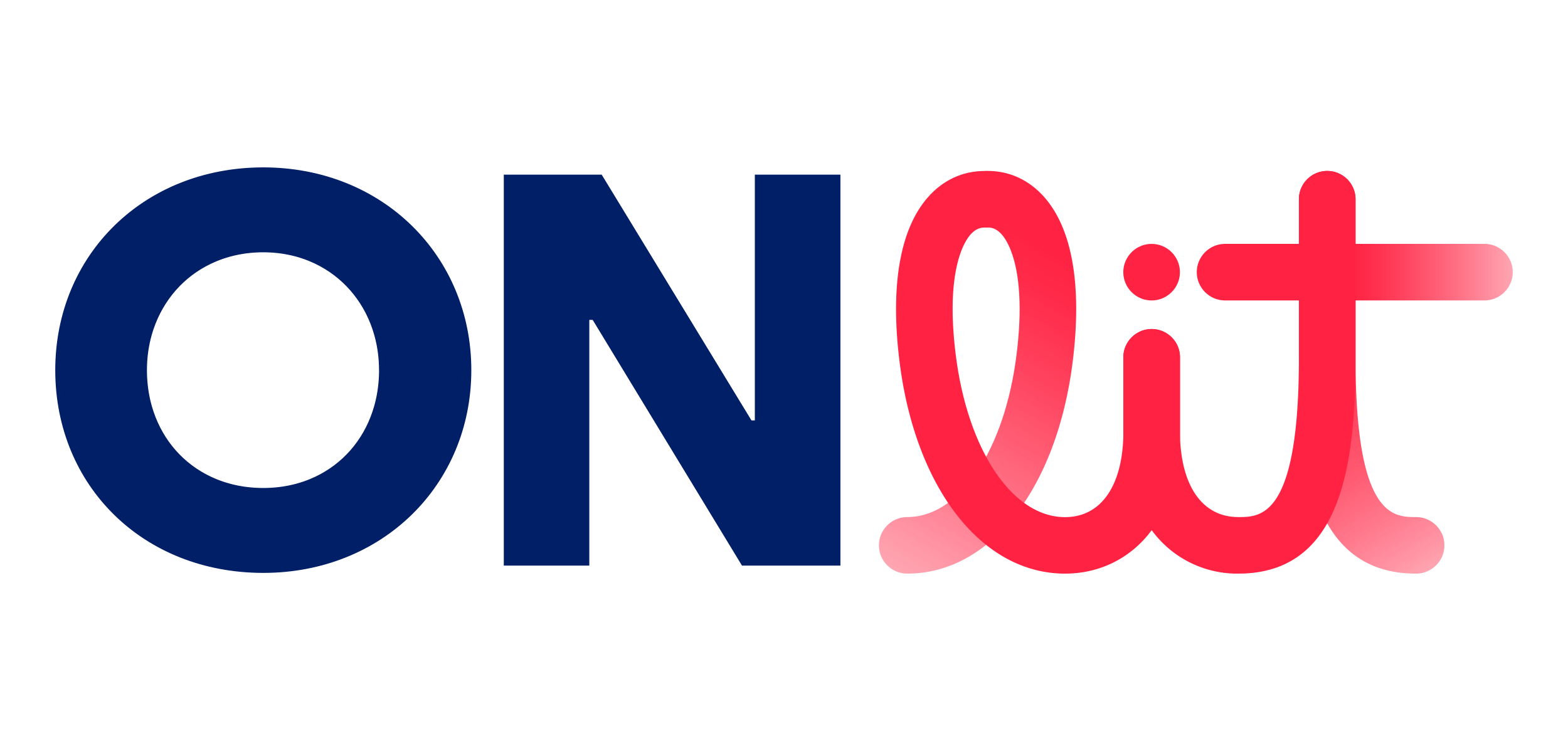 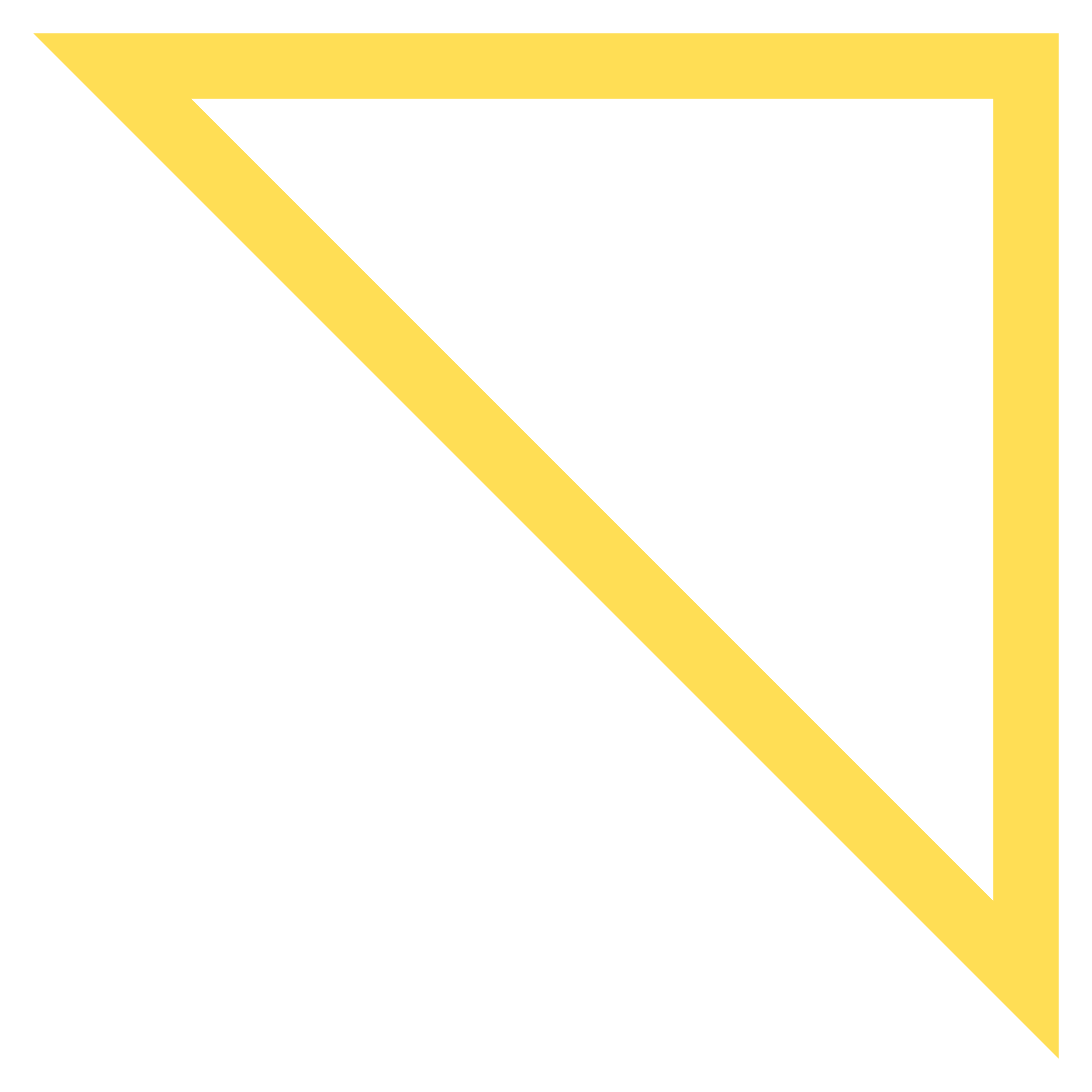 Introduction: Discussion Question #1
How did author Lindsay Kemeny’s personal and professional worlds collide? Do you have any personal connections to reading struggles?
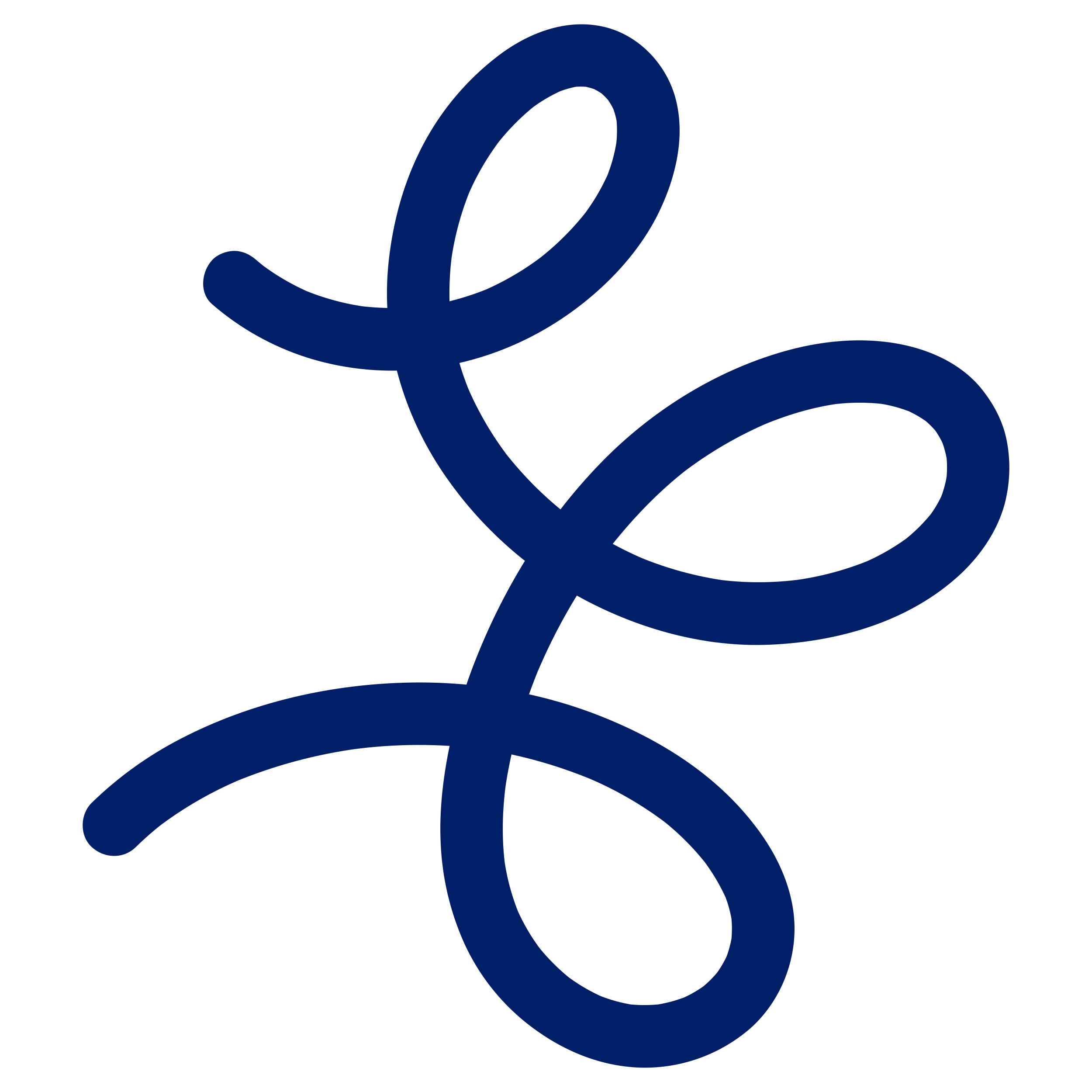 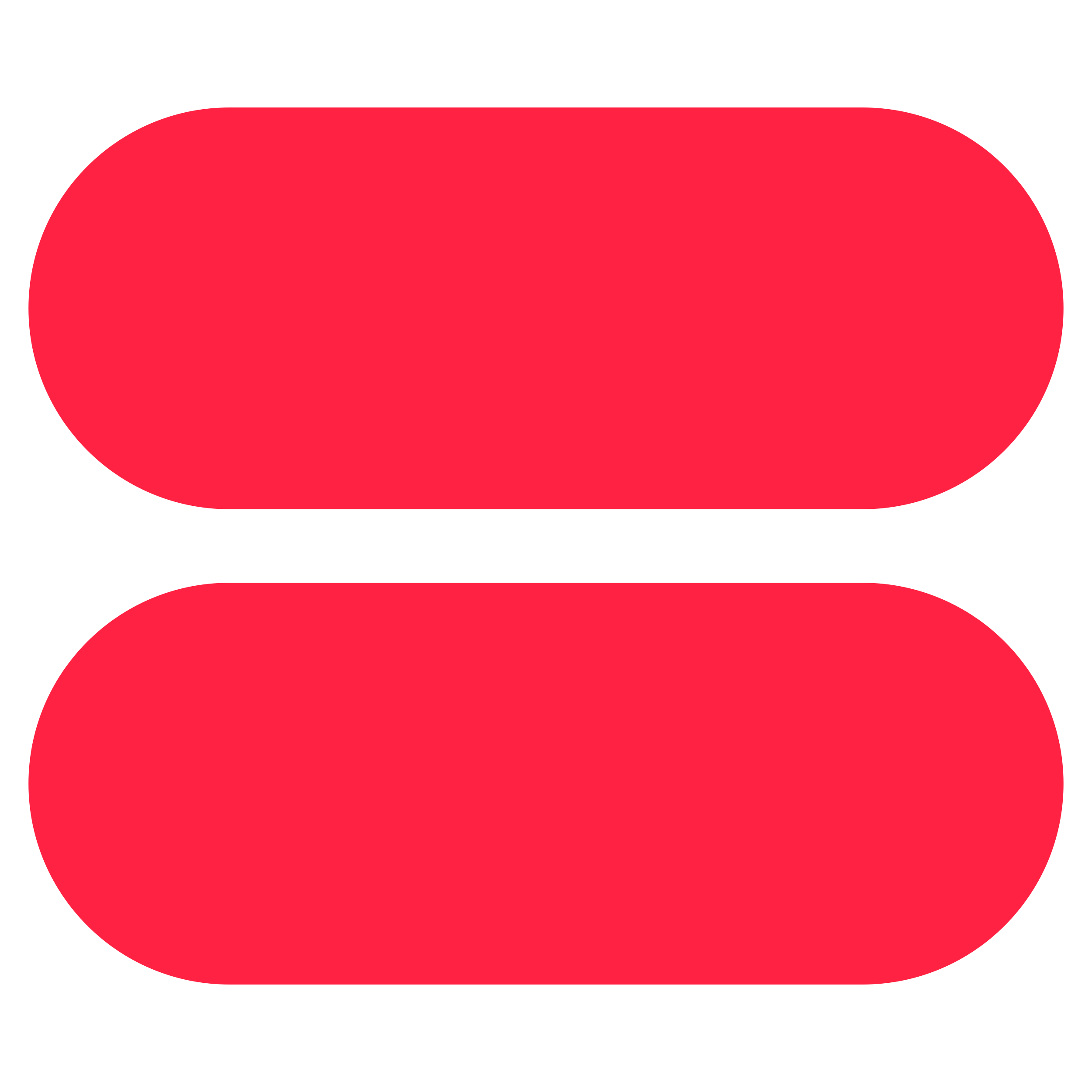 Introduction: Discussion Question #2
Lindsay mentions that she “was taught that reading develops naturally and that [her] students would grow into readers if [she] surrounded them with great books and encouraged a love of reading.” 

What were you taught about how students learn to read?
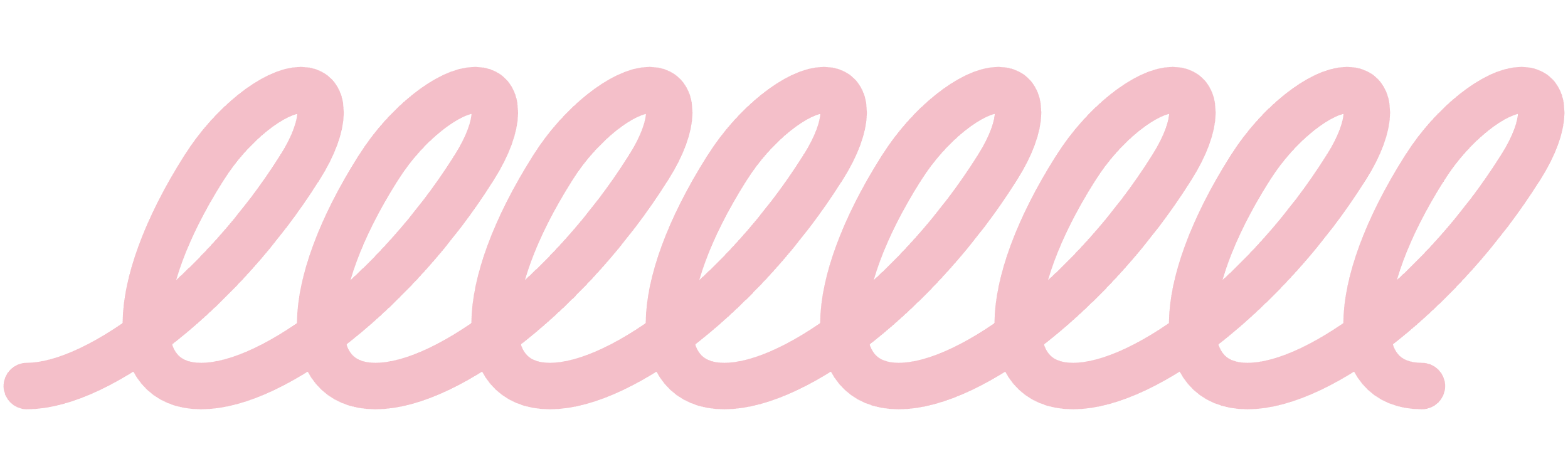 Introduction: Discussion Question #3
What are the two main sections of Scarborough’s Reading Rope? Is this visual representation new to you? What questions do you have about it?
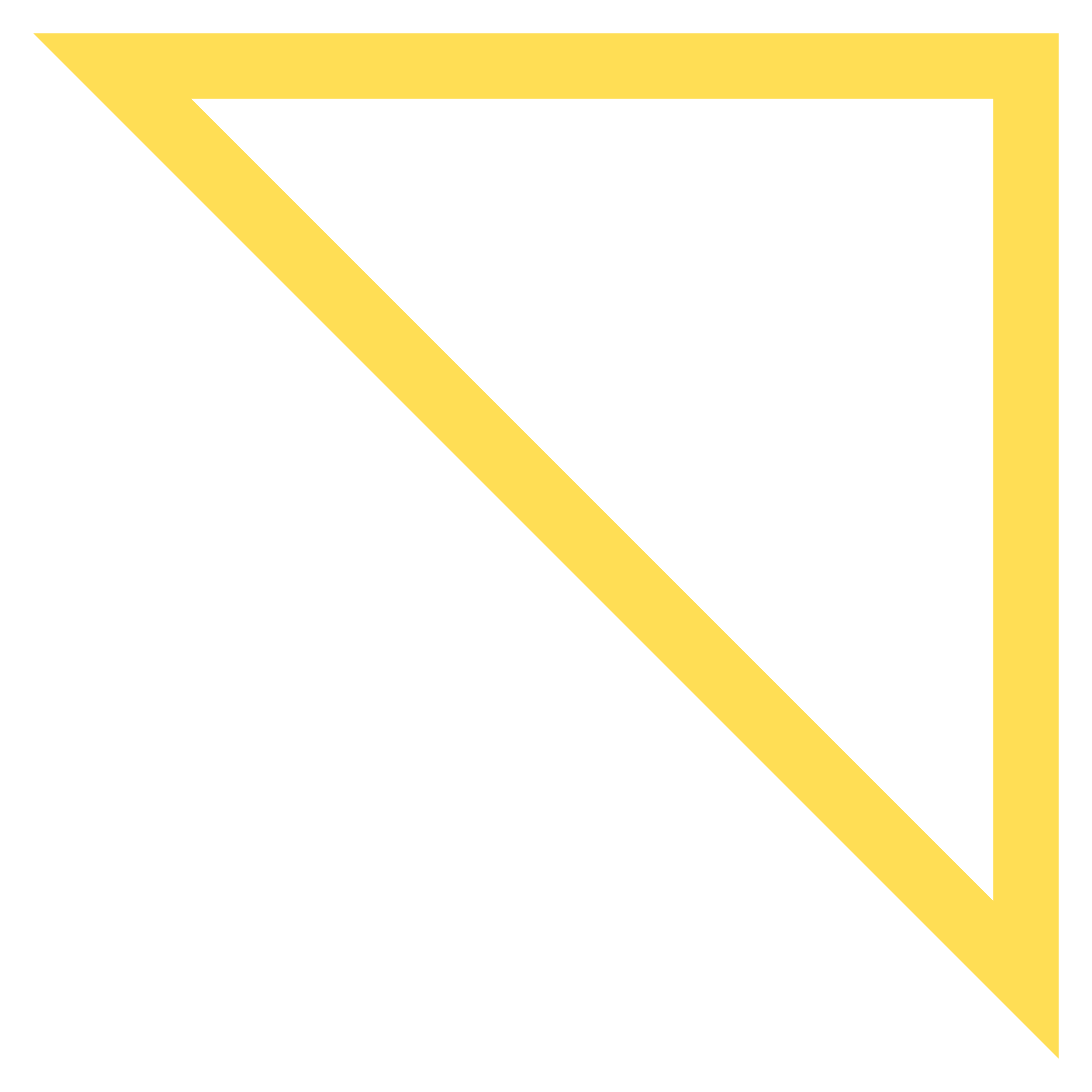 Introduction: Key Takeaway #1
The science of reading is a large body of high-quality research on reading - not a philosophy or a specific program, curriculum or method.
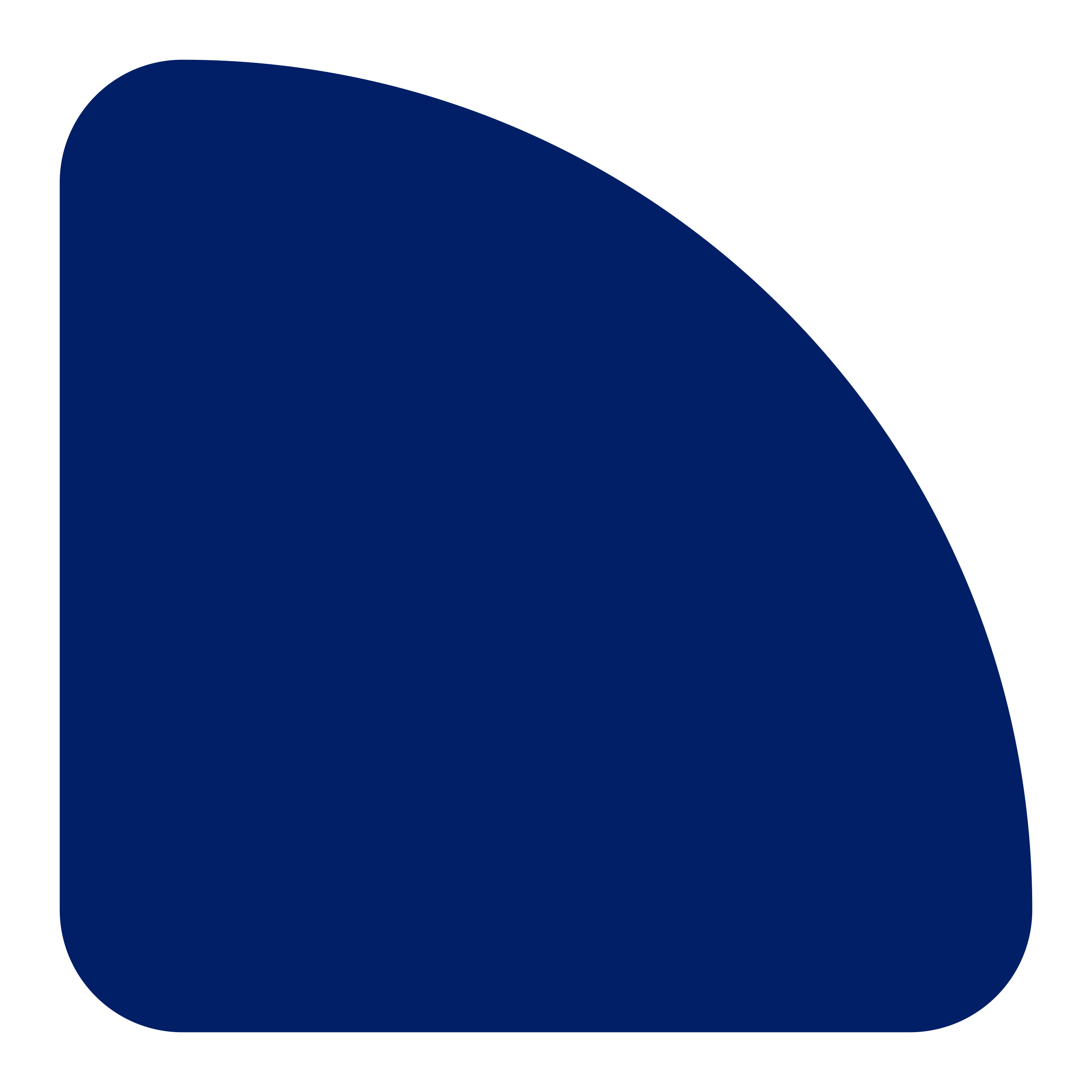 Introduction: Key Takeaway #2
Skilled reading involves both Word Recognition and Language Comprehension (see Scarborough’s Rope).
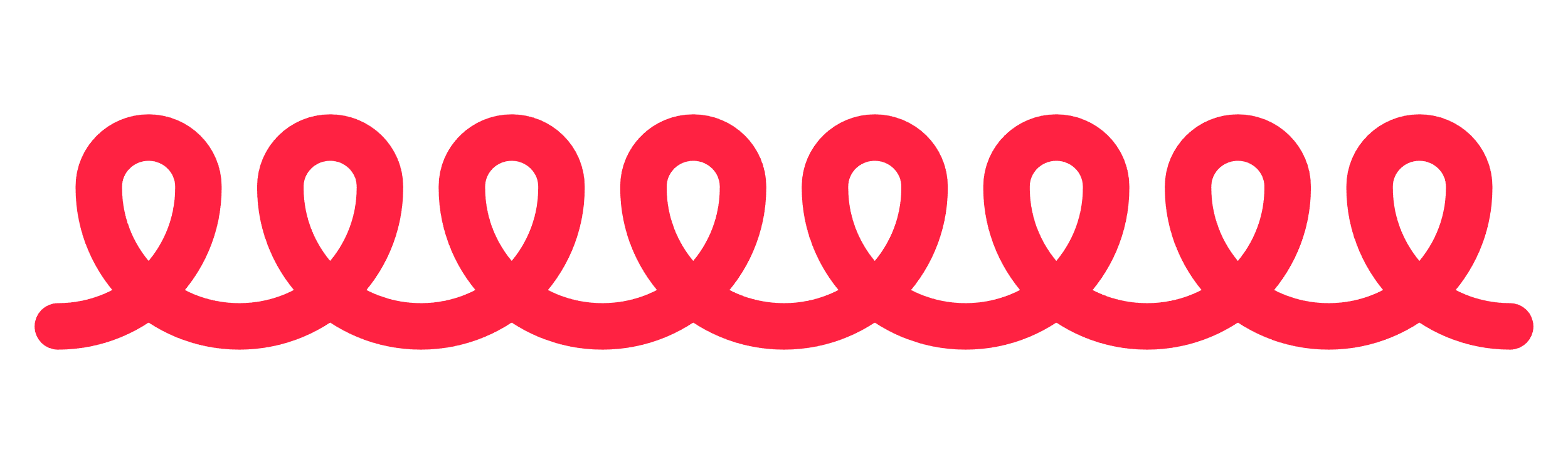 Introduction: Key Takeaway #3
The components of evidence-based literacy instruction may be new to many educators (as they were to Lindsay), and the learning process may be emotional. Lindsay reminds us, “Show compassion for yourself and others. Propel yourself forward for the sake of your current and future students.”
Move 1: 
Teach Phonemic Awareness With Intention
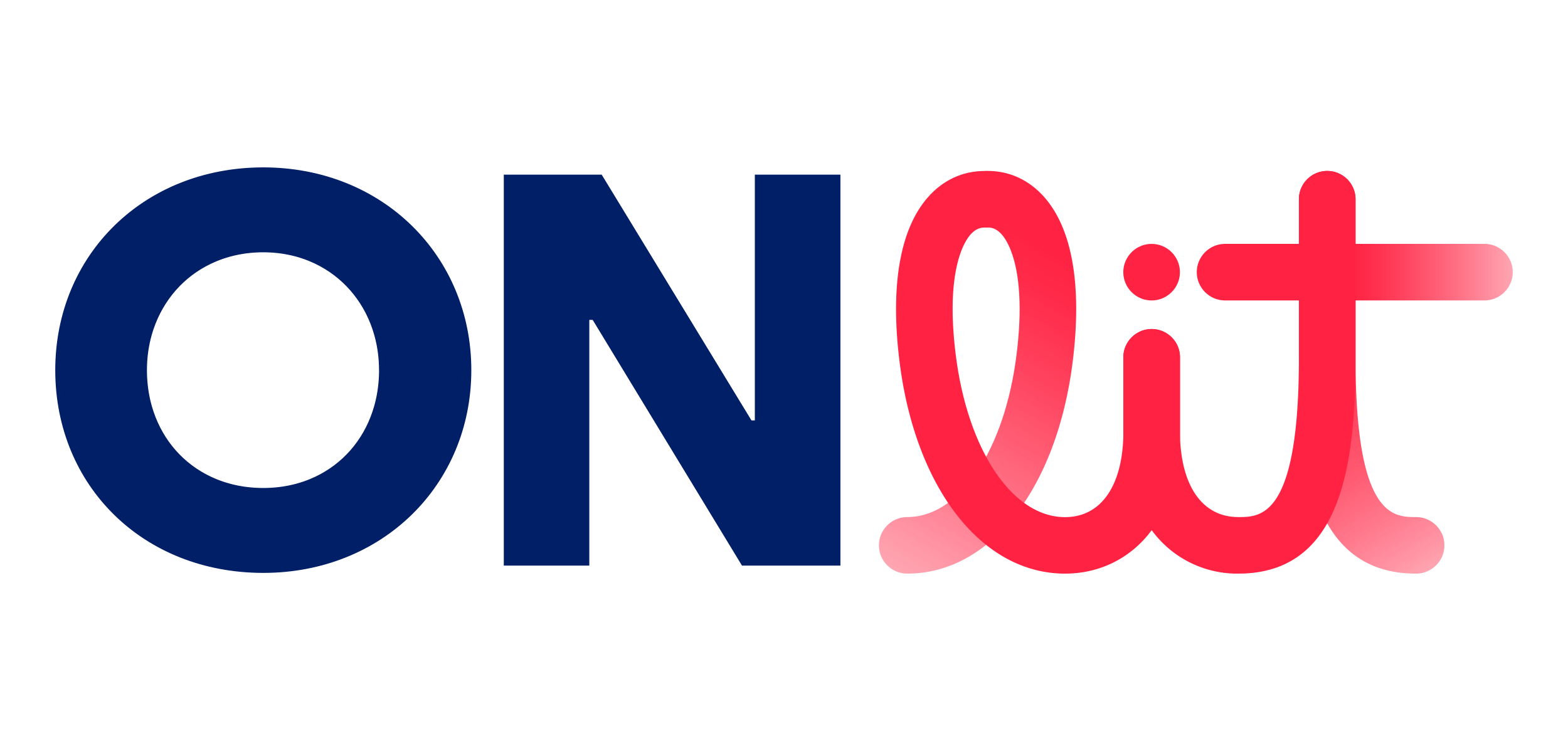 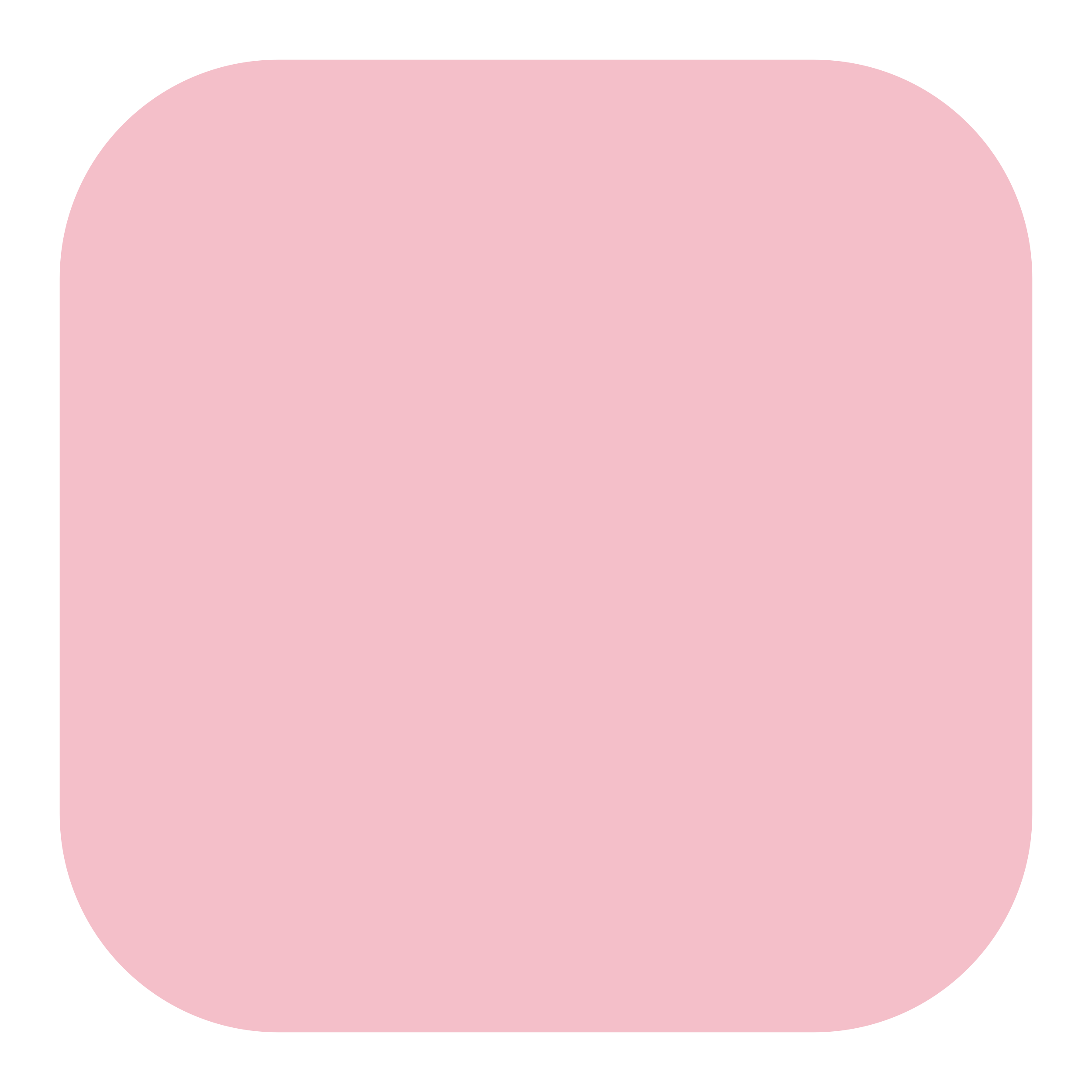 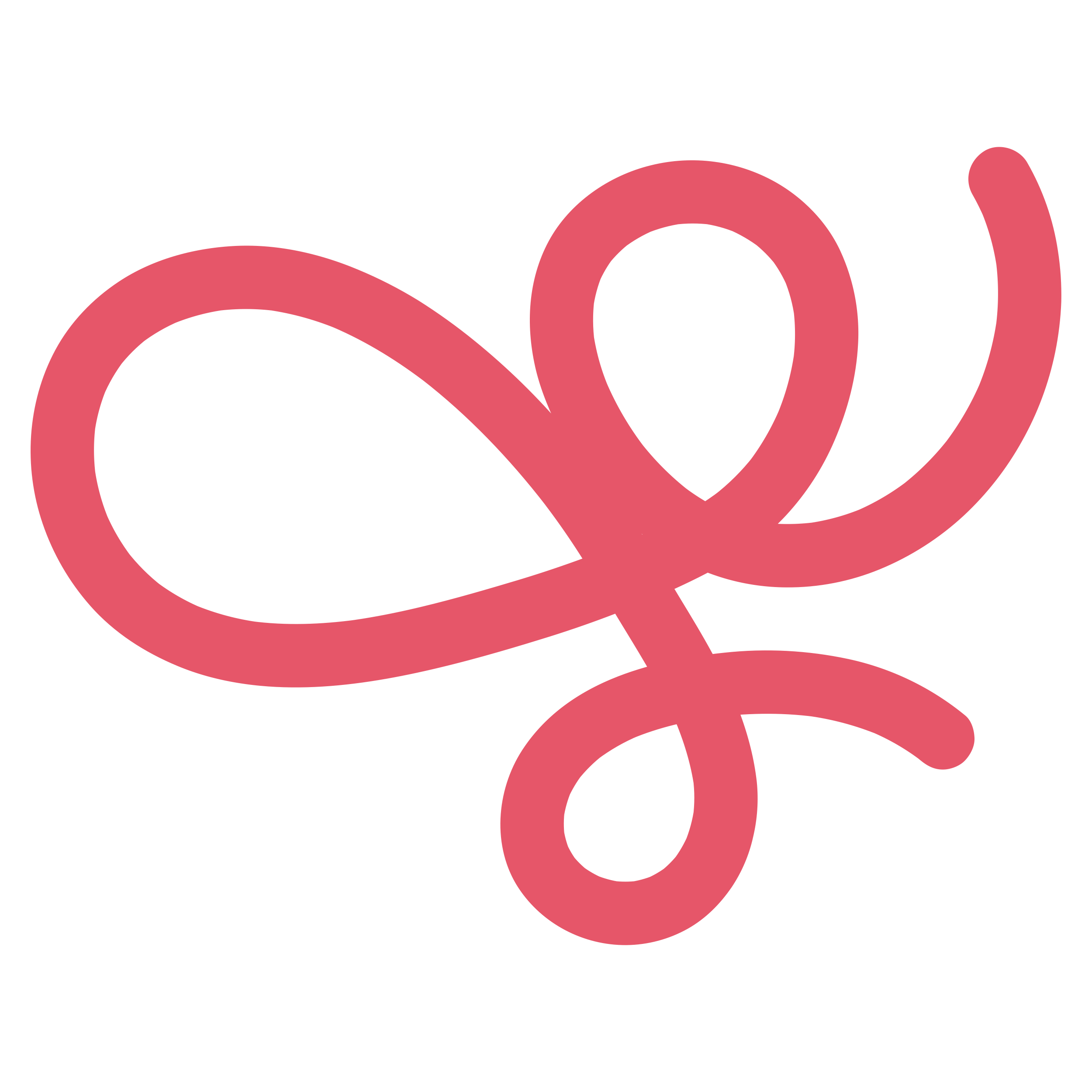 Move 1: Discussion Question #1
How does this move connect to the 2023 Ontario Language Curriculum? How does it specifically connect to your grade/role?
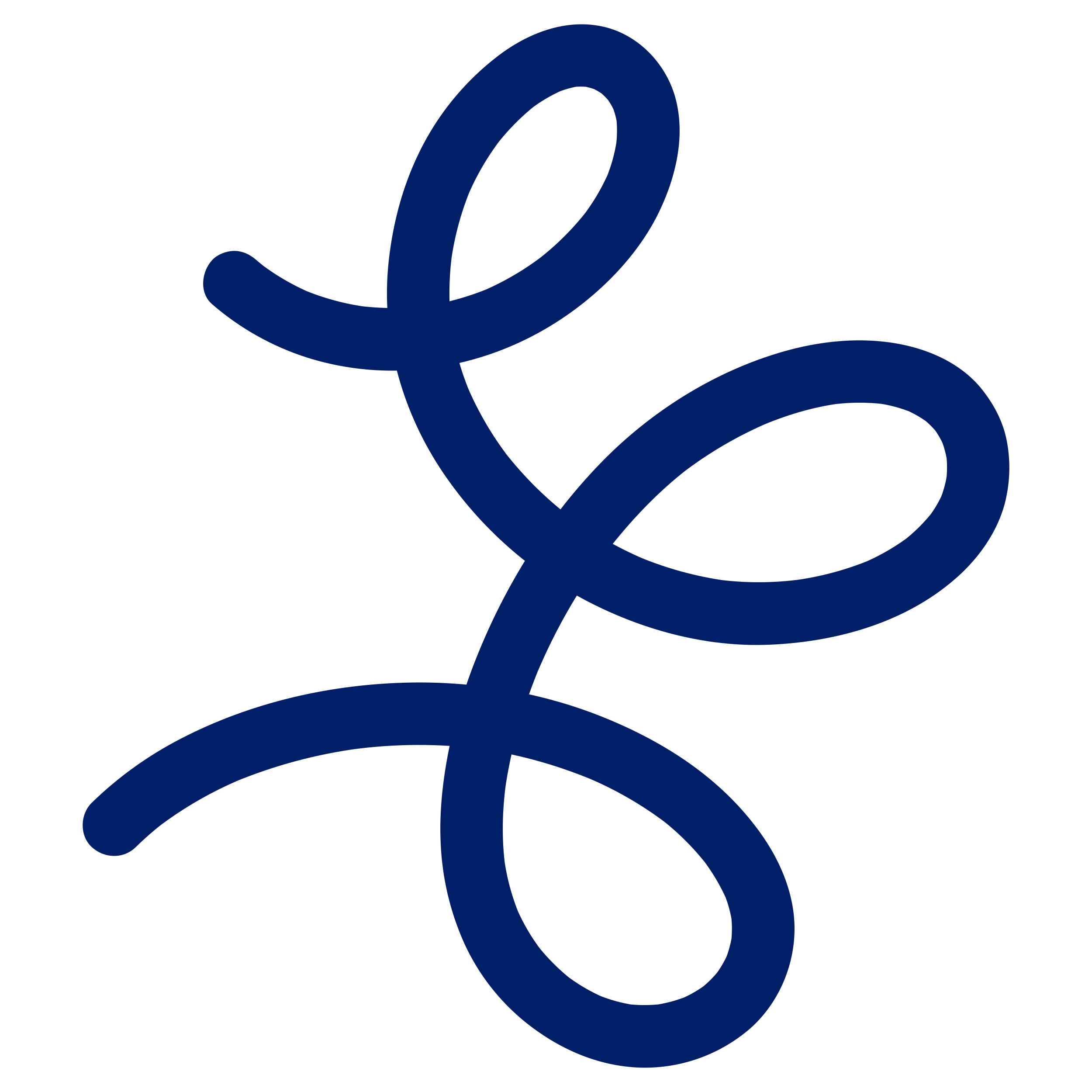 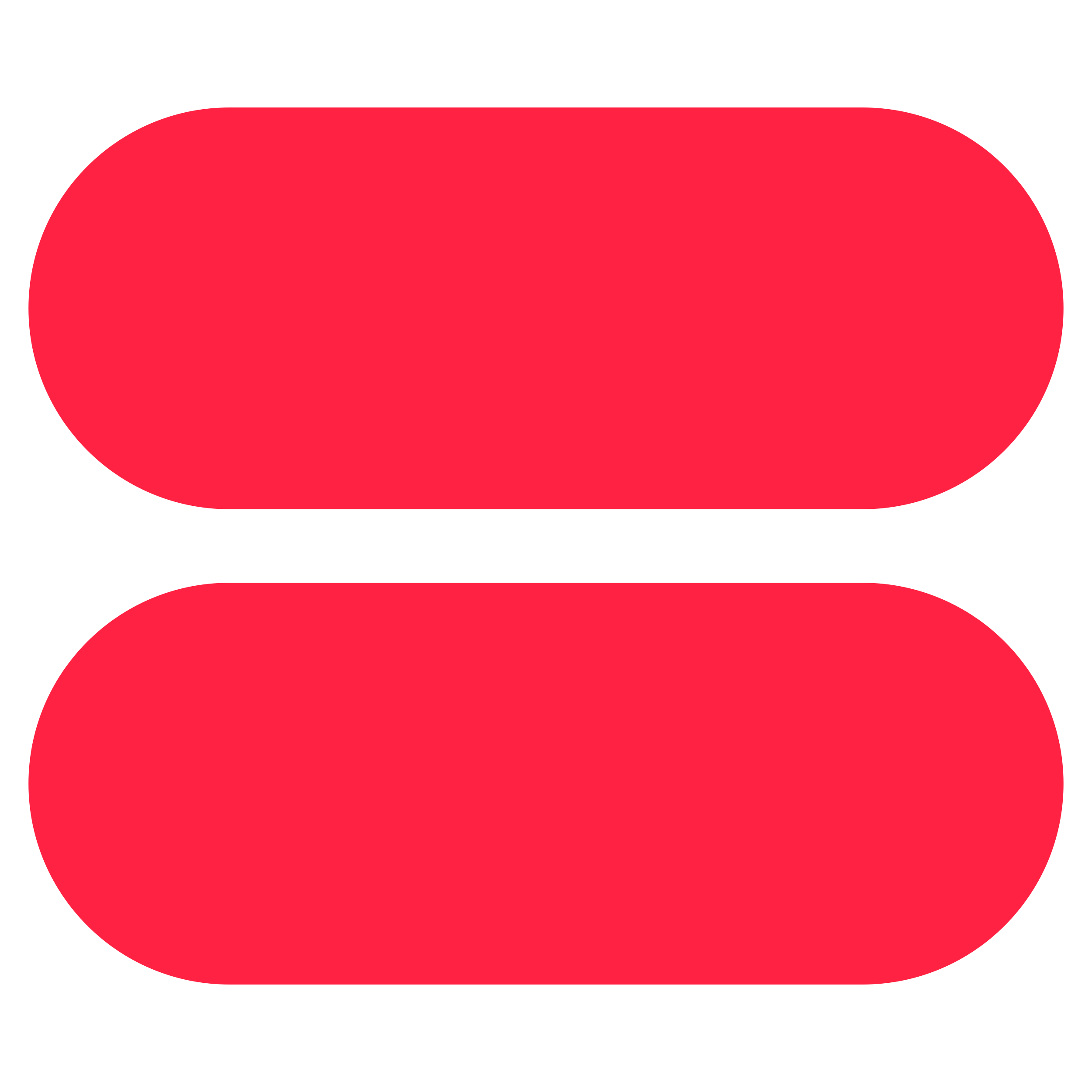 Move 1: Discussion Question #2
What is the difference between phonological awareness, phonological sensitivity and phonemic awareness? How are these differences reflected in the skills included in the Language Curriculum?
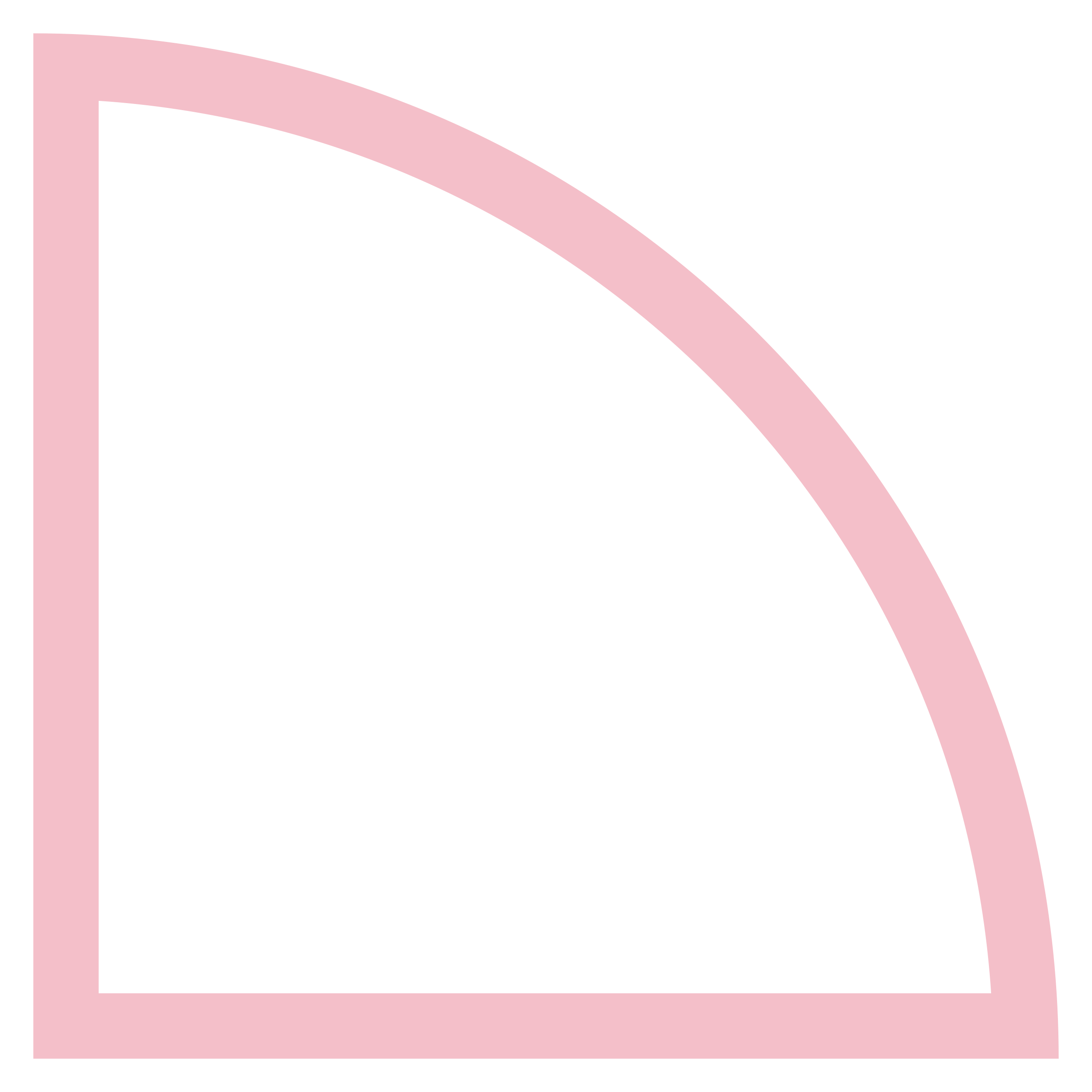 Move 1: Discussion Question #3
What did phonemic awareness look like in your class before you read this chapter? What changes will you make with the new information you’ve learned?
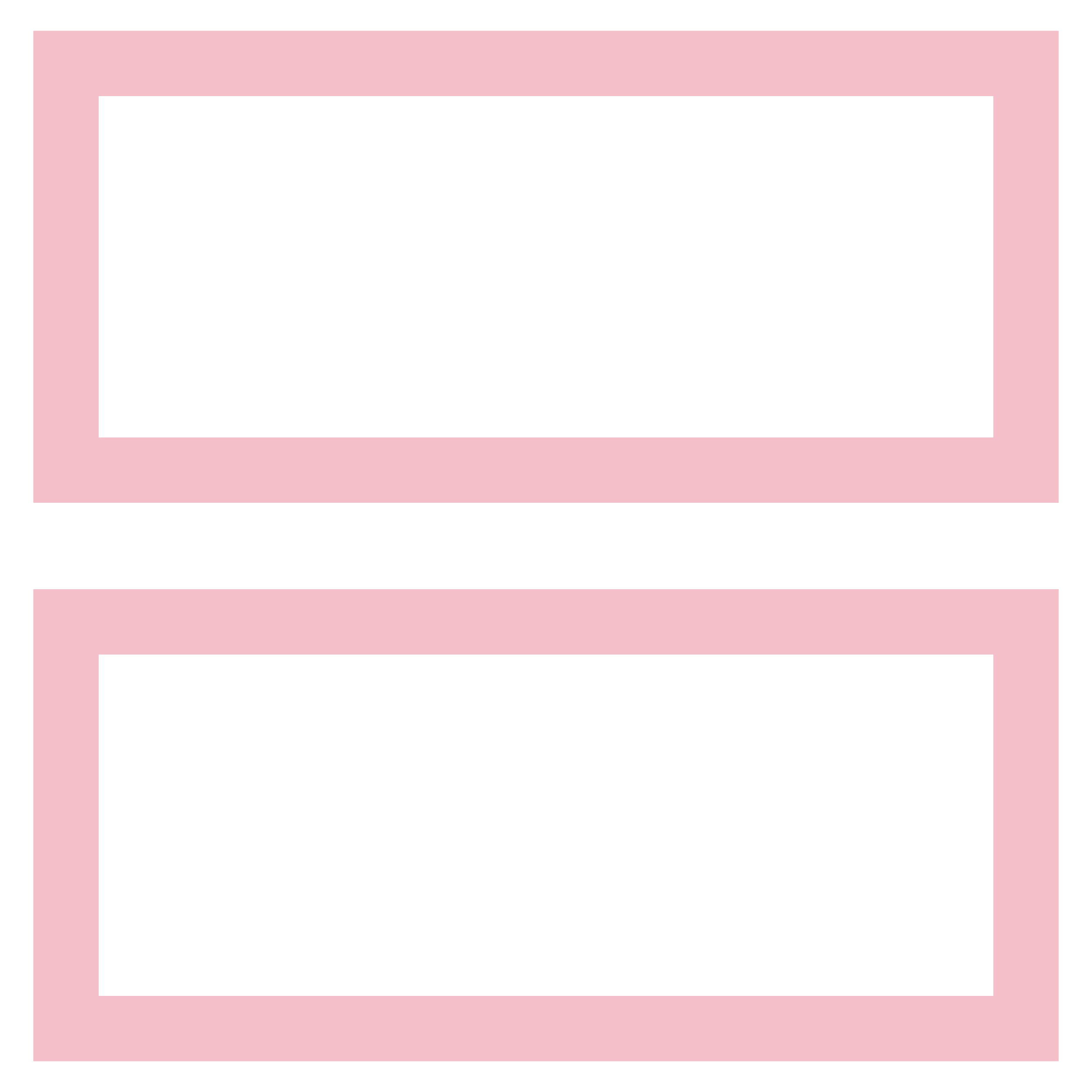 Move 1: Discussion Question #4
Lindsay writes that “blending and segmenting are the most critical phonemic awareness skills because they are necessary for reading and spelling”. What do blending and segmenting look/sound like and what tips does she offer for developing those skills with your students?
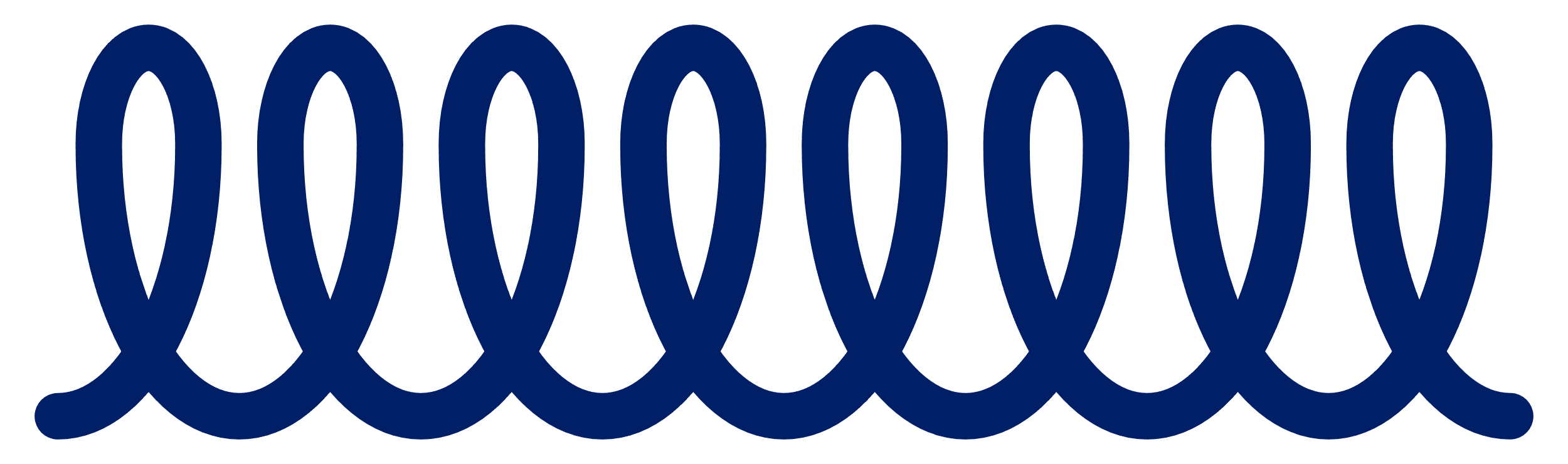 Move 1: Discussion Question #5
Have you used a sound-spelling wall? How have you incorporated it into your instruction? Will you change anything after reading this chapter?
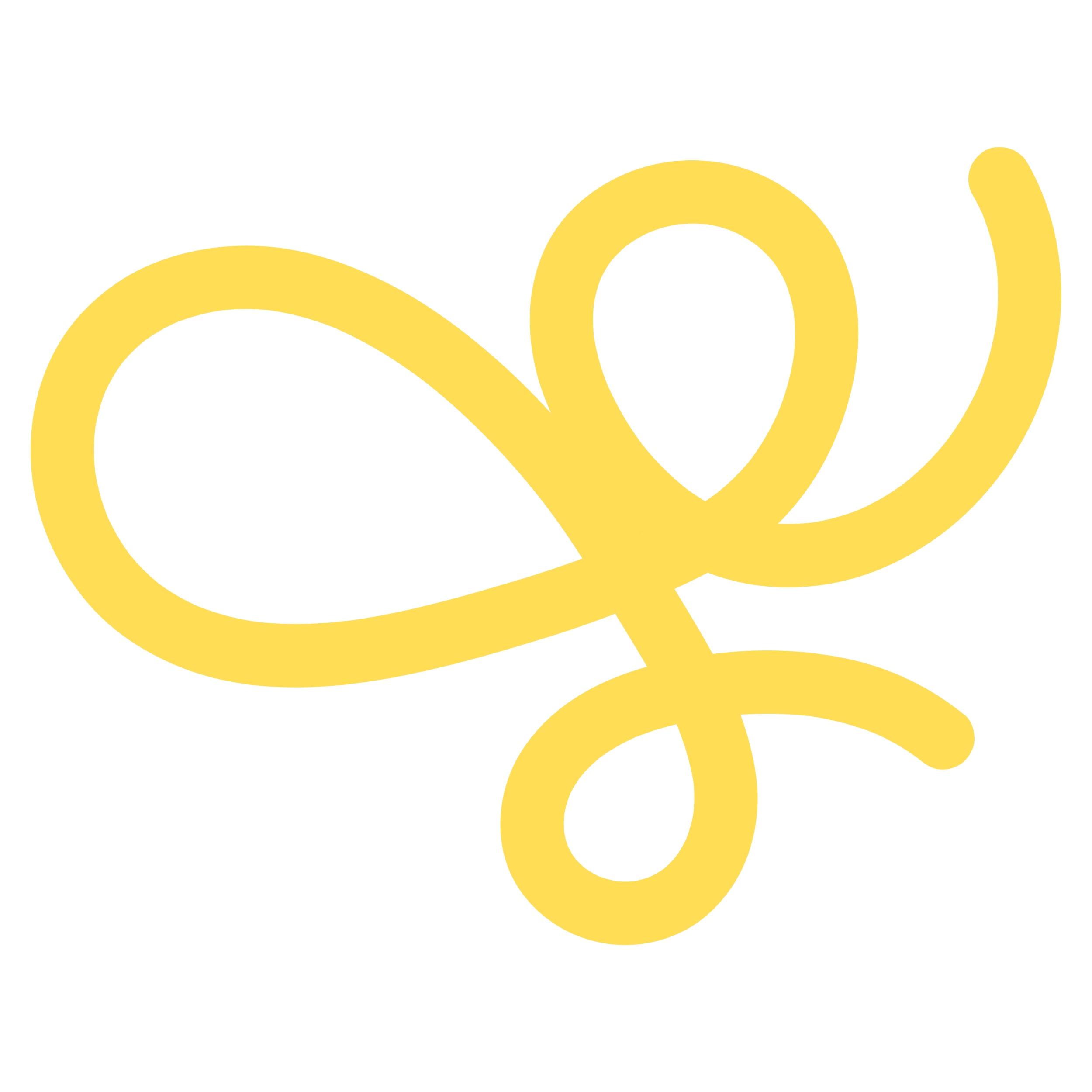 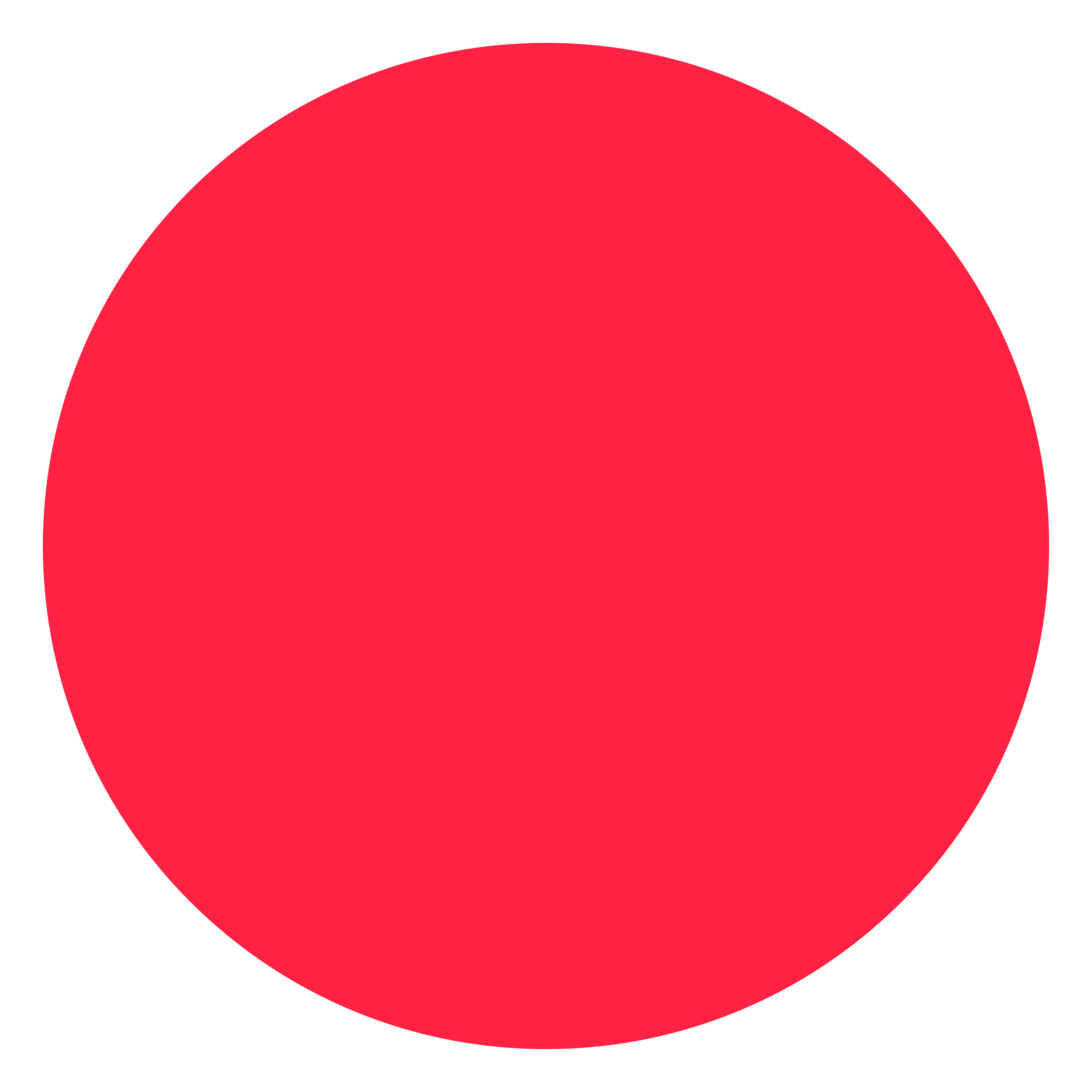 Move 1: Key Takeaway #1
Phonemic awareness is critical for reading/spelling and can predict future literacy performance, and instruction in phonemic awareness can prevent future reading difficulty.
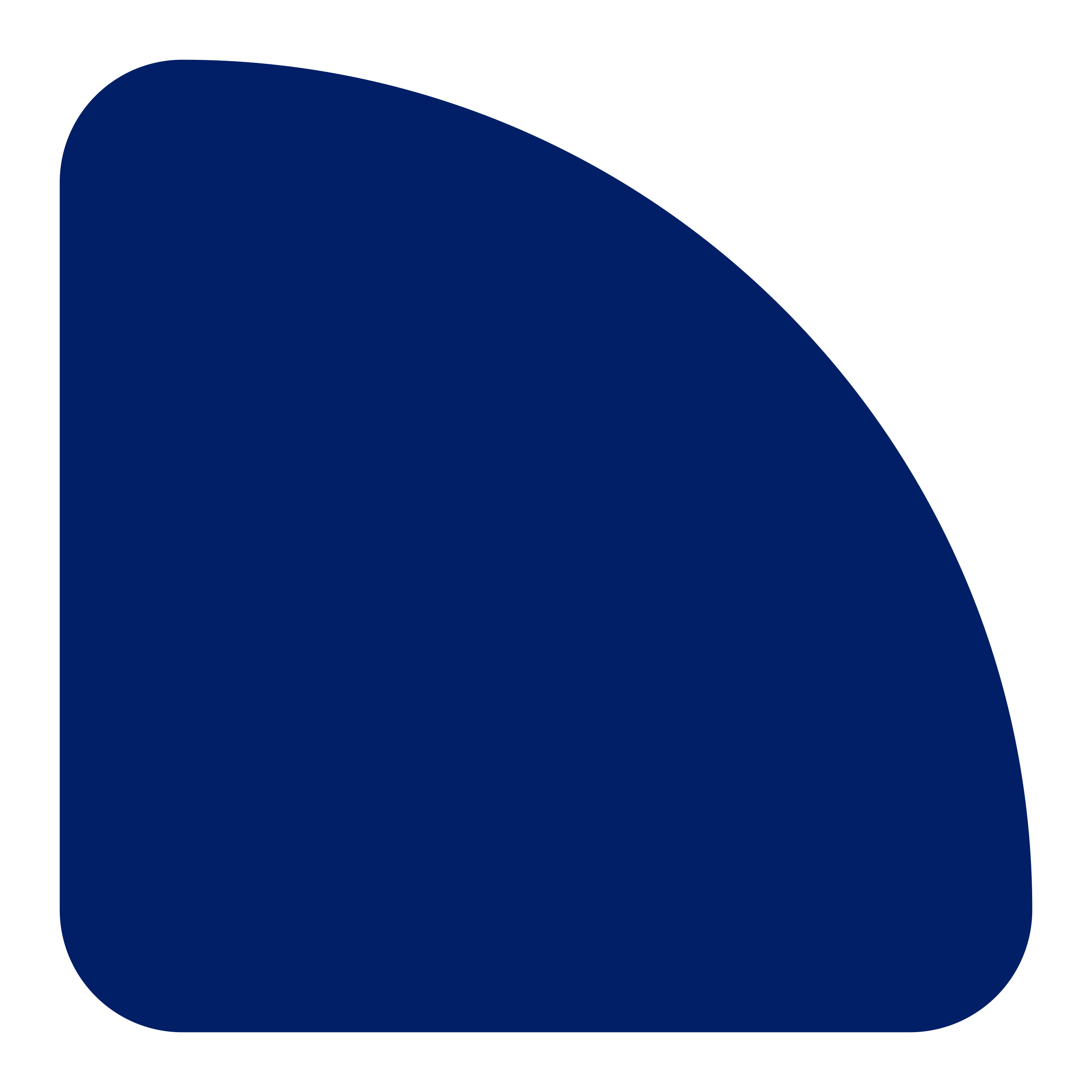 Move 1: Key Takeaway #2
There are 44 phonemes (individual sounds in spoken words) in English. They have different places of articulation (where the sound is produced in the mouth) and manners of articulation (what’s happening with lips, teeth, tongue and airflow).
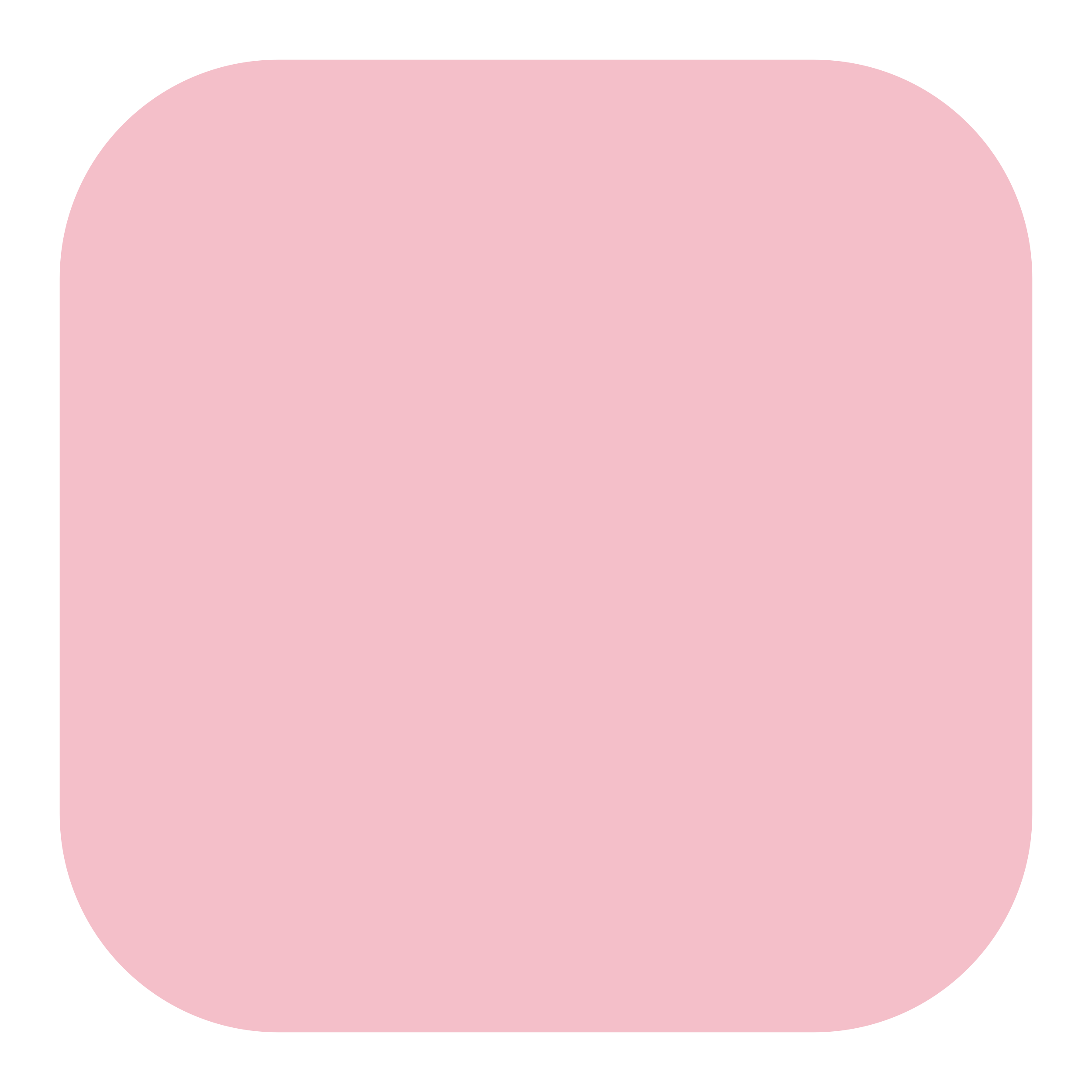 Move 1: Key Takeaway #3
Research tells us that we only need short (approximately 6 minutes per day) phonemic awareness lessons, working at the phoneme level as soon as possible, keeping oral-only work brief, and incorporating letters once they have been taught.
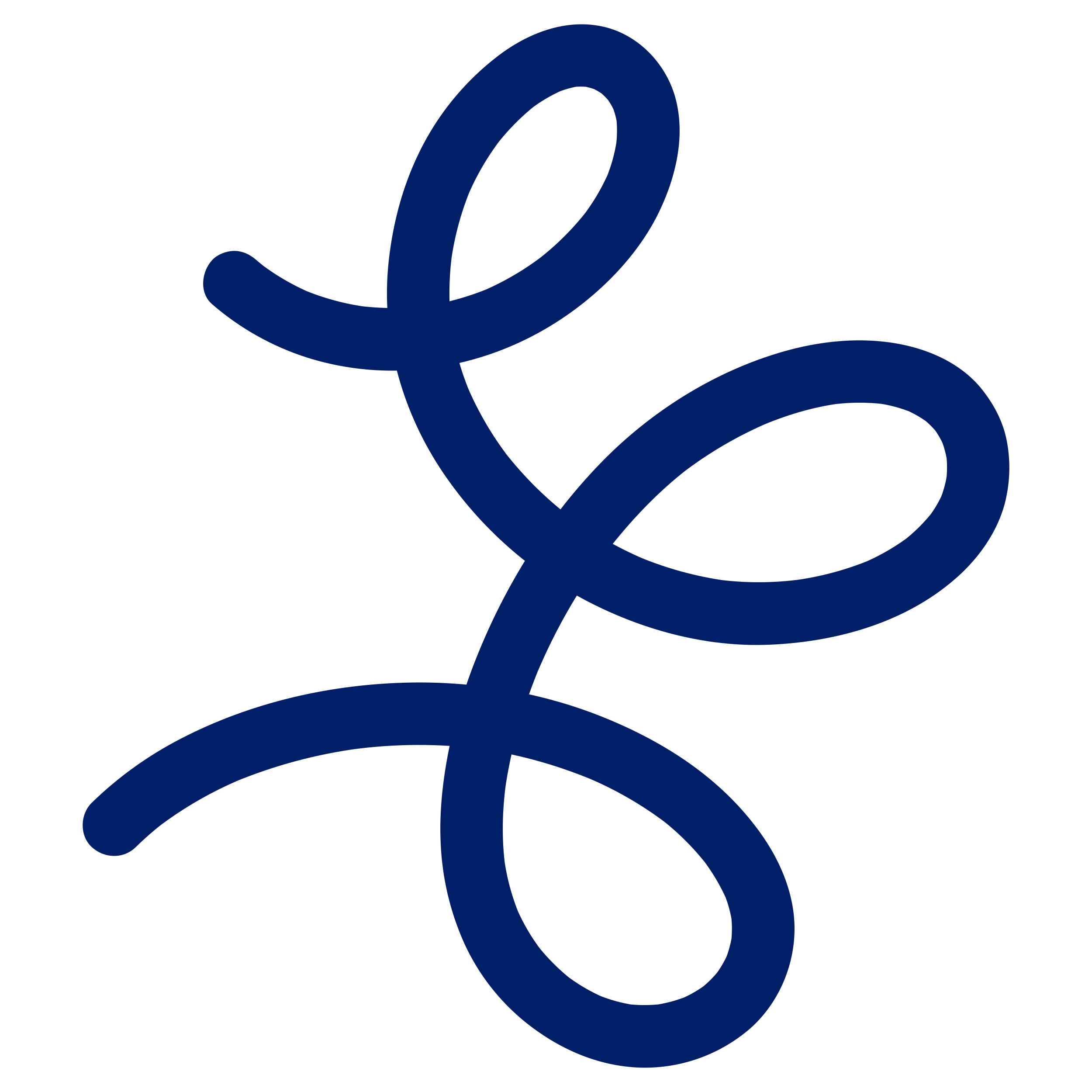 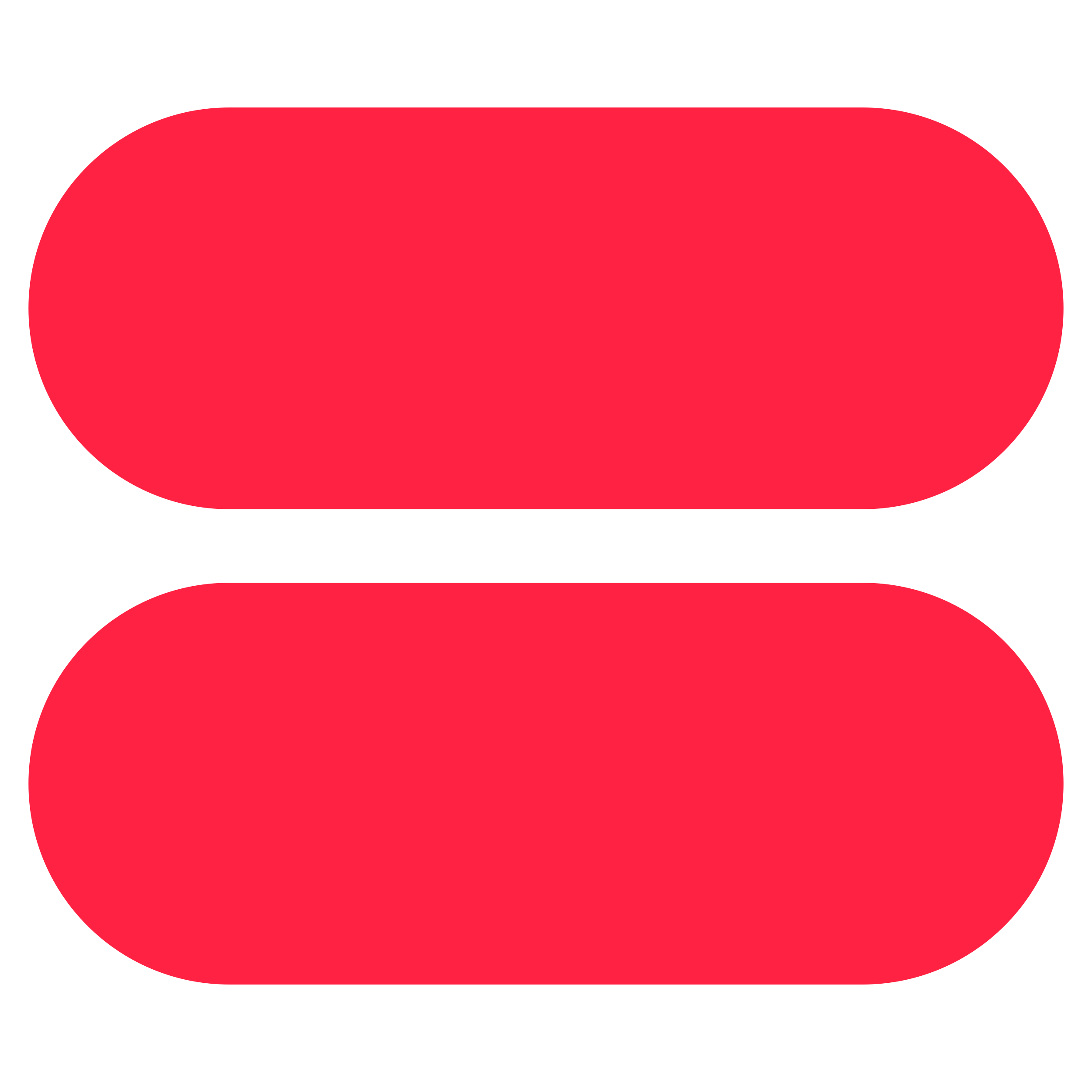 Move 1: Key Takeaway #4
Sound-spelling walls aren’t yet well-researched, but support instruction in articulation and grapheme-phoneme correspondences.
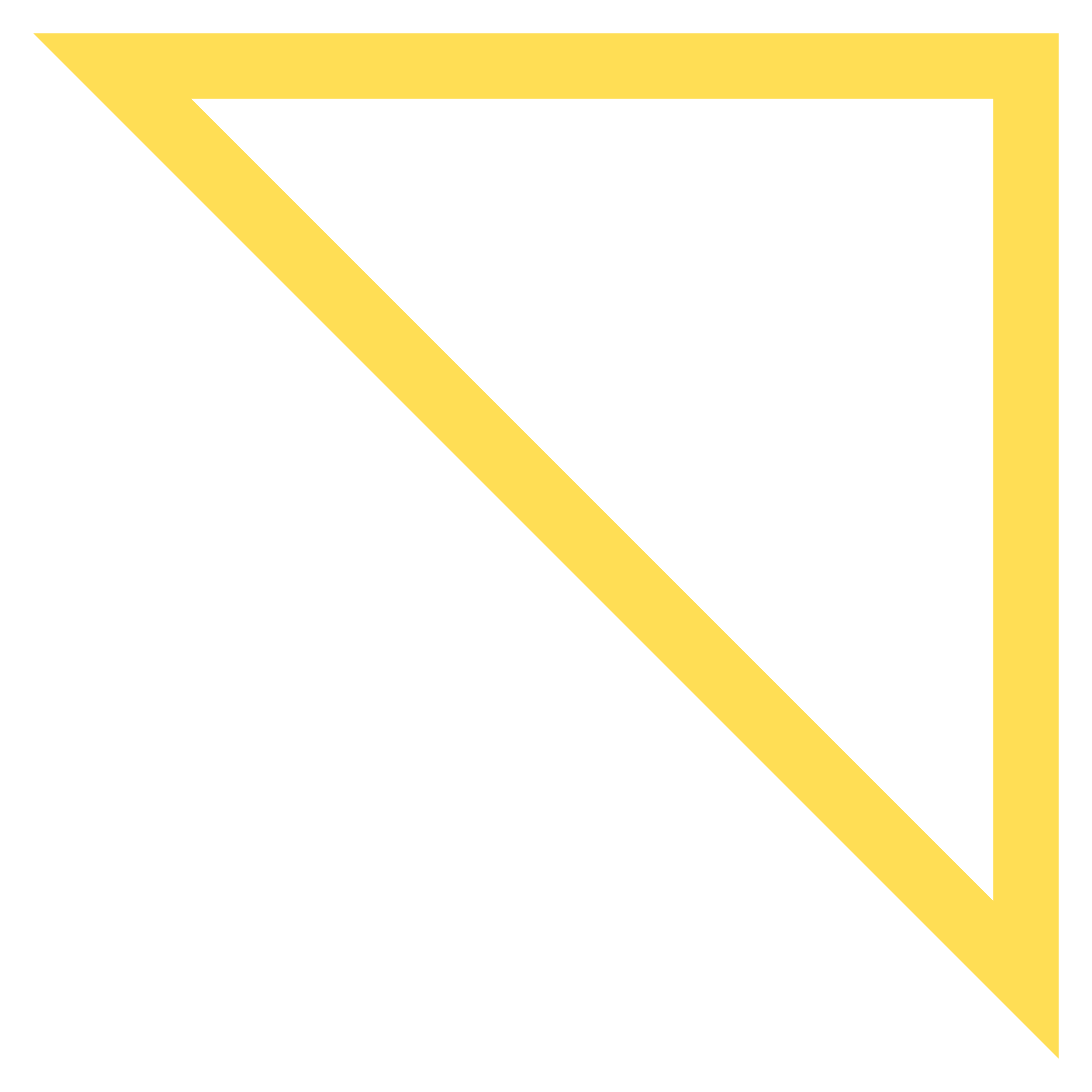 Move 1: Key Takeaway #5
We should encourage “estimated spelling”, holding students accountable for only the spelling patterns that we have taught them.
Move 2:
Teach Phonics Explicitly and Systematically
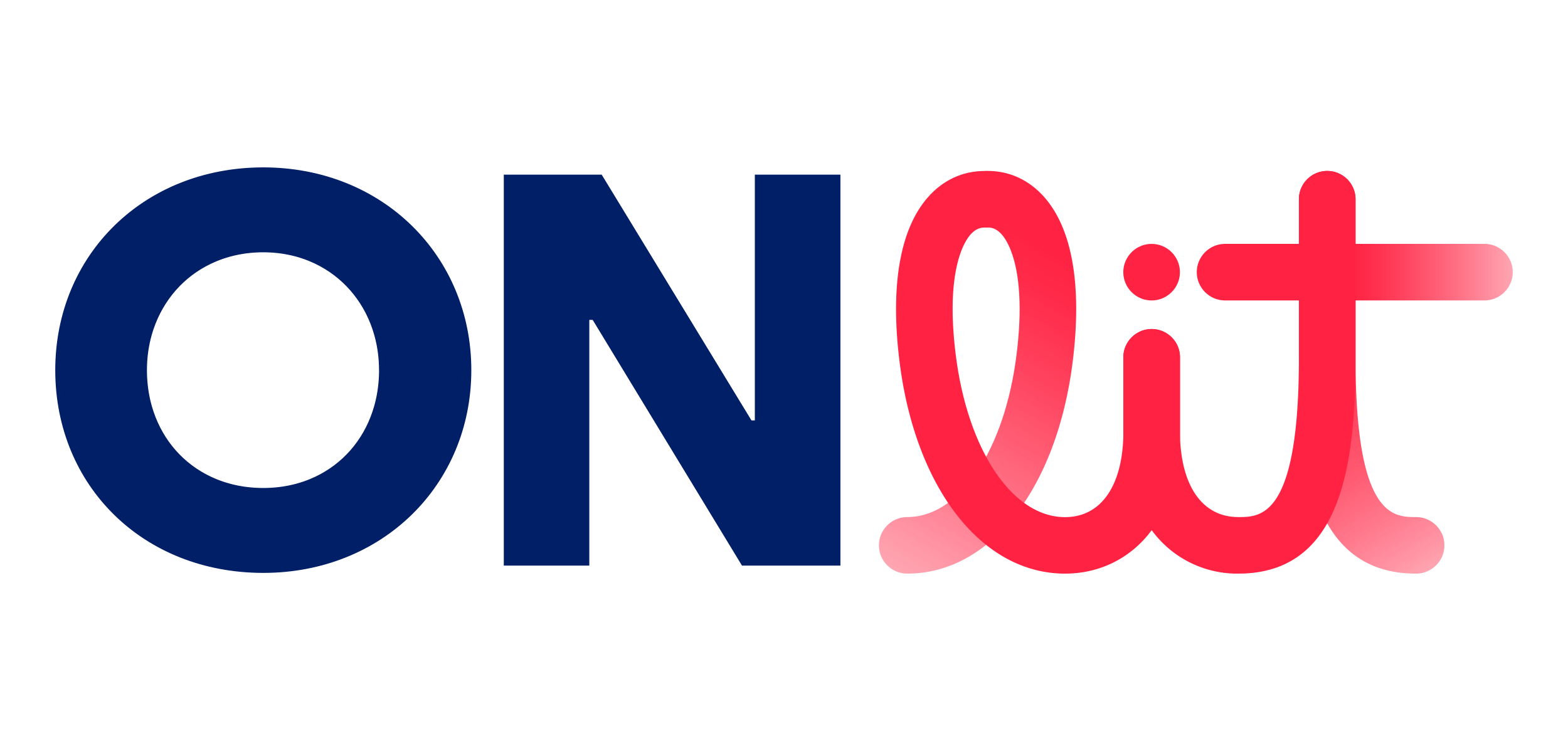 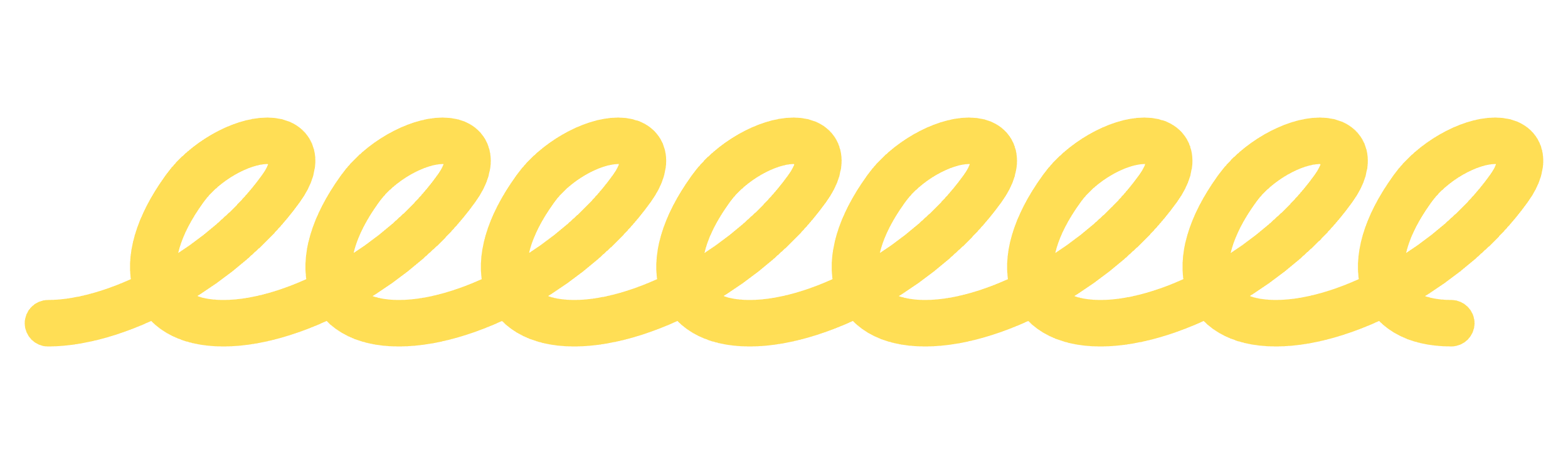 Move 2: Discussion Question #1
How does this move connect to the 2023 Ontario Language Curriculum? How does it specifically connect to your grade/role?
Brand Graphics
(color can be changed on Format Options)
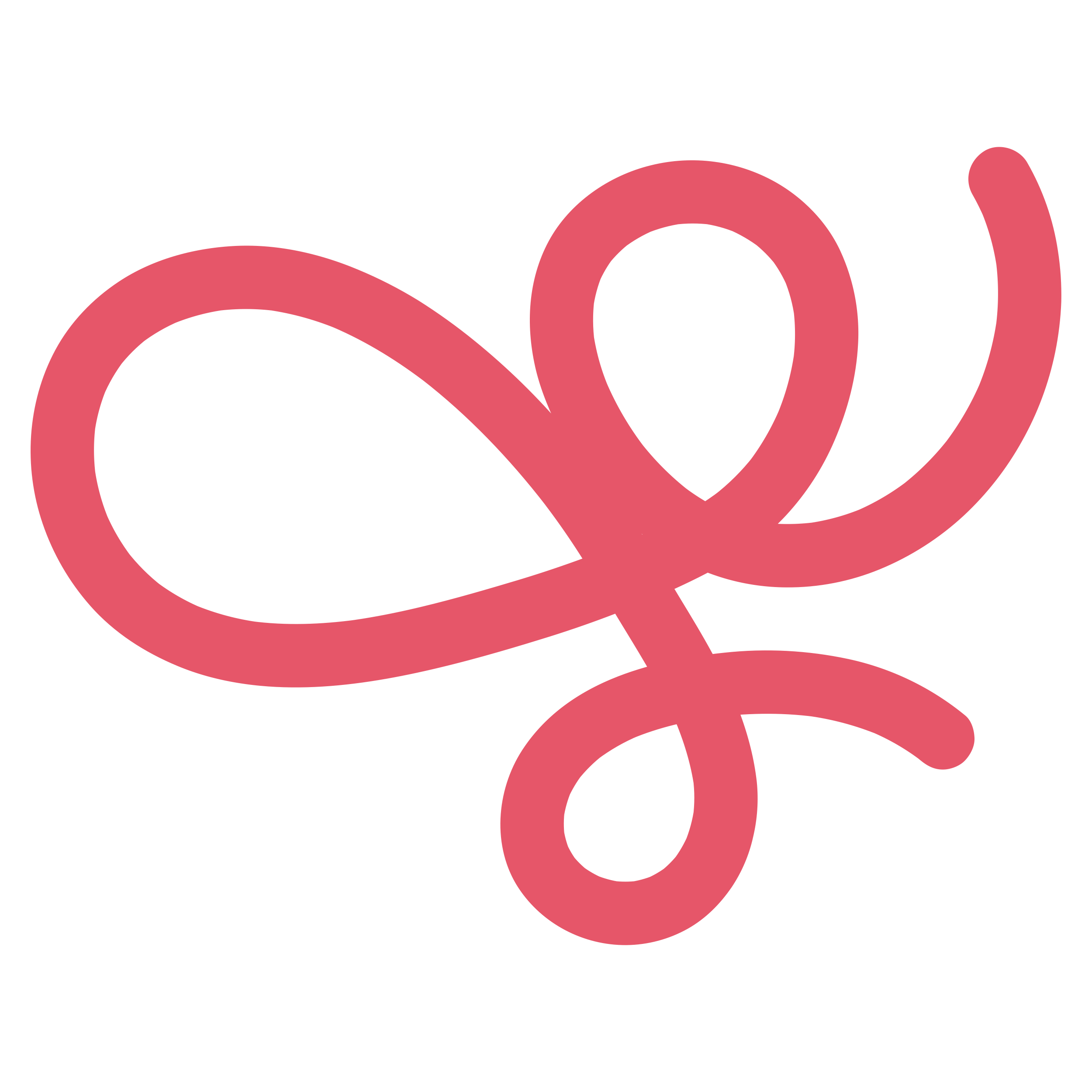 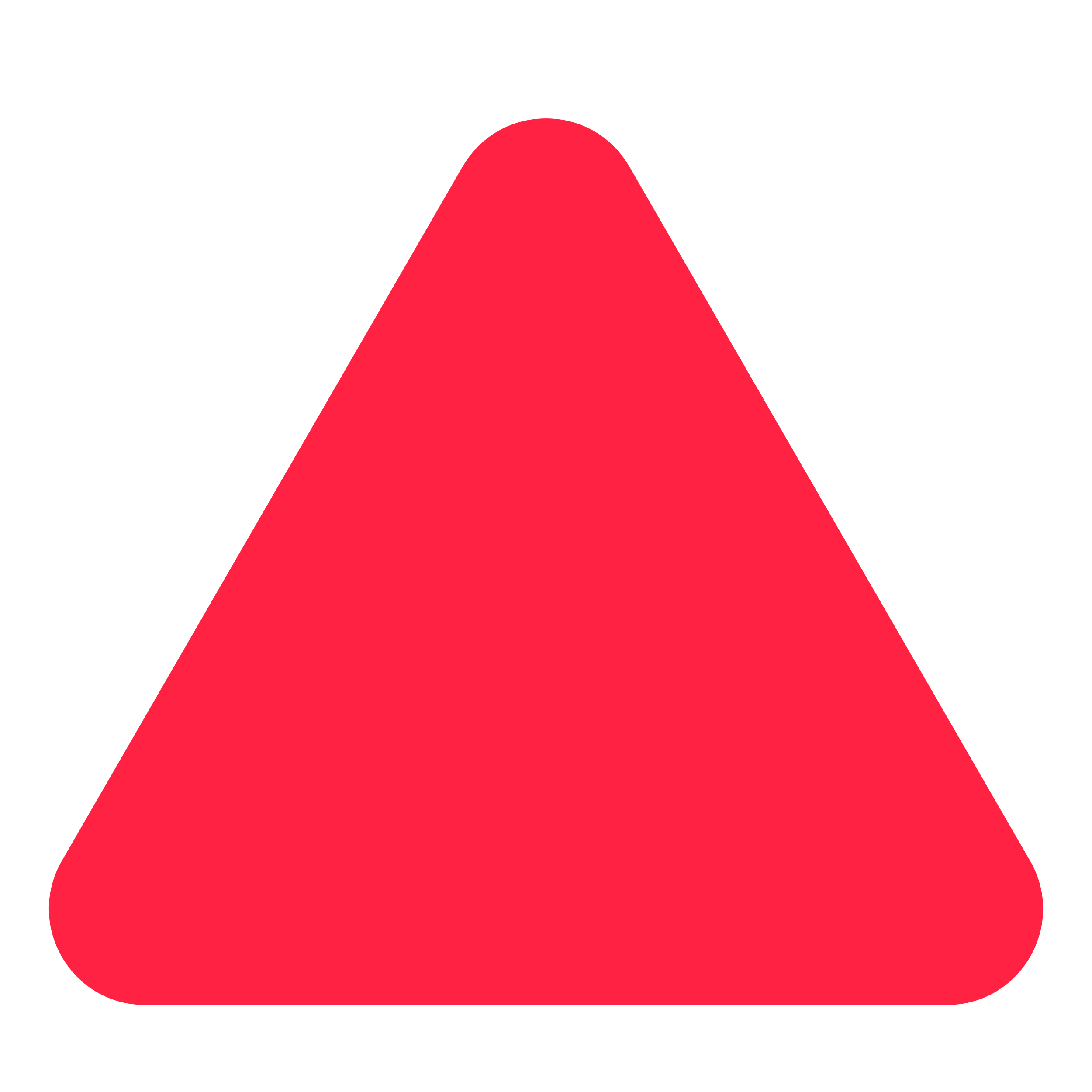 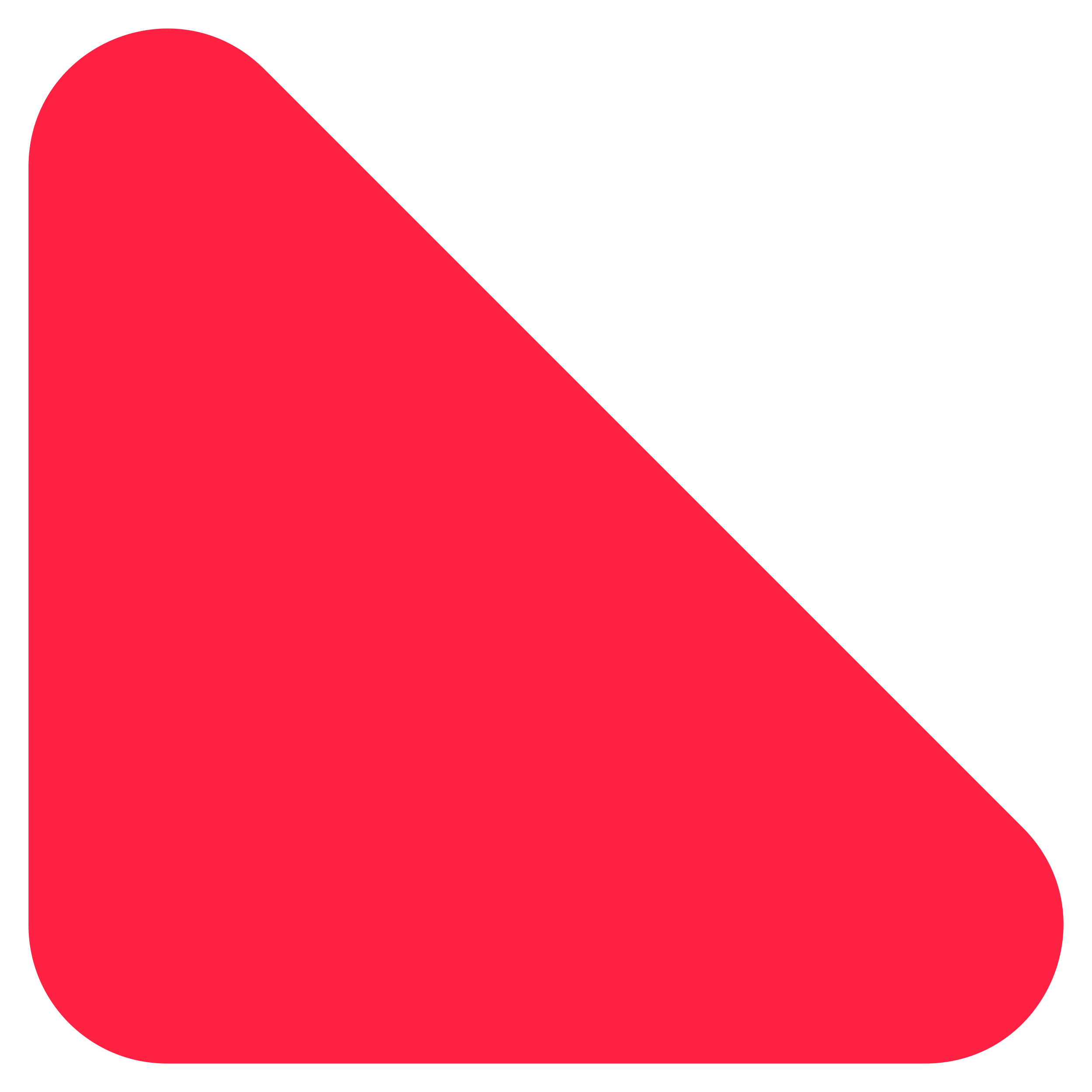 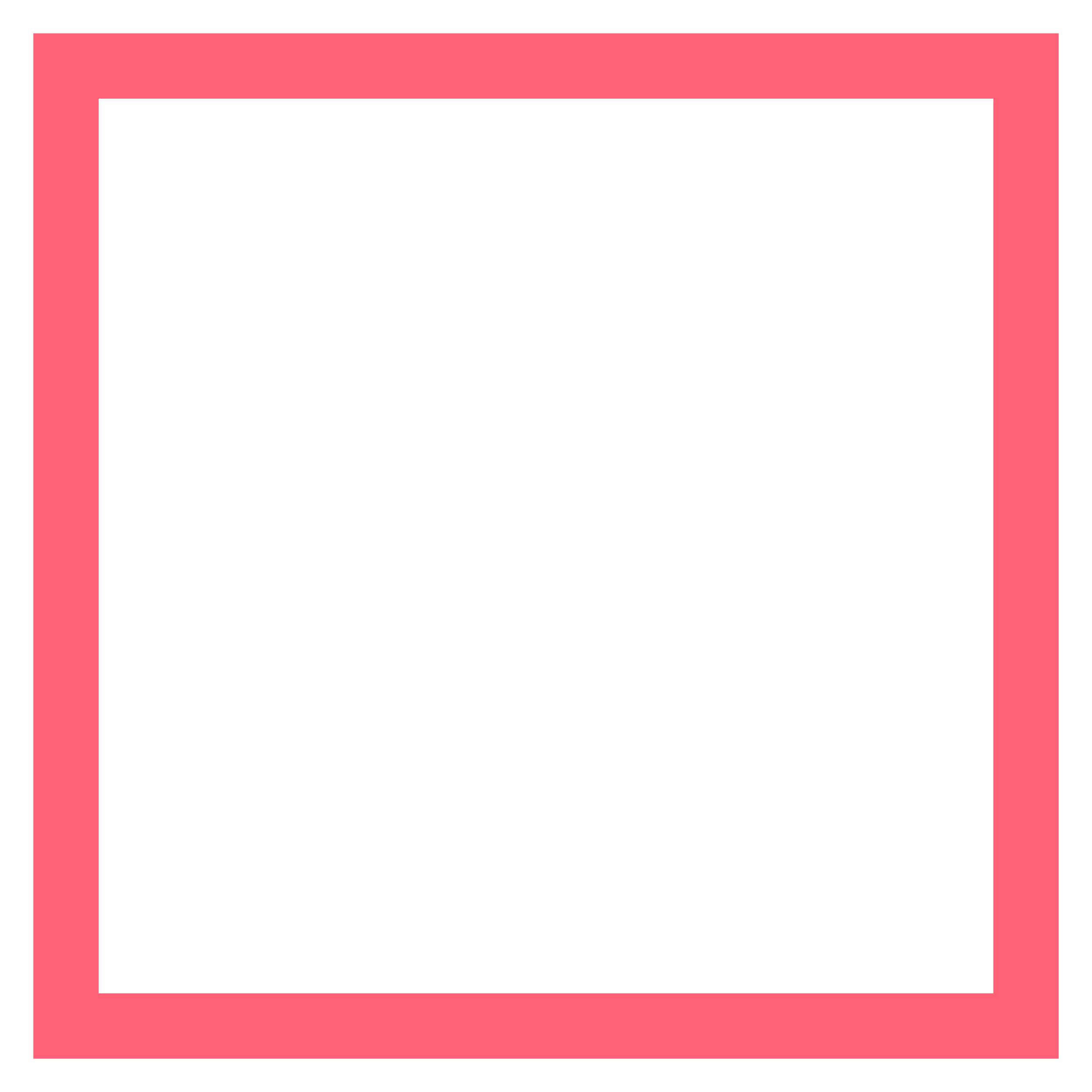 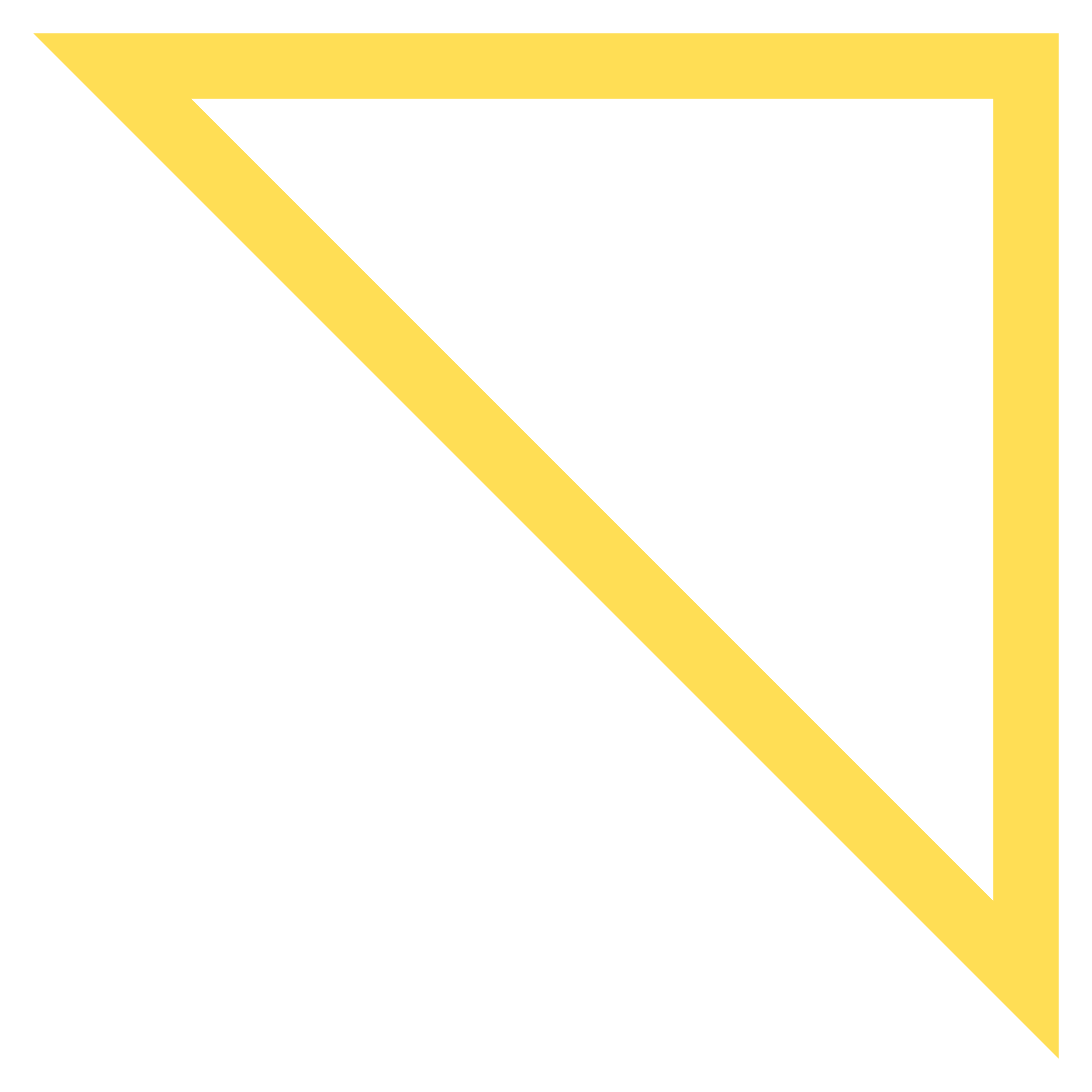 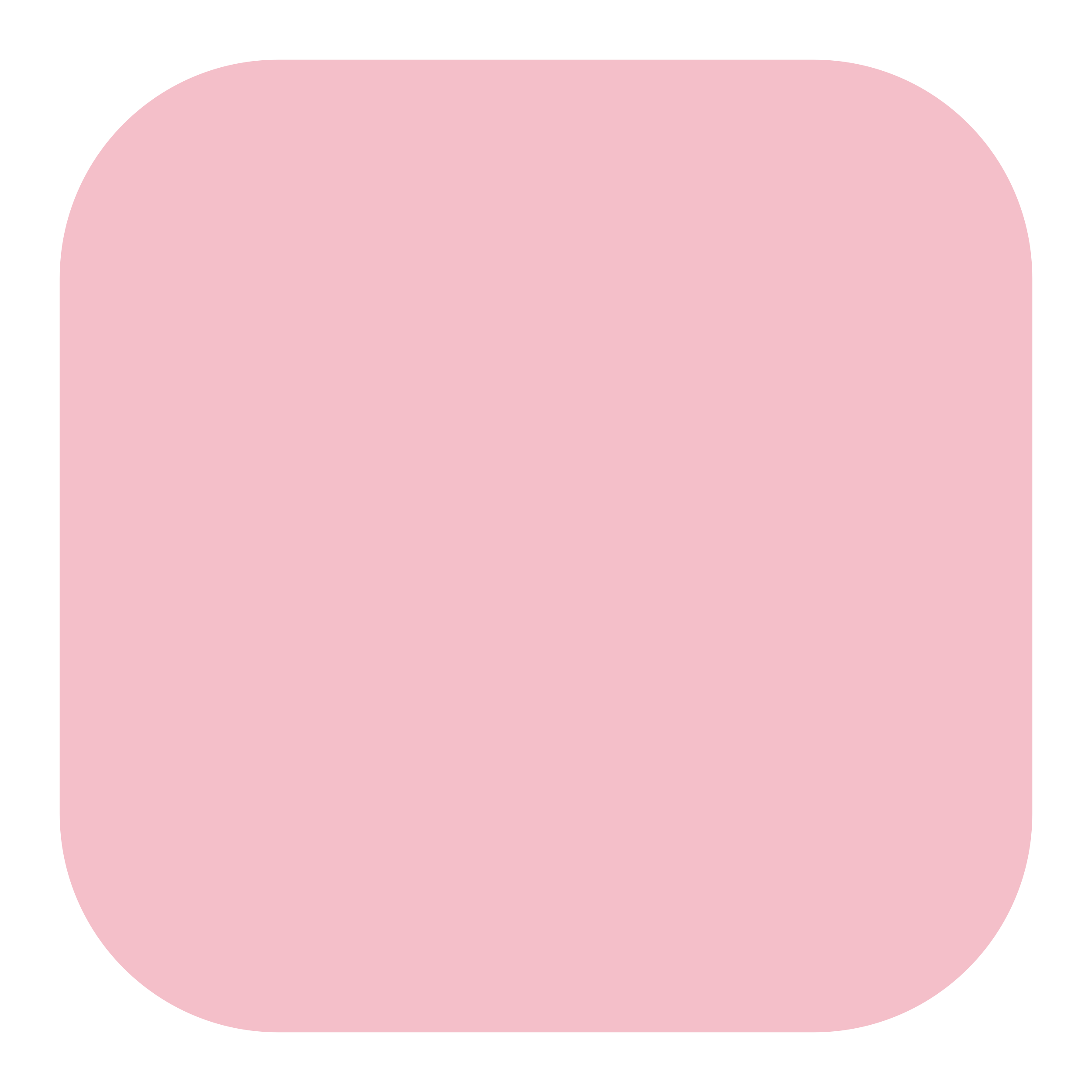 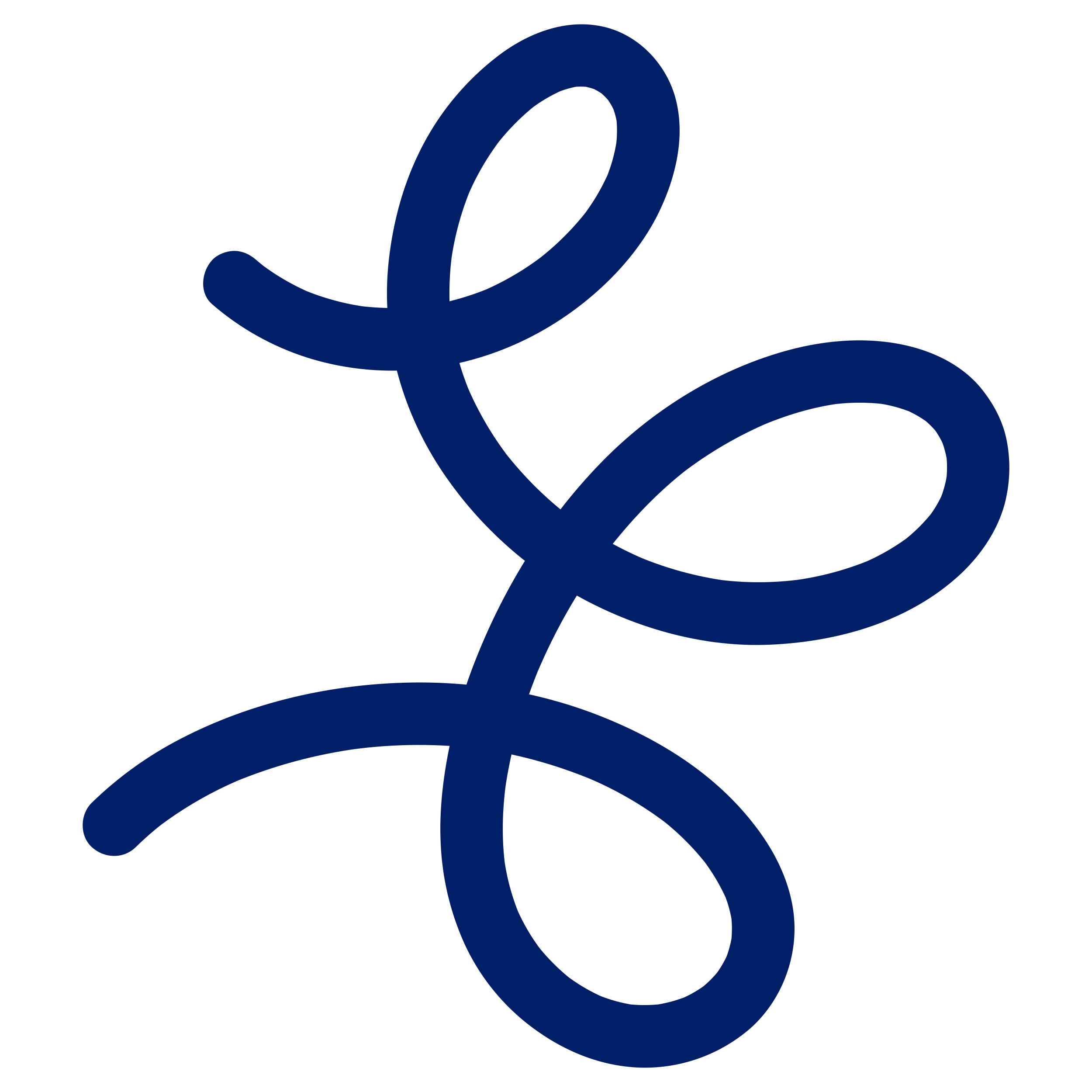 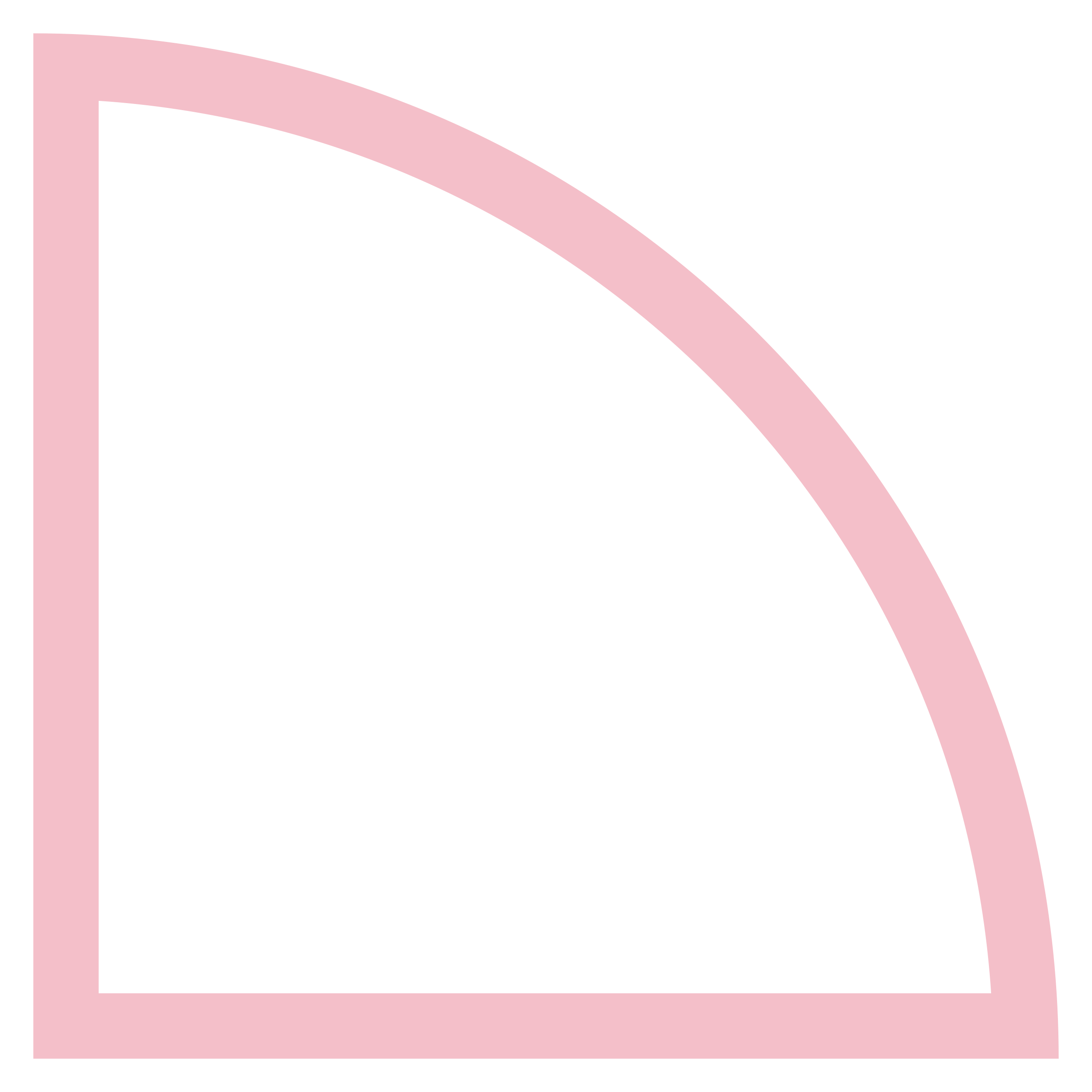 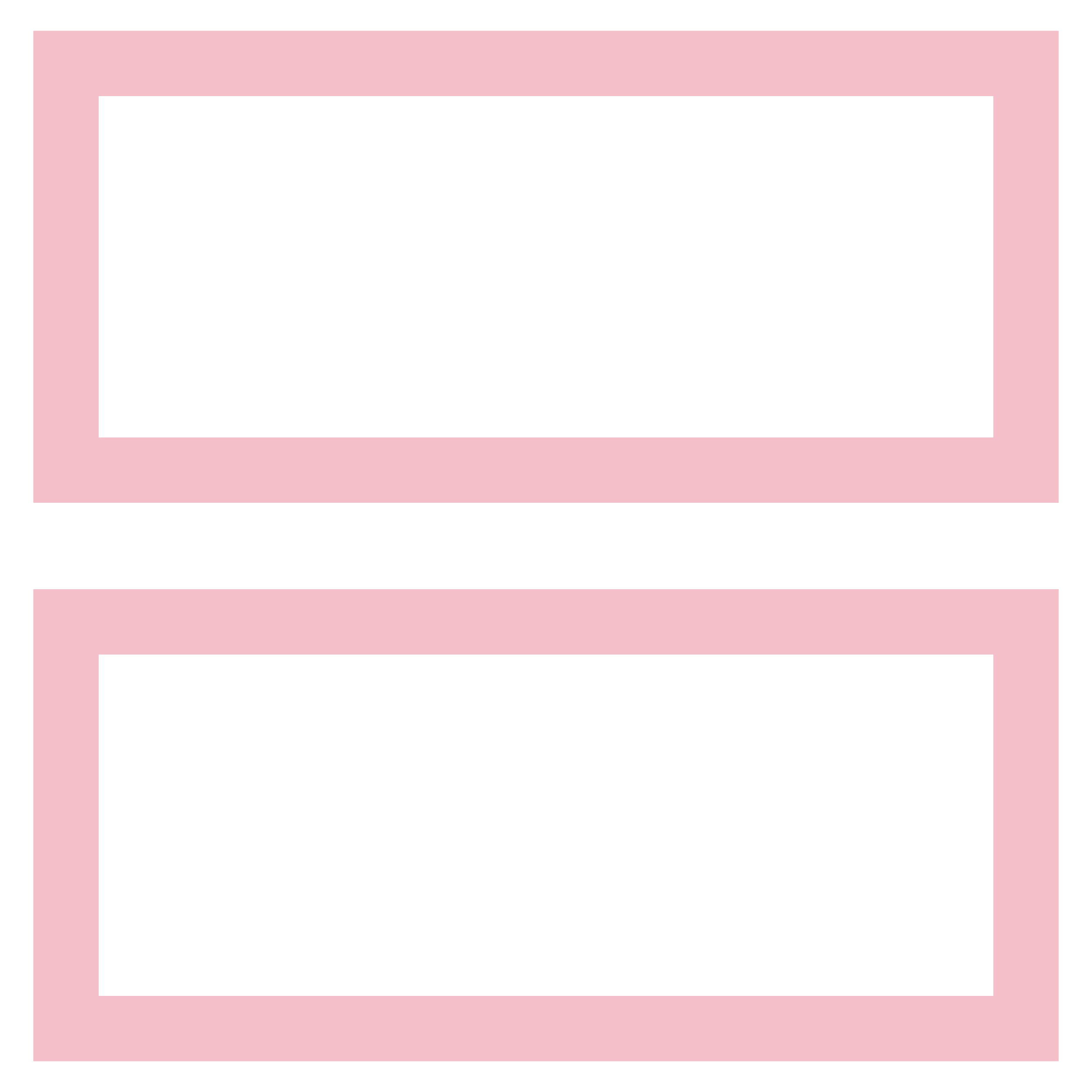 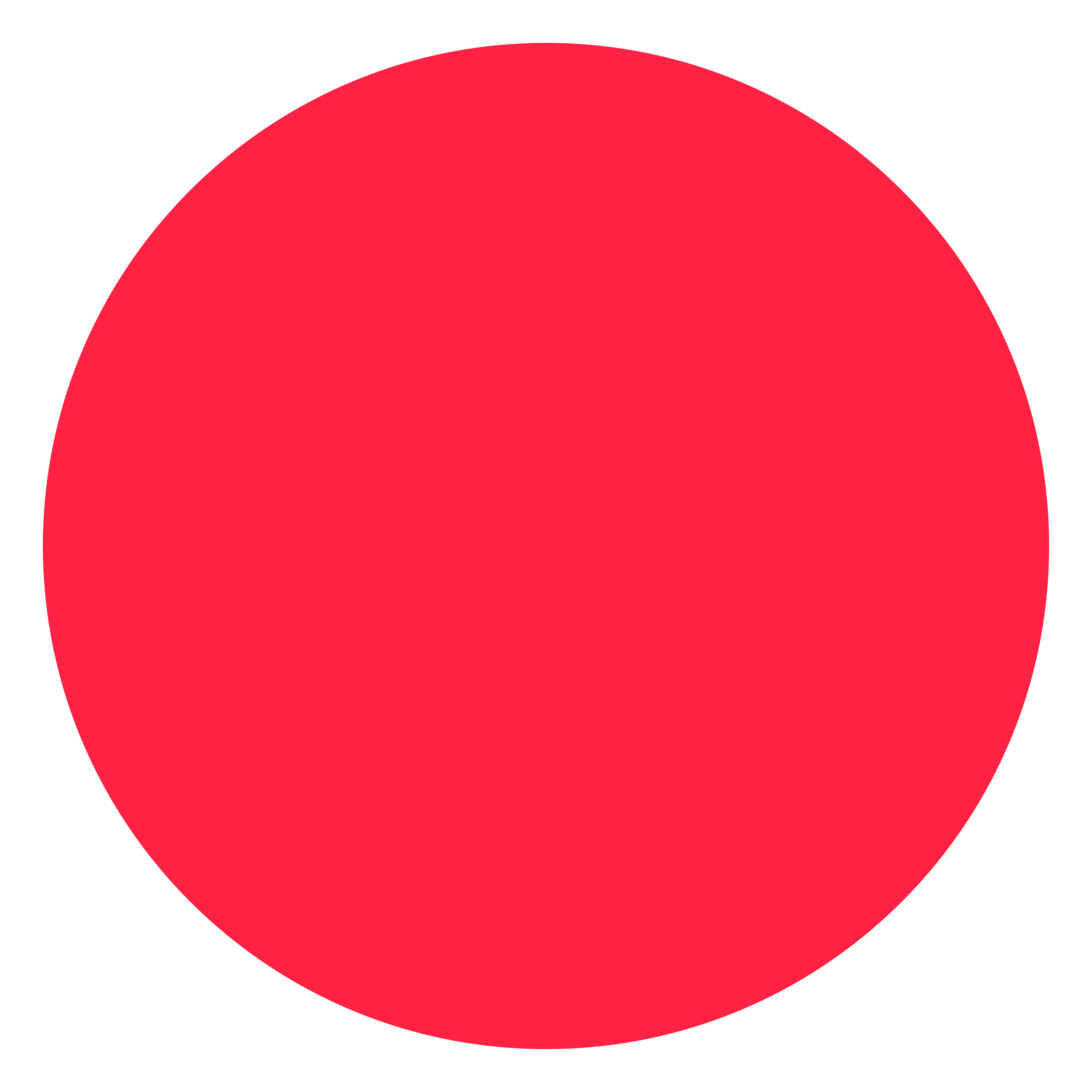 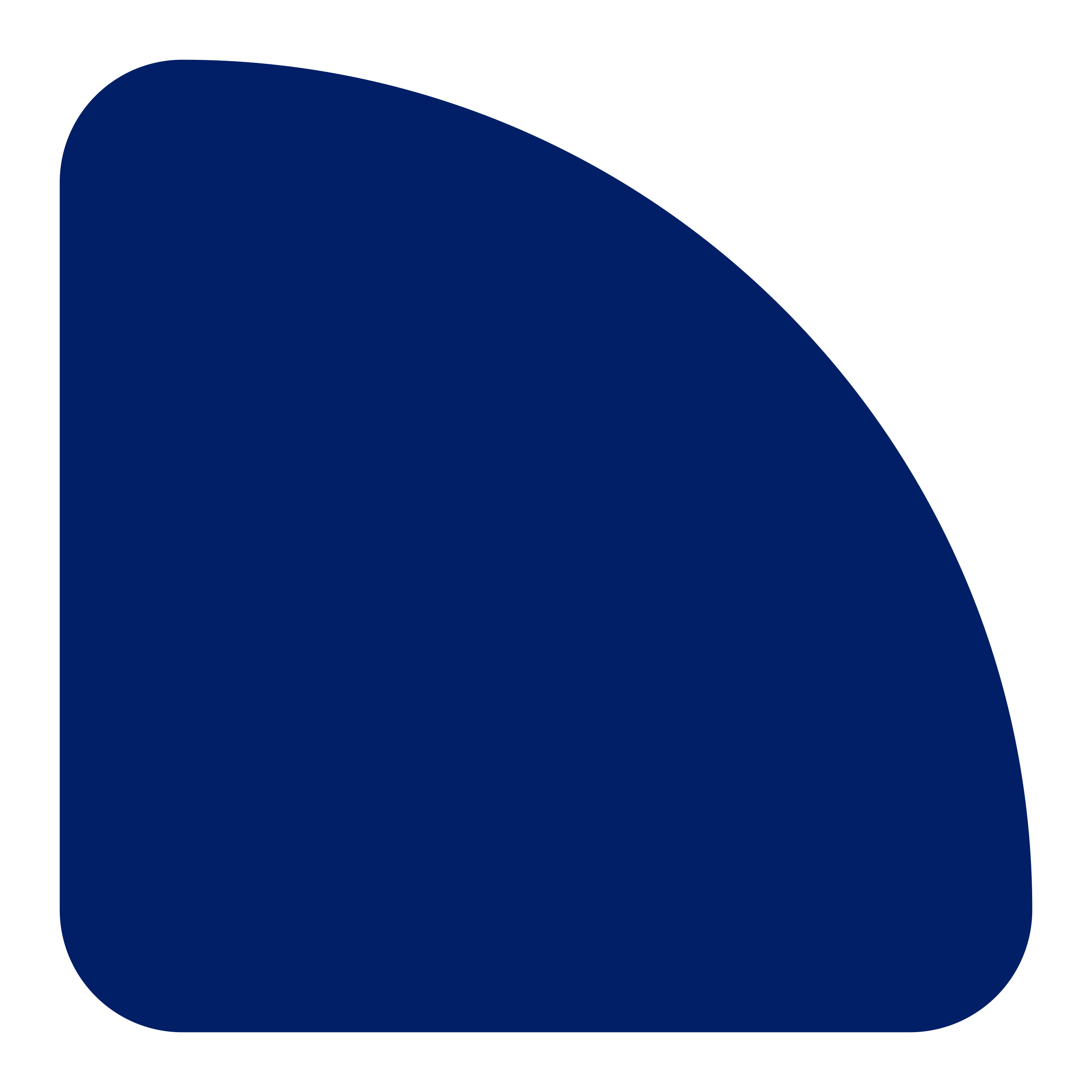 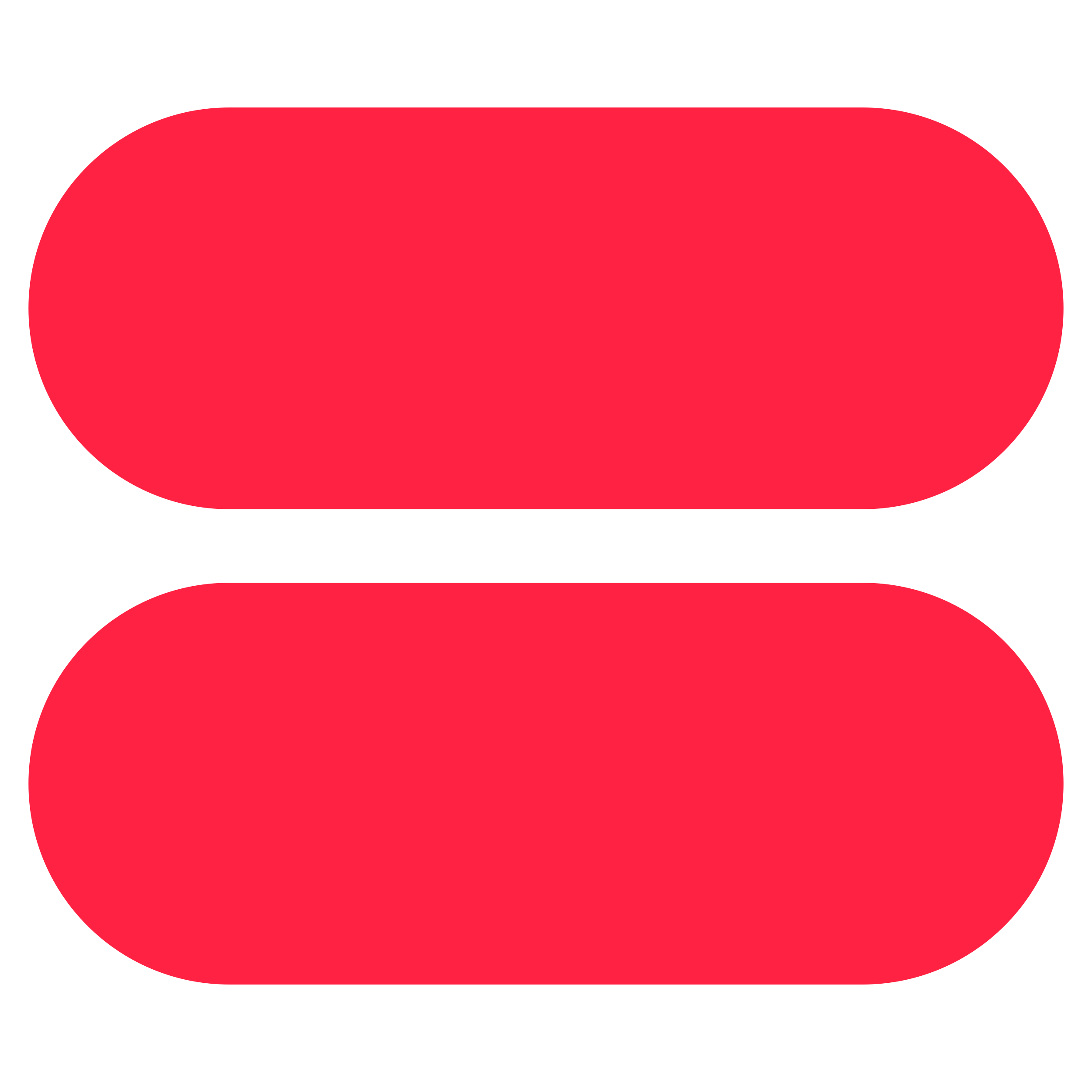 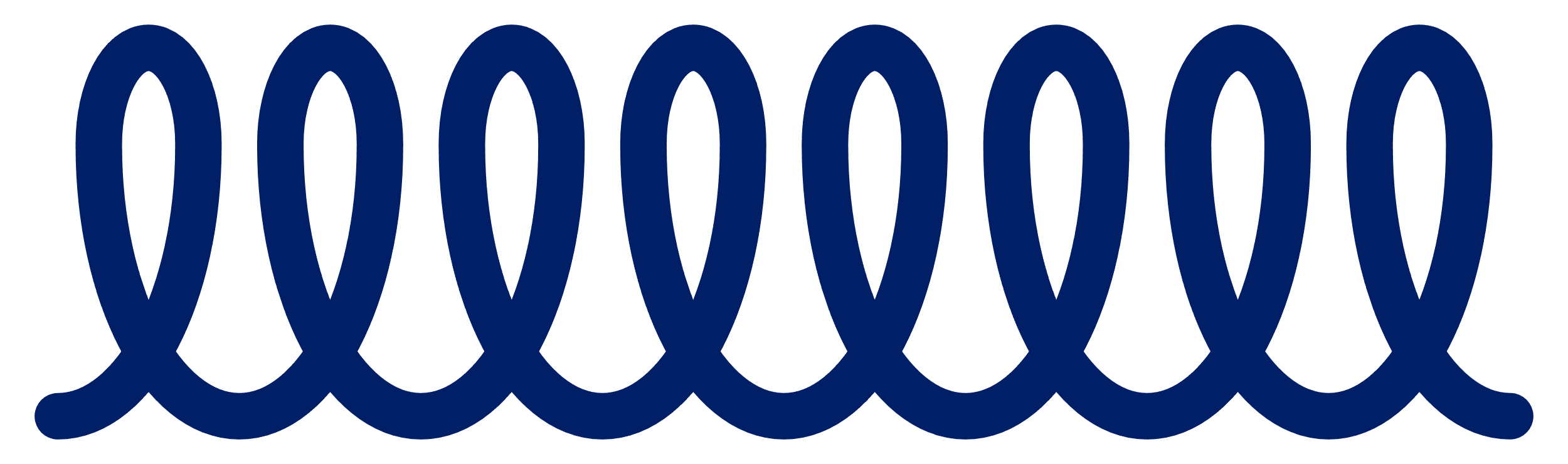 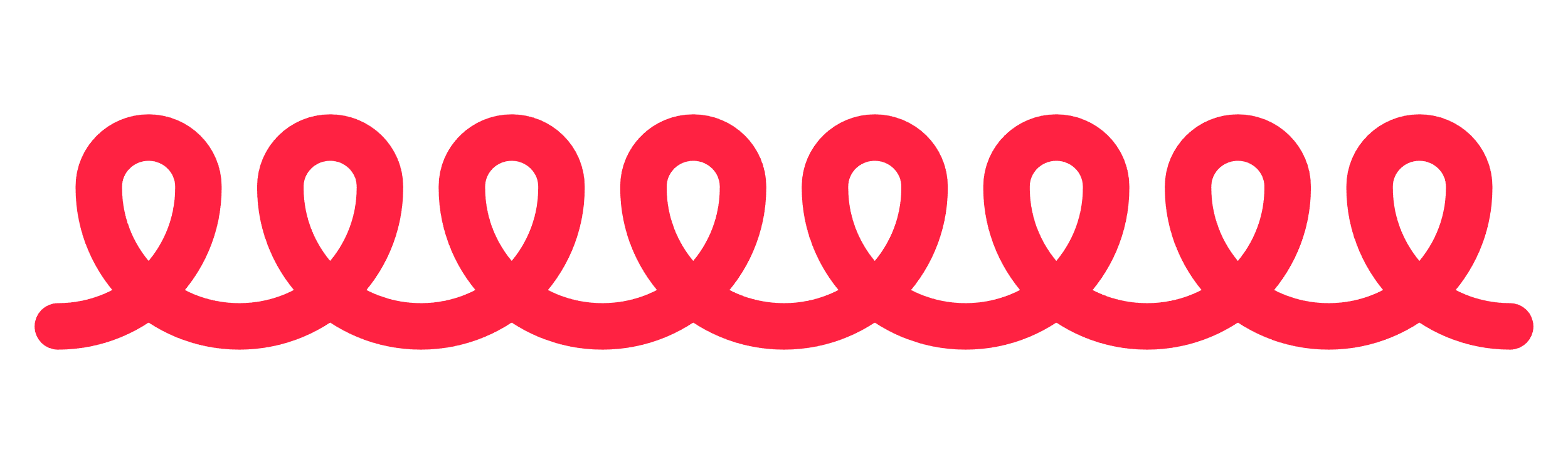 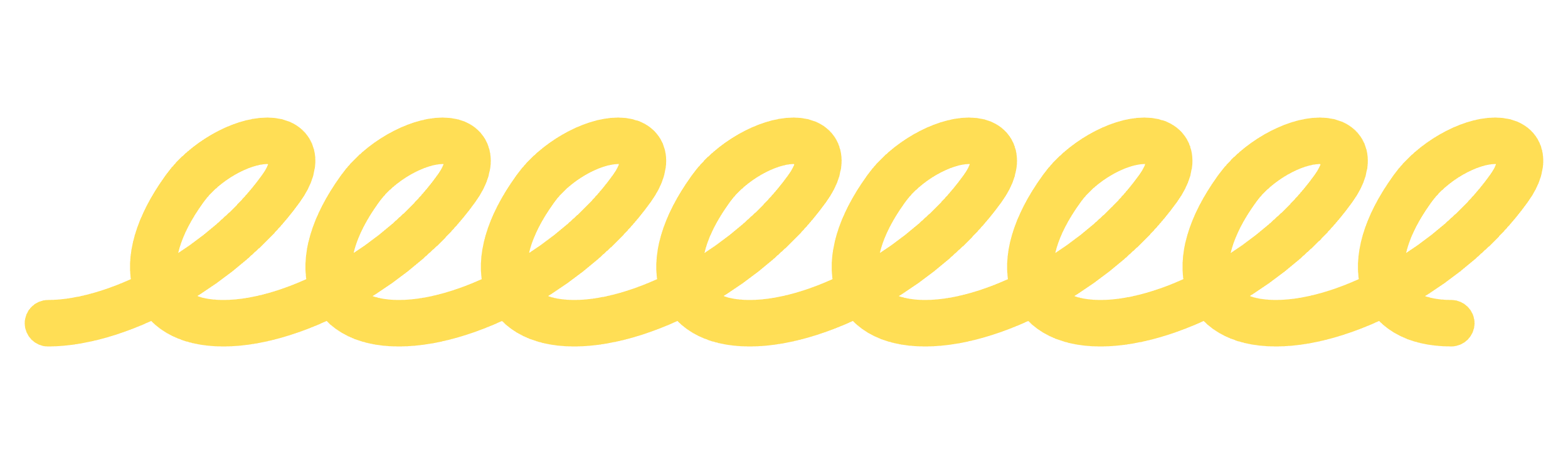 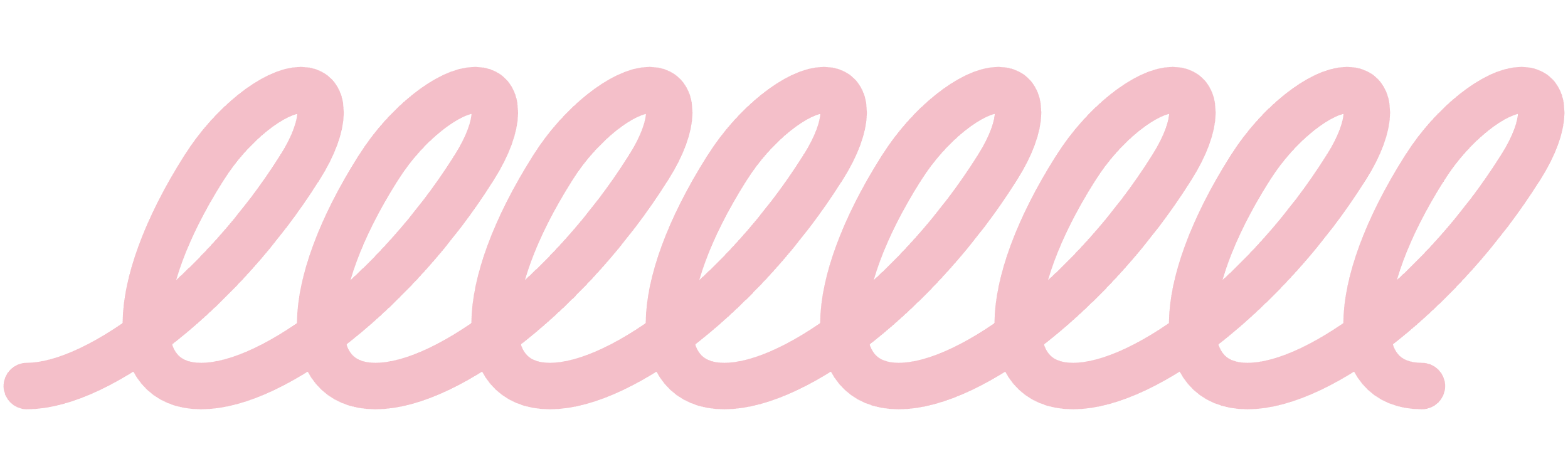 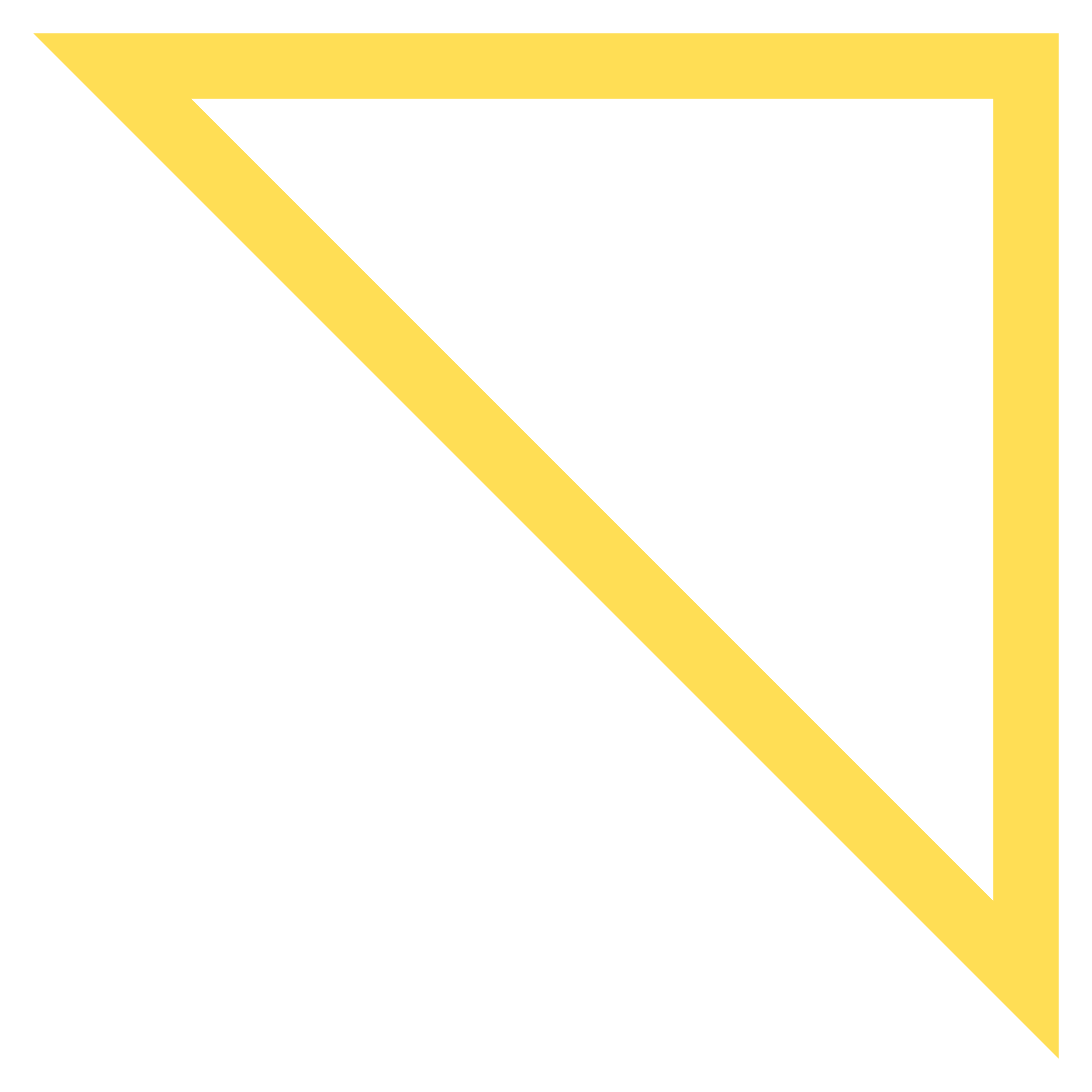 Move 2: Discussion Question #2
How is phonics different from phonemic awareness?
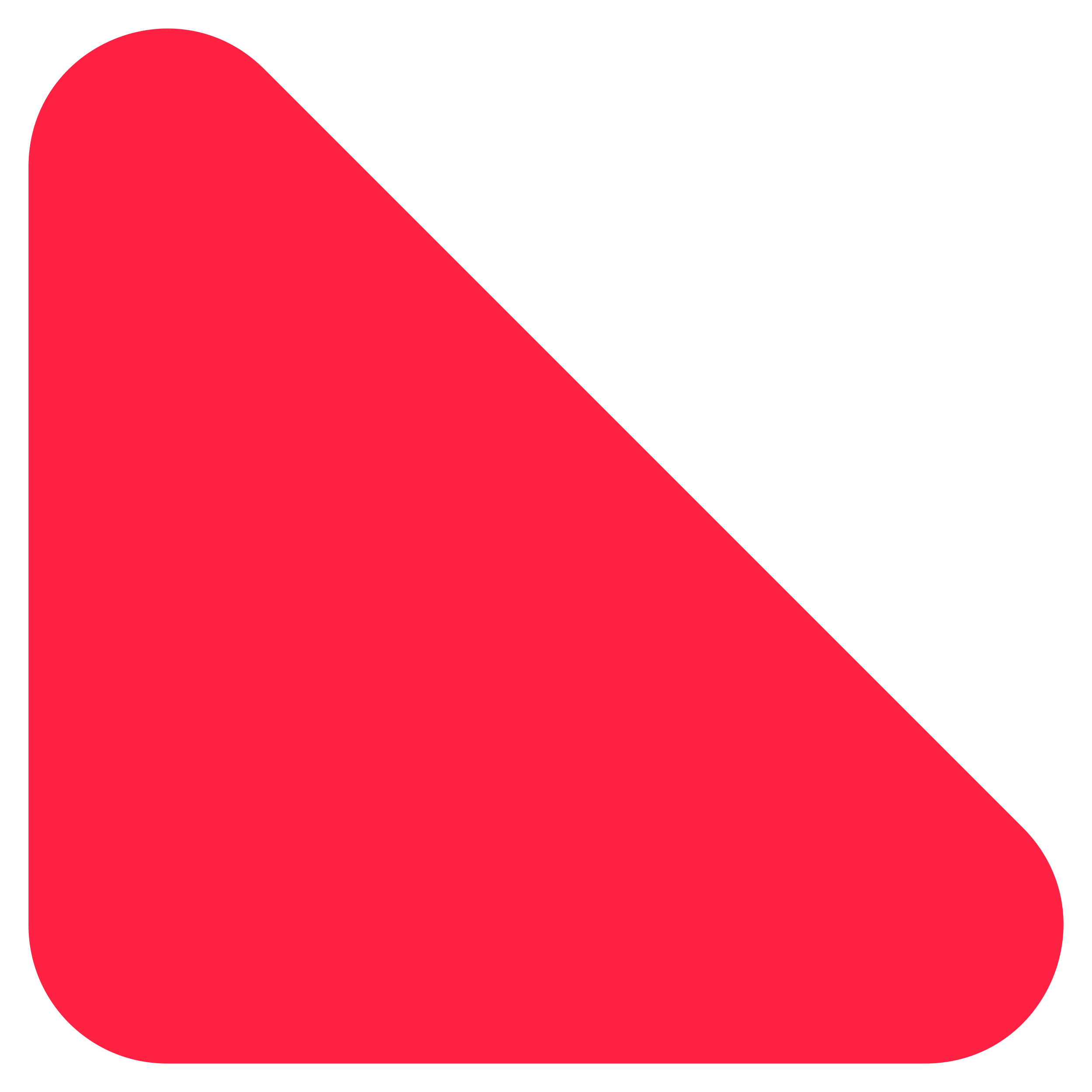 Move 2: Discussion Question #3
What do the terms explicit and systematic mean when it comes to phonics? How is that different from past approaches that may have included some phonics instruction?
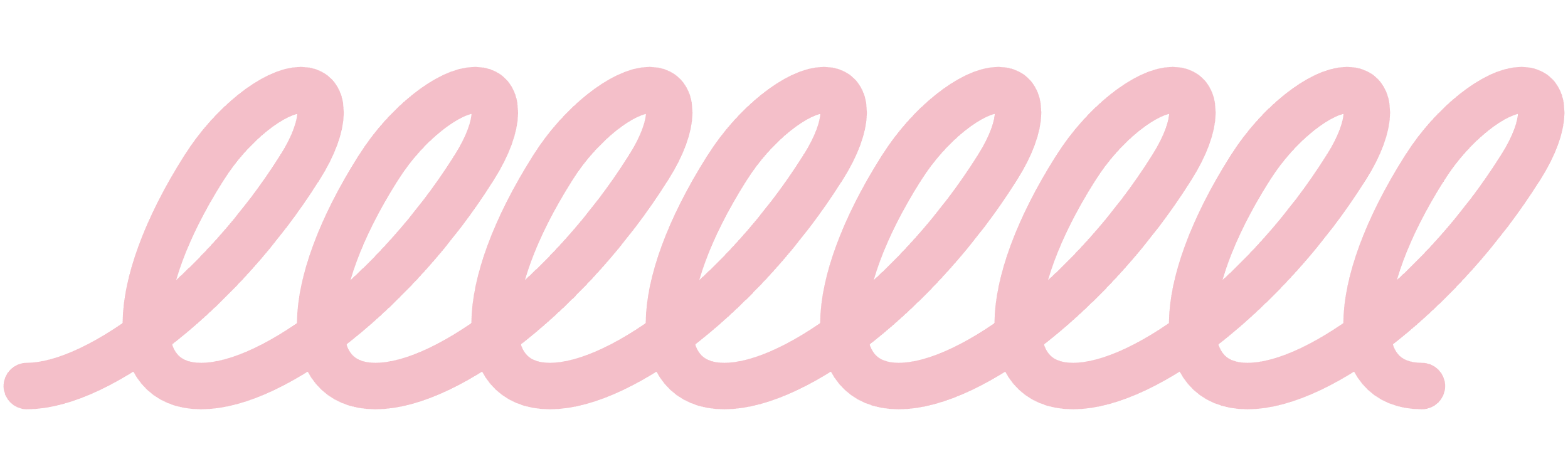 Move 2: Discussion Question #4
Lindsay shares her thoughts on making phonics engaging. Has this been a concern of yours in the past? How can we make phonics more “drill and thrill” than “drill and kill”?
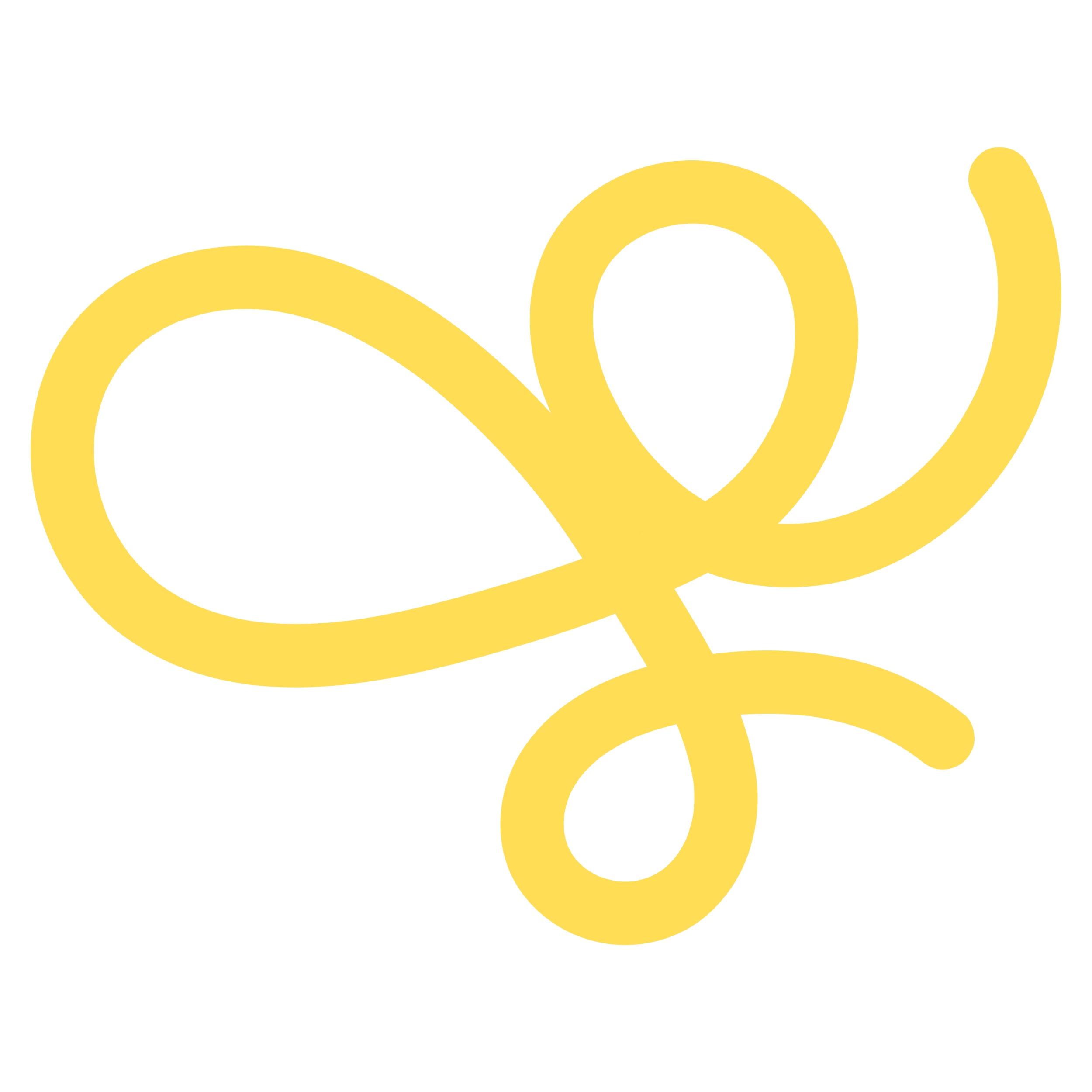 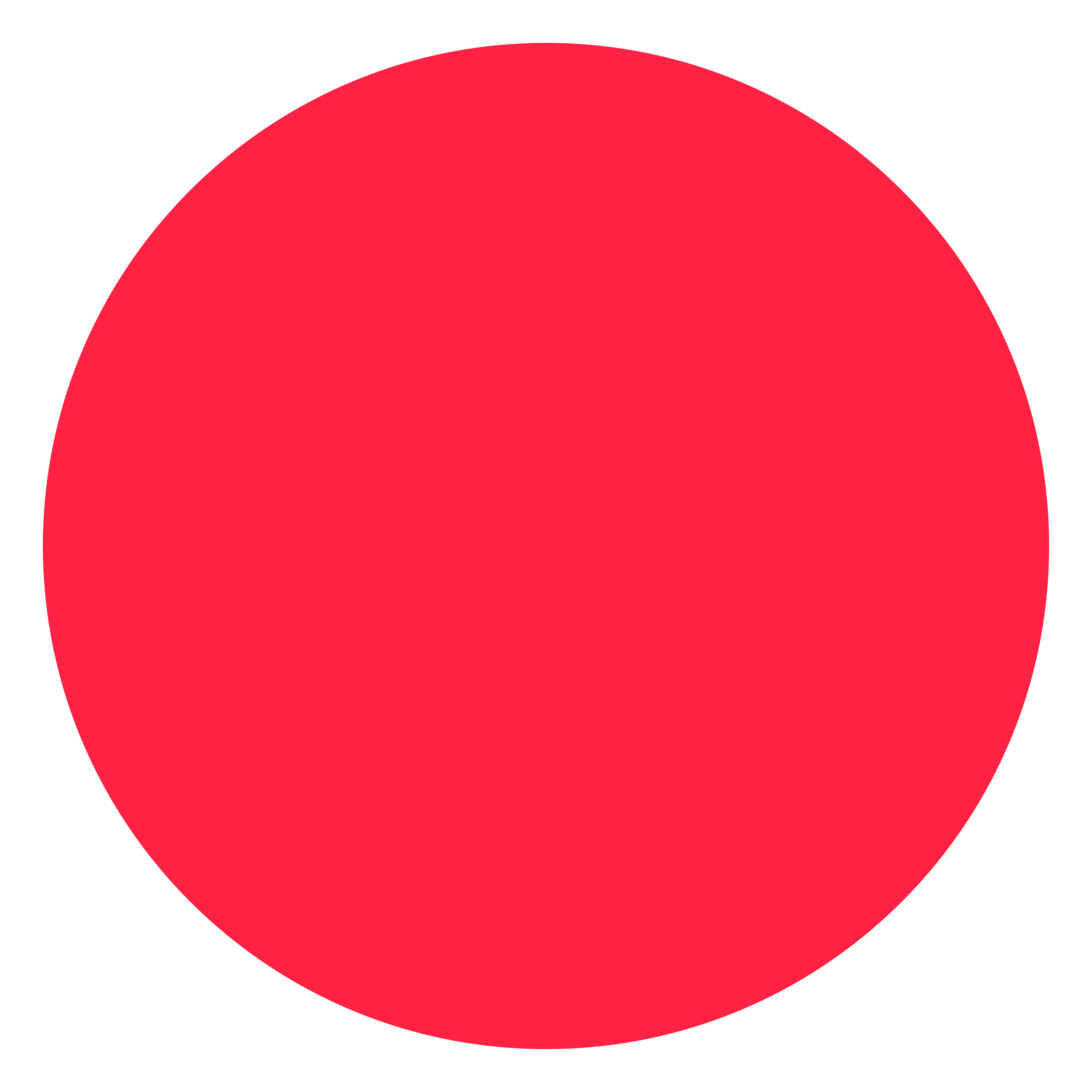 Move 2: Discussion Question #5
How does Lindsay recommend using spelling assessments (“Show What You Know”)? How is this different from what you have done in the past?
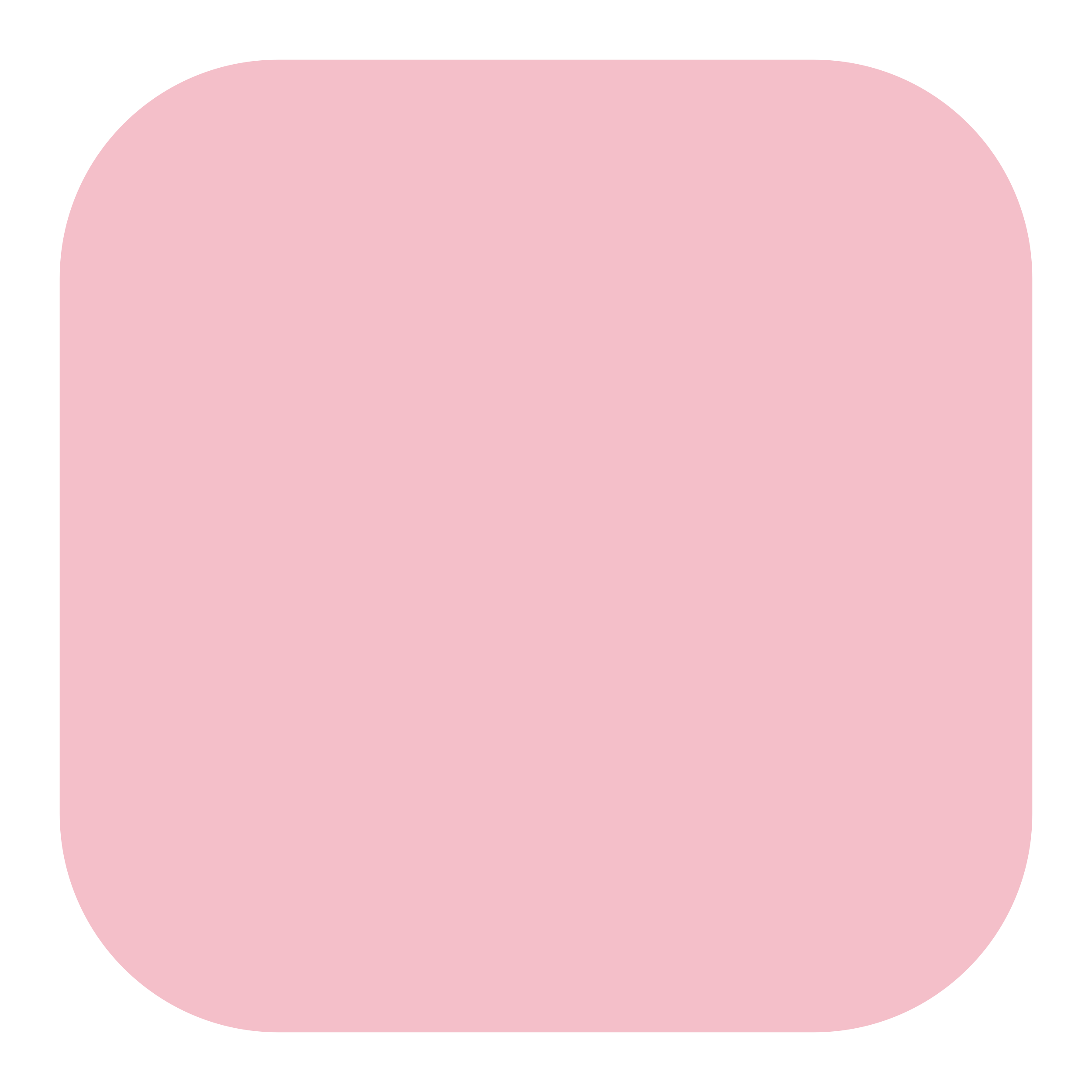 Move 2: Discussion Question #6
What resources and routines will you use moving forward to support phonics instruction with your students?
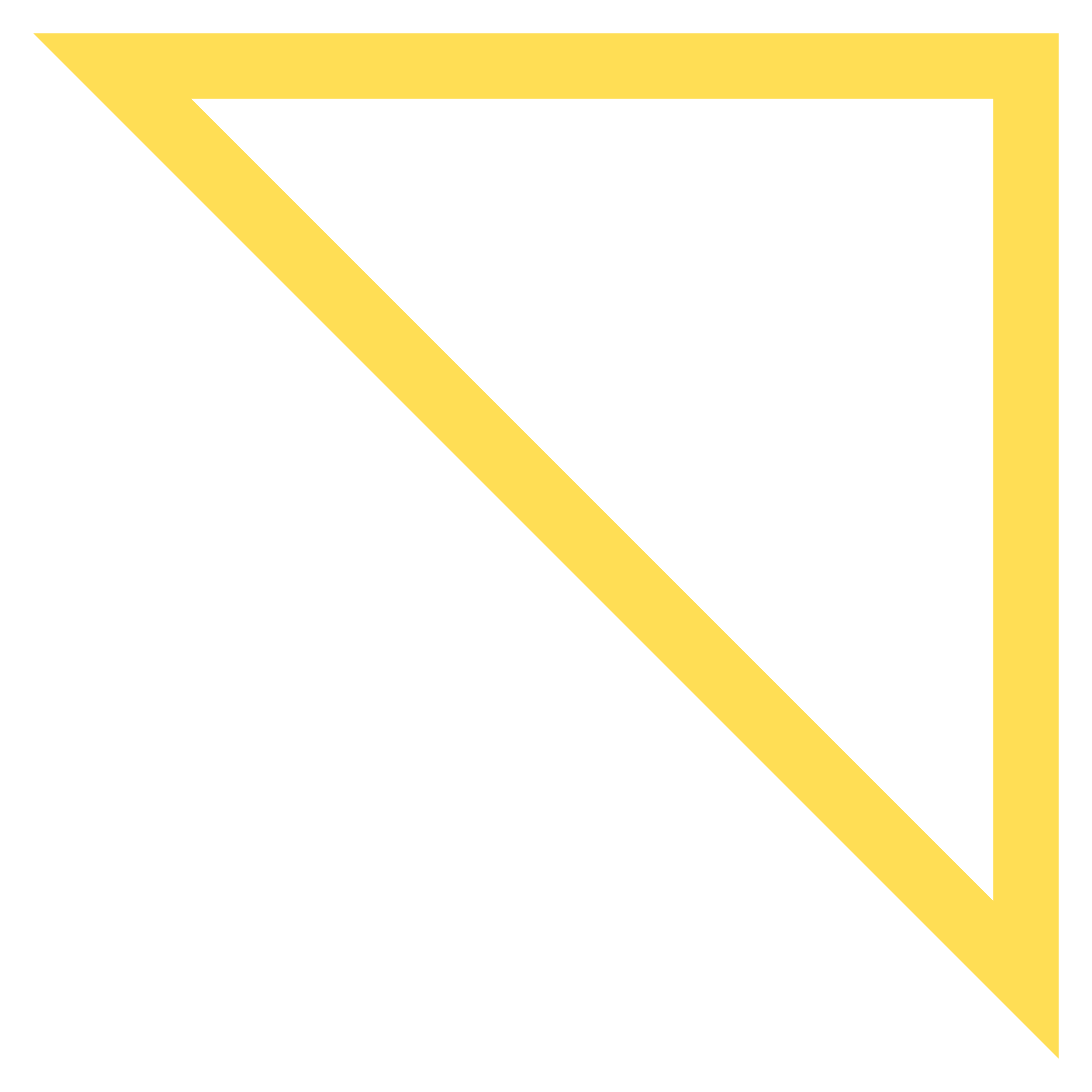 Move 2: Key Takeaway #1
Research supports explicit and systematic phonics instruction.
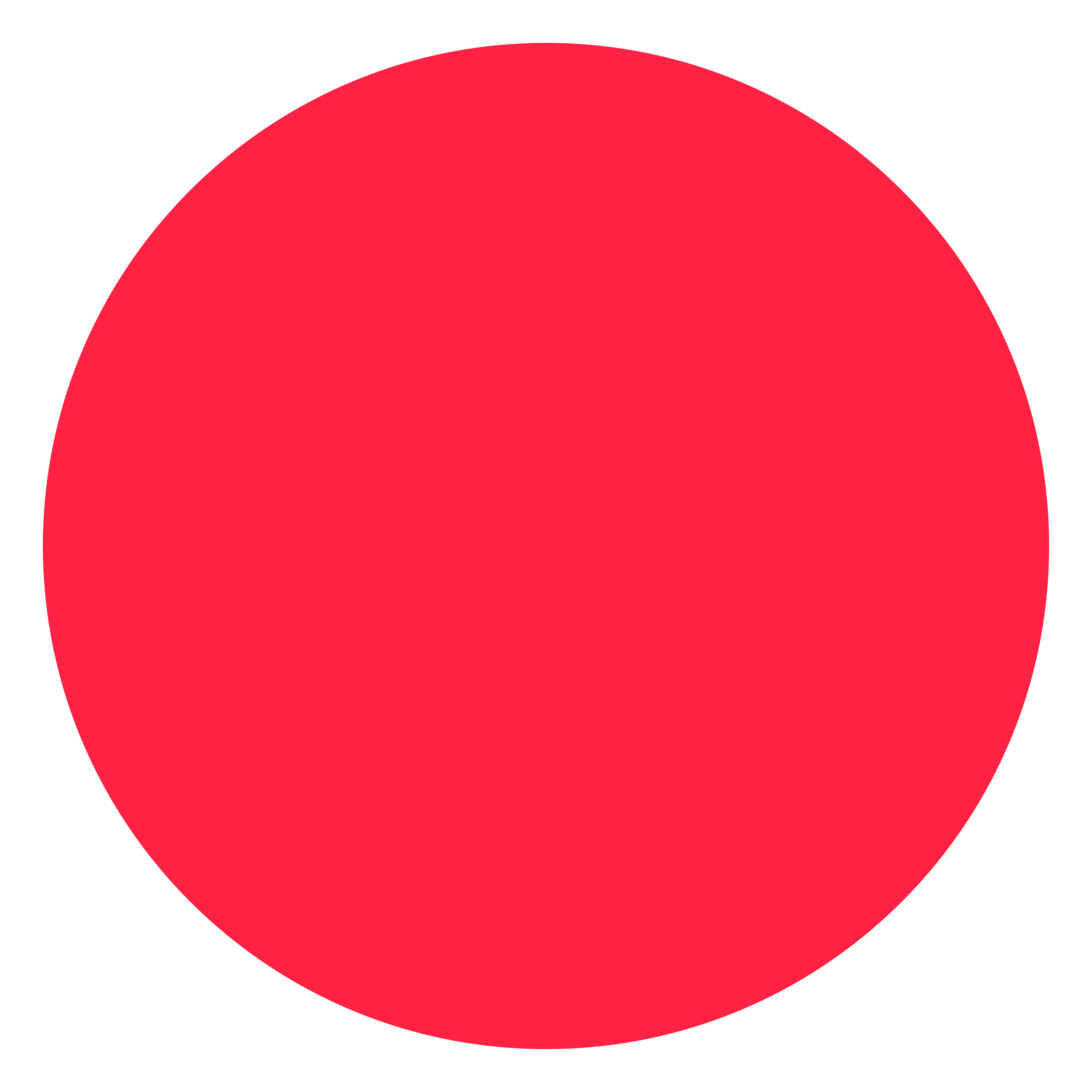 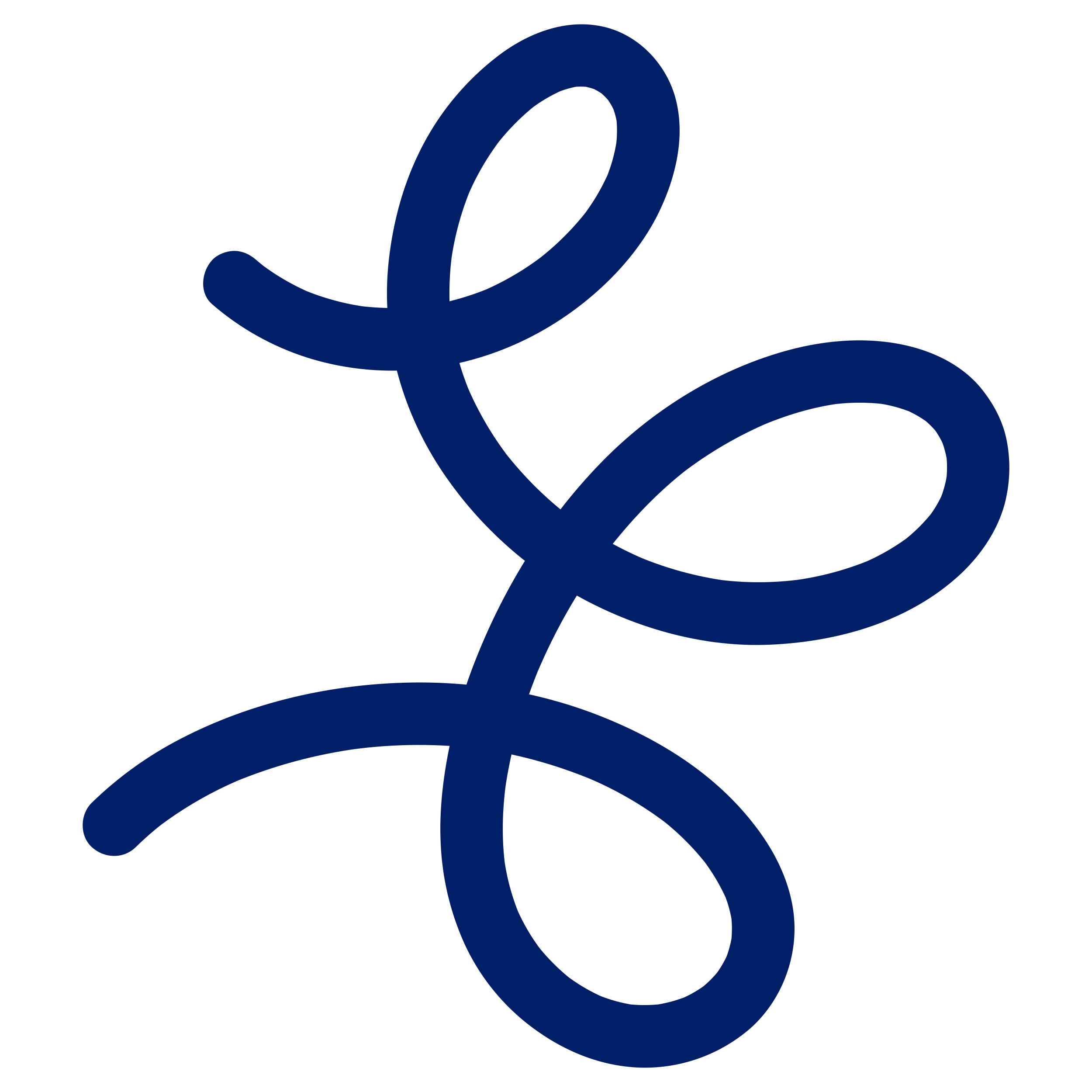 Move 2: Key Takeaway #2
There is no perfect scope and sequence (order to introduce grapheme-phoneme correspondences), but it’s important to follow one.
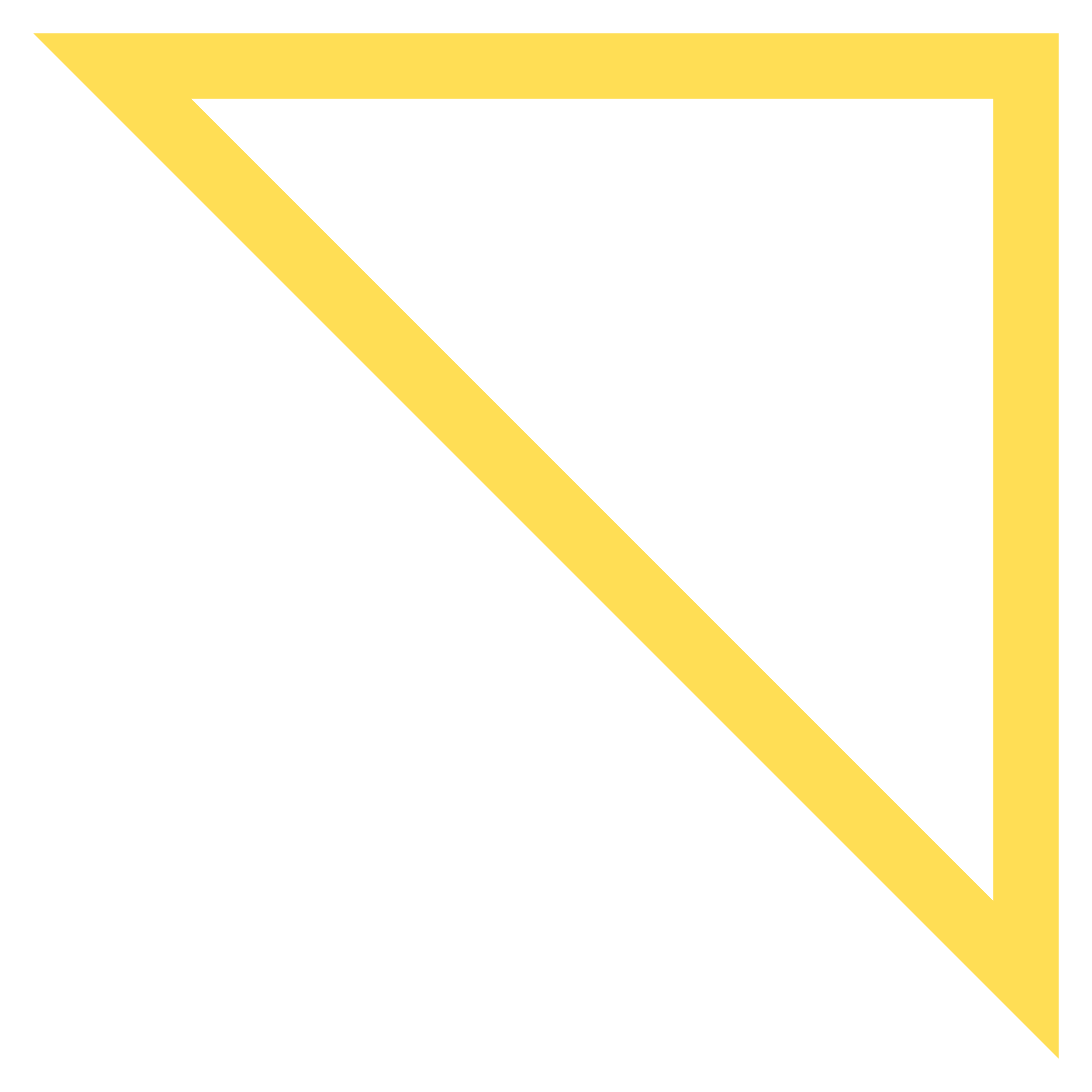 Move 2: Key Takeaway #3
“Letter of the Week” is not fast enough for effective phonics instruction. Some programs recommend a letter a day; there is research to support 2-3 per week as ideal, including/especially with at-risk learners.
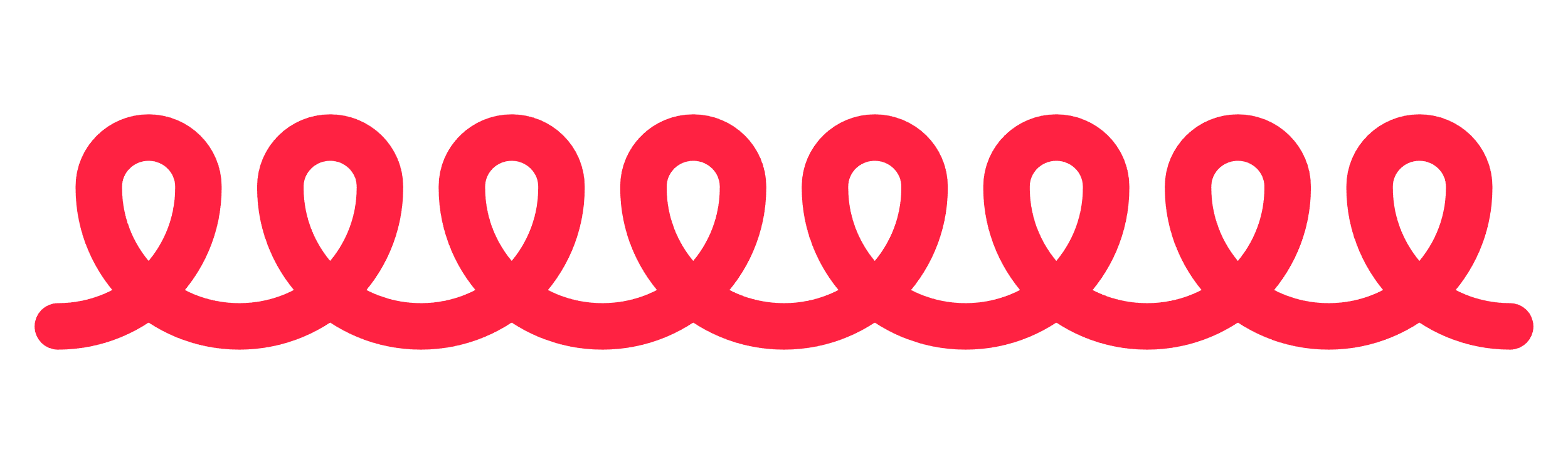 Move 2: Key Takeaway #4
Daily phonics lessons should follow an “I Do, We Do, You Do” approach.
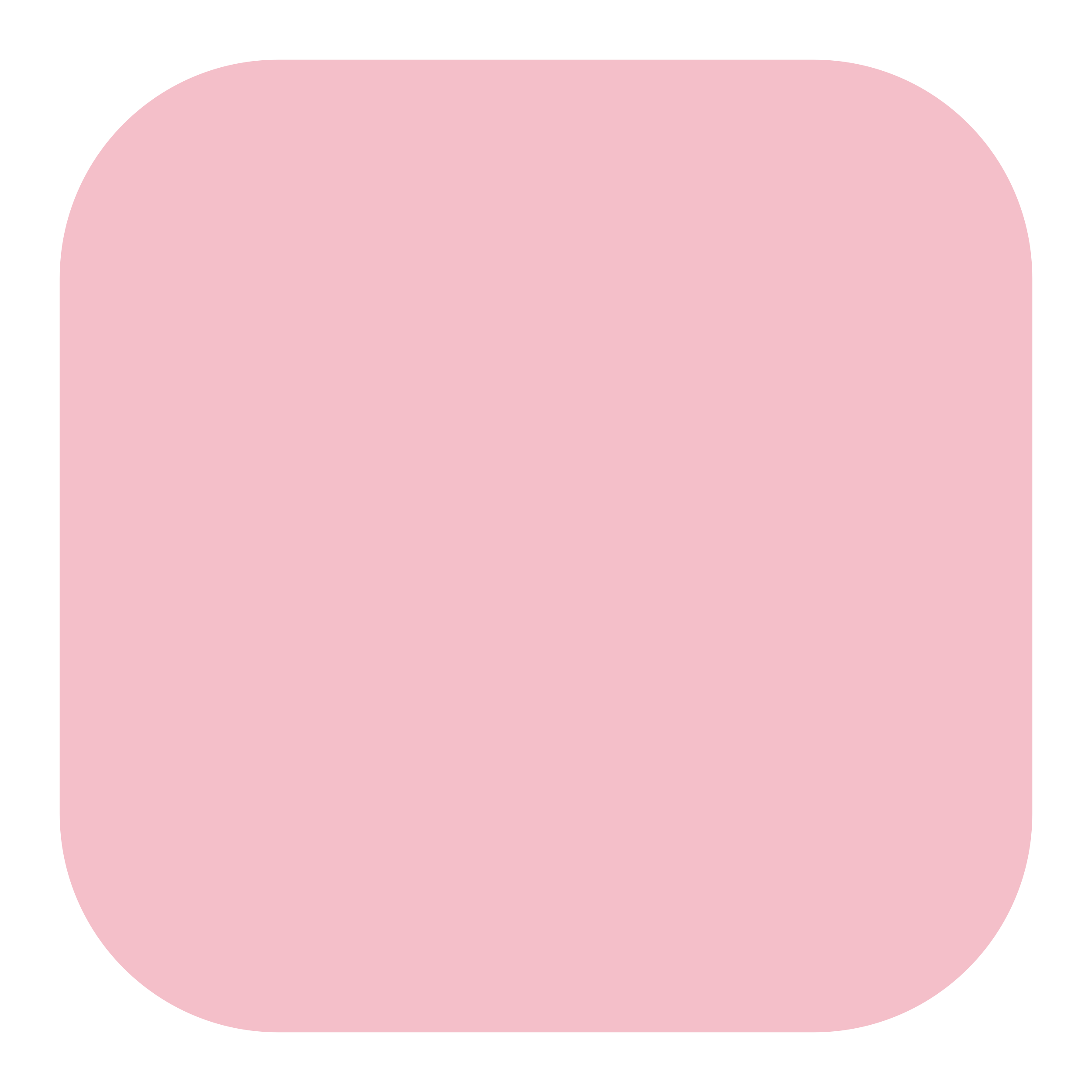 Move 2: Key Takeaway #5
Practice is essential, including providing all students with multiple opportunities to respond during each lesson.
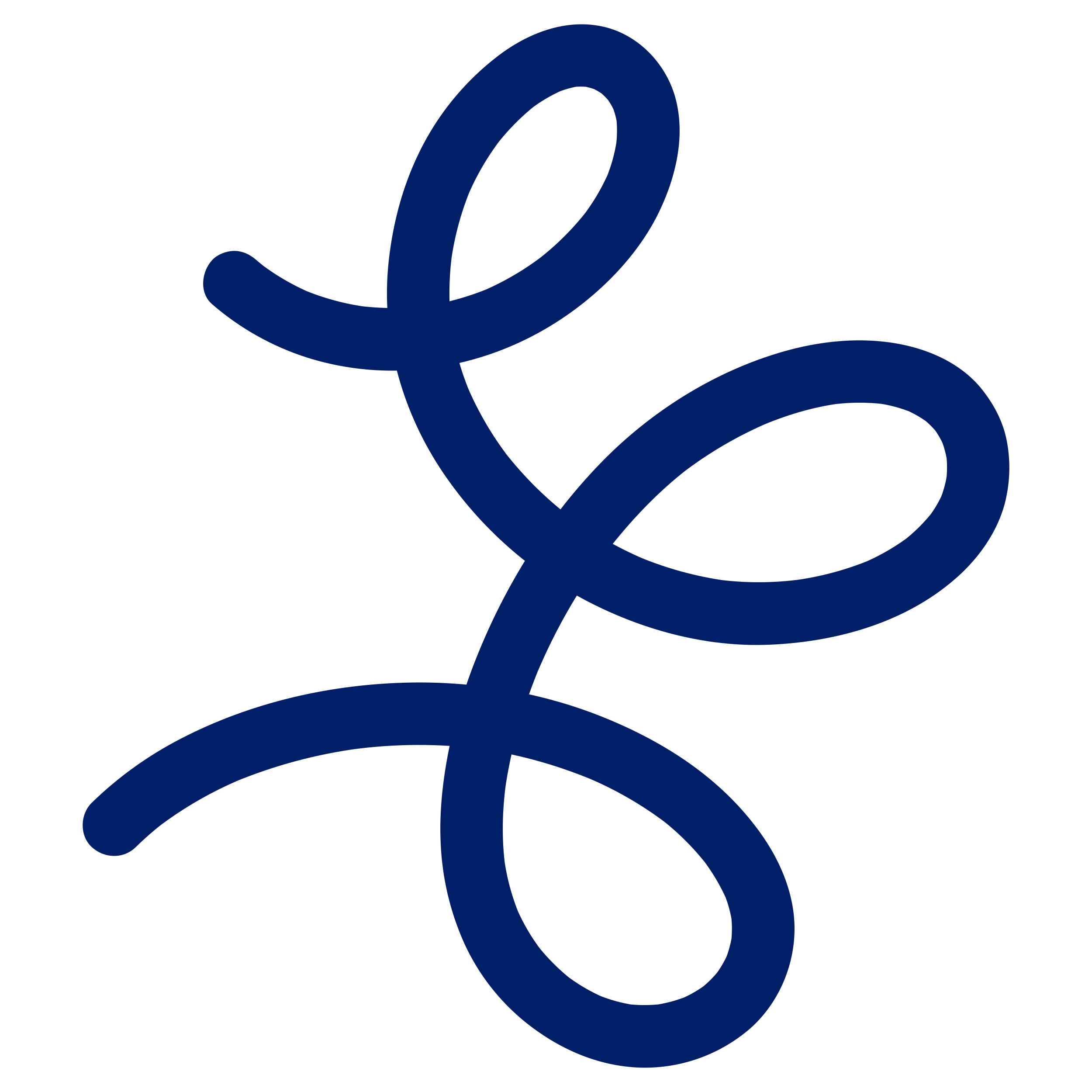 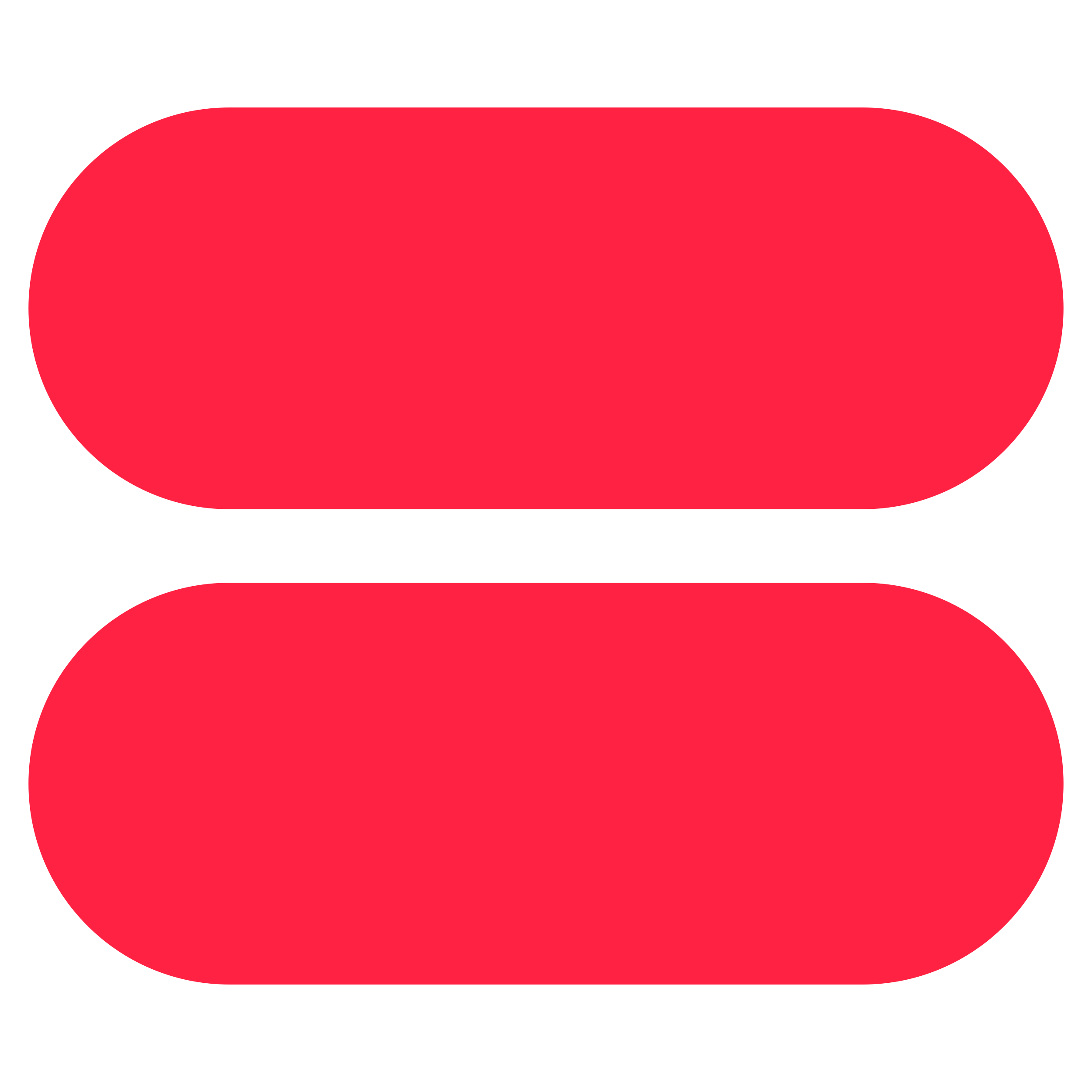 Move 2: Key Takeaway #6
While there isn’t solid research to support multisensory methods, they may be motivating for students and help with focus, so there’s no reason not to include them.
Move 3:
Teach Decoding Strategies, Not Cueing Strategies
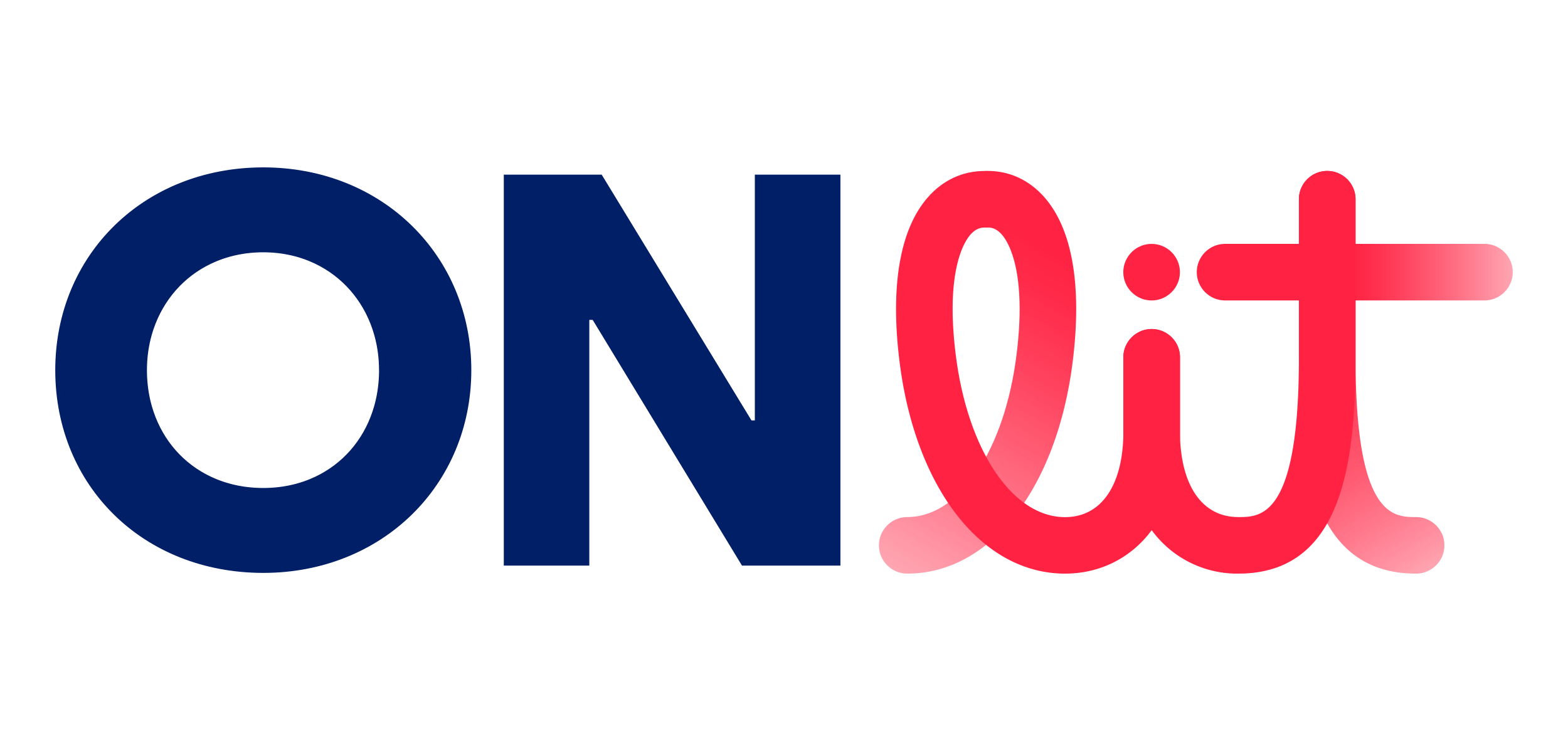 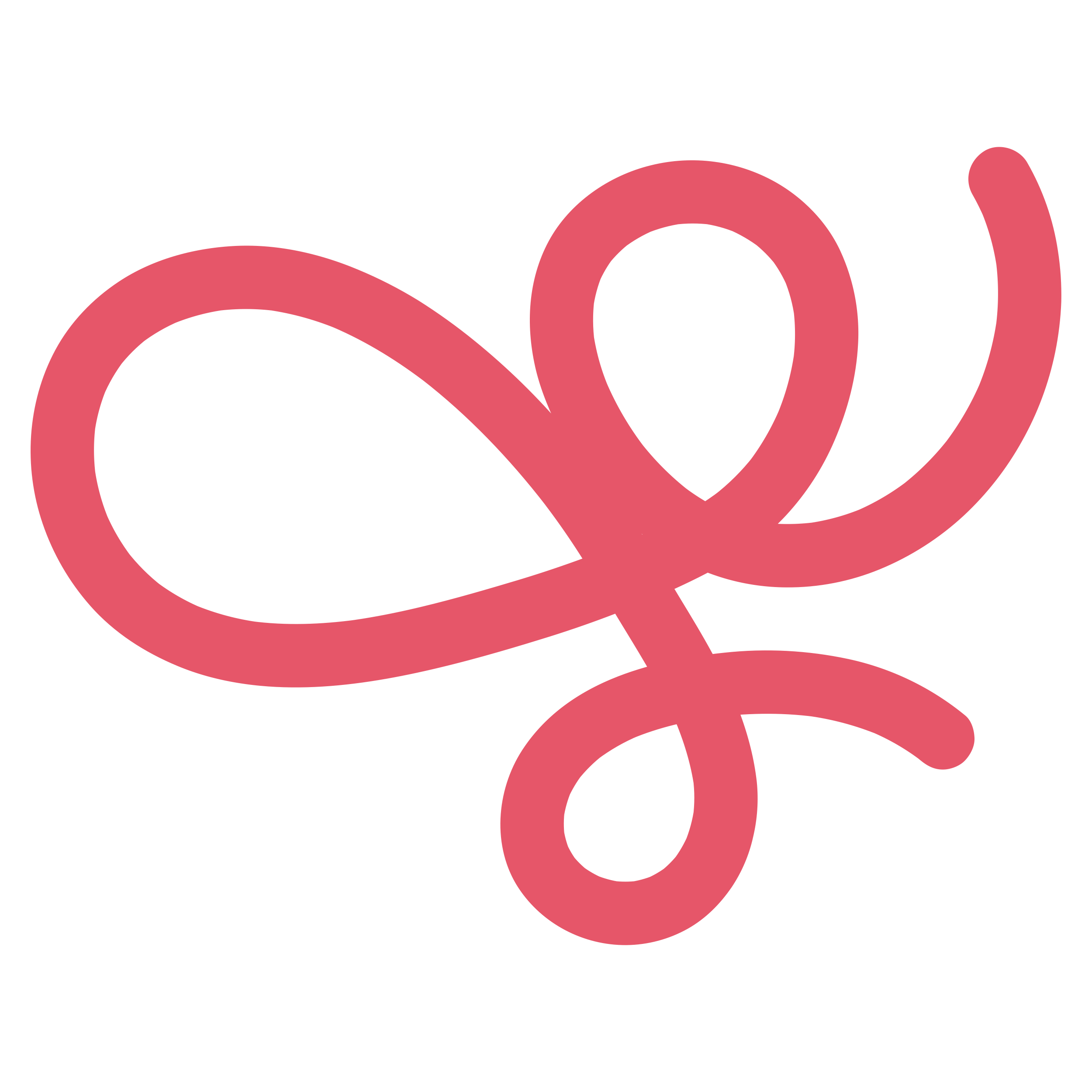 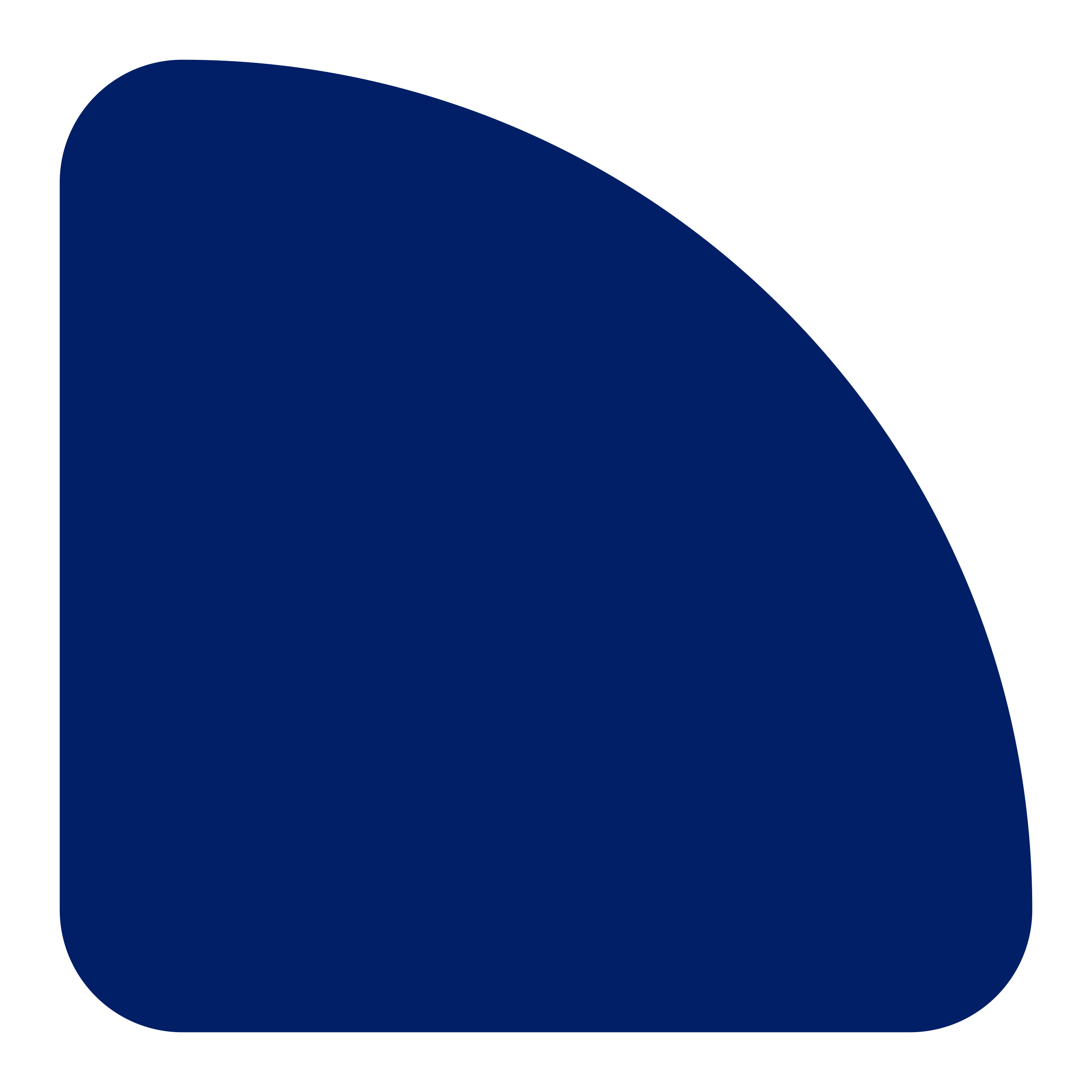 Move 3: Discussion Question #1
How does this move connect to the 2023 Ontario Language Curriculum? How does it specifically connect to your grade/role?
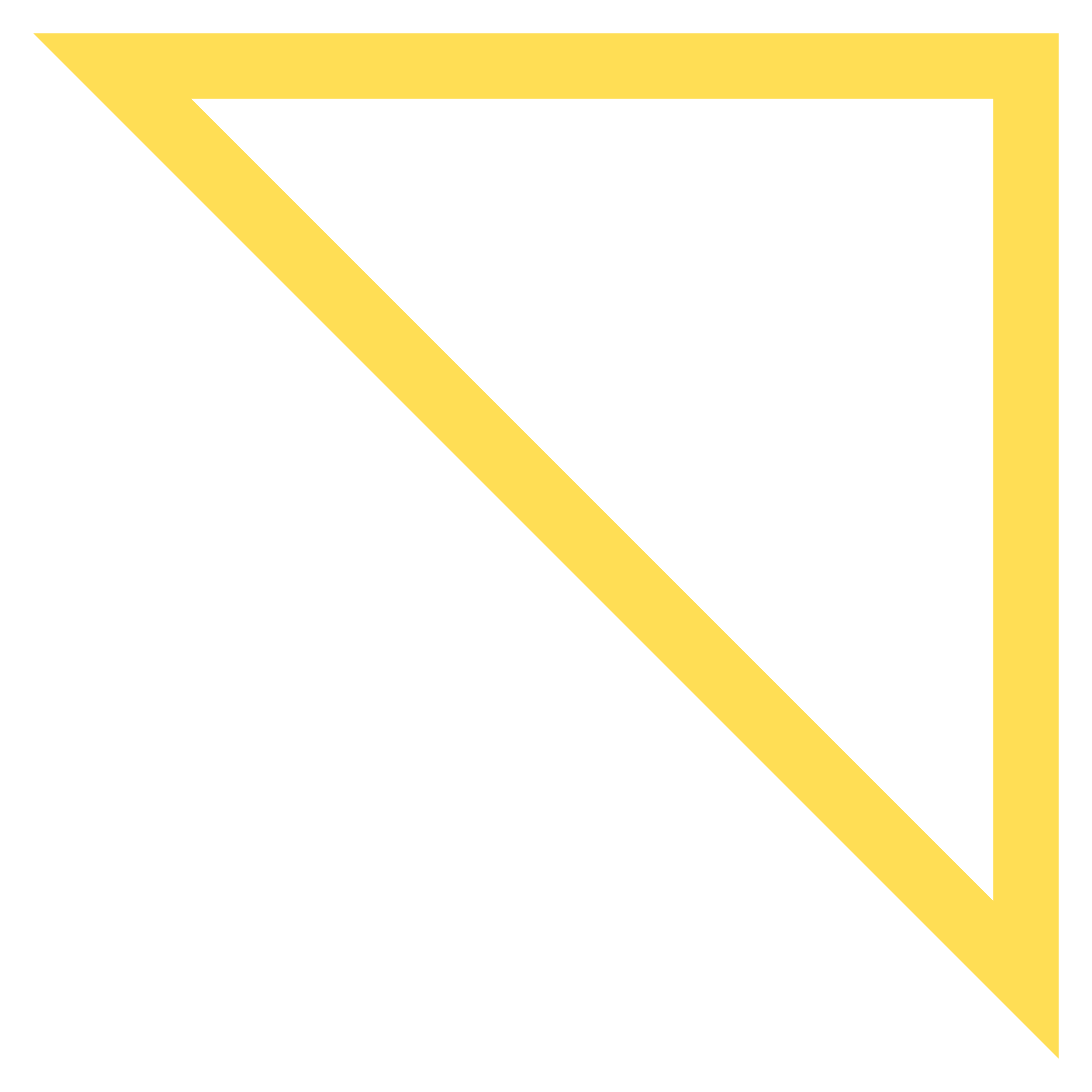 Move 3: Discussion Question #2
What is the three-cueing system? Why do we not want to teach these strategies?
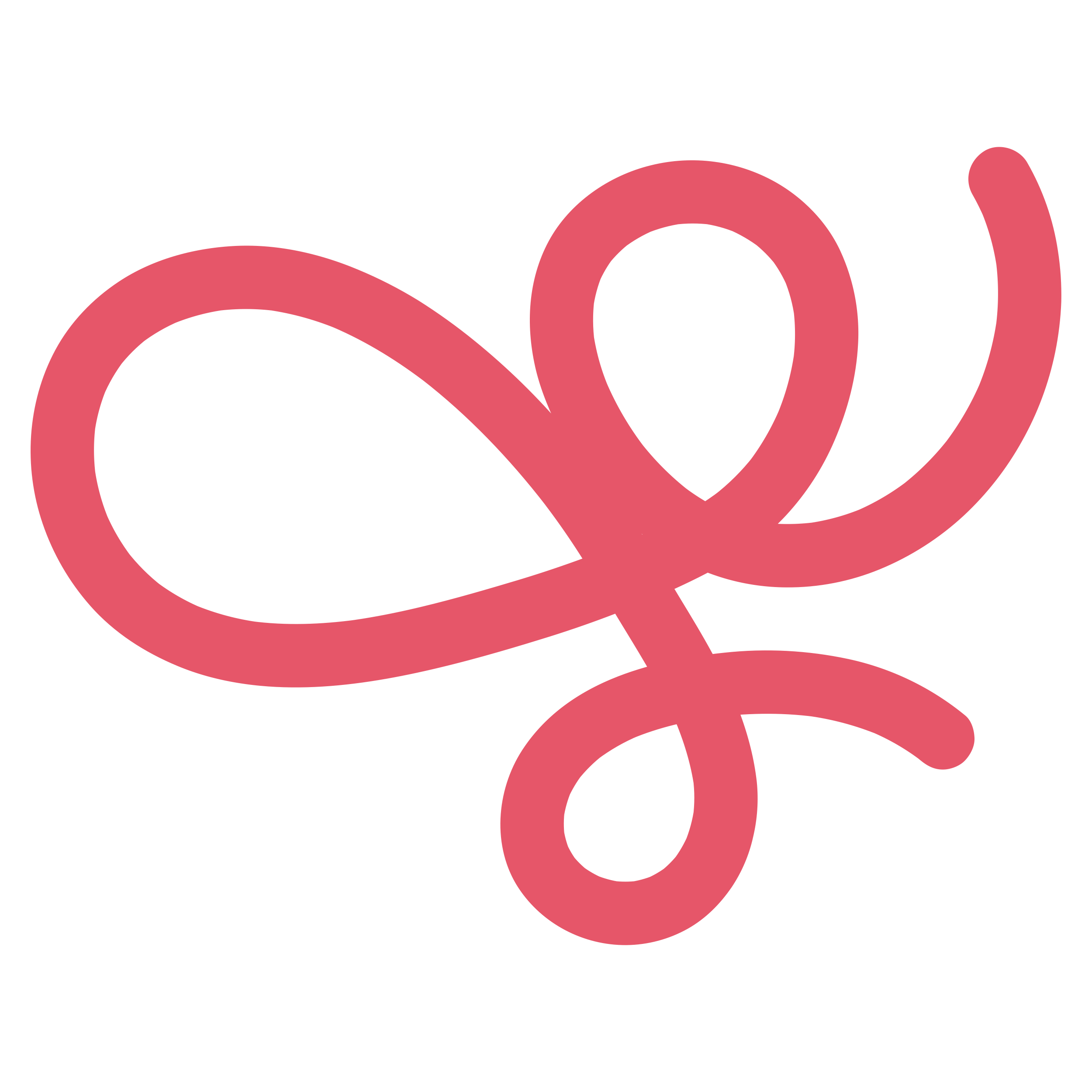 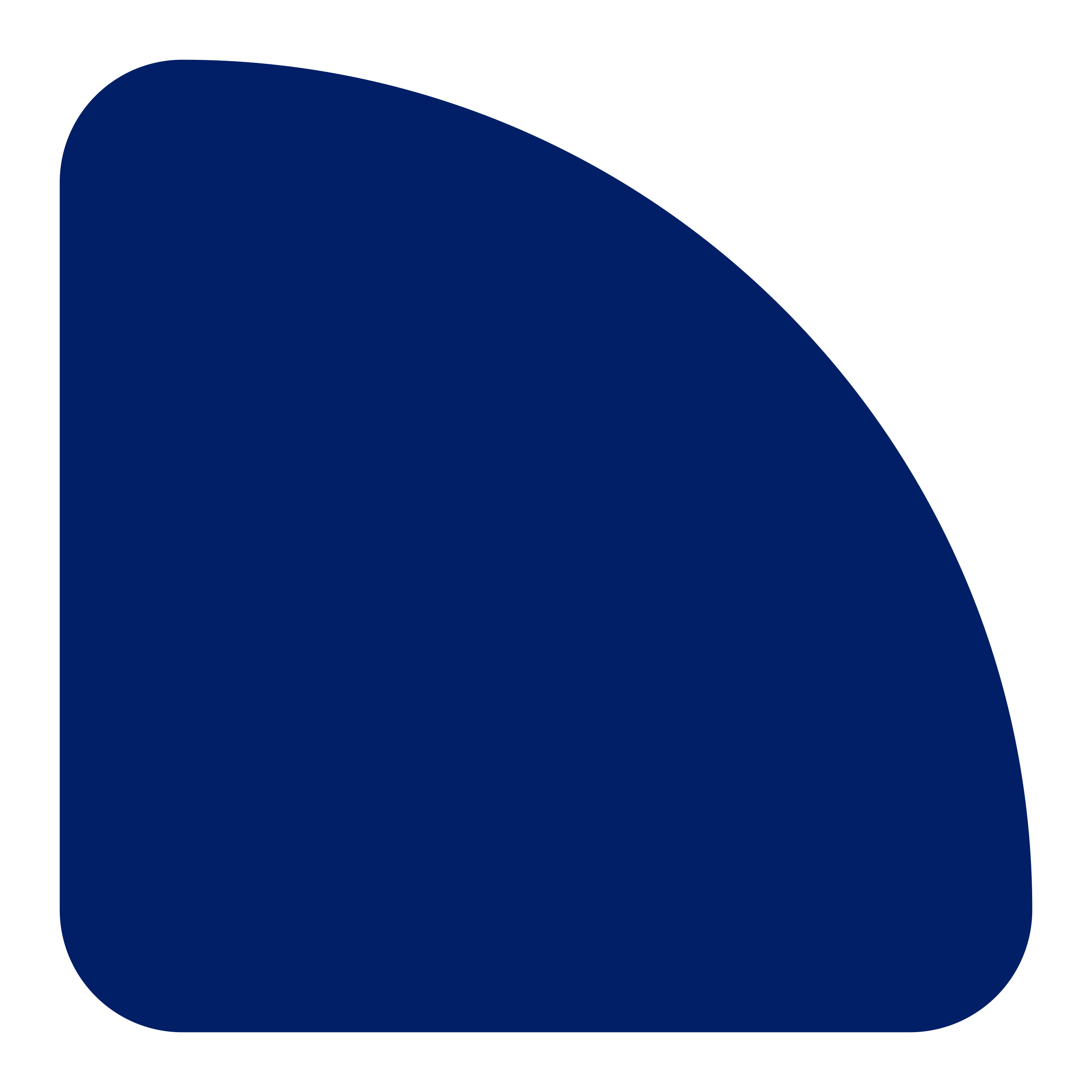 Move 3: Discussion Question #3
What is orthographic mapping? How does it differ from decoding?
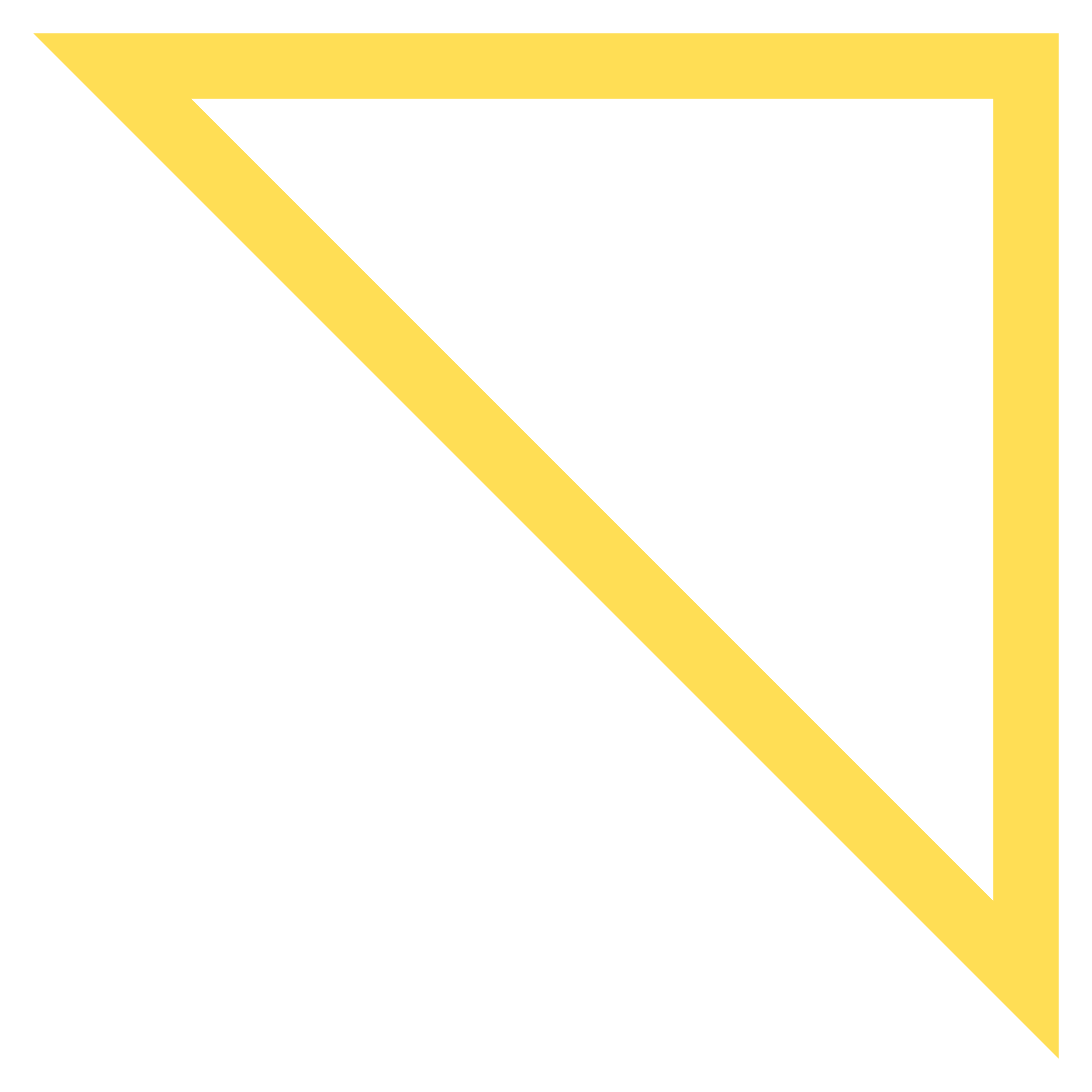 Move 3: Discussion Question #4
How does the approach in this chapter differ from what you may have done in the past? How will you move forward encouraging decoding strategies instead of cueing?
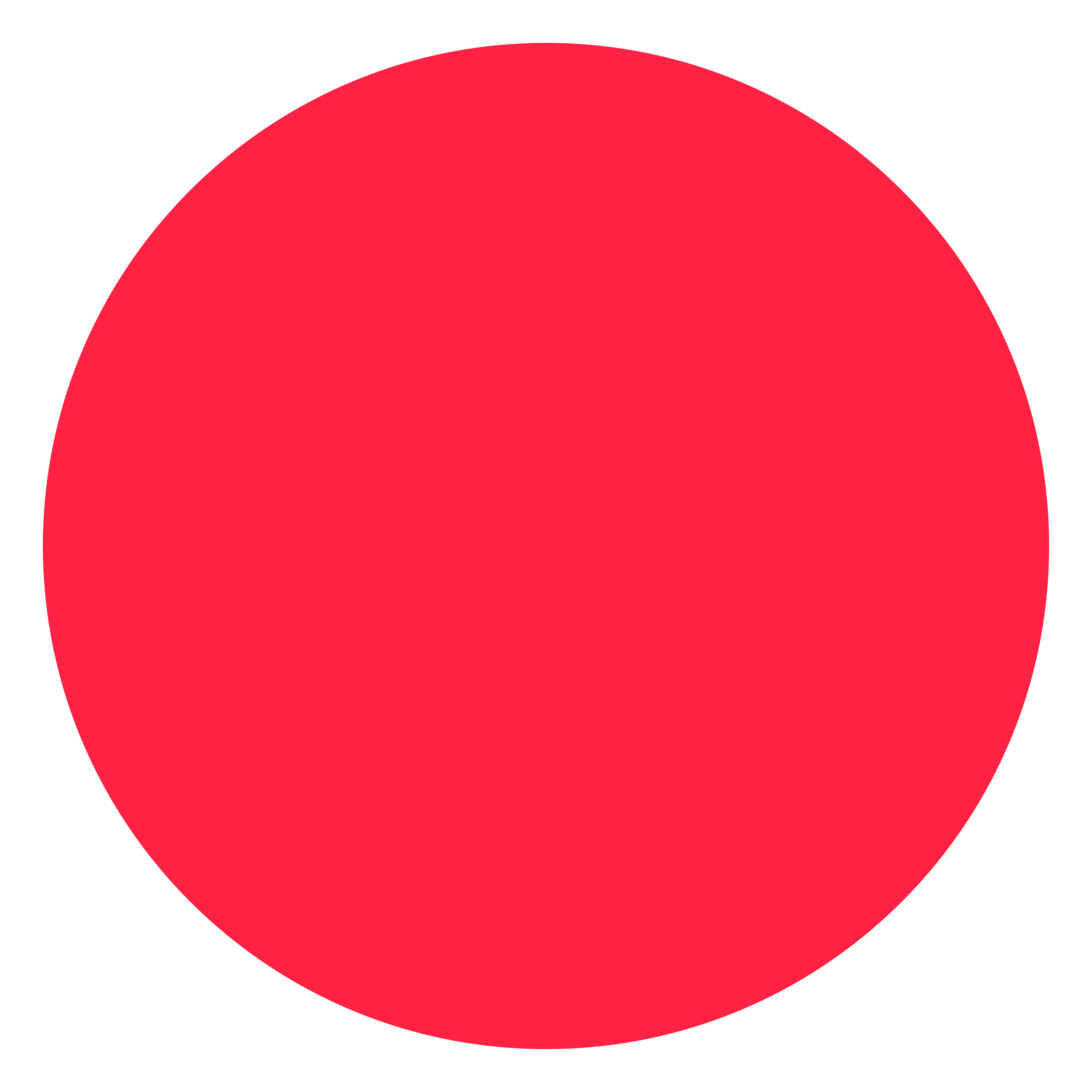 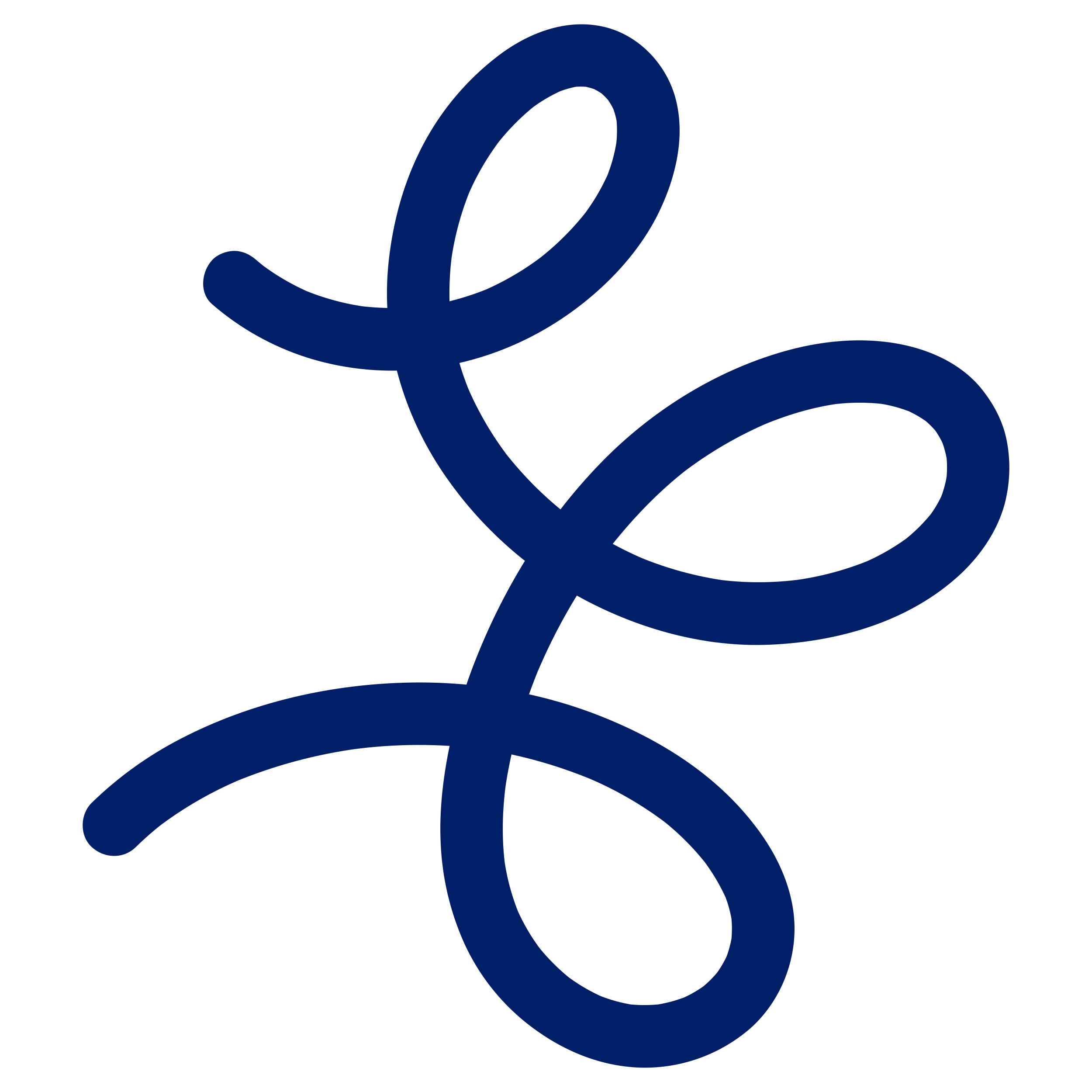 Move 3: Discussion Question #5
Is this “move” something that will need to be communicated to the parents and guardians of your students for application at home? How will you do this as a teacher, division or school?
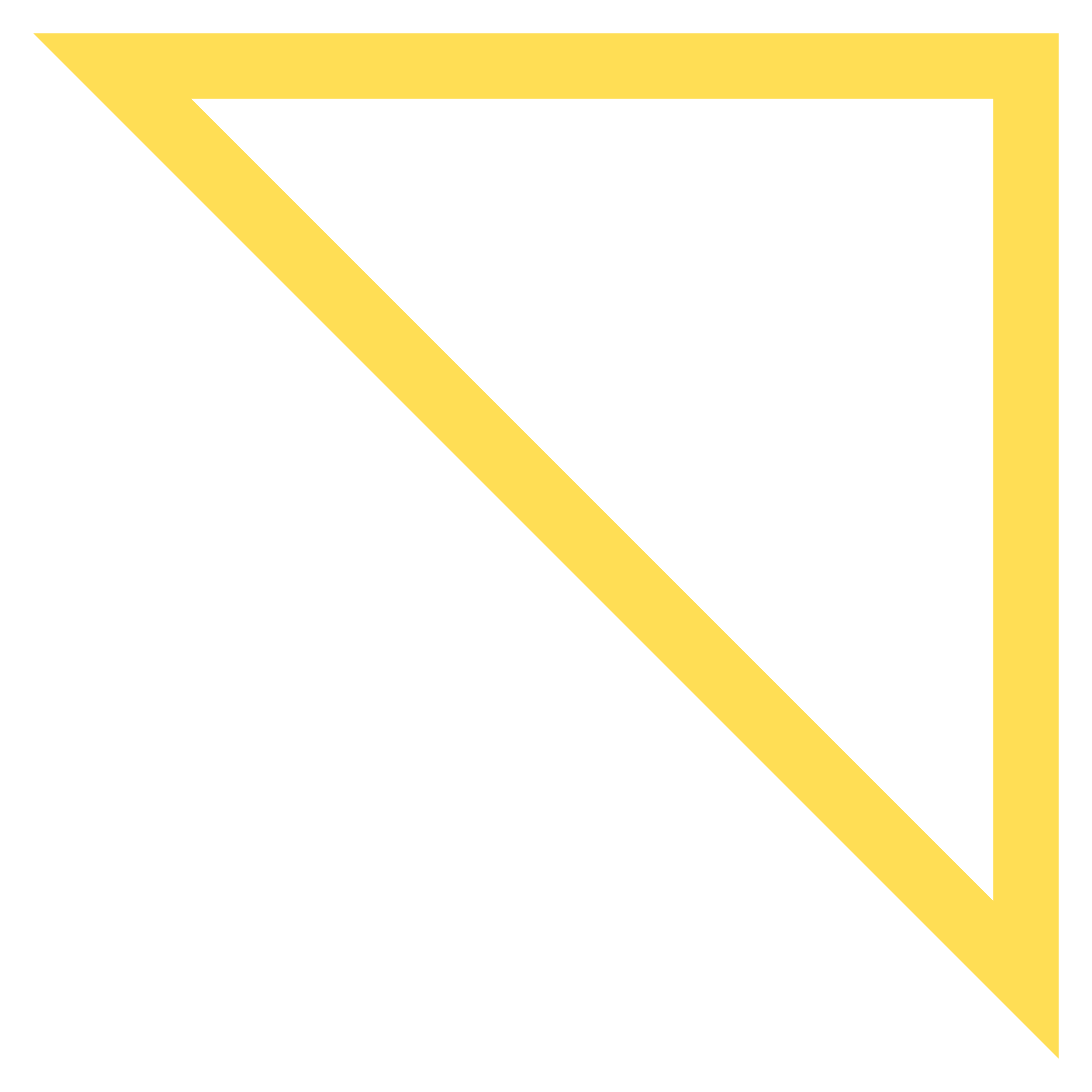 Move 3: Key Takeaway #1
When students learn to read using patterned text or by guessing words based on pictures, they may initially look successful but are using the strategies of poor readers. We want to teach the strategies that strong readers use!
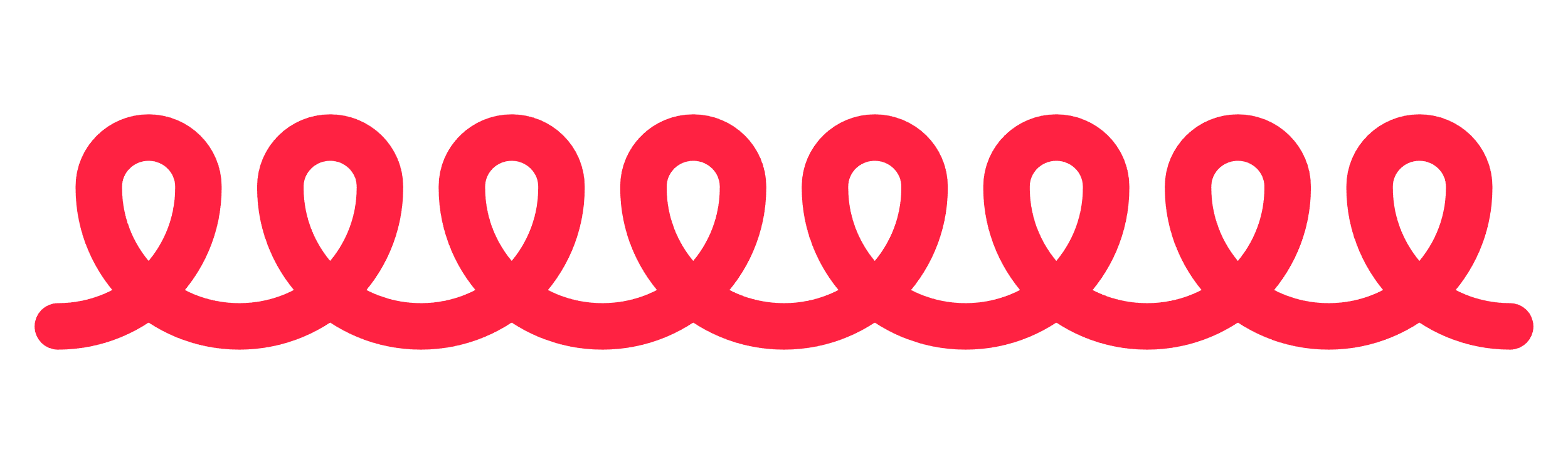 Move 3: Key Takeaway #2
Note how Move 3 supports Recommendation 27a from the Ontario Human Rights Commission’s Right to Read report: “Remove all references to cueing, cueing systems and guessing strategies for word reading.”
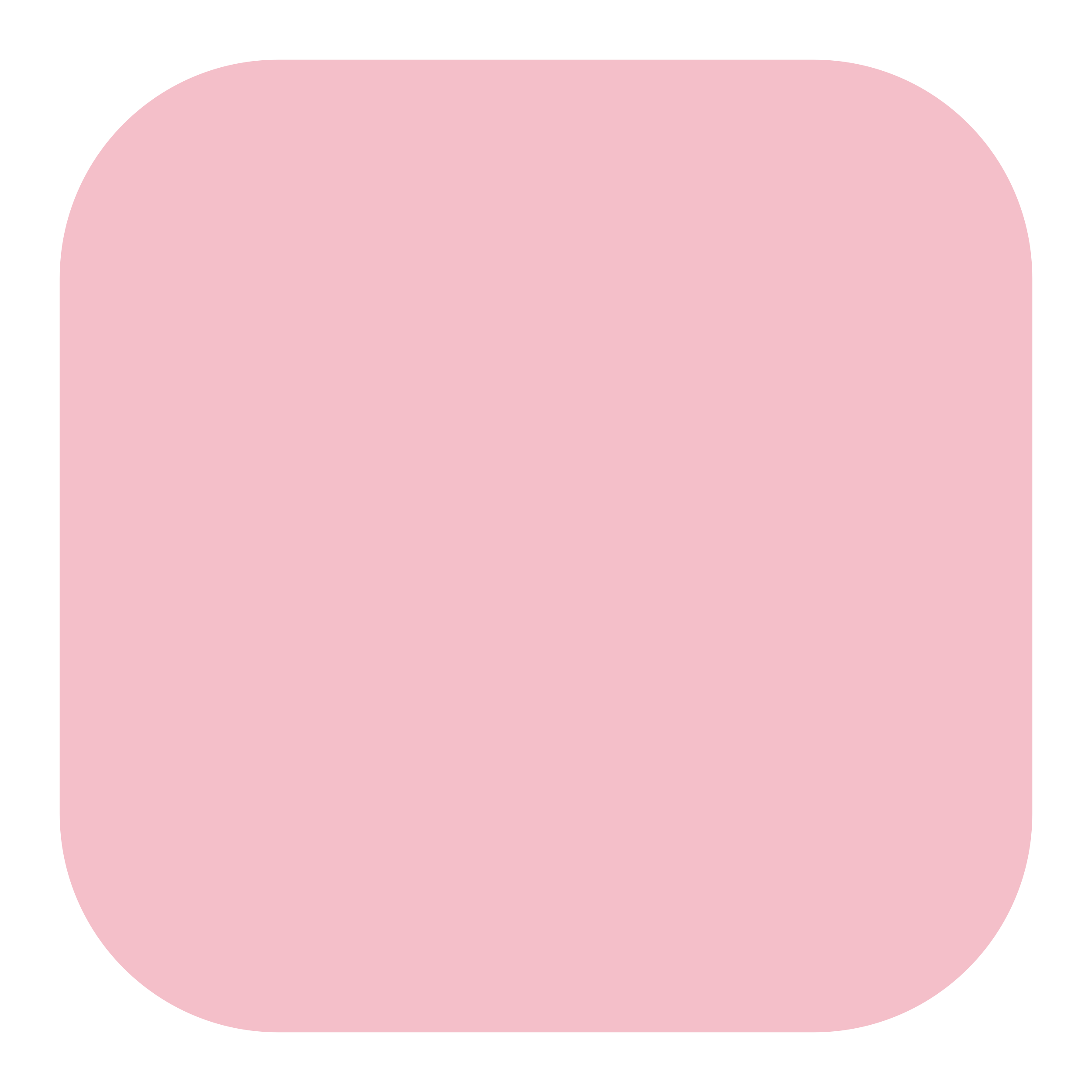 Move 3: Key Takeaway #3
Educators can encourage students to finger track, keep their eyes on the word and decode, and can provide an unknown sound rather than encouraging guessing. Adults at home can be supported to do the same.
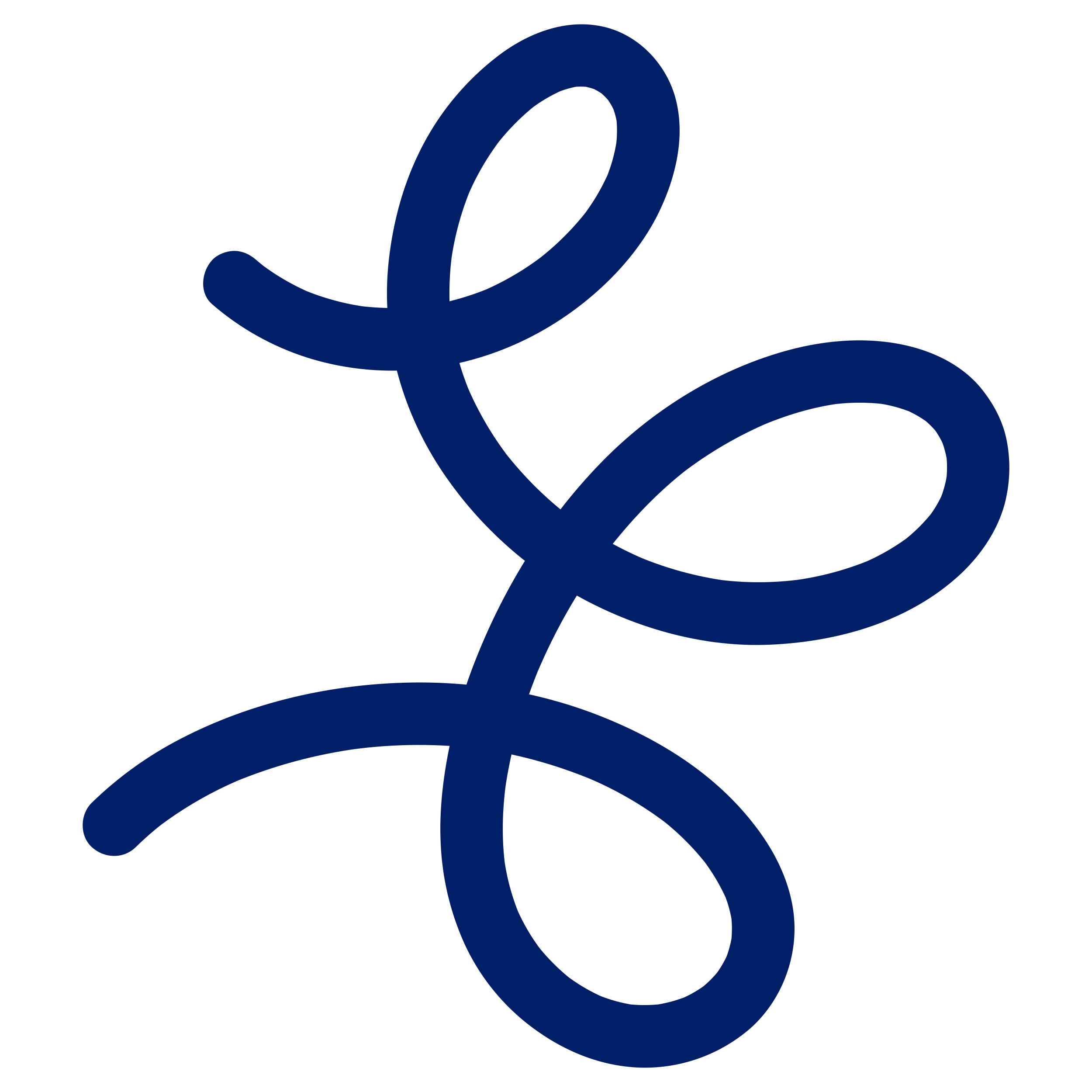 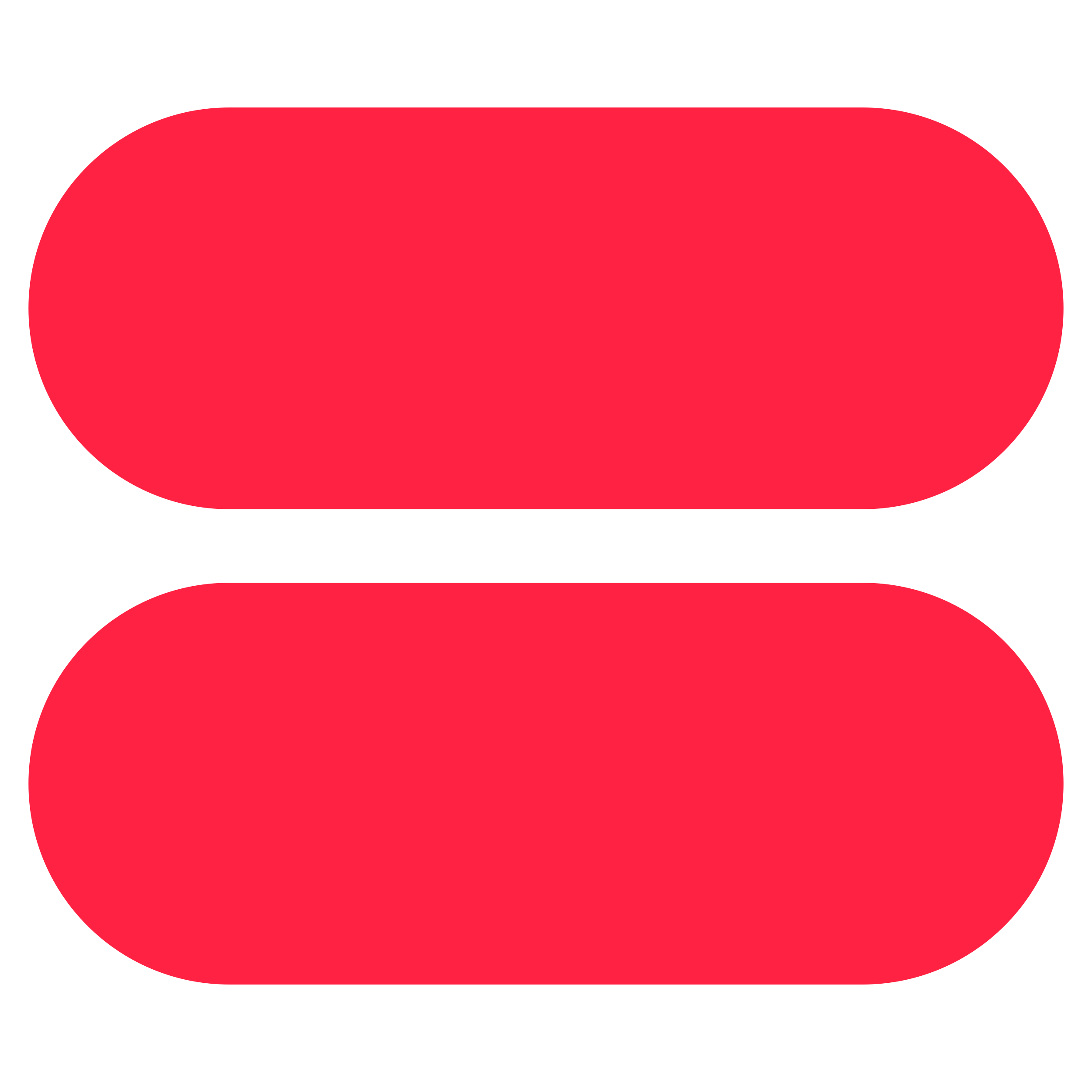 Move 3: Key Takeaway #4
Continuous blending and breaking words into syllables can help students decode.
Move 4:
Use Decodable Texts 
Instead of Predictable Texts With Beginning Readers
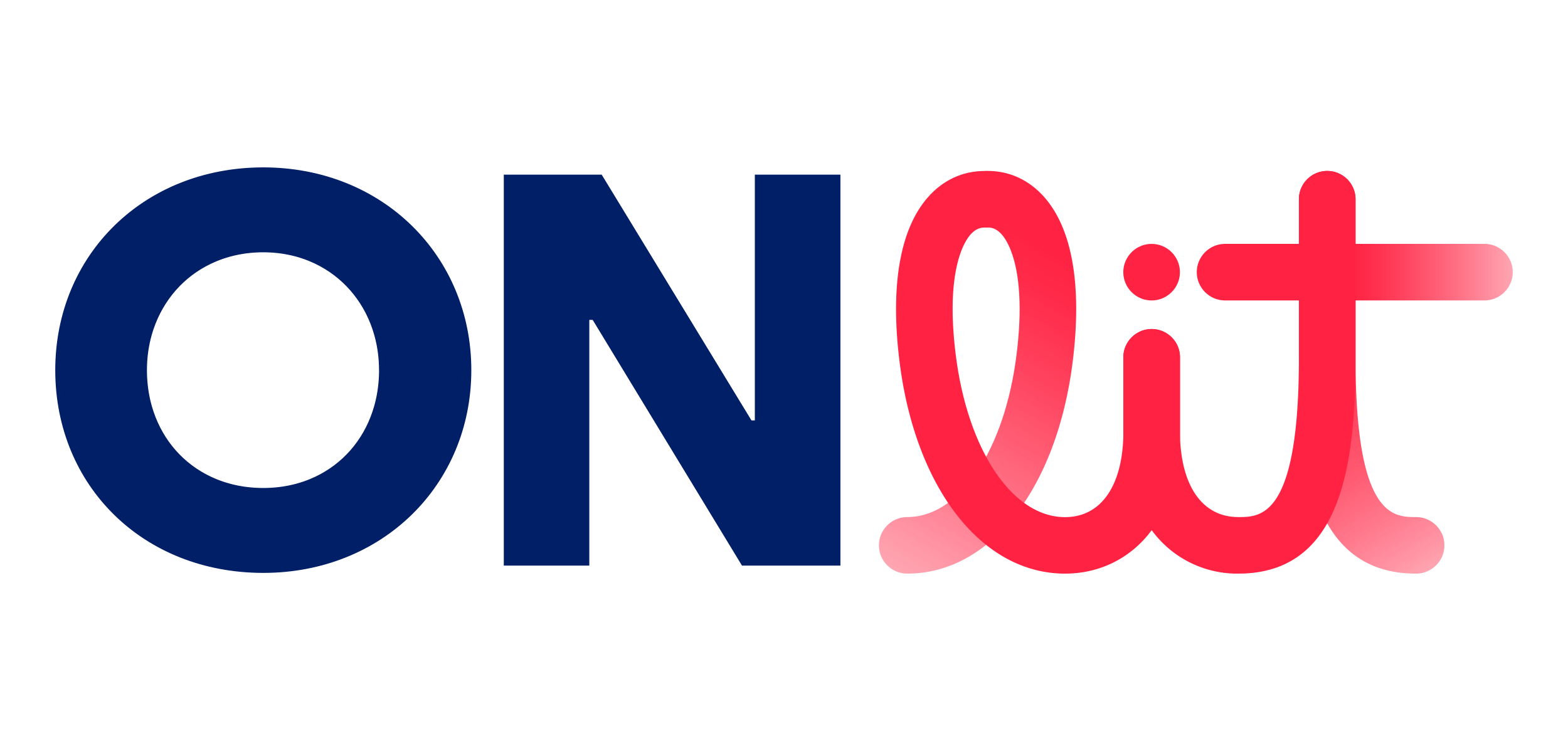 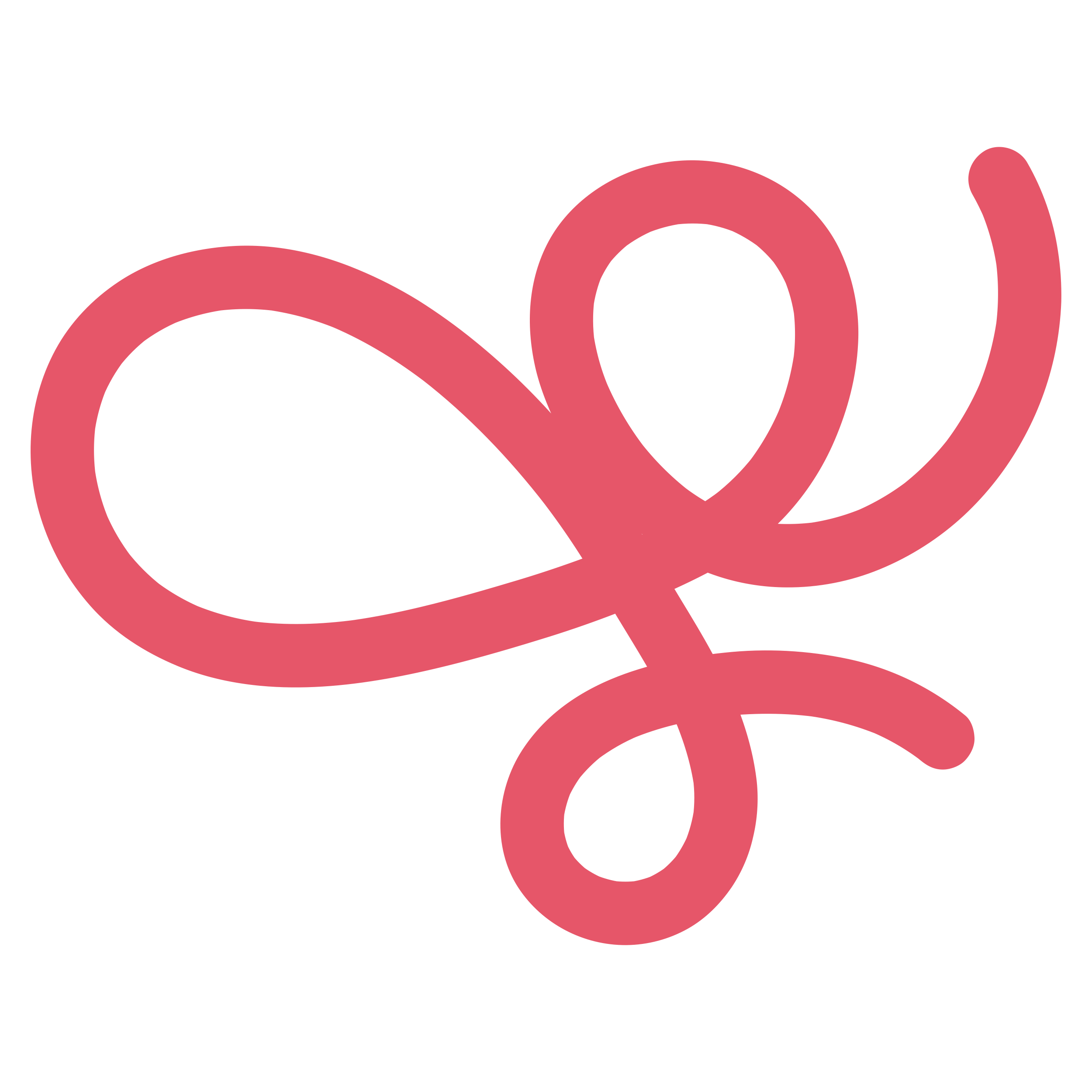 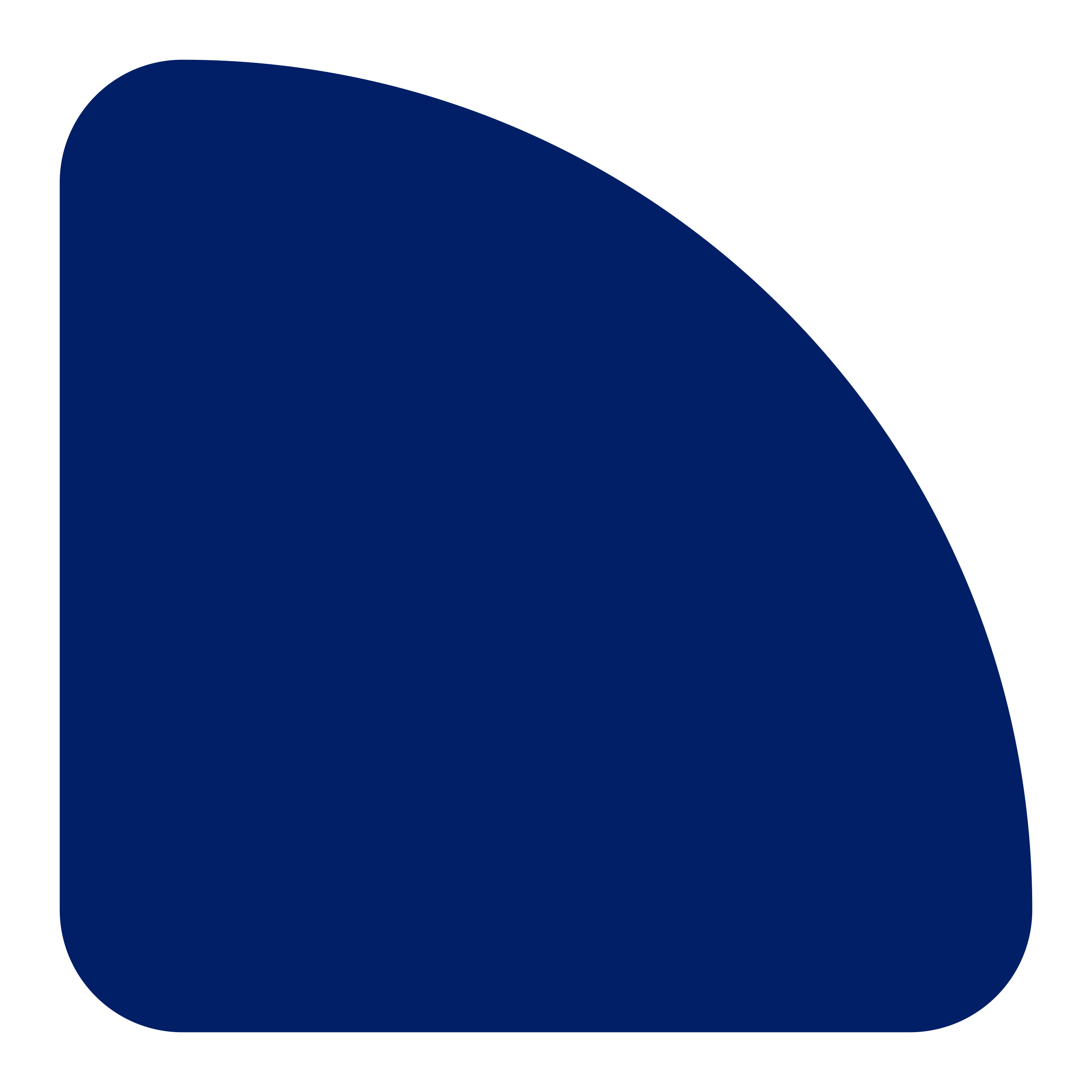 Move 4: Discussion Question #1
How does this move connect to the 2023 Ontario Language Curriculum? How does it specifically connect to your grade/role?
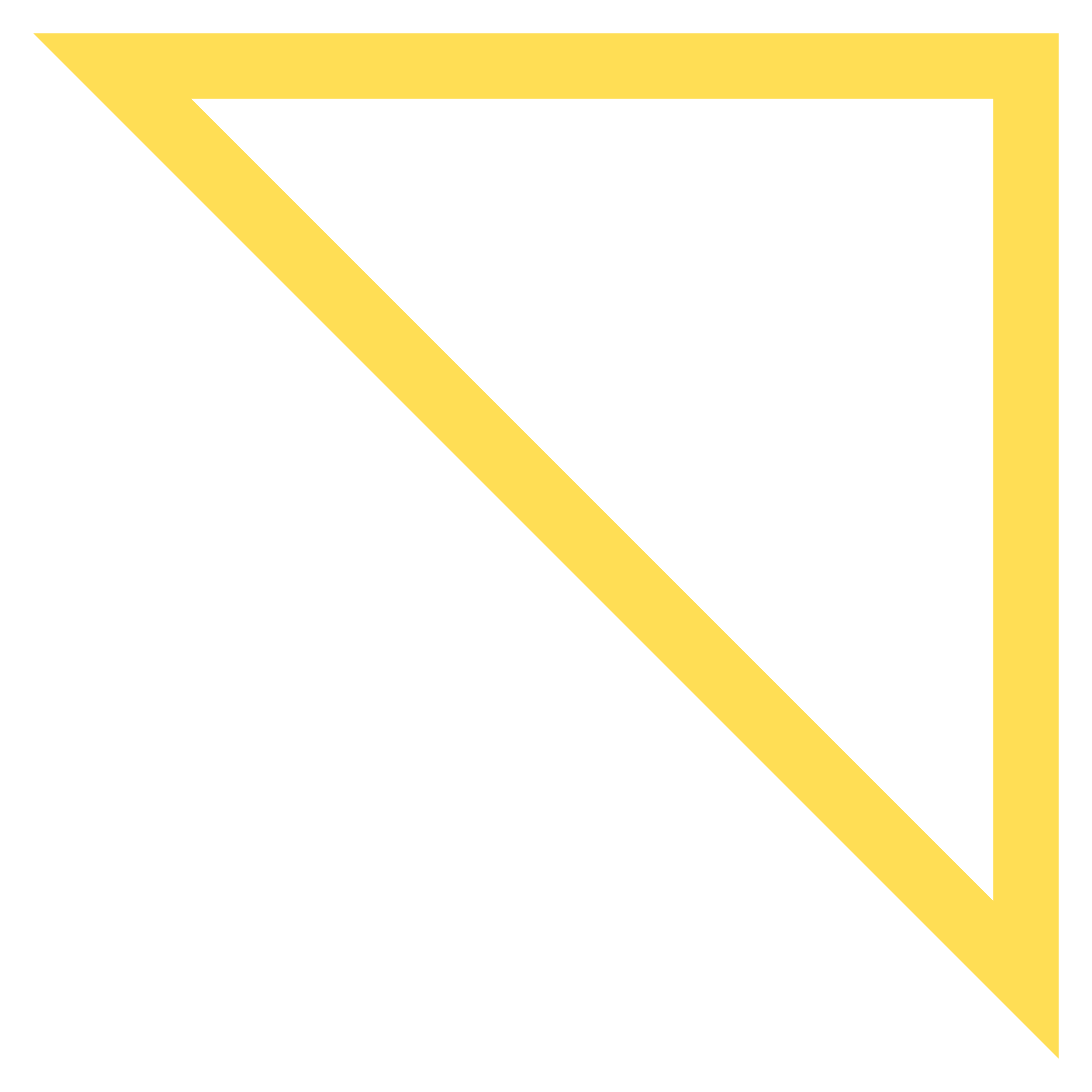 Move 4: Discussion Question #2
What experience do you have with predictable texts? Have you noticed the same issues as Lindsay when it comes to the disconnect between these books and phonics instruction?
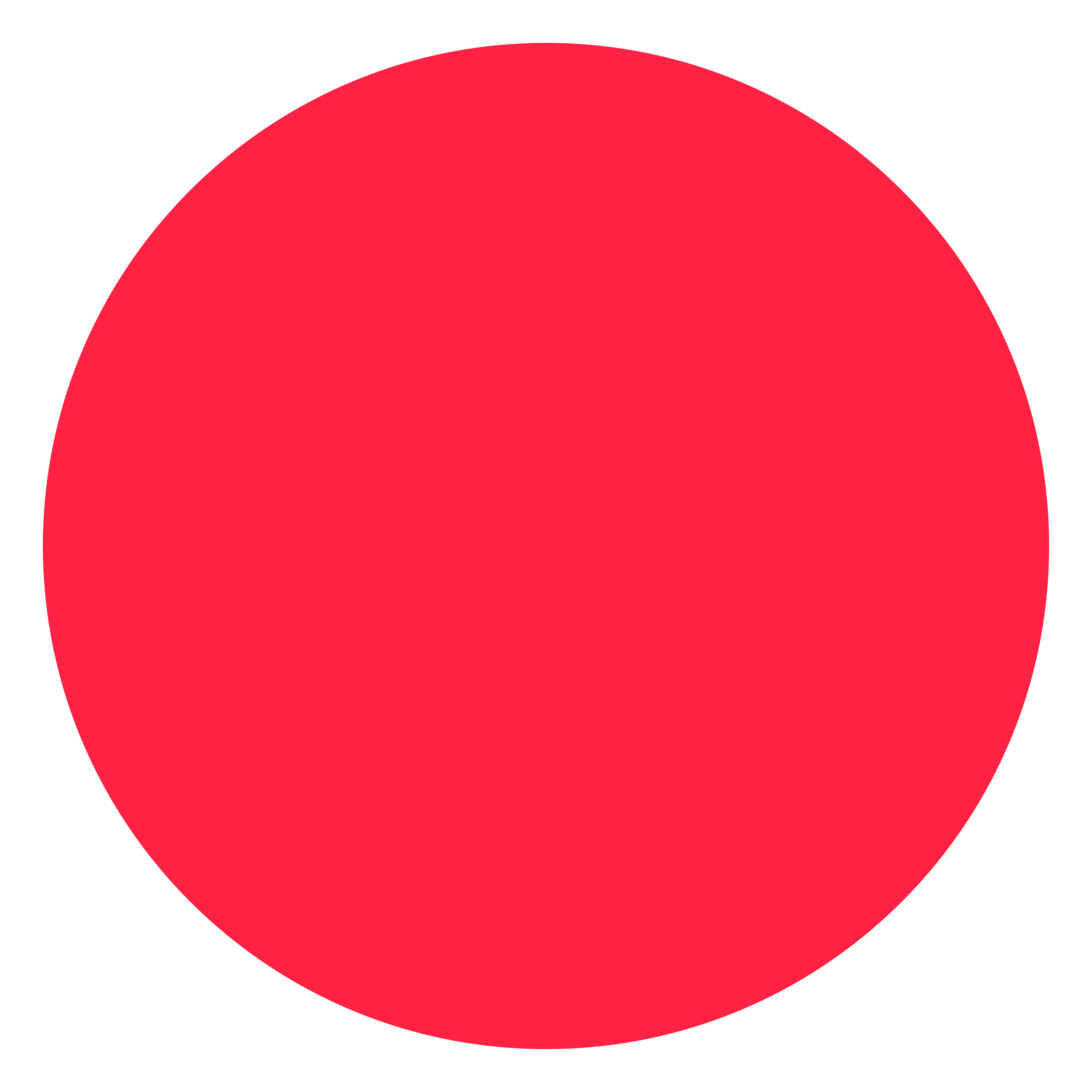 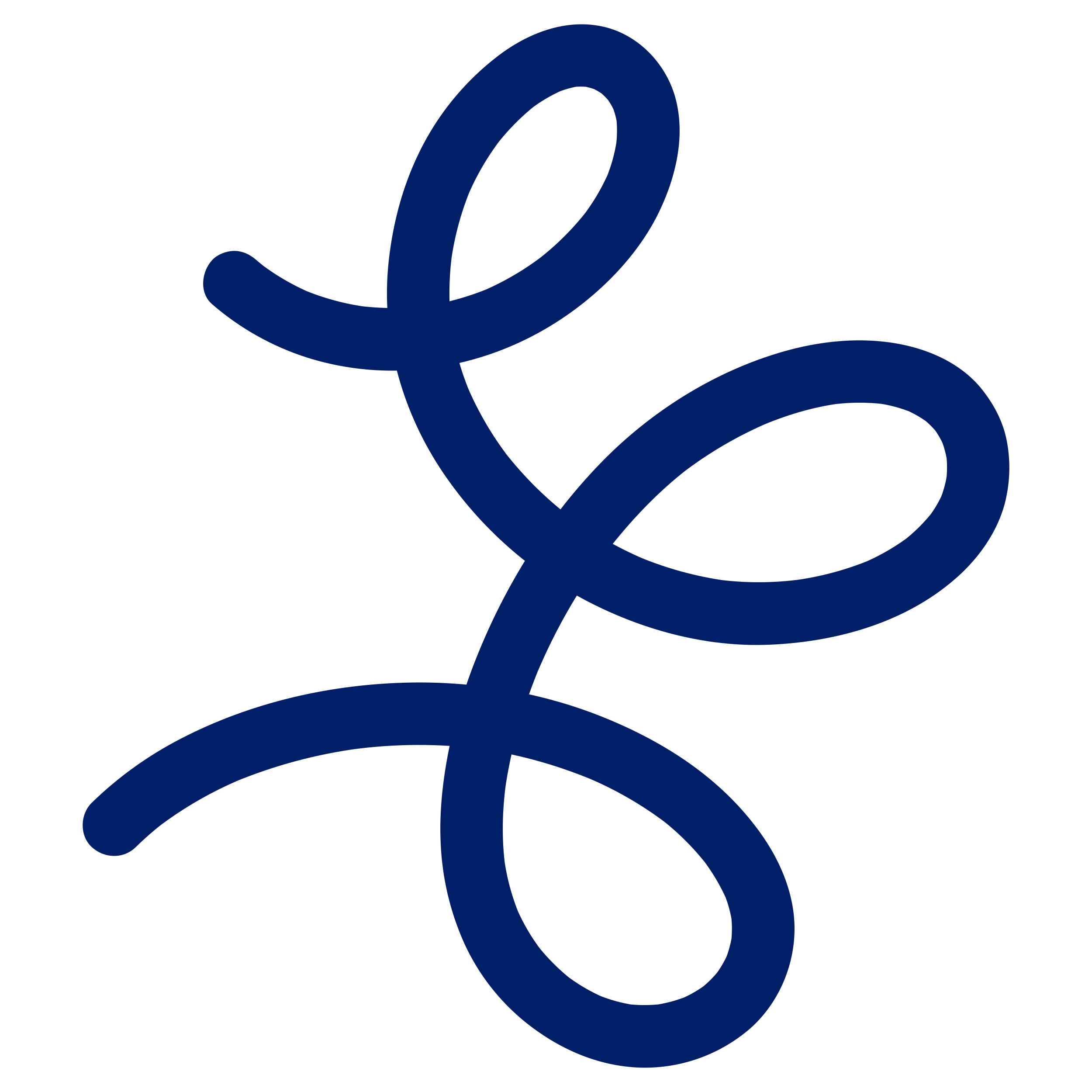 Move 4: Discussion Question #3
What are decodable texts? What experience do you have using them with students?
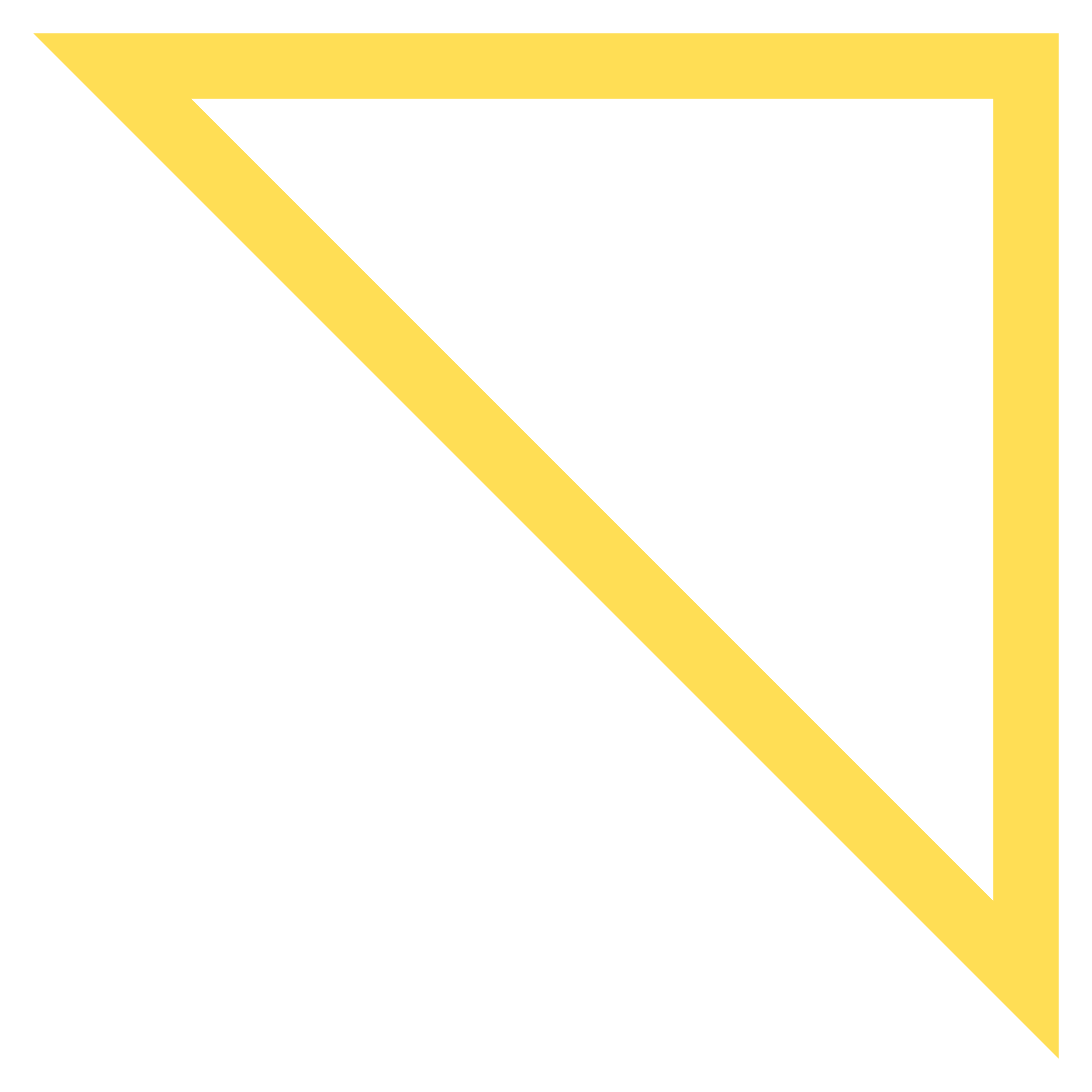 Move 4: Discussion Question #4
What misconceptions does Lindsay discuss regarding decodable texts? Which one was your biggest concern before reading this chapter? Has she helped to alleviate your worries?
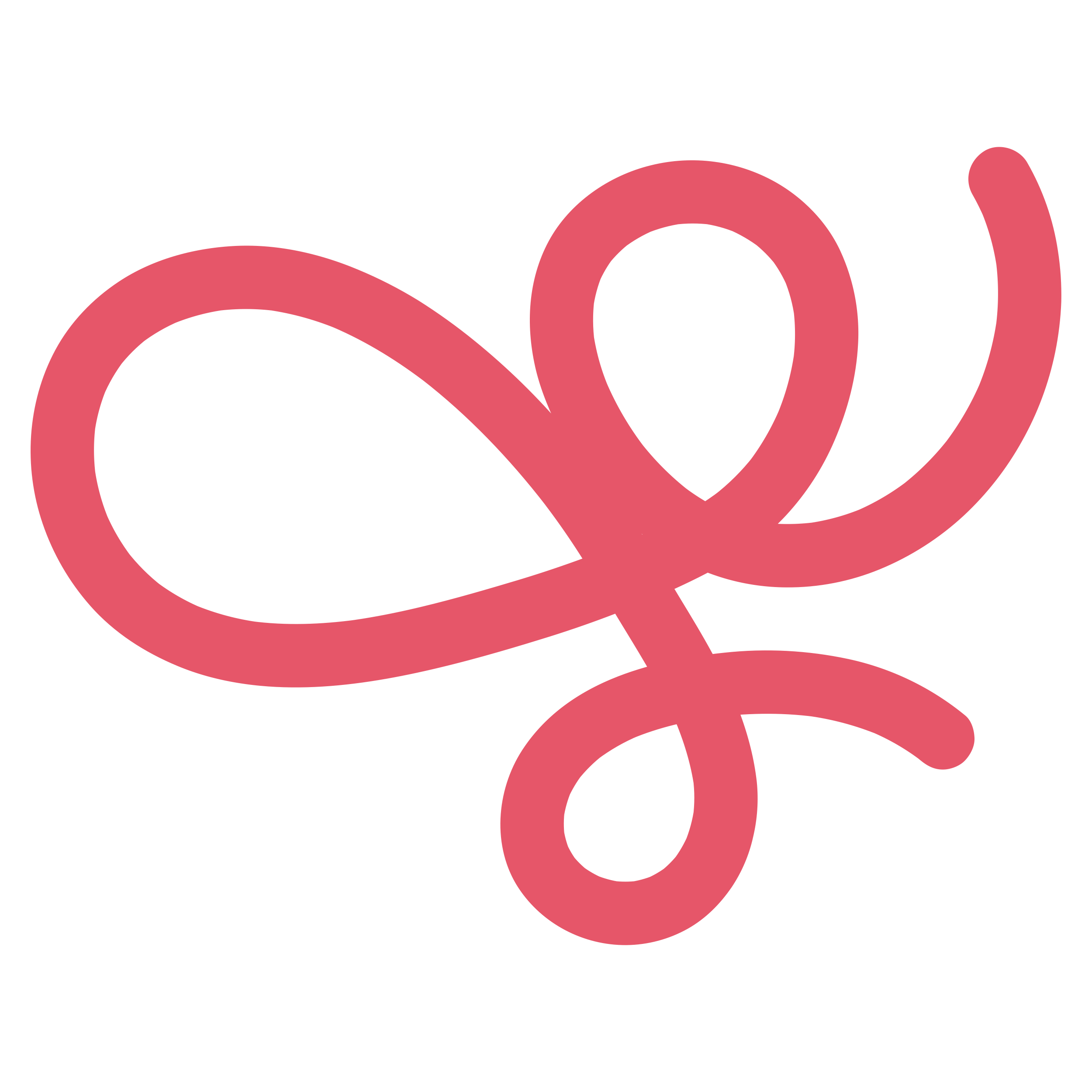 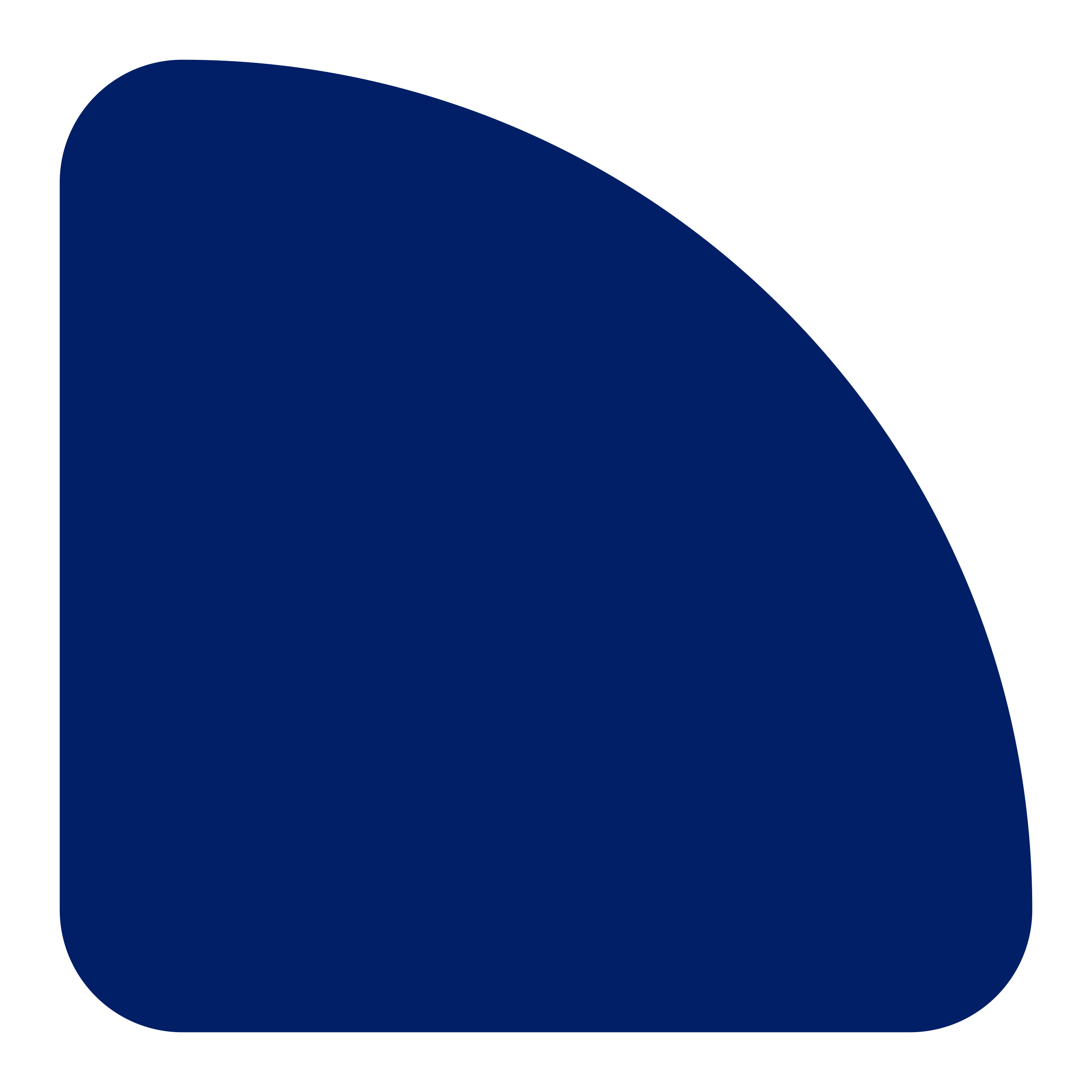 Move 4: Discussion Question #5
What are some suggestions Lindsay makes for using decodable texts in the classroom? What ideas will you implement in your role?
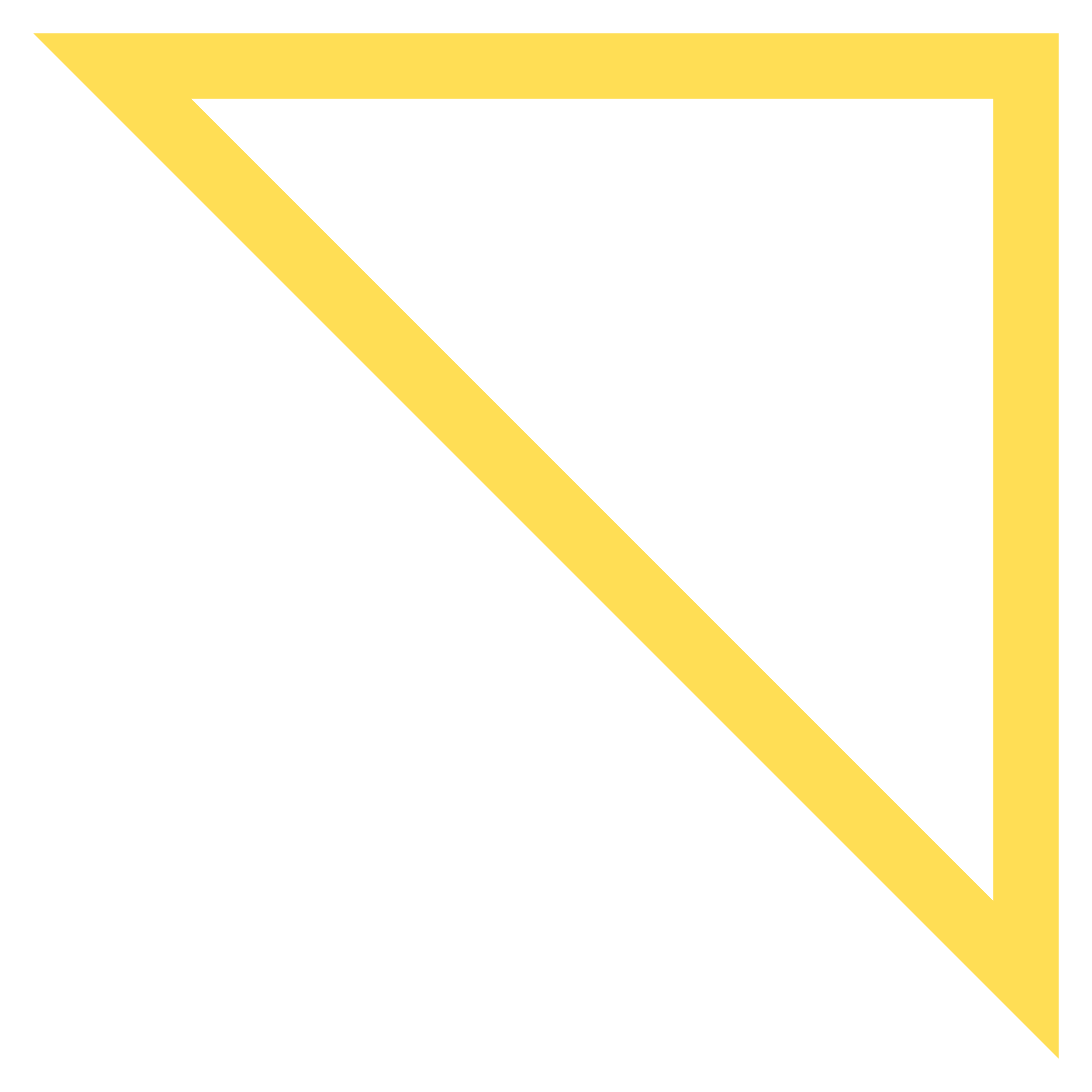 Move 4: Key Takeaway #1
Predictable (by pattern/picture) texts don’t allow students to practise decoding skills, which are essential to reading, and instil bad habits that are hard to break.
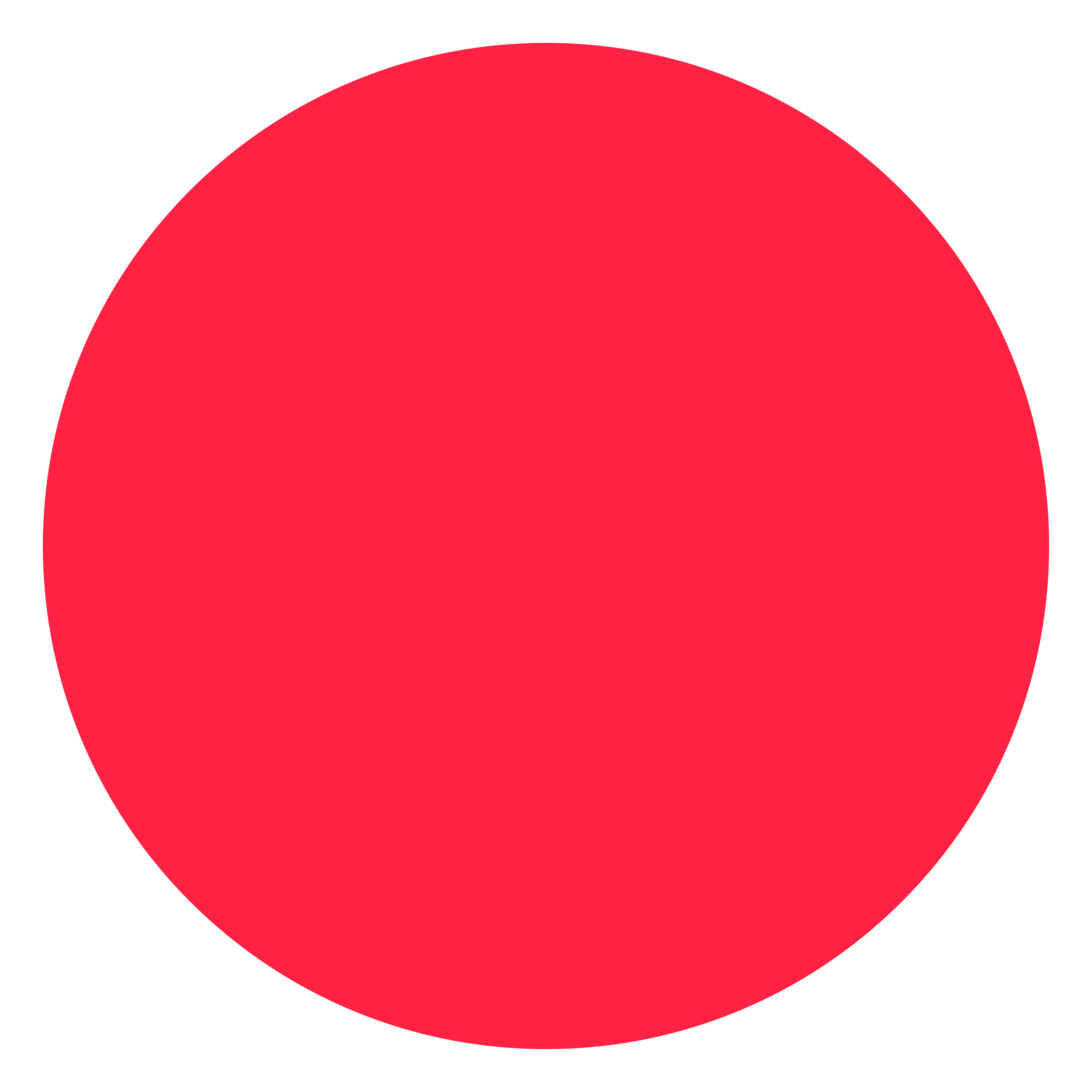 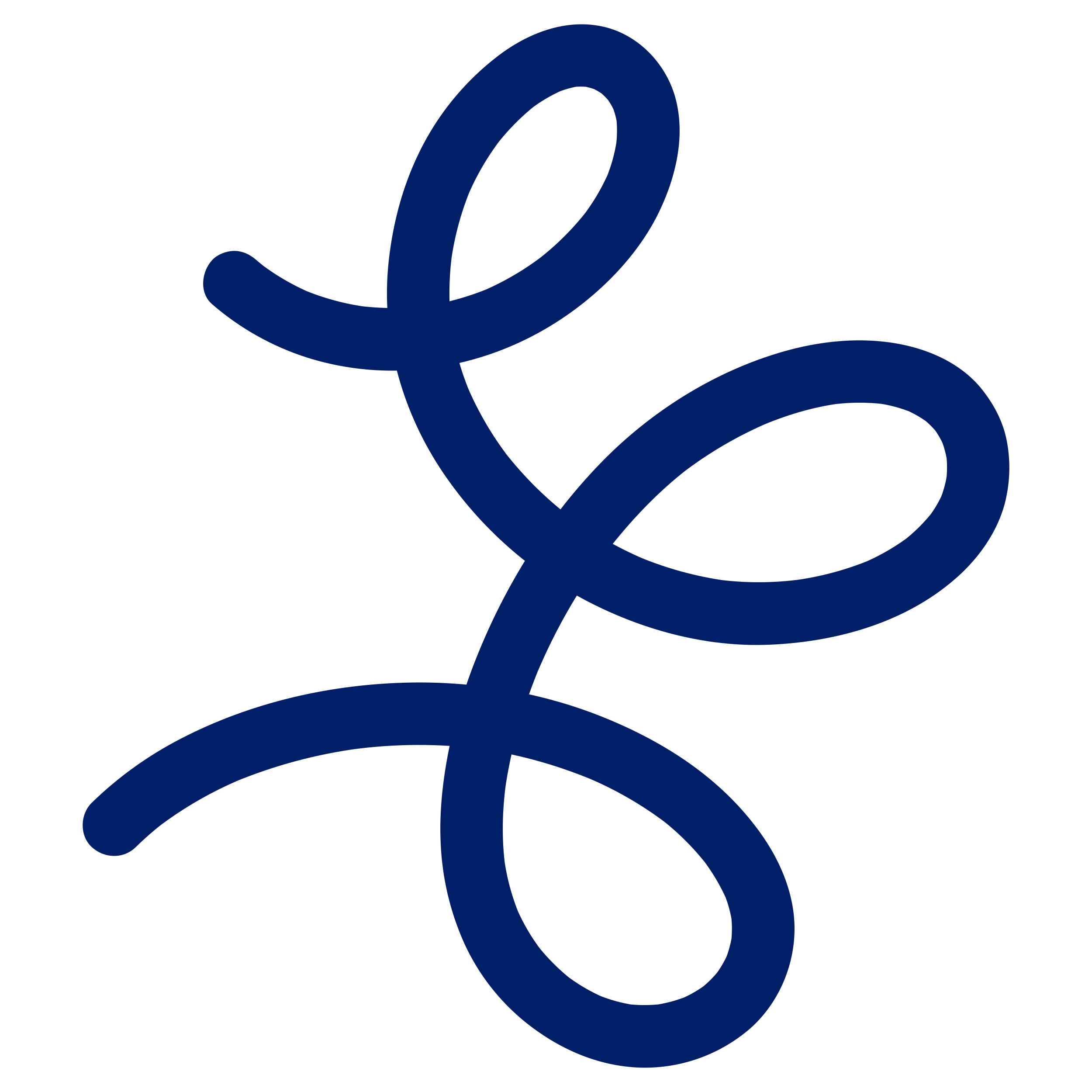 Move 4: Key Takeaway #2
The term “decodable” is relative - a book is decodable to a specific child if they have been taught its grapheme-phoneme correspondences. Aim to use books aligned with your phonics scope and sequence.
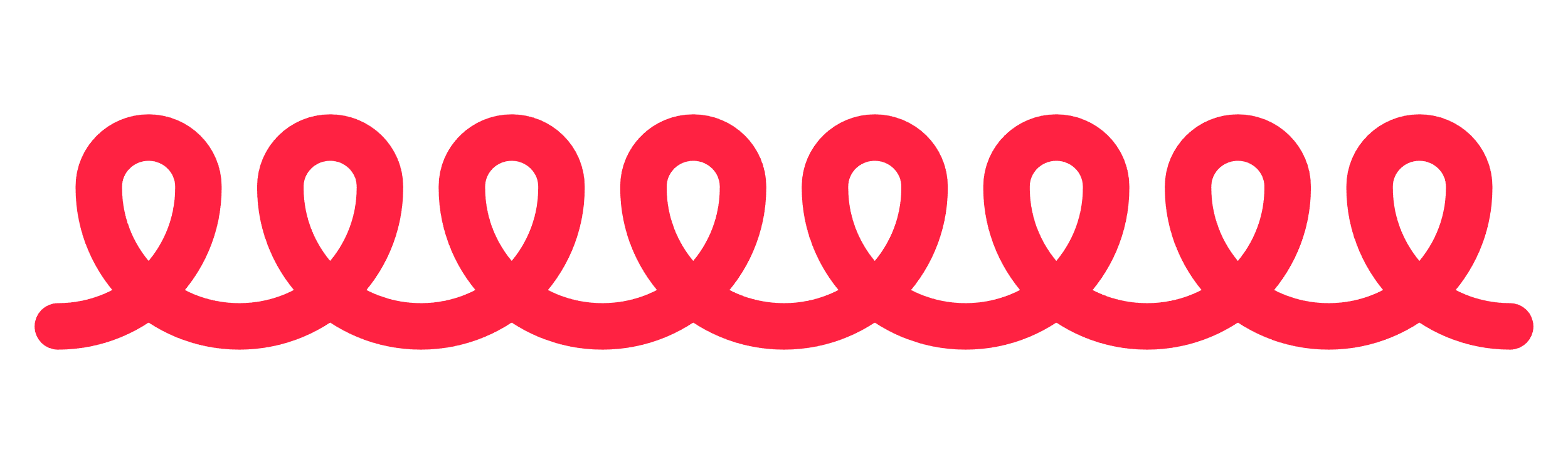 Move 4: Key Takeaway #3
“...students will read slower at first, but they are making wonderful connections and, eventually, they will likely surpass those students who rely on memorization, pictures, and context clues.” (p. 84)
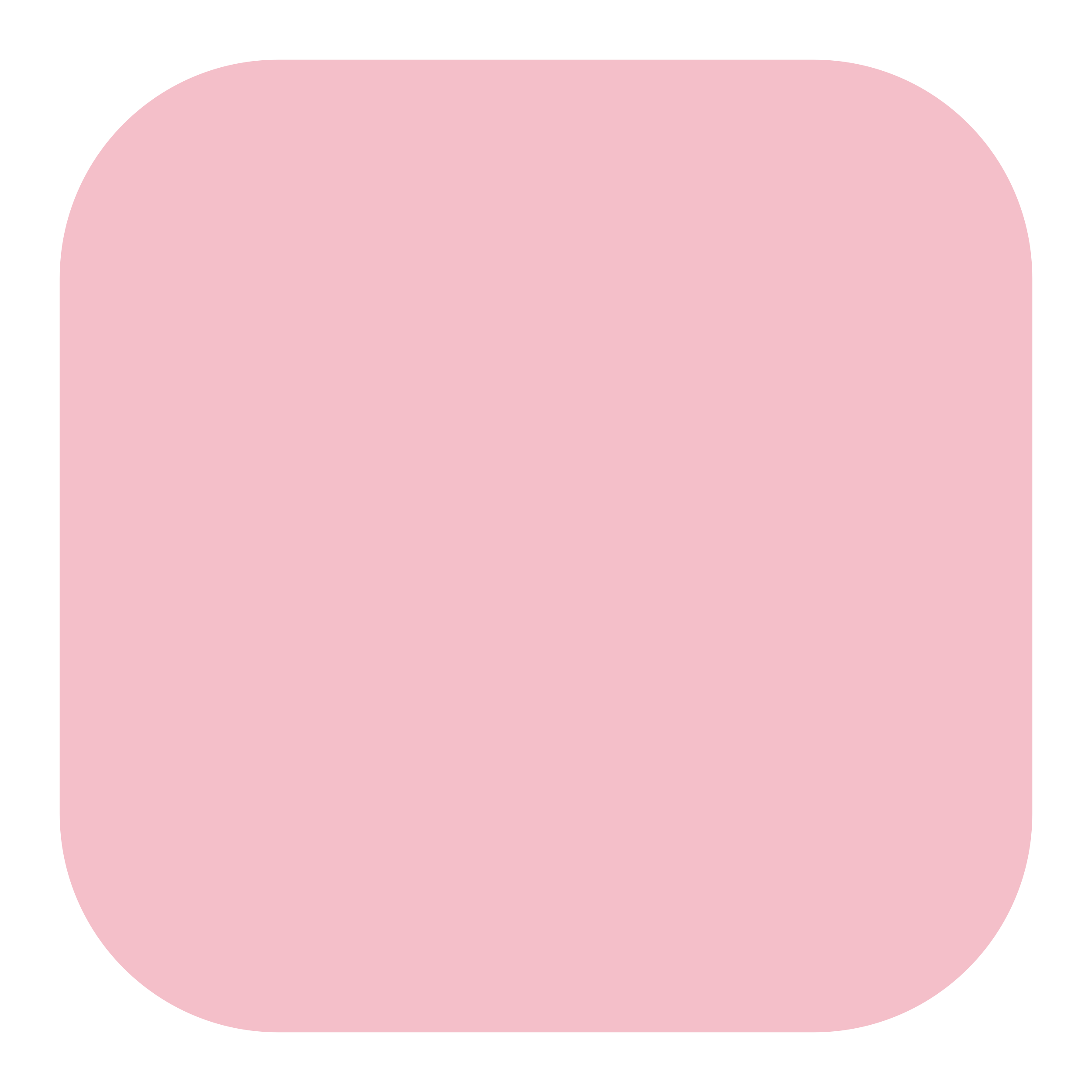 Move 4: Key Takeaway #4
Decodables are for practising skills; students should still be exposed to rich read-alouds, be supported through grade-appropriate content material and have access to authentic (trade) books. Like training wheels, students transition out of decodables as soon as they are ready.
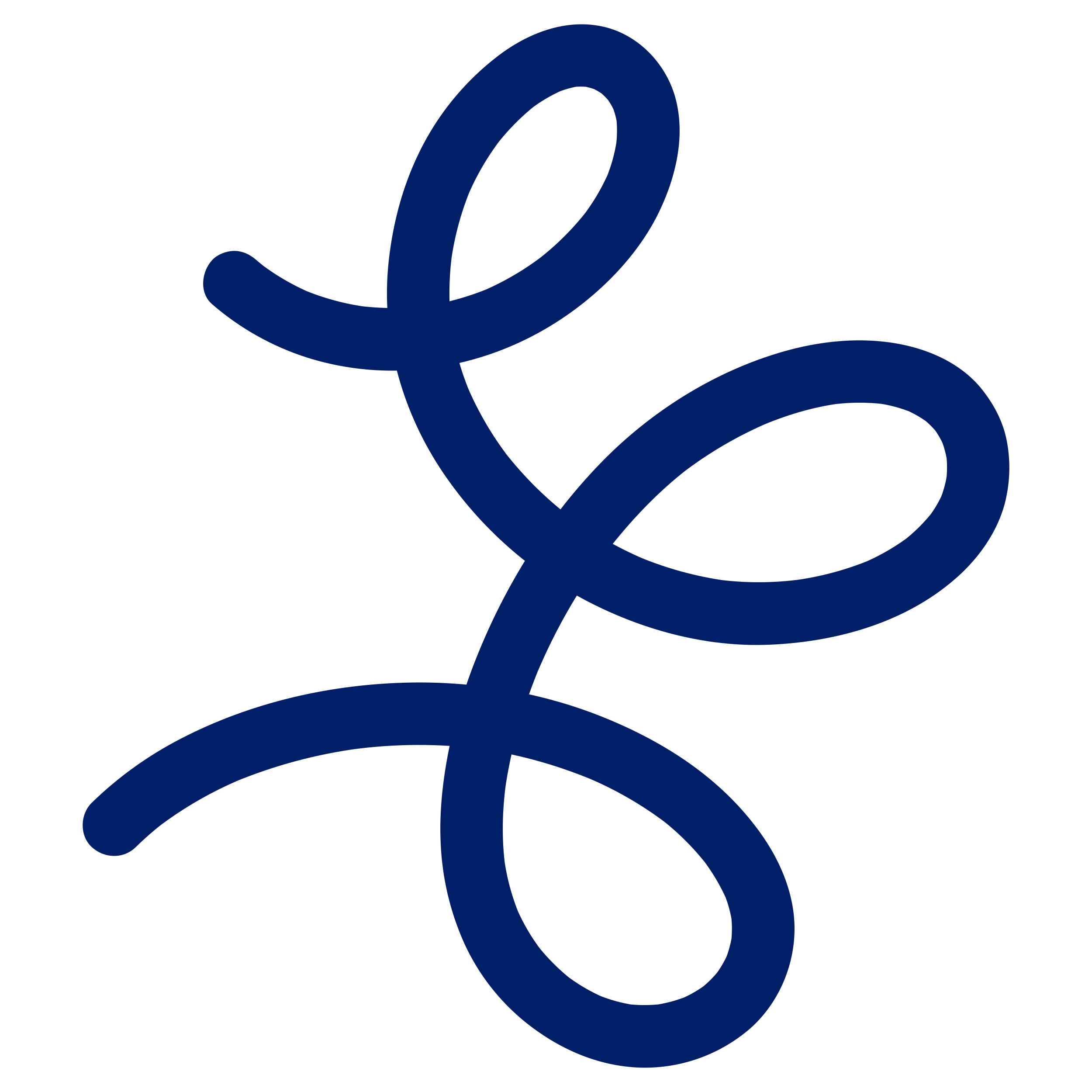 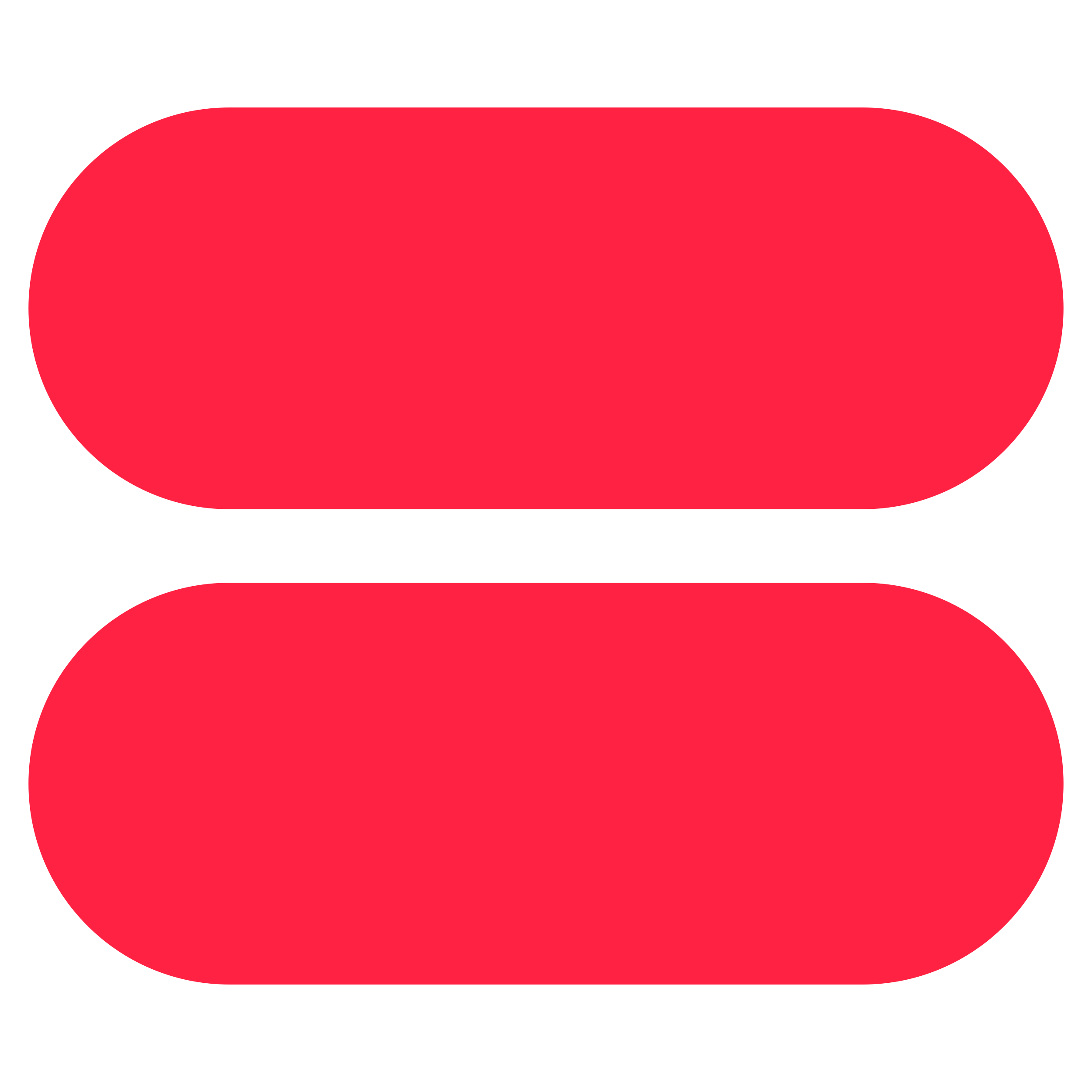 Move 4: Key Takeaway #5
Levelled texts can be repurposed - while we shouldn’t assign students to a level or use them for guided reading anymore, they can be organized by topic in classroom libraries and book rooms.
Move 5: 
Embrace a Better Approach to Teaching “Sight Words”
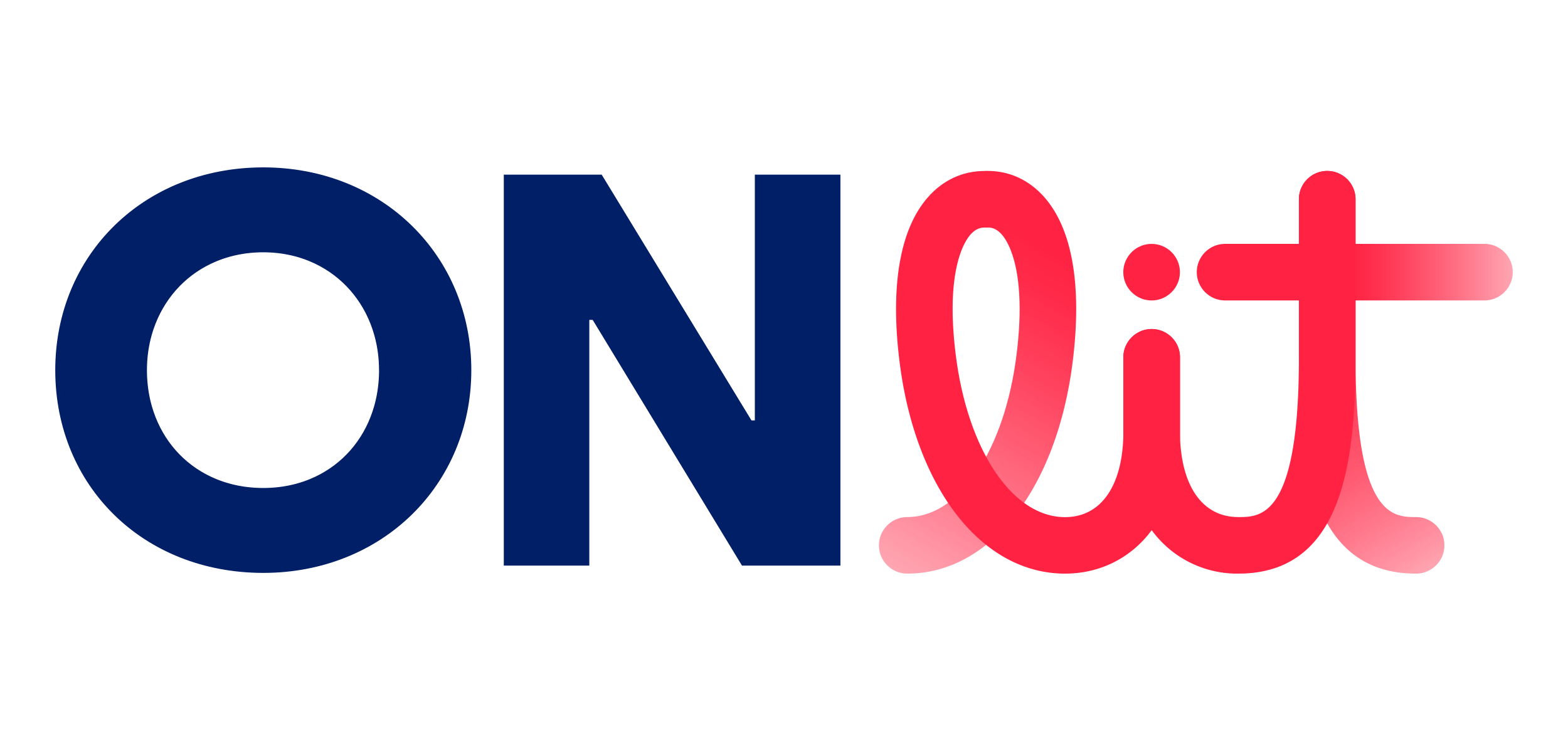 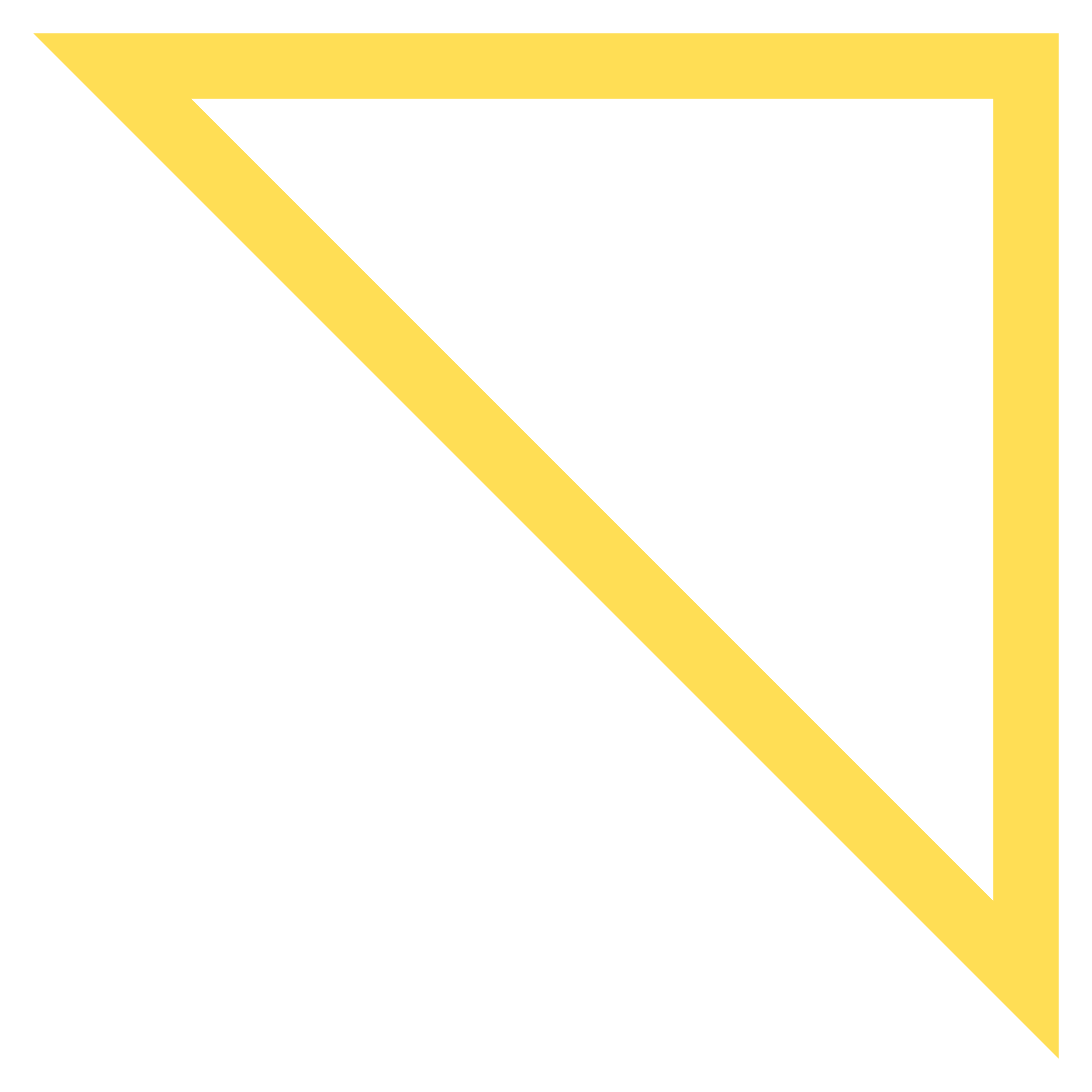 Move 5: Discussion Question #1
How does this move connect to the 2023 Ontario Language Curriculum? How does it specifically connect to your grade/role?
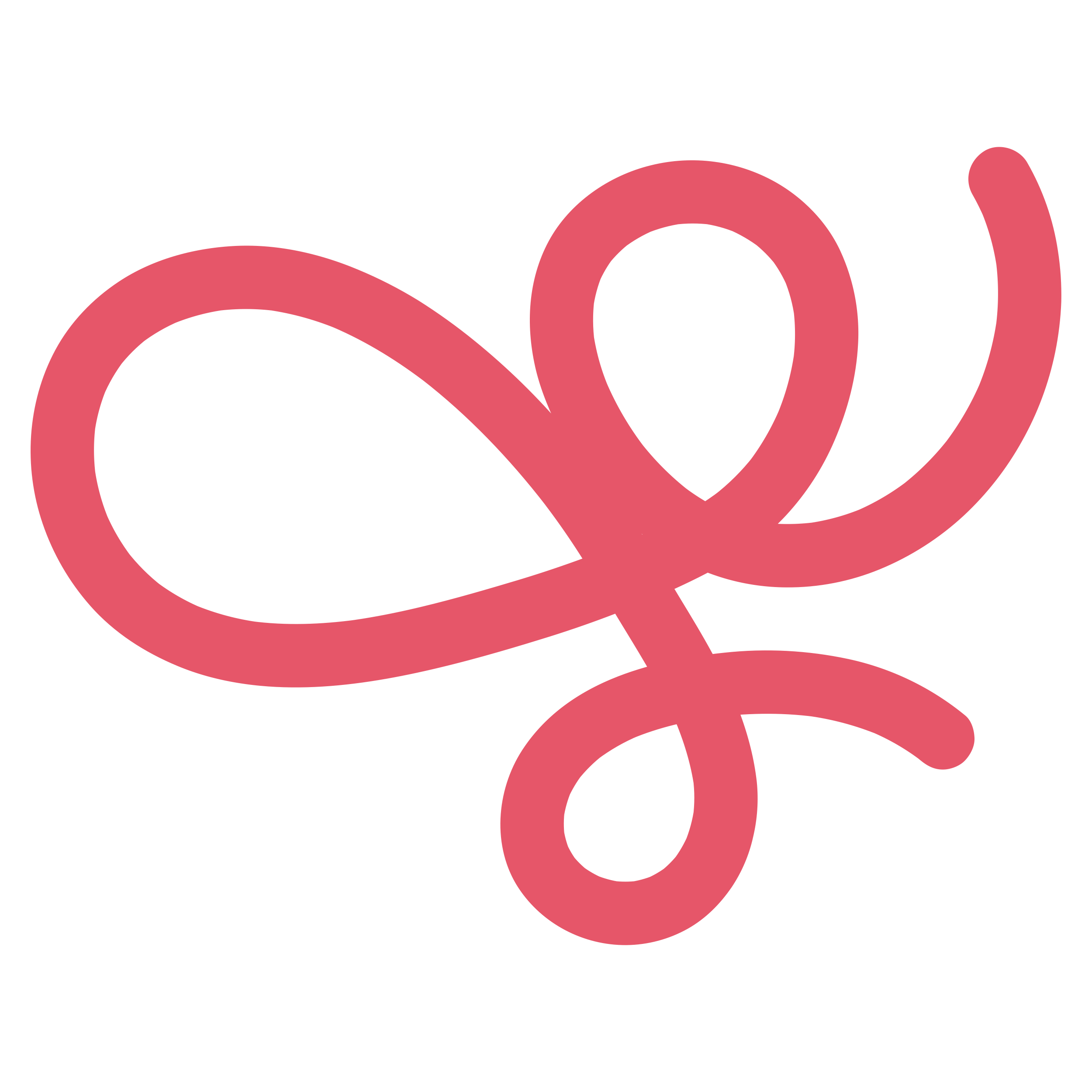 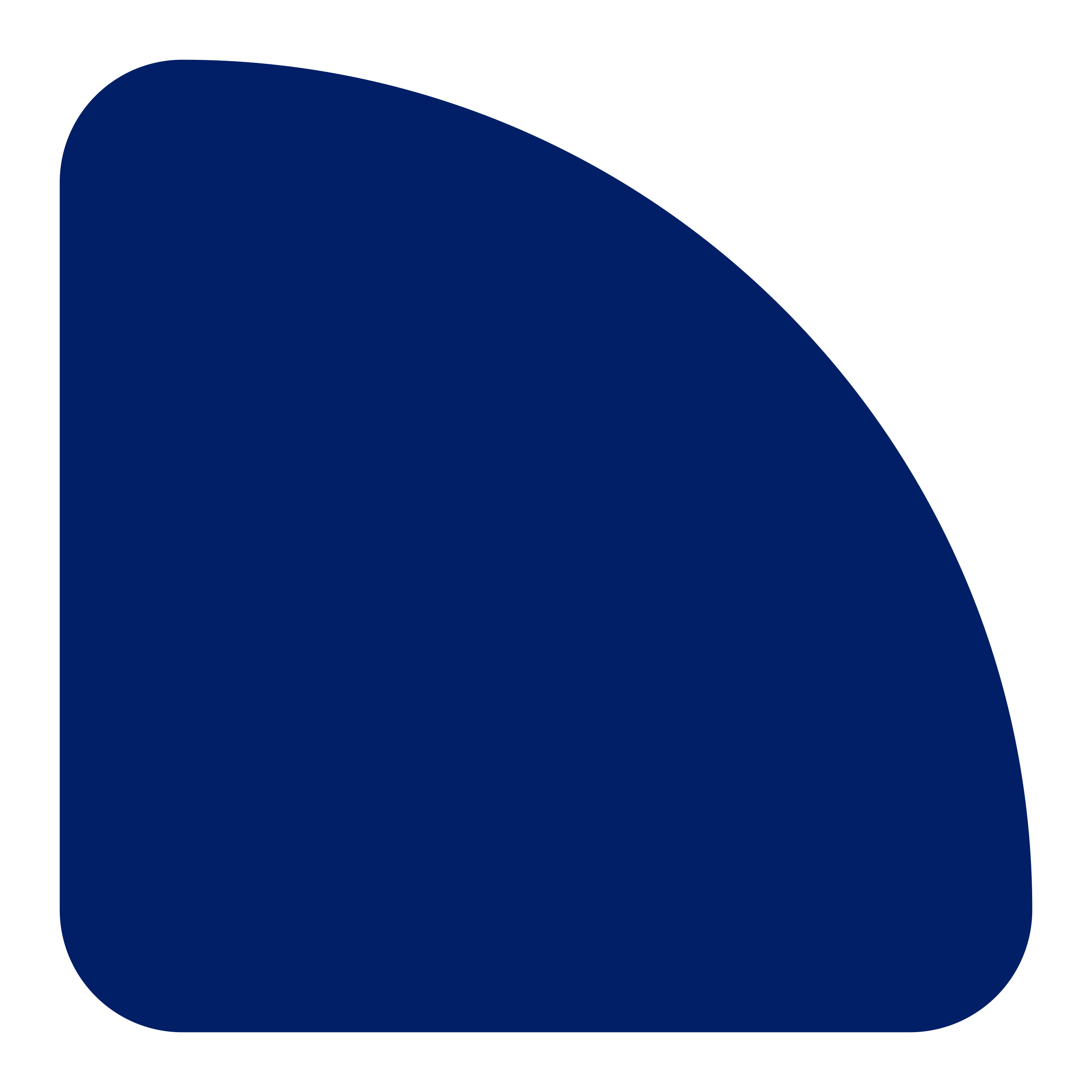 Move 5: Discussion Question #2
What was your previous understanding of “sight words”? What were you taught about the best way to teach these words to students? How has your understanding now changed?
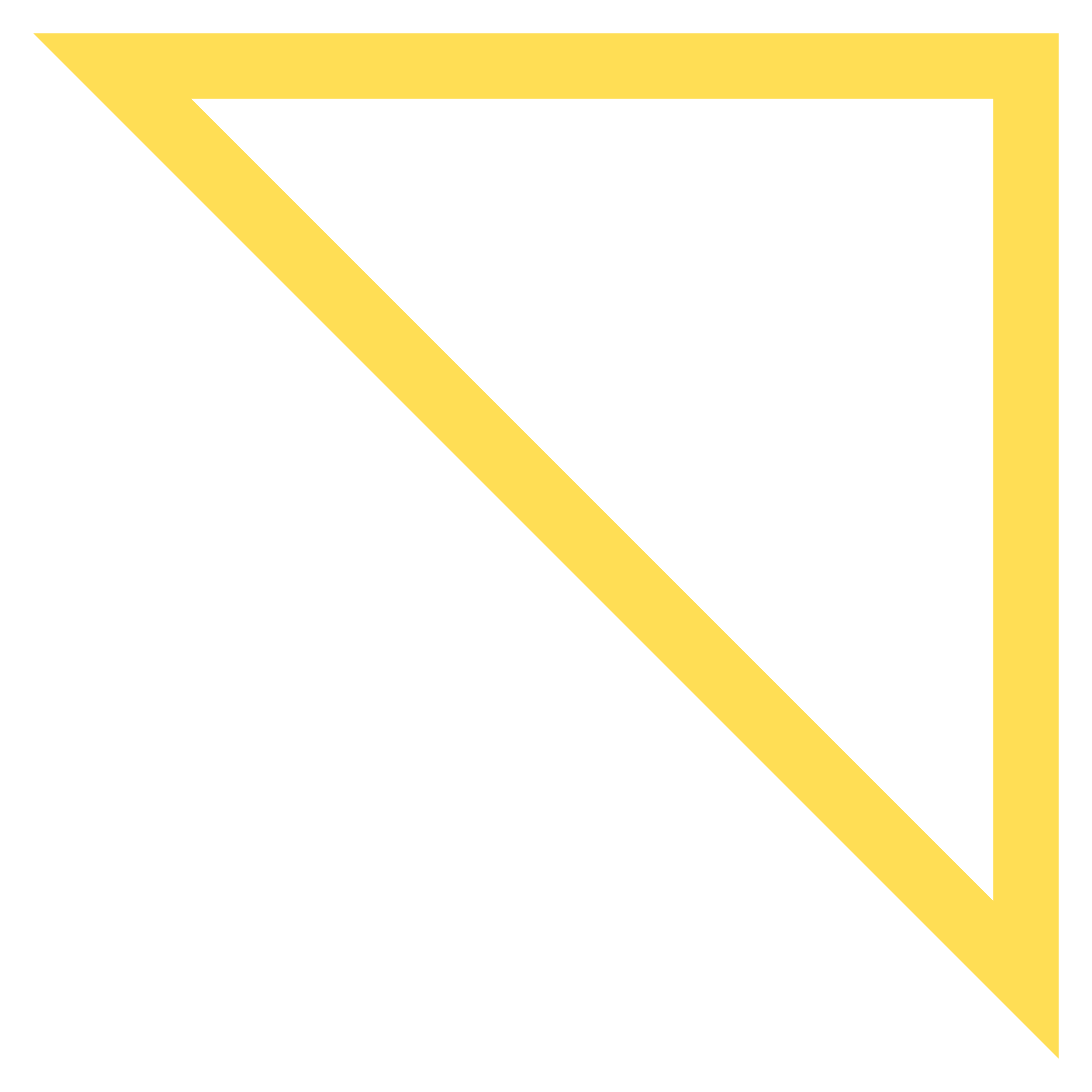 Move 5: Discussion Question #3
What is the heart word approach? How could this method support your instruction?
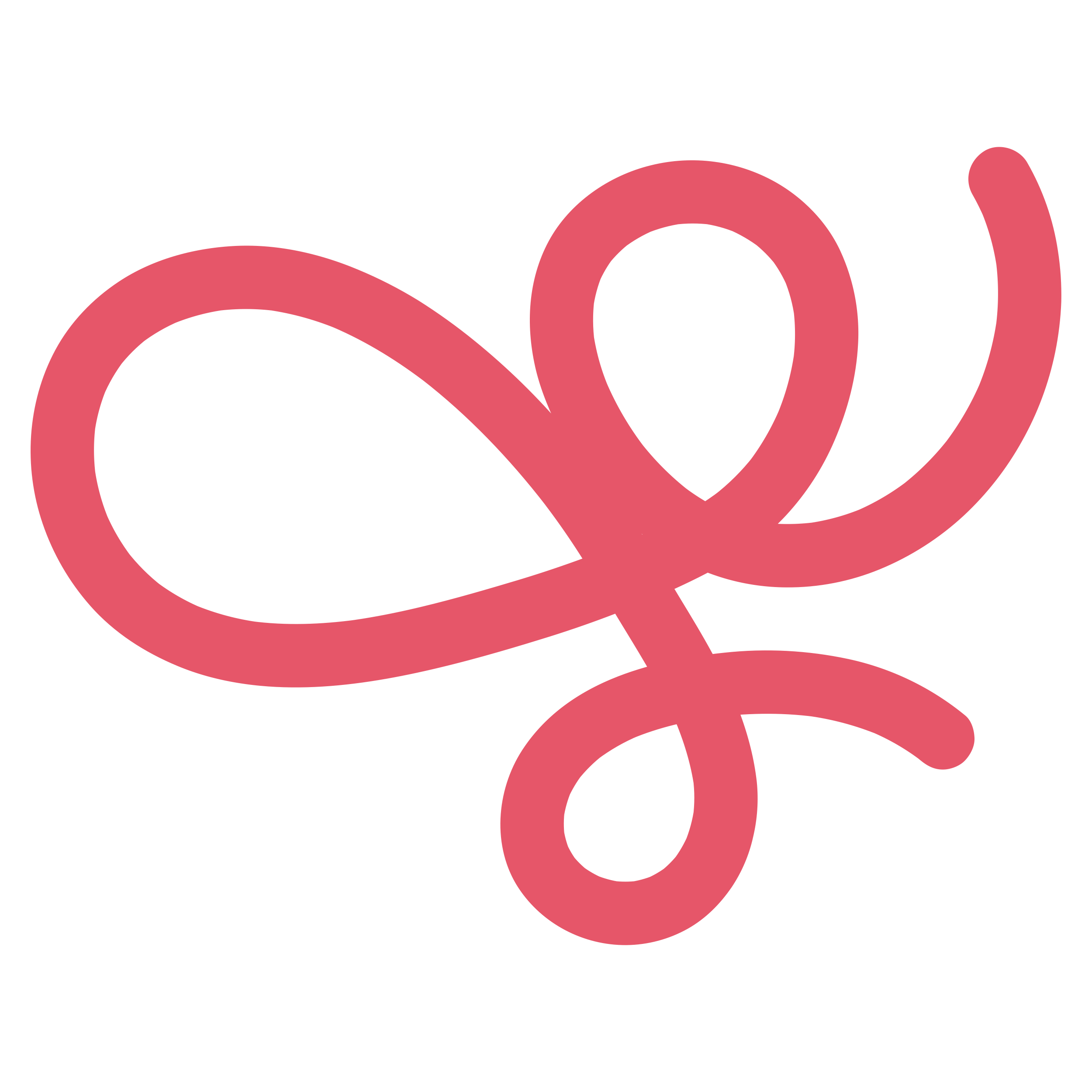 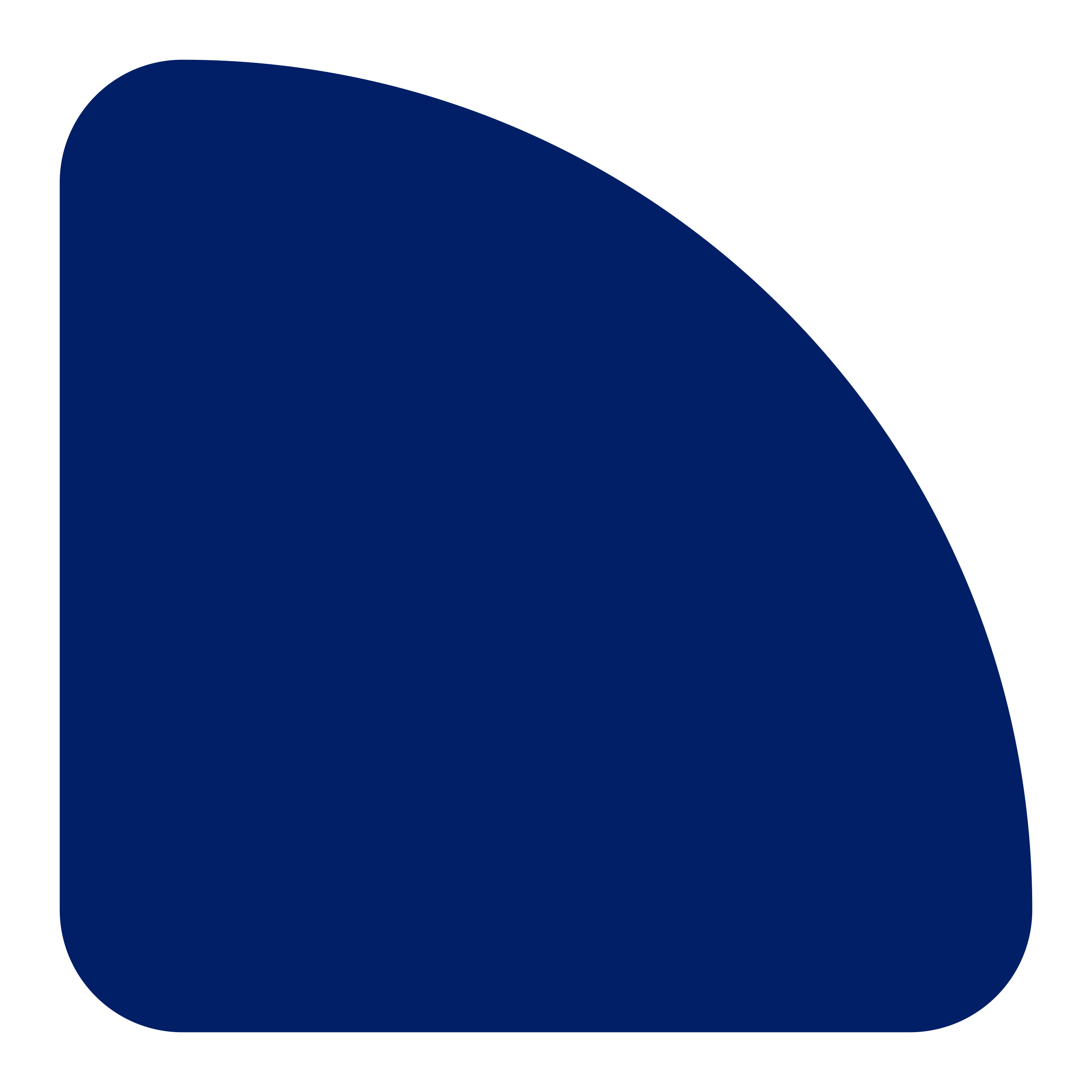 Move 5: Discussion Question #4
Lindsay writes, “Every word wants to be a sight word when it grows up!” (p. 108). What does she mean by this?
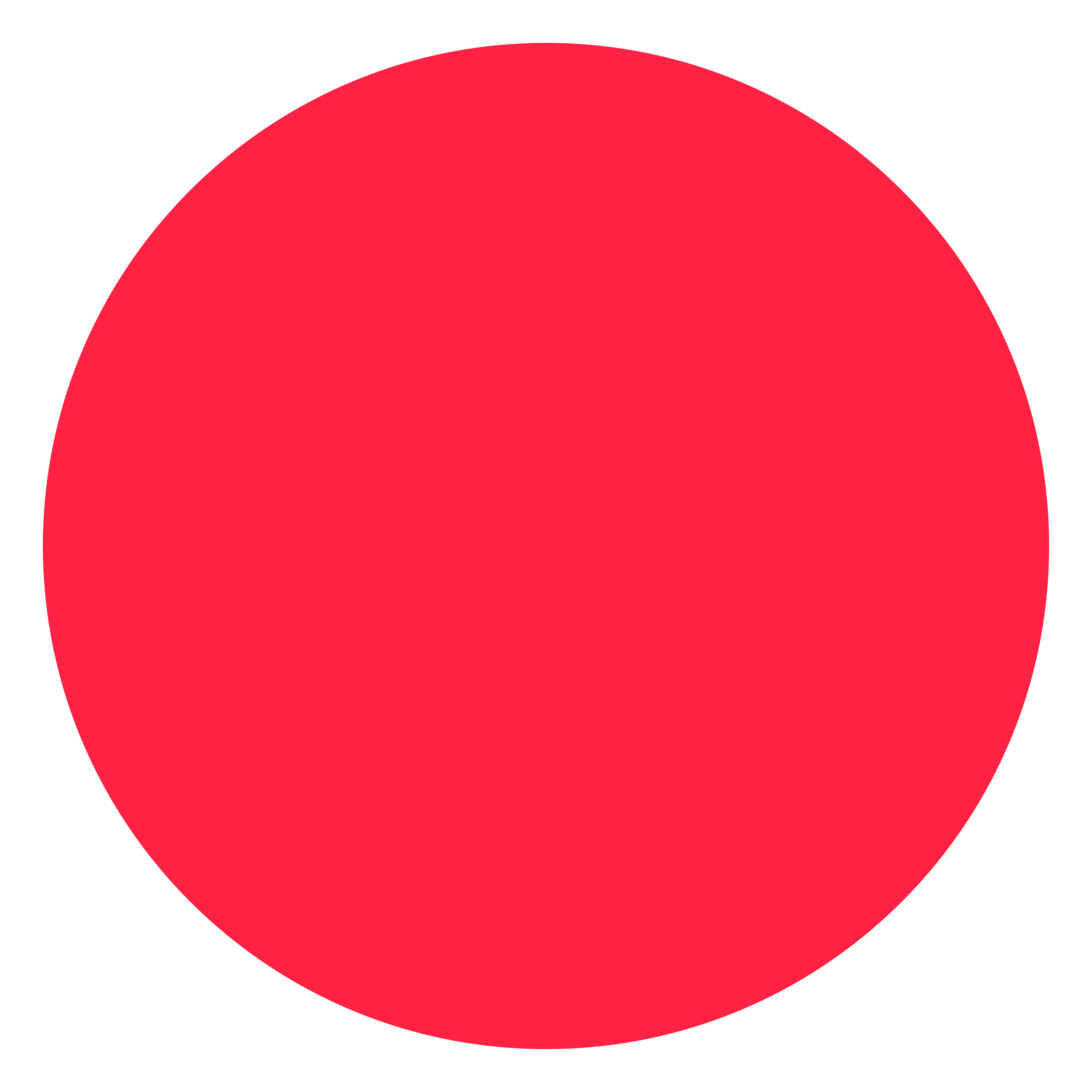 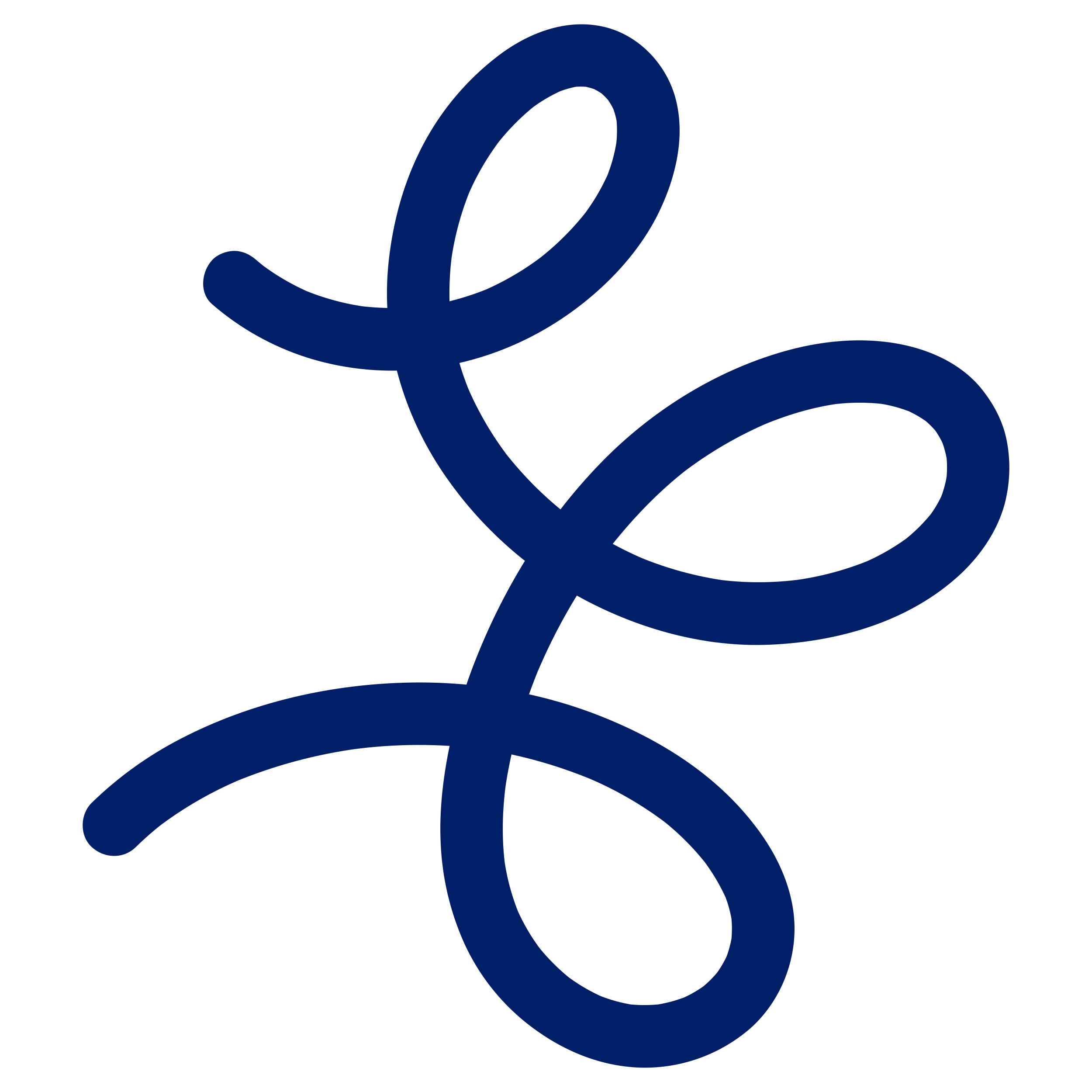 Move 5: Key Takeaway #1
For reading researchers, “sight words” are any words that our brain has learned to read instantly, as we have orthographically mapped their letters, sounds and meaning. This includes words with regular and irregular spelling patterns. The letters and sounds are still processed, but in a fraction of a second.
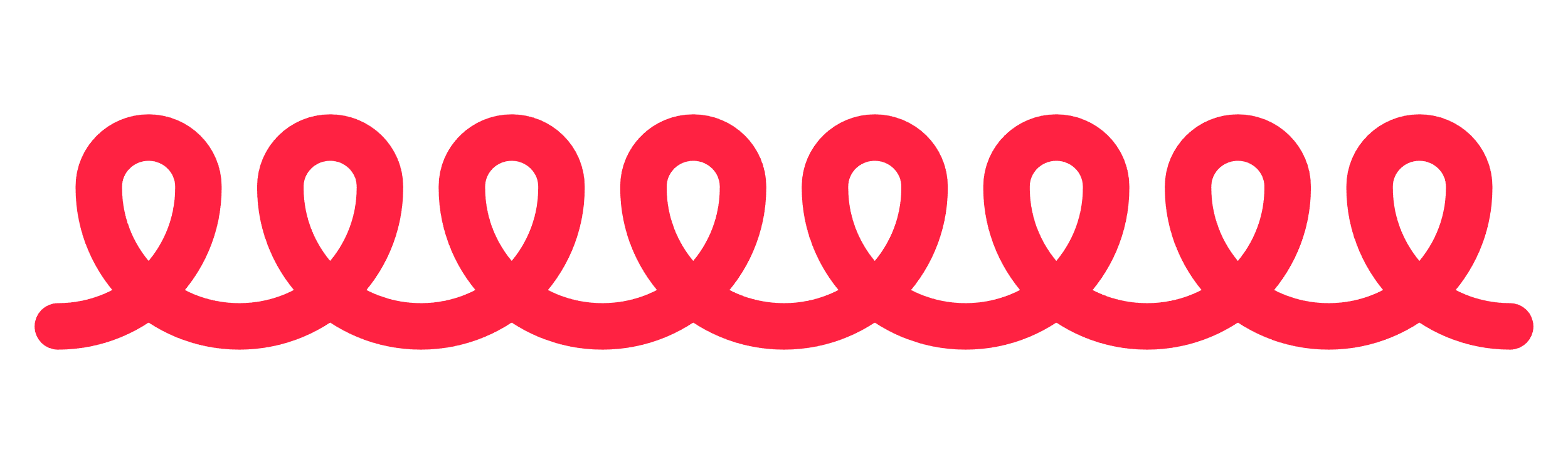 Move 5: Key Takeaway #2
Some words may only be “temporarily irregular” for students until the spelling pattern is taught (e.g., the high-frequency word “see” in kindergarten before they learn the “ee” pattern). Only a small number of English words are “permanently irregular”.
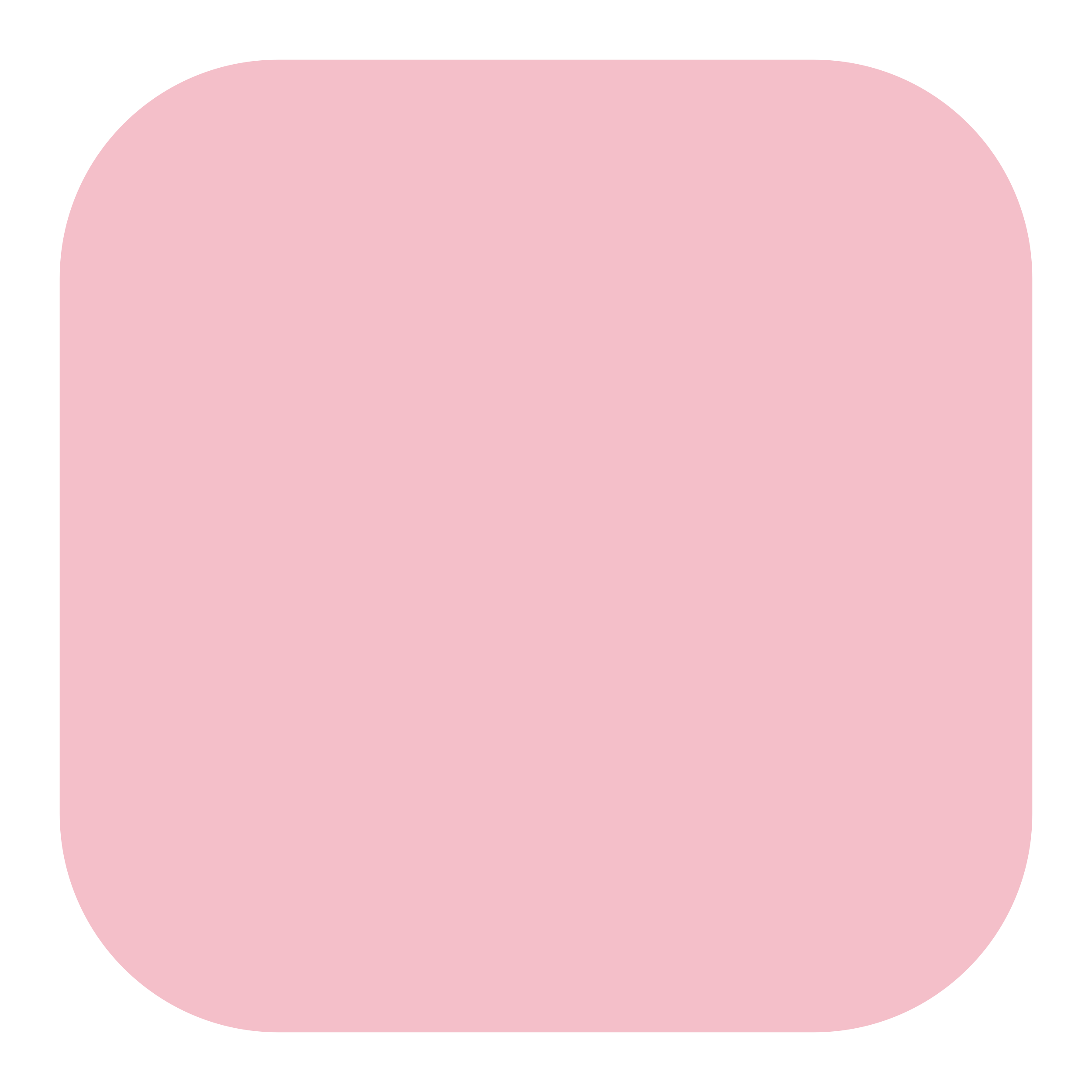 Move 5: Key Takeaway #3
It’s important to teach students to sound out words, even when they have irregular spelling patterns; memorizing words as wholes/shapes is not effective long-term and causes confusion with both reading and spelling.
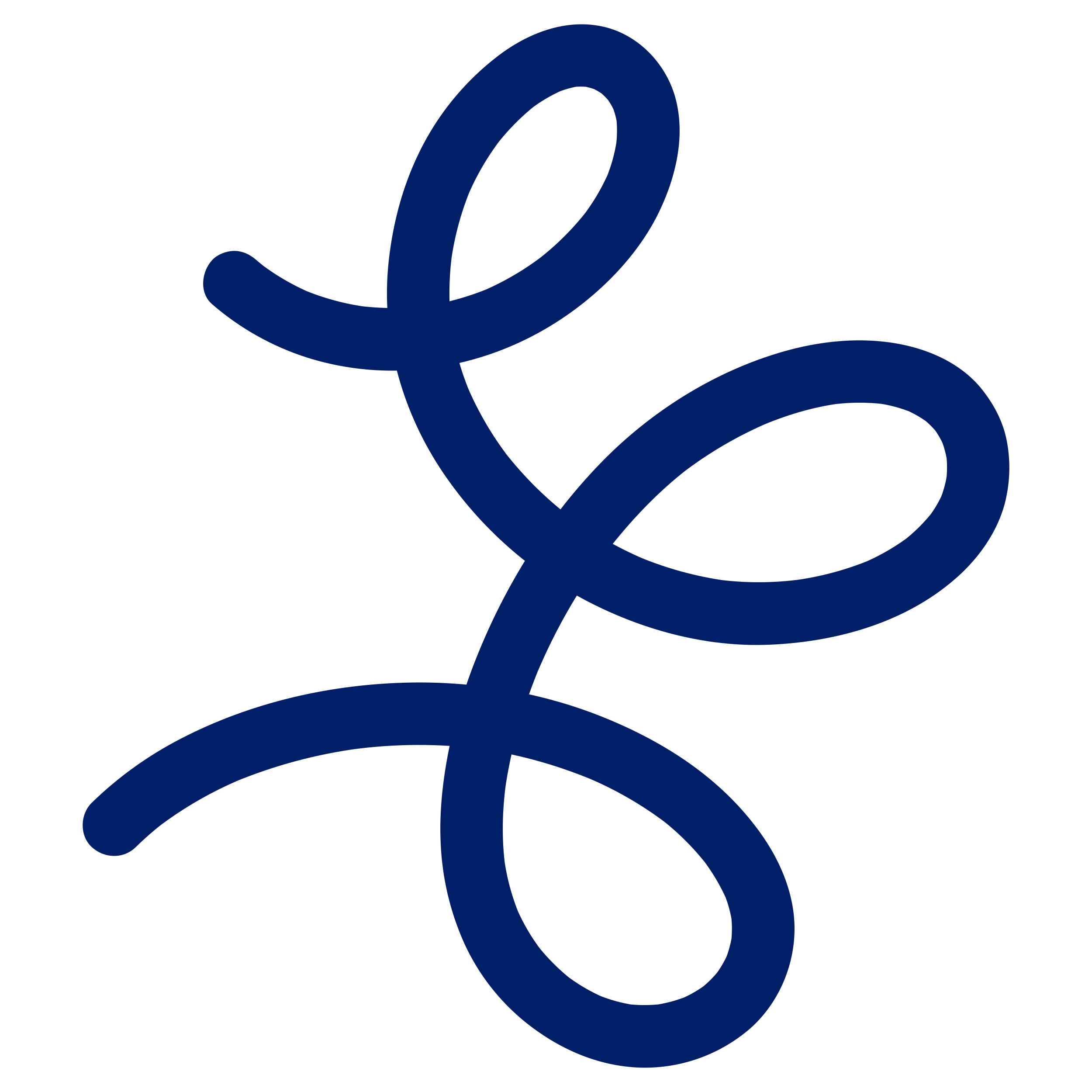 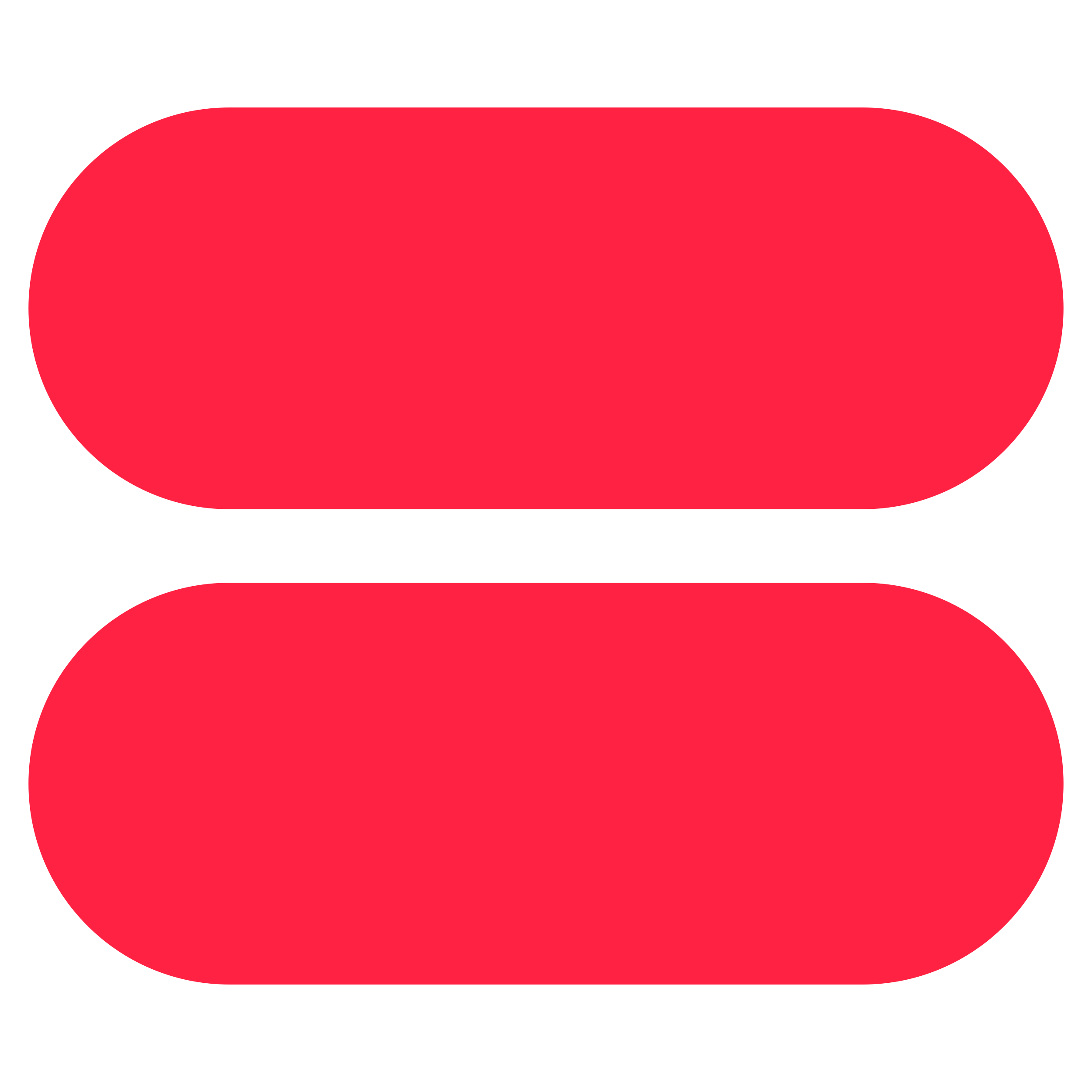 Move 5: Key Takeaway #4
Nonsense word fluency assessments can help us see whether a student is truly decoding, but it’s not necessary to teach with nonsense words.
Move 6:
Focus on Meaningful 
Fluency Practice
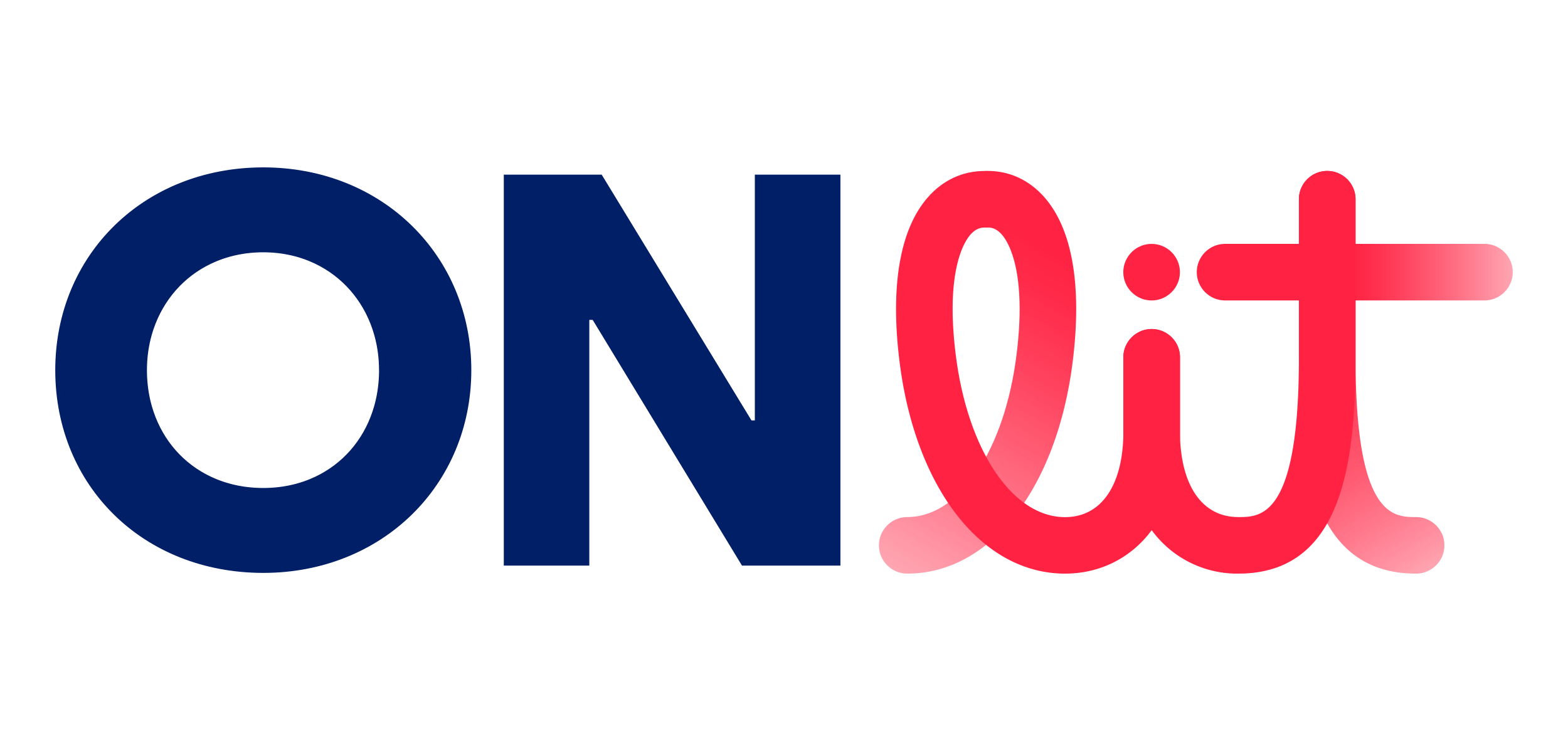 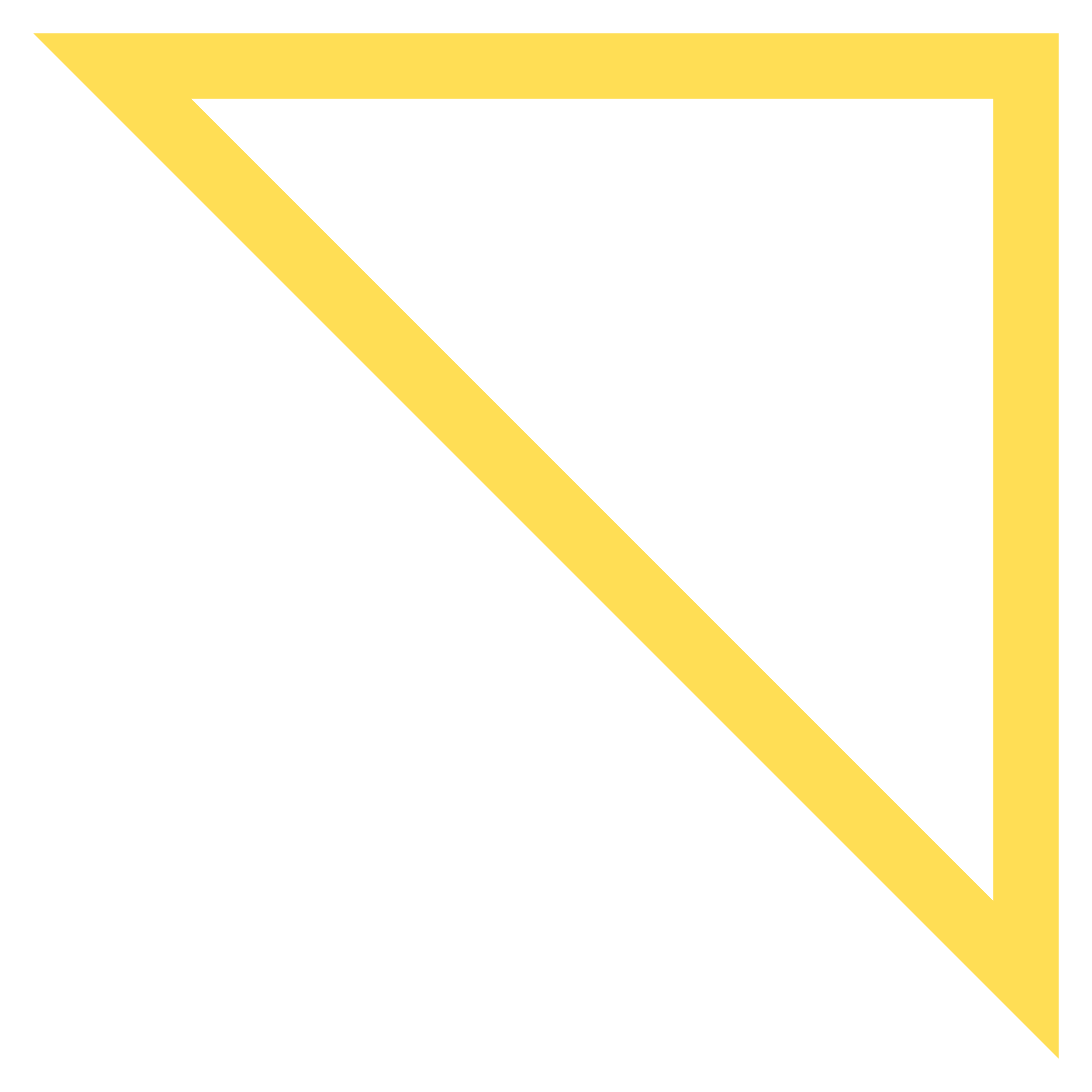 Move 6: Discussion Question #1
How does this move connect to the 2023 Ontario Language Curriculum? How does it specifically connect to your grade/role?
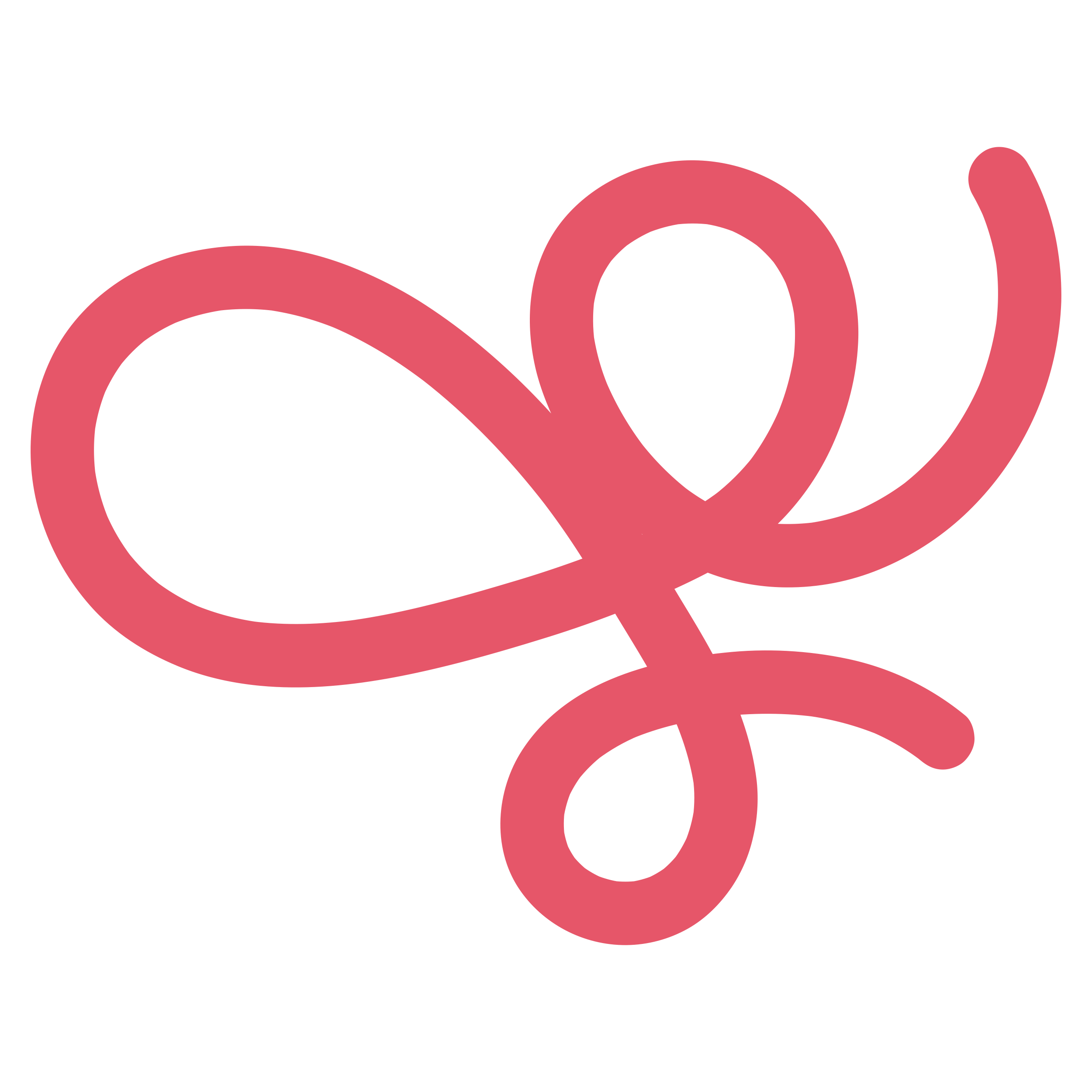 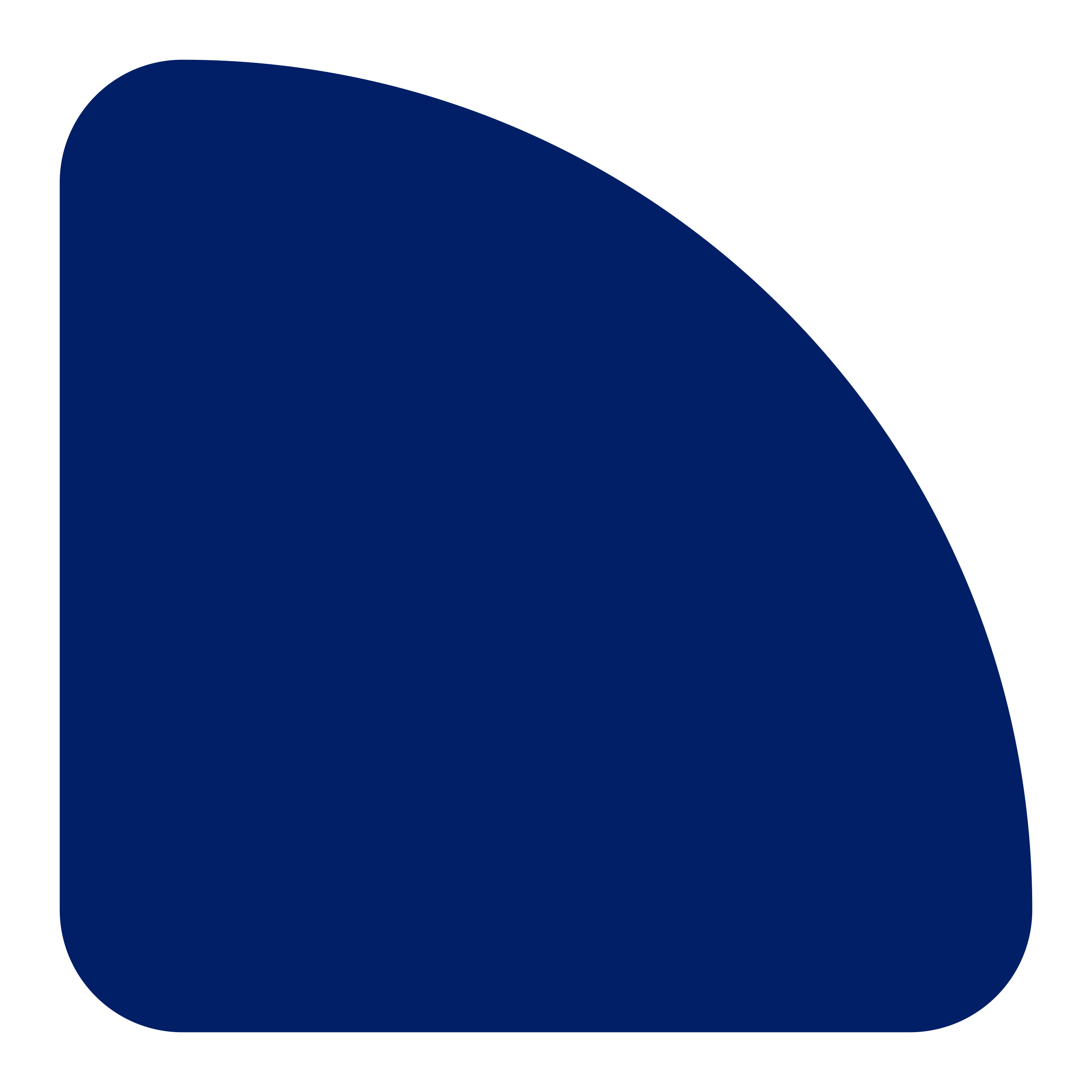 Move 6: Discussion Question #2
Why is it important to ensure accuracy before working on rate/automaticity?
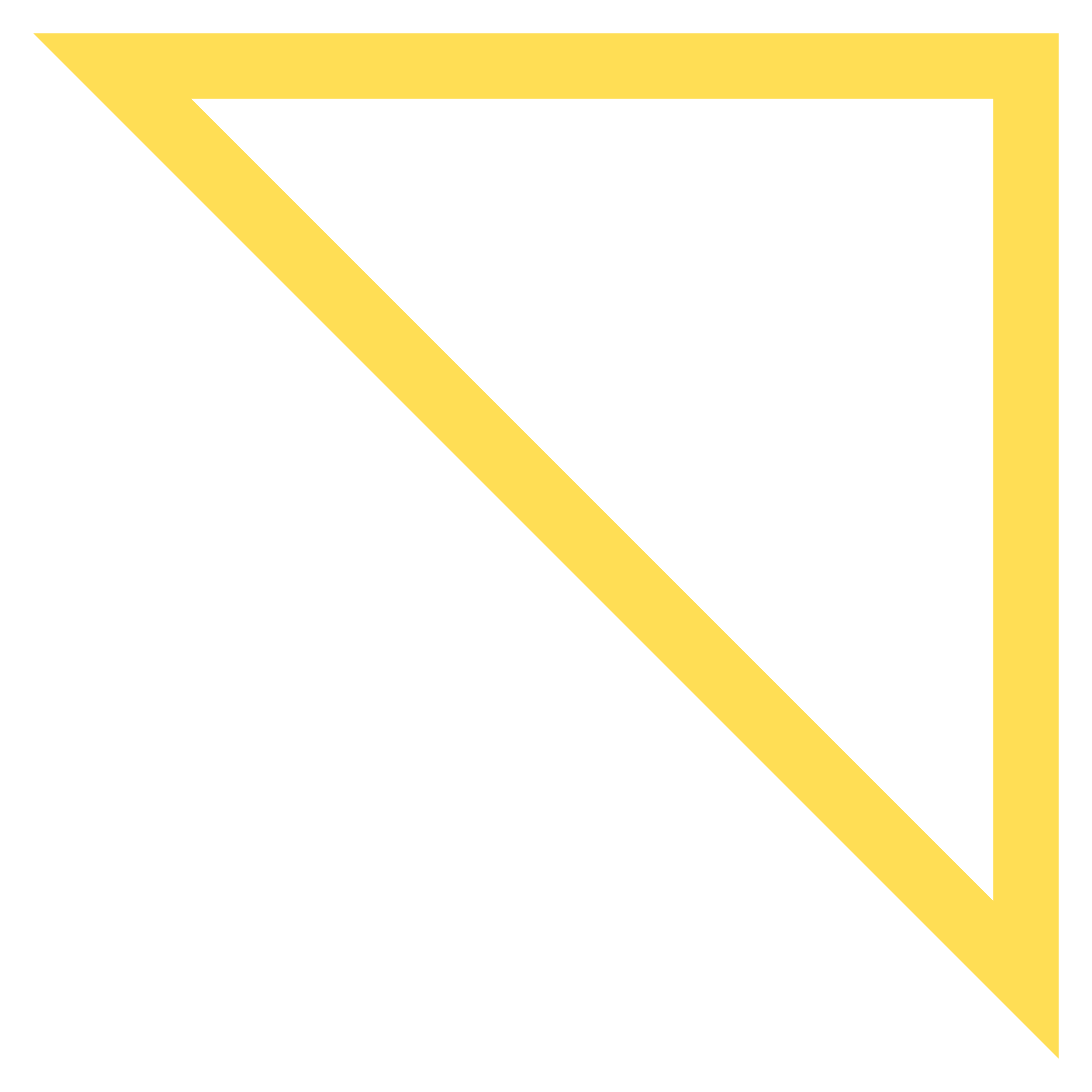 Move 6: Discussion Question #3
What is the minimum percentile where we want to see a student’s words correct per minute (WCPM) score to be reasonably certain that they are reading well and likely to be understanding what they read?
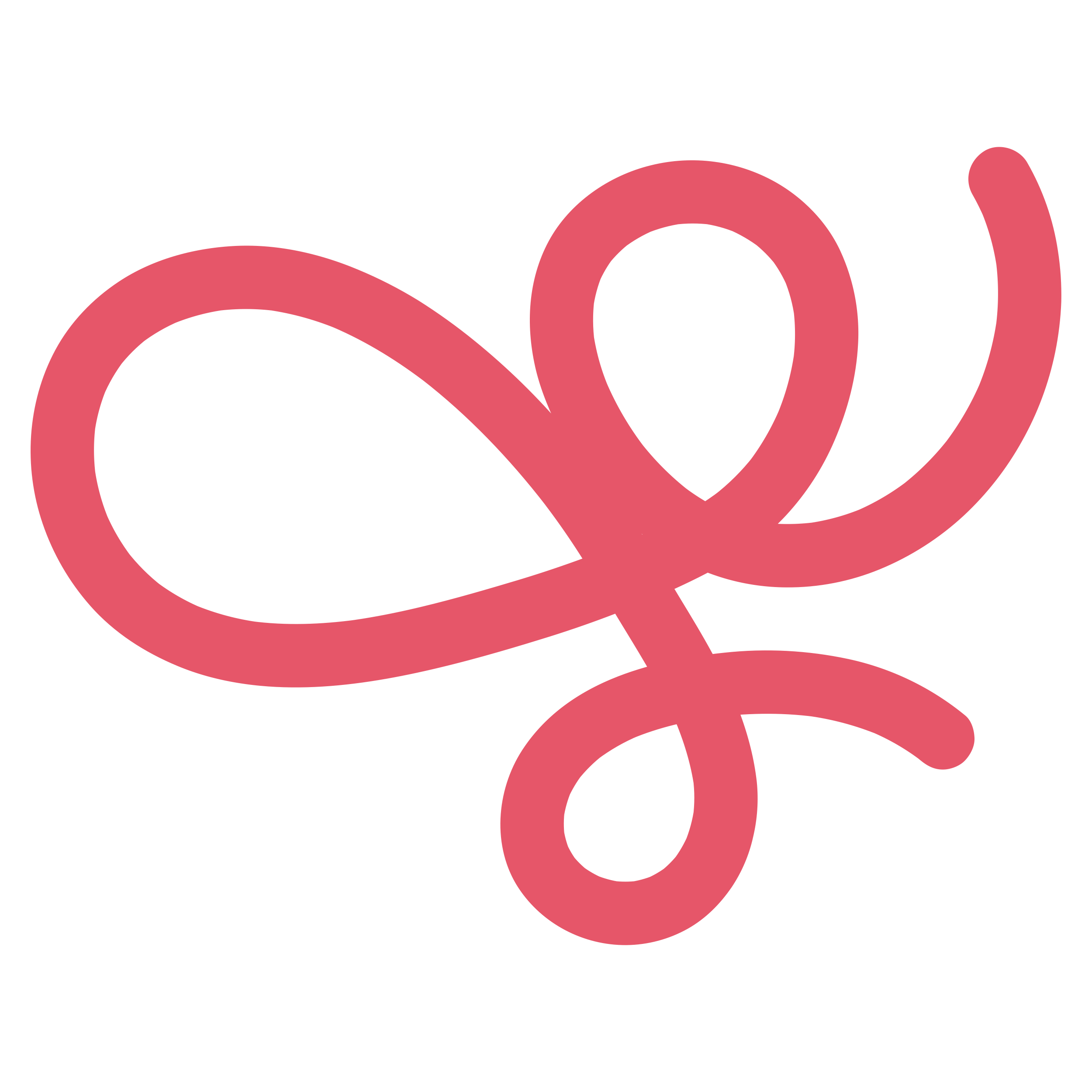 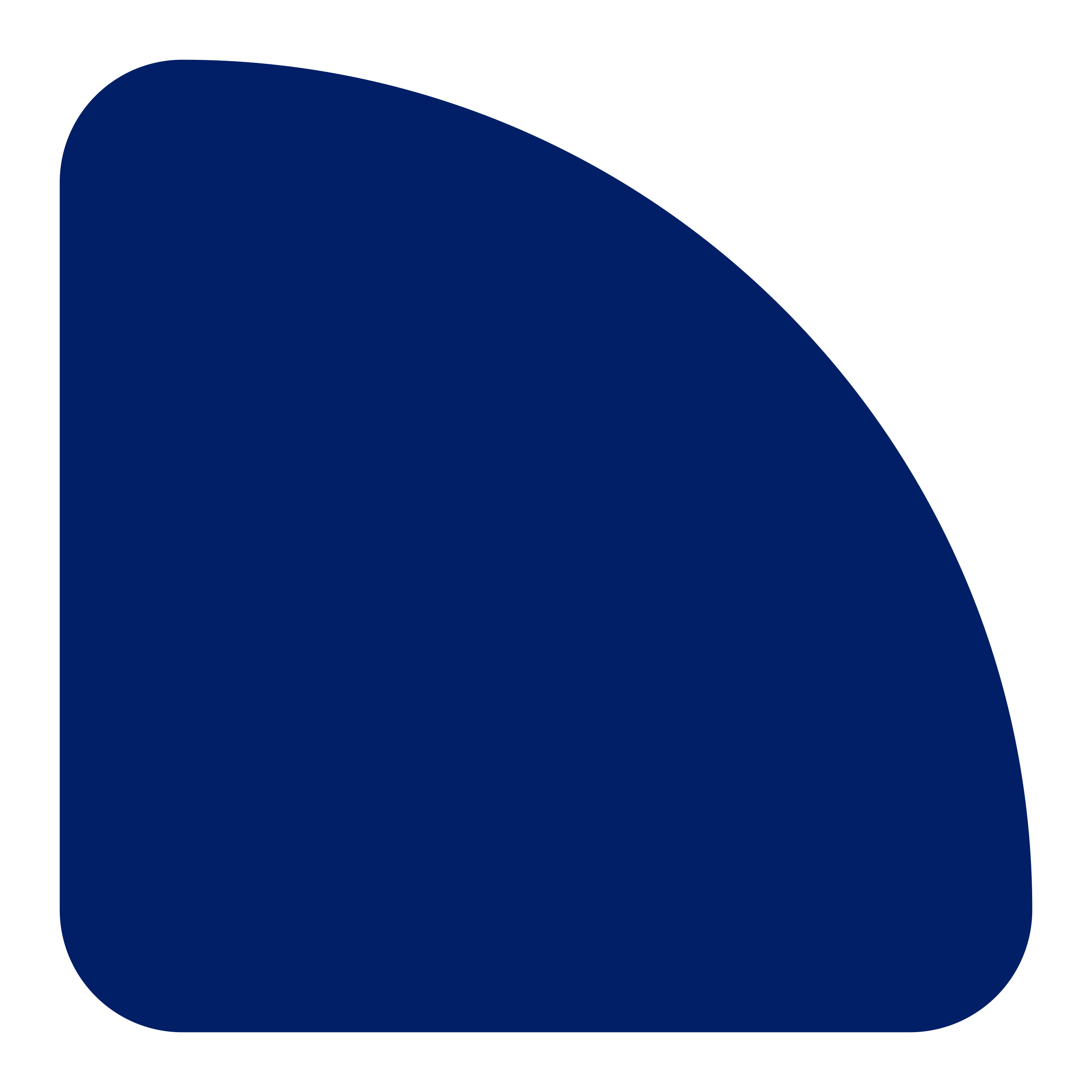 Move 6: Discussion Question #4
What is prosody, and what are some components of prosody that Lindsay names?
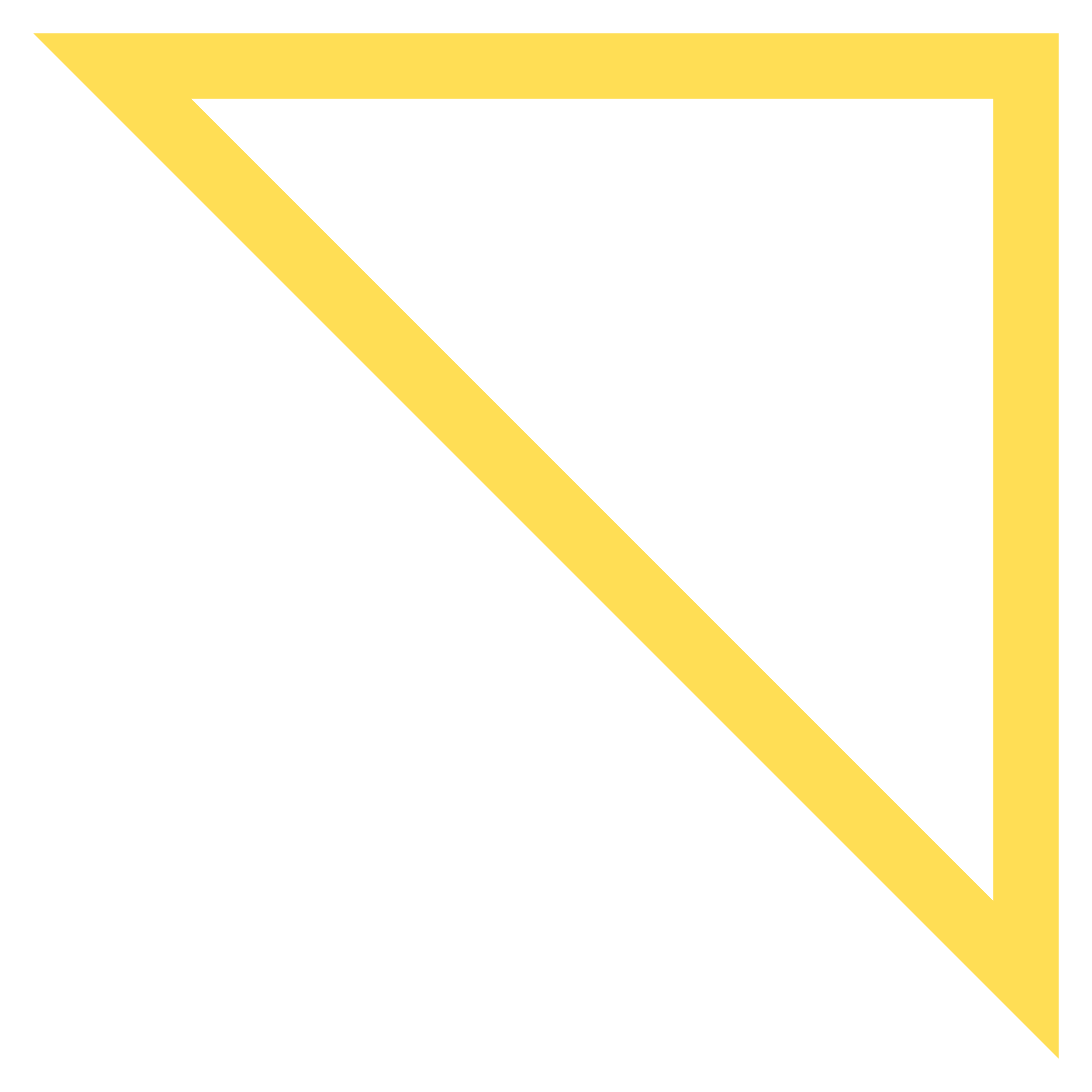 Move 6: Discussion Question #5
Lindsay shares several strategies for building fluency in the classroom. What are some of these strategies? What have you tried in the past? What will you now incorporate into your program?
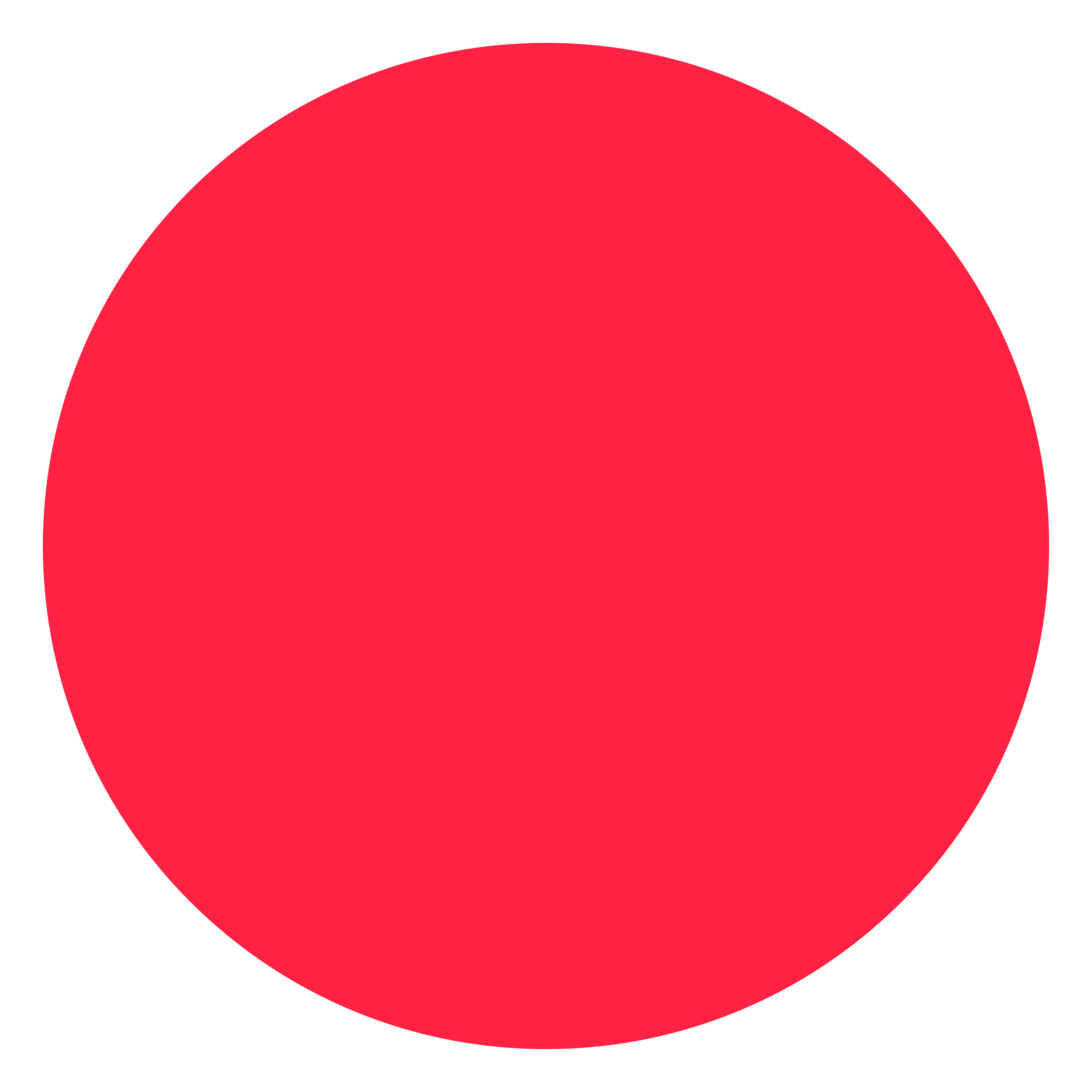 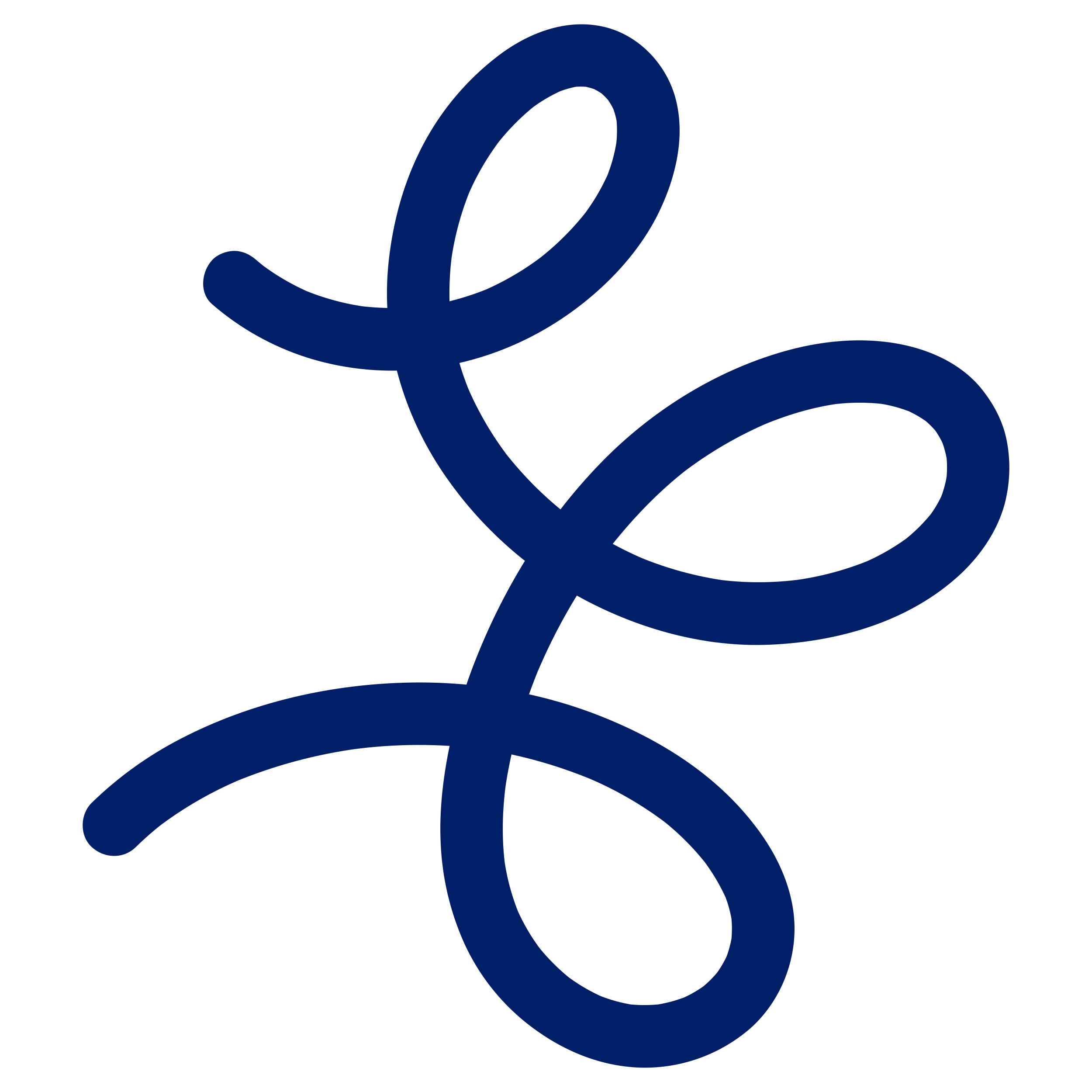 Move 6: Key Takeaway #1
There are three aspects of fluency: accuracy, rate/automaticity and prosody/expression. Accuracy is the first priority, and foundational skills/gaps must be addressed.
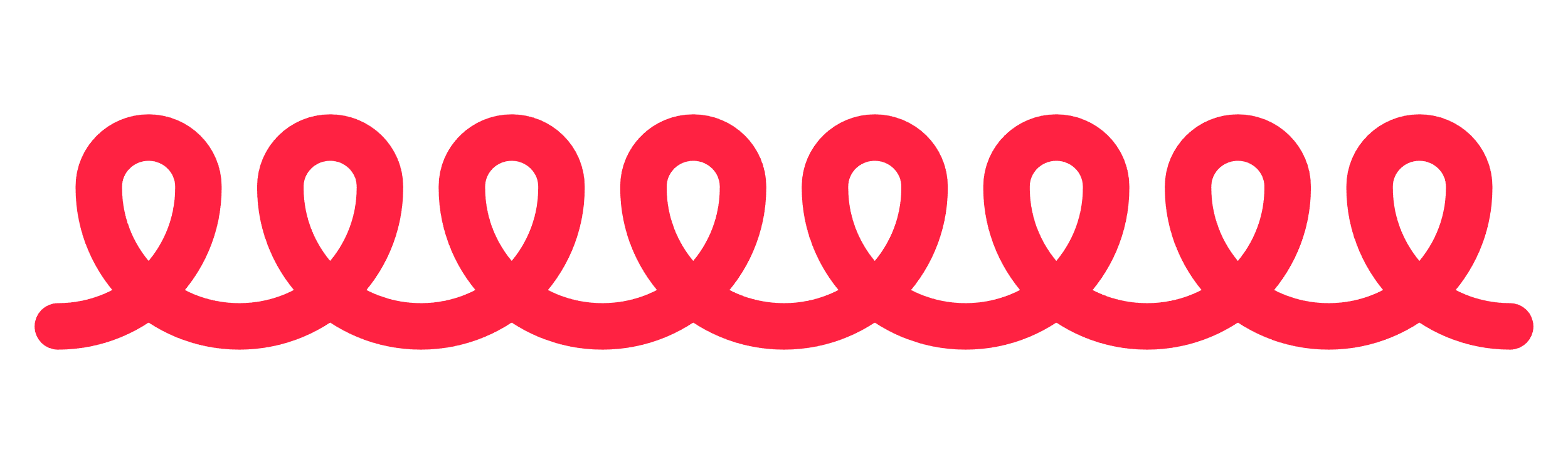 Move 6: Key Takeaway #2
When students are not fluent, they don’t have as much cognitive space to think about the meaning of what they are reading.
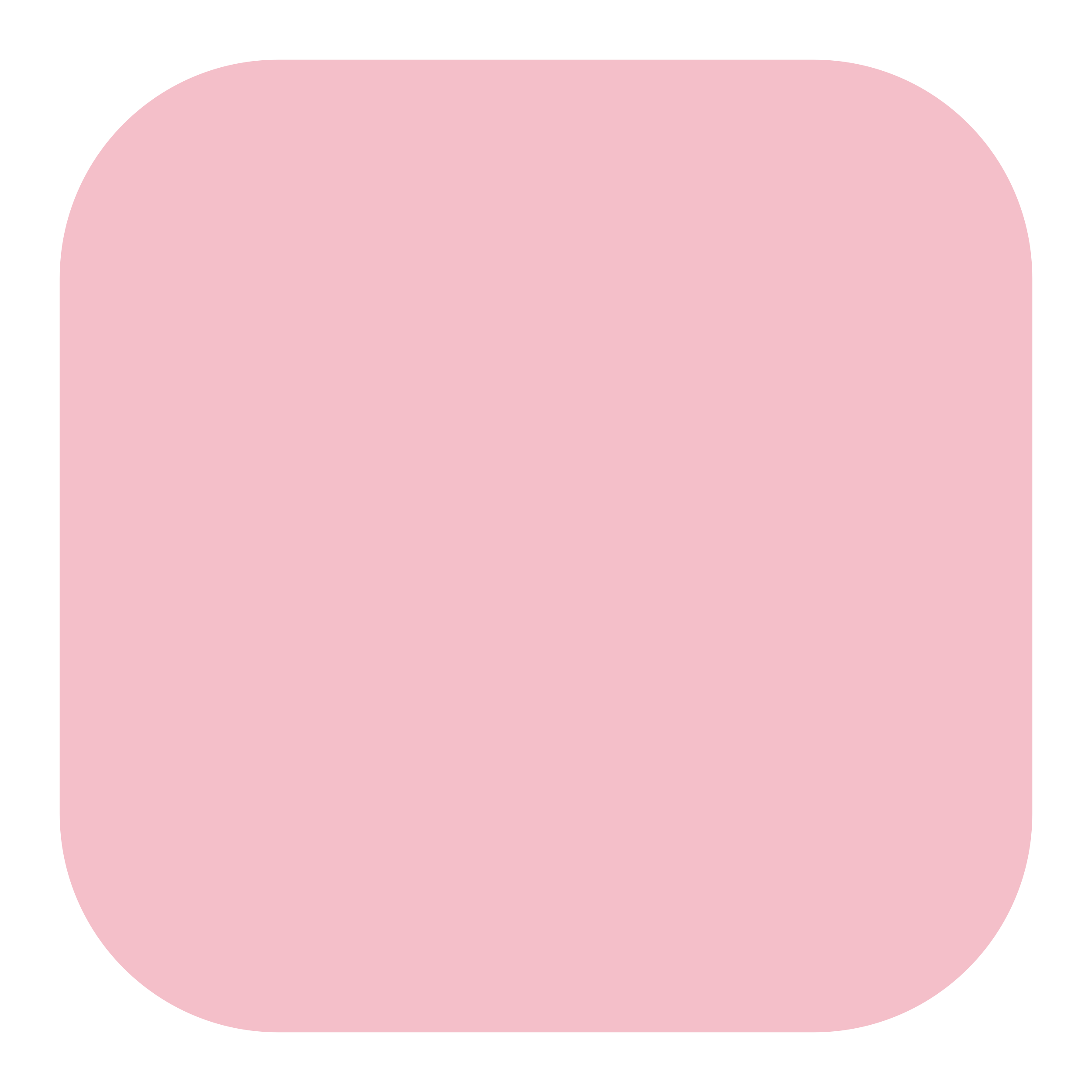 Move 6: Key Takeaway #3
While it may seem counterintuitive, a student’s reading rate, measured by the words correct per minute (WCPM) score is “an accurate and powerful indicator of overall reading competence - especially through its strong correlation with comprehension”. (Jan Hasbrouck quote, p. 112)
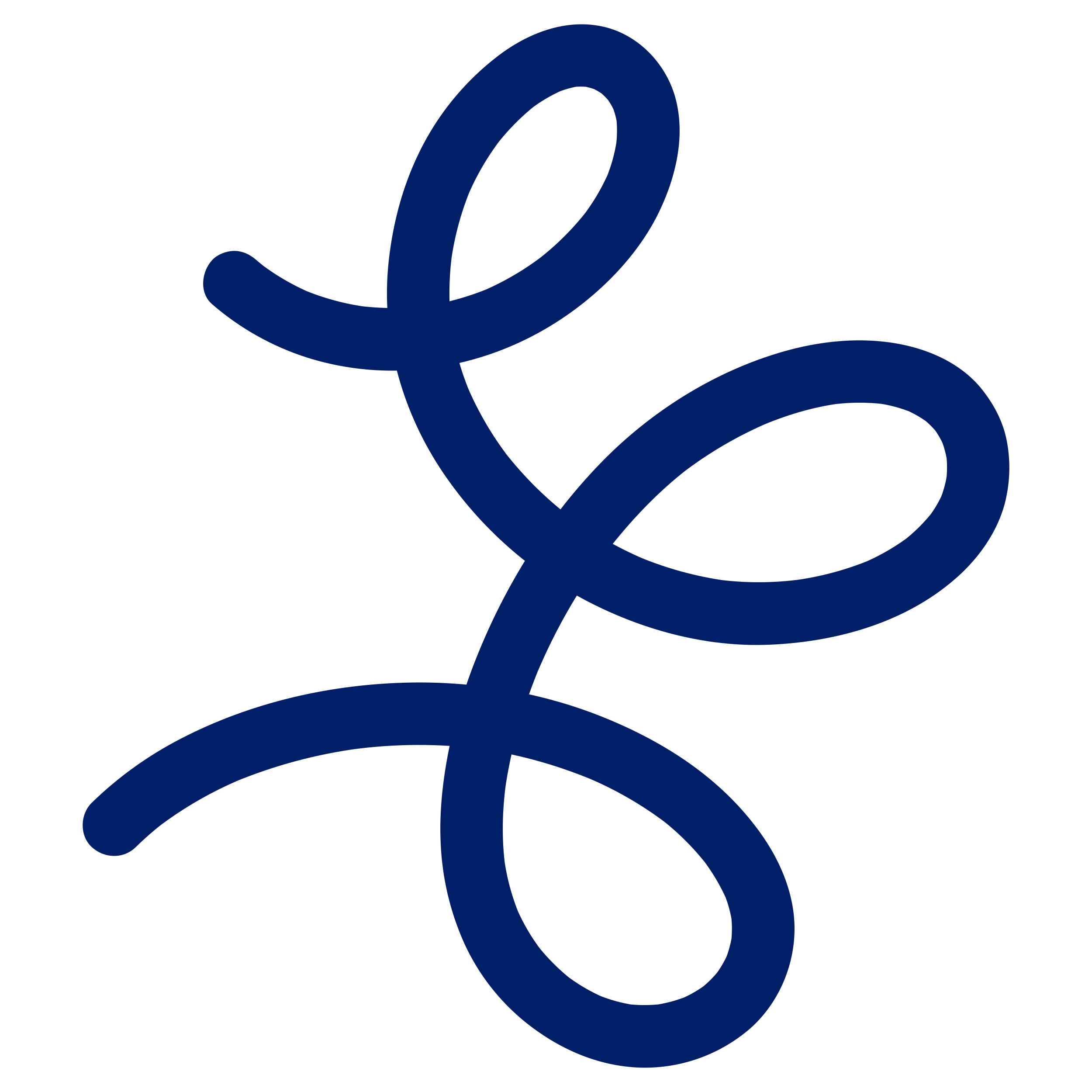 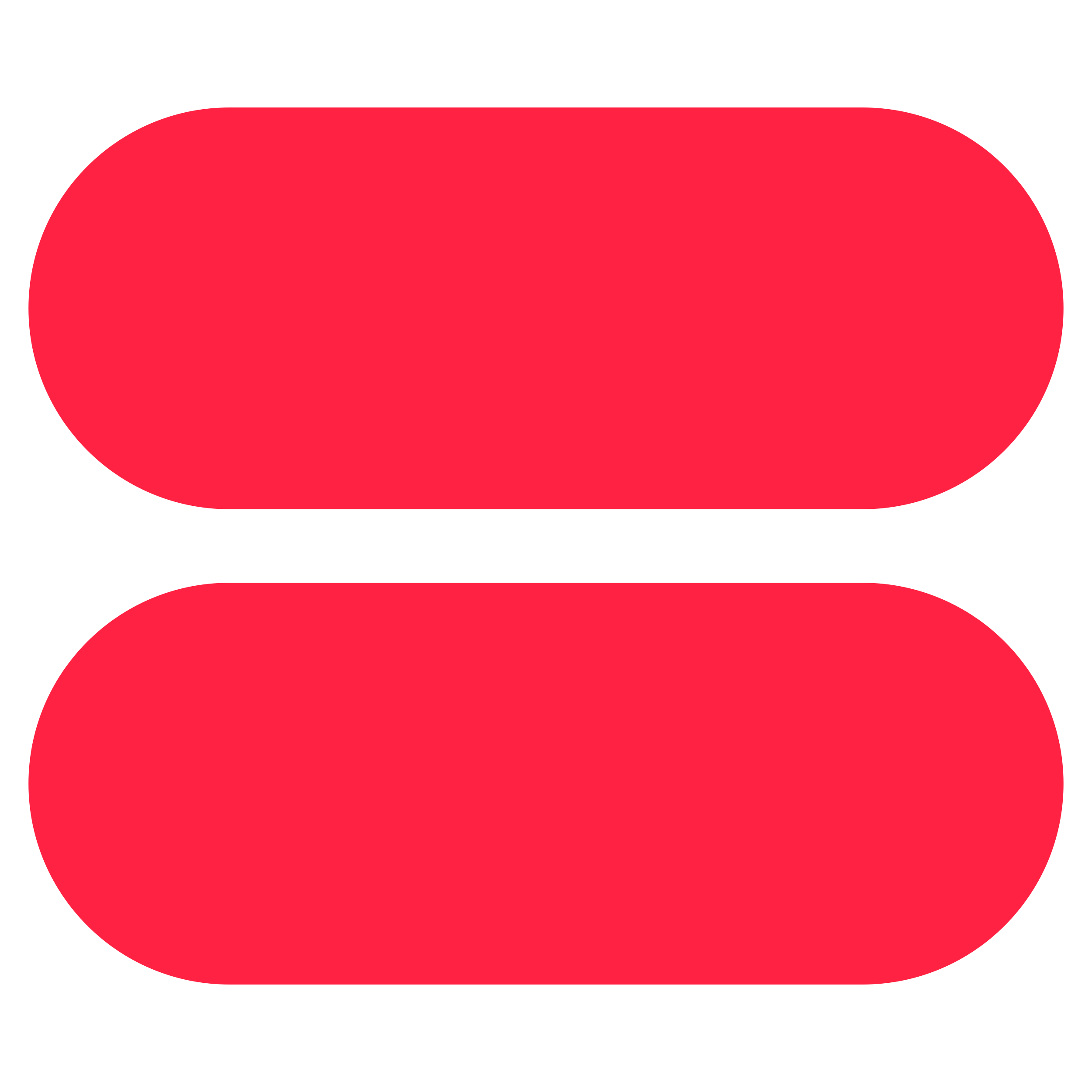 Move 6: Key Takeaway #4
Research shows several effective strategies for building fluency in the classroom. Round robin reading and an overemphasis on silent reading are two practices to reconsider as they are not supported by evidence.
Move 7:
Improve Comprehension by Developing Vocabulary and Background Knowledge
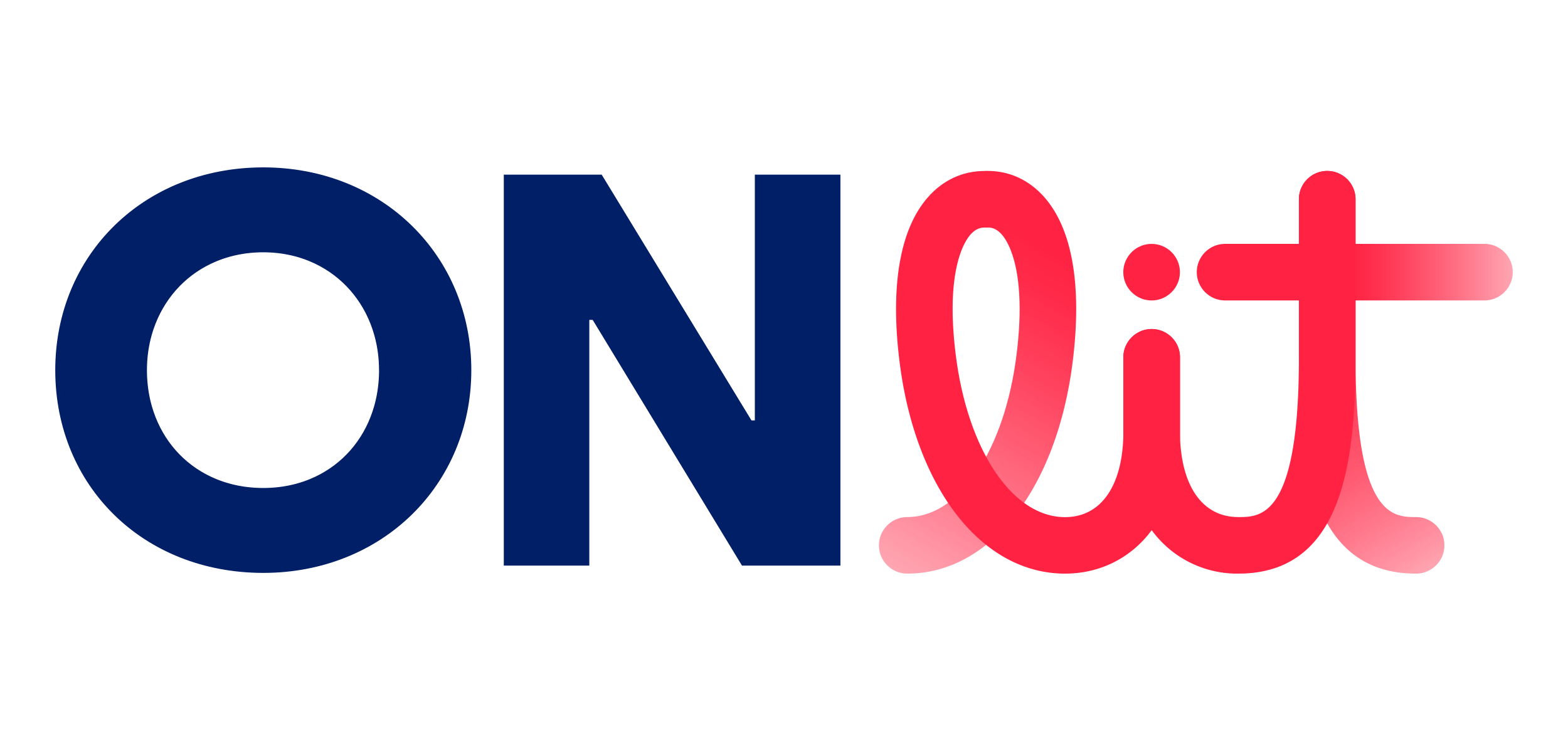 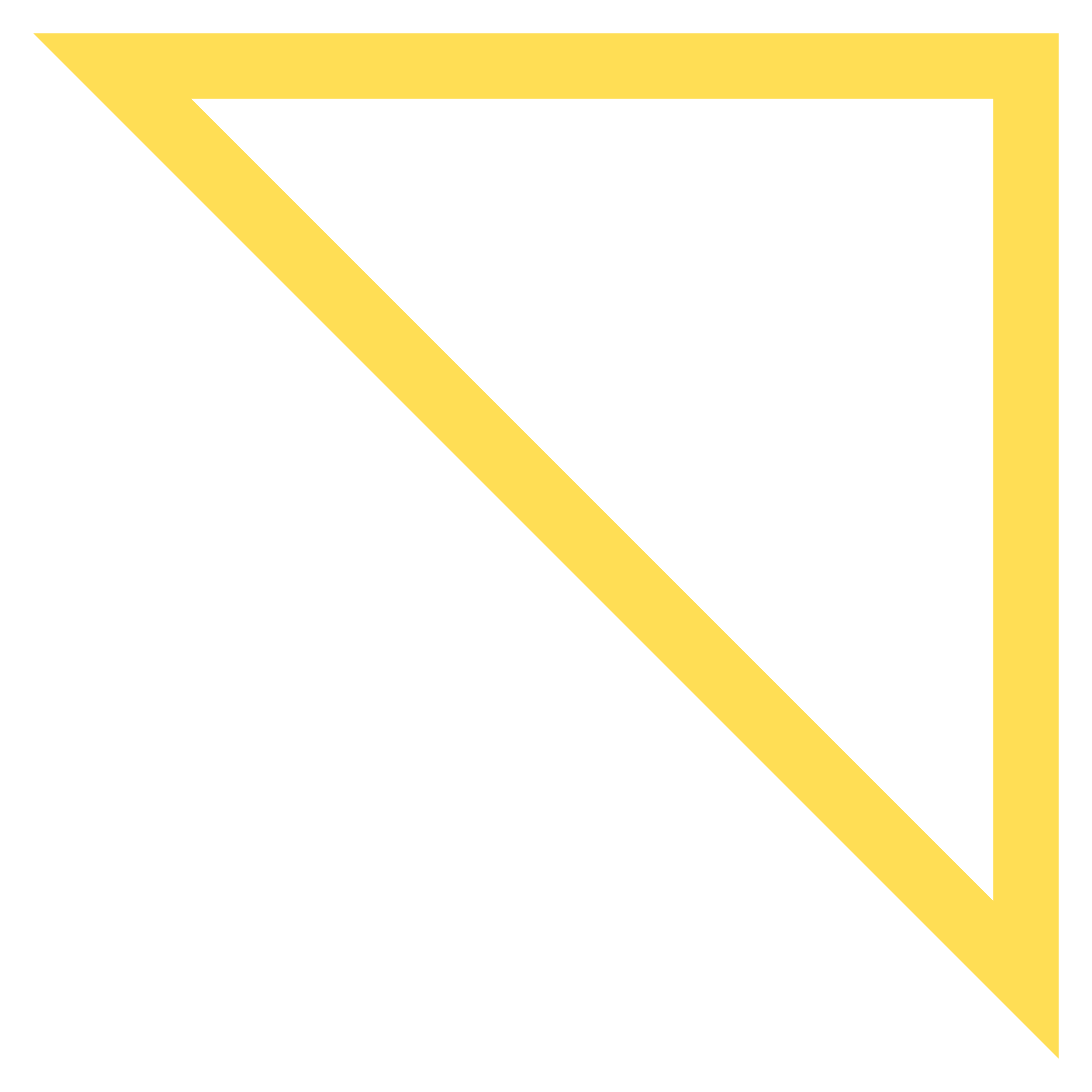 Move 7: Discussion Question #1
How does this move connect to the 2023 Ontario Language Curriculum? How does it specifically connect to your grade/role?
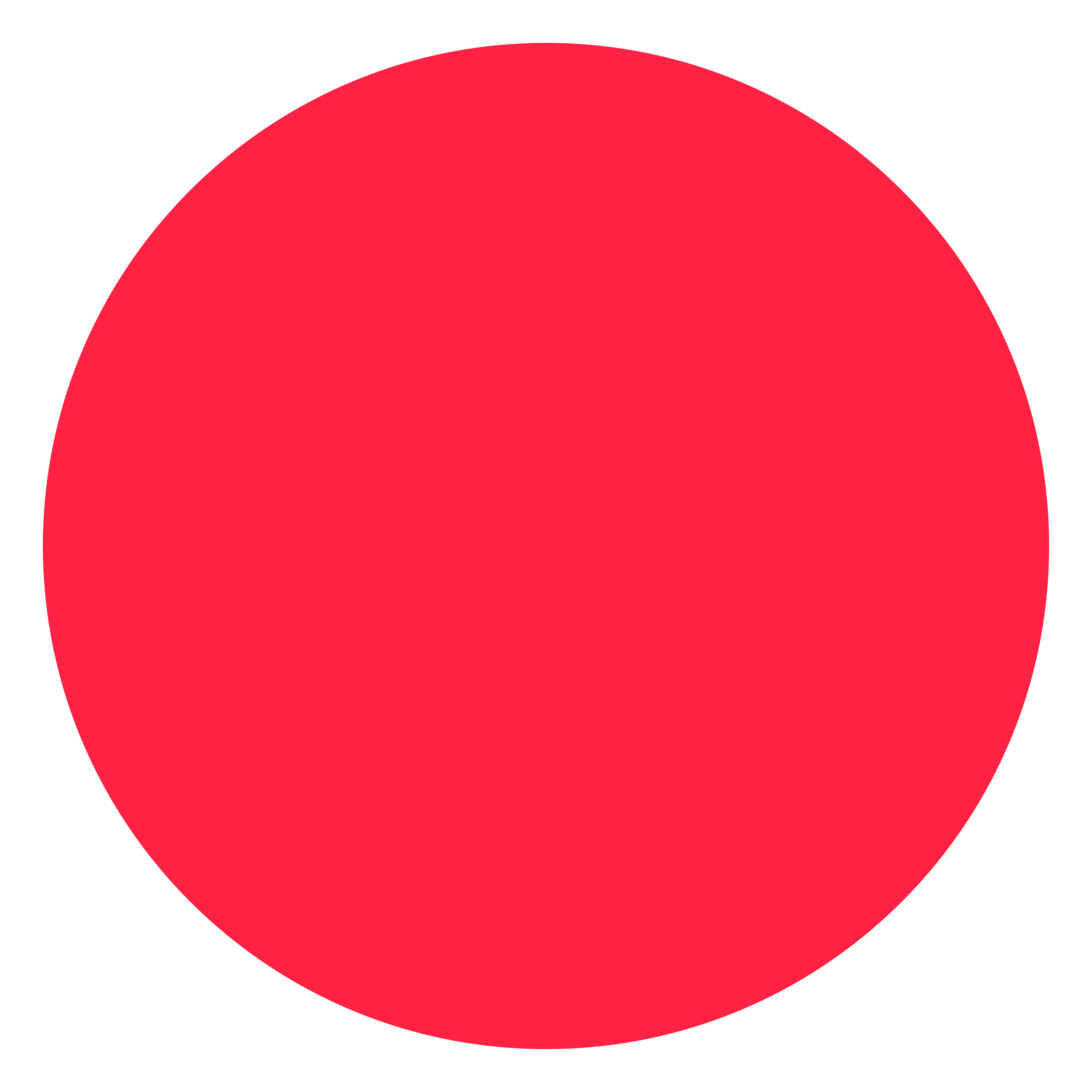 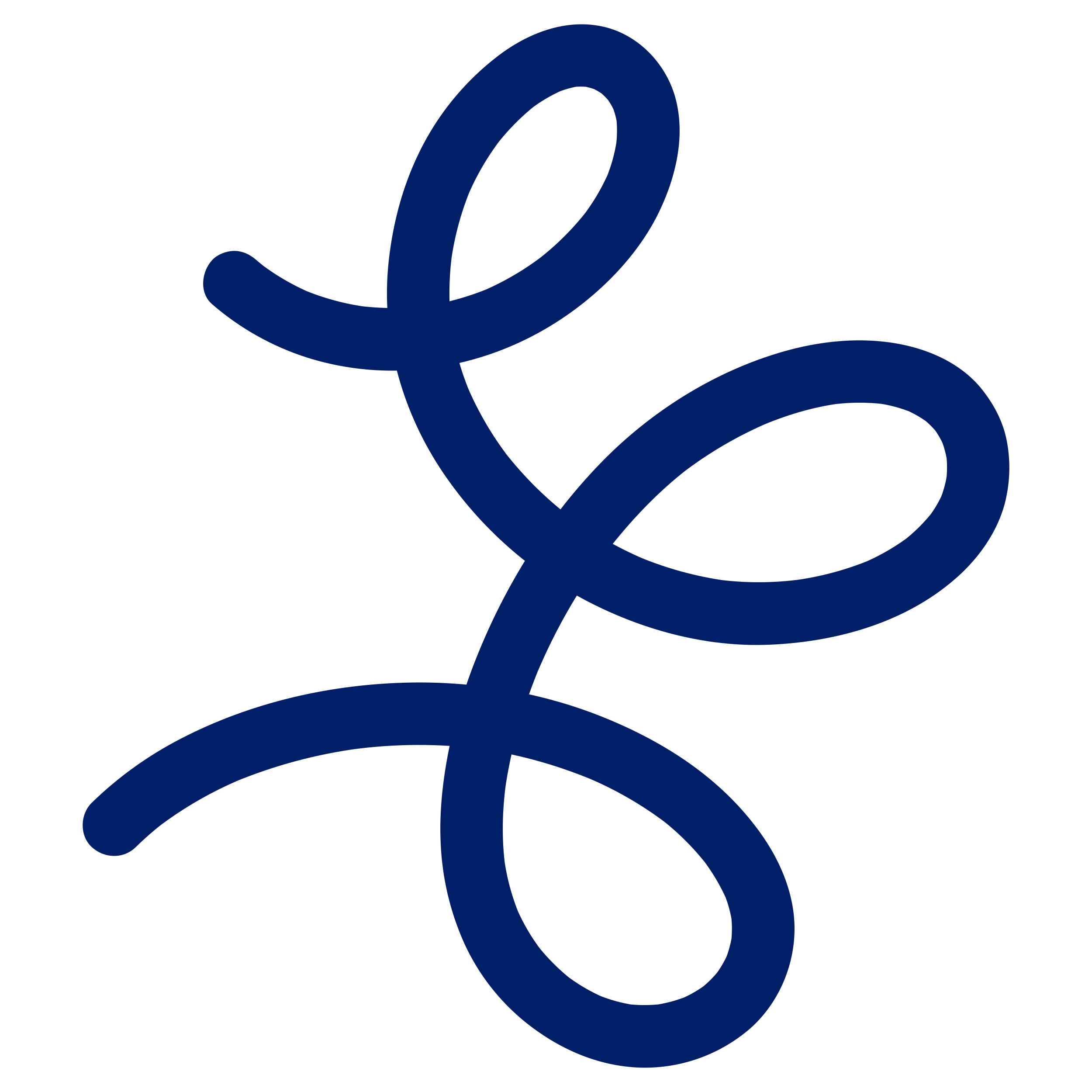 Move 7: Discussion Question #2
How can we build vocabulary and background knowledge in the early years when students aren’t yet independently reading rich texts? How do you do this in your role? What new ideas do you have from this chapter?
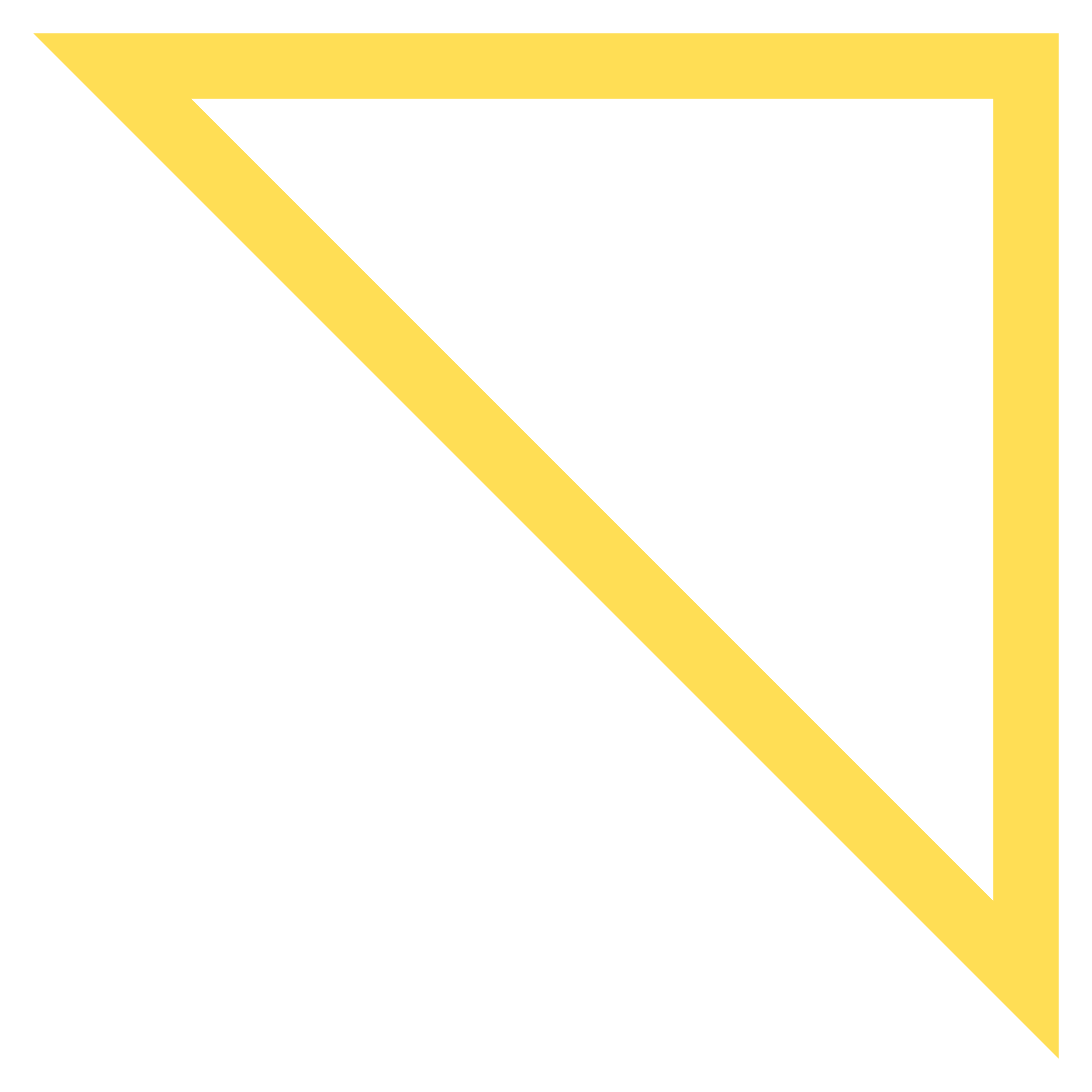 Move 7: Discussion Question #3
What are the three Tiers of vocabulary, and examples of each? Which Tier should we be focusing on for explicit instruction?
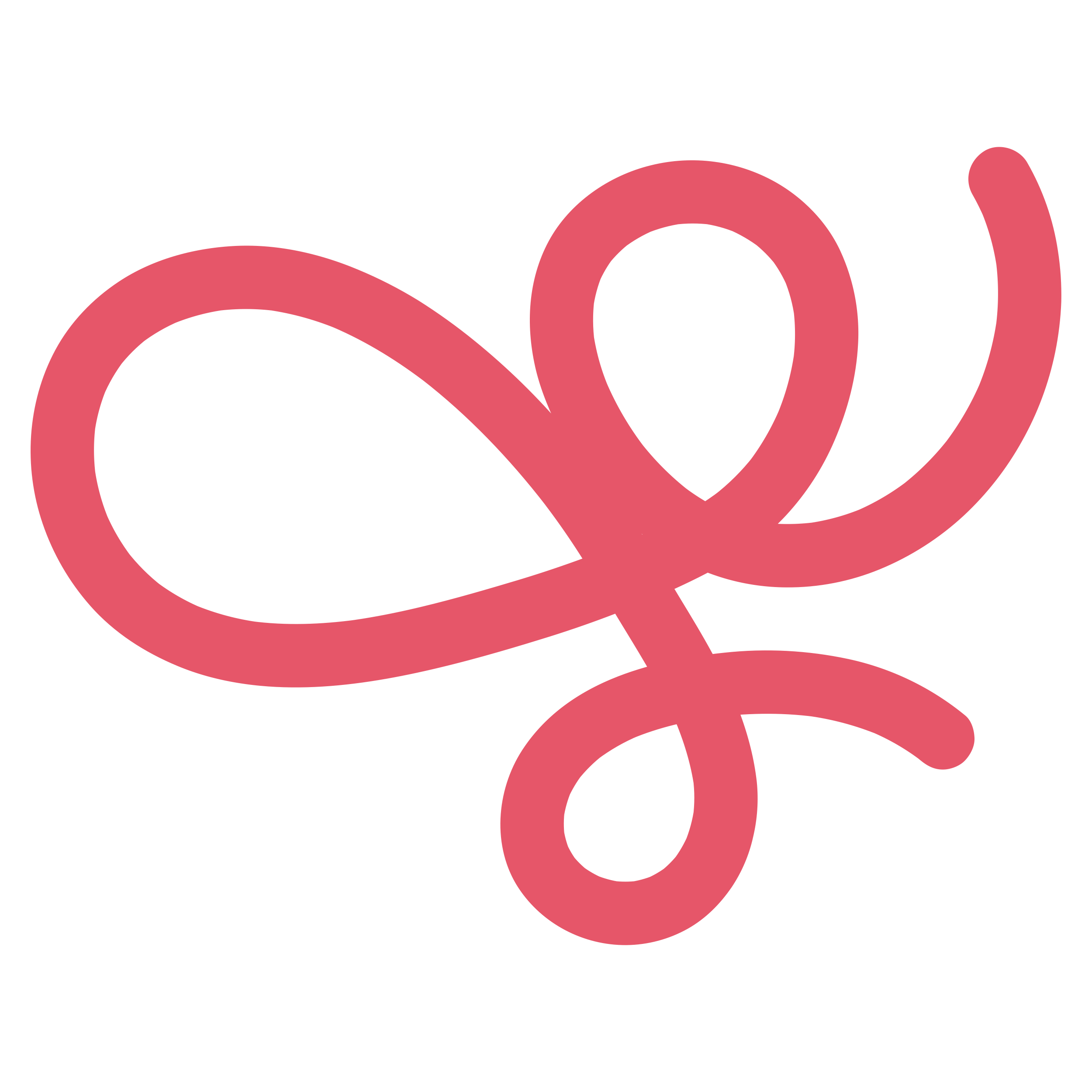 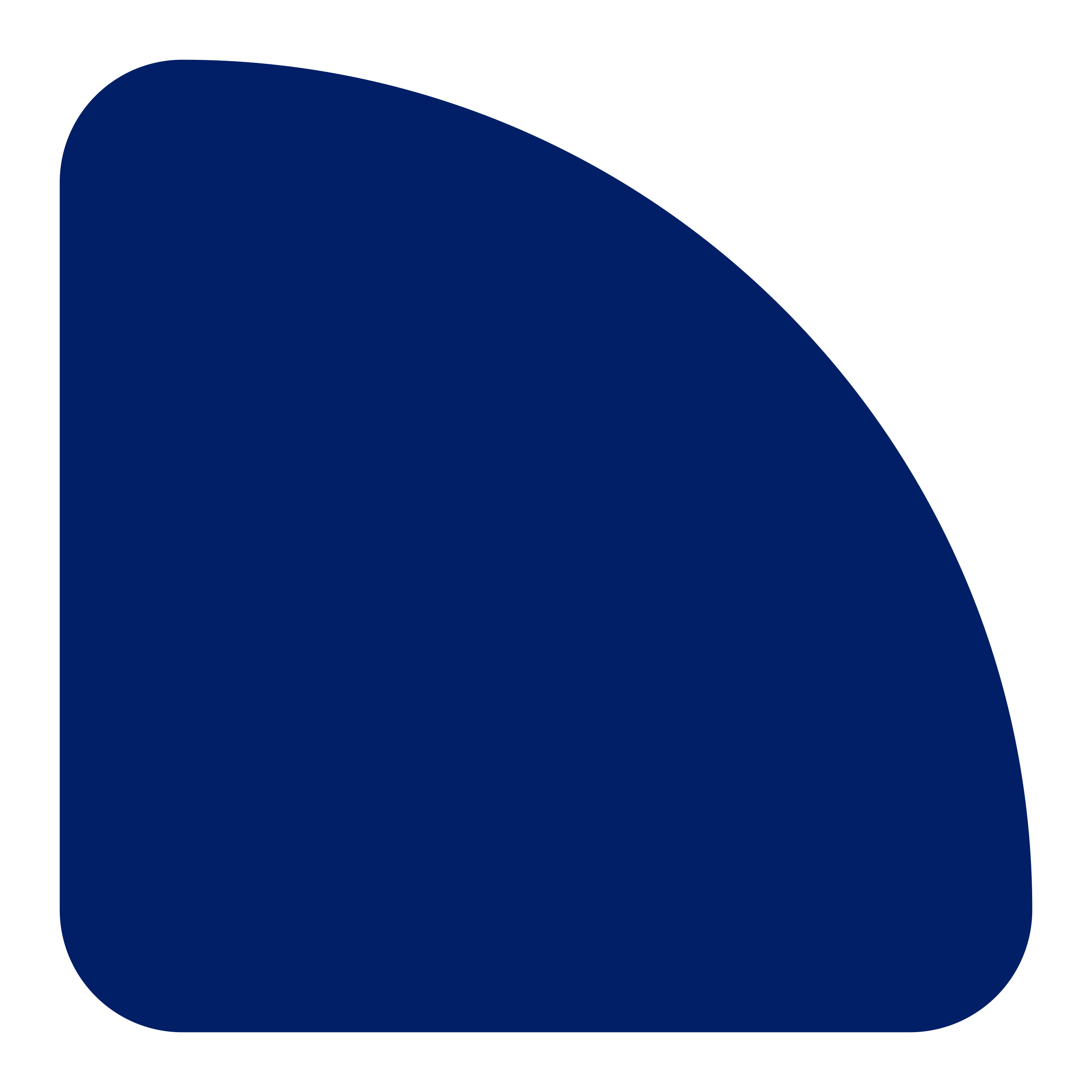 Move 7: Discussion Question #4
How does writing instruction connect to comprehension? What ideas can you use to help support this with your students?
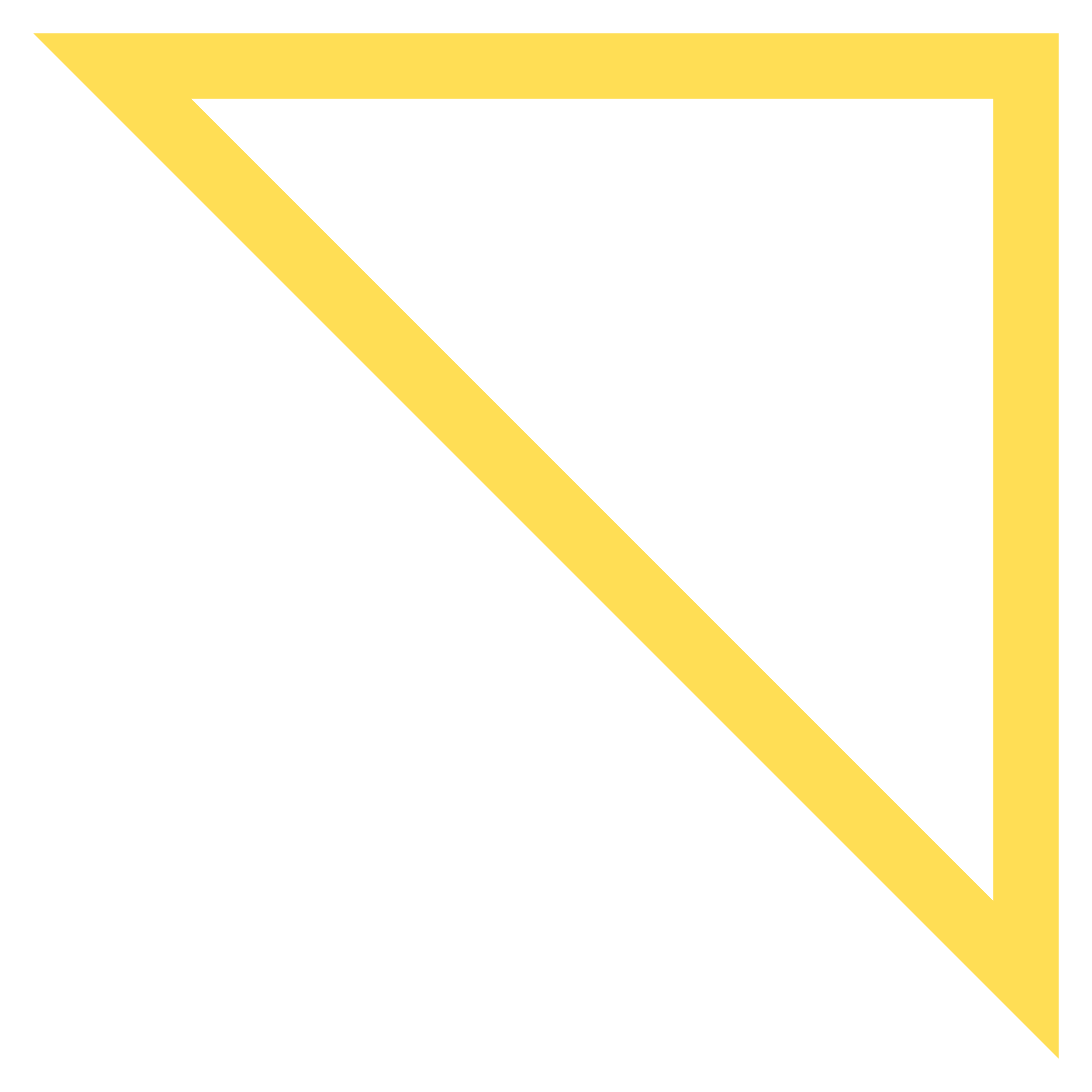 Move 7: Key Takeaway #1
Both the word recognition and language comprehension strands of the reading rope are essential for skilled reading and the goal of reading comprehension.
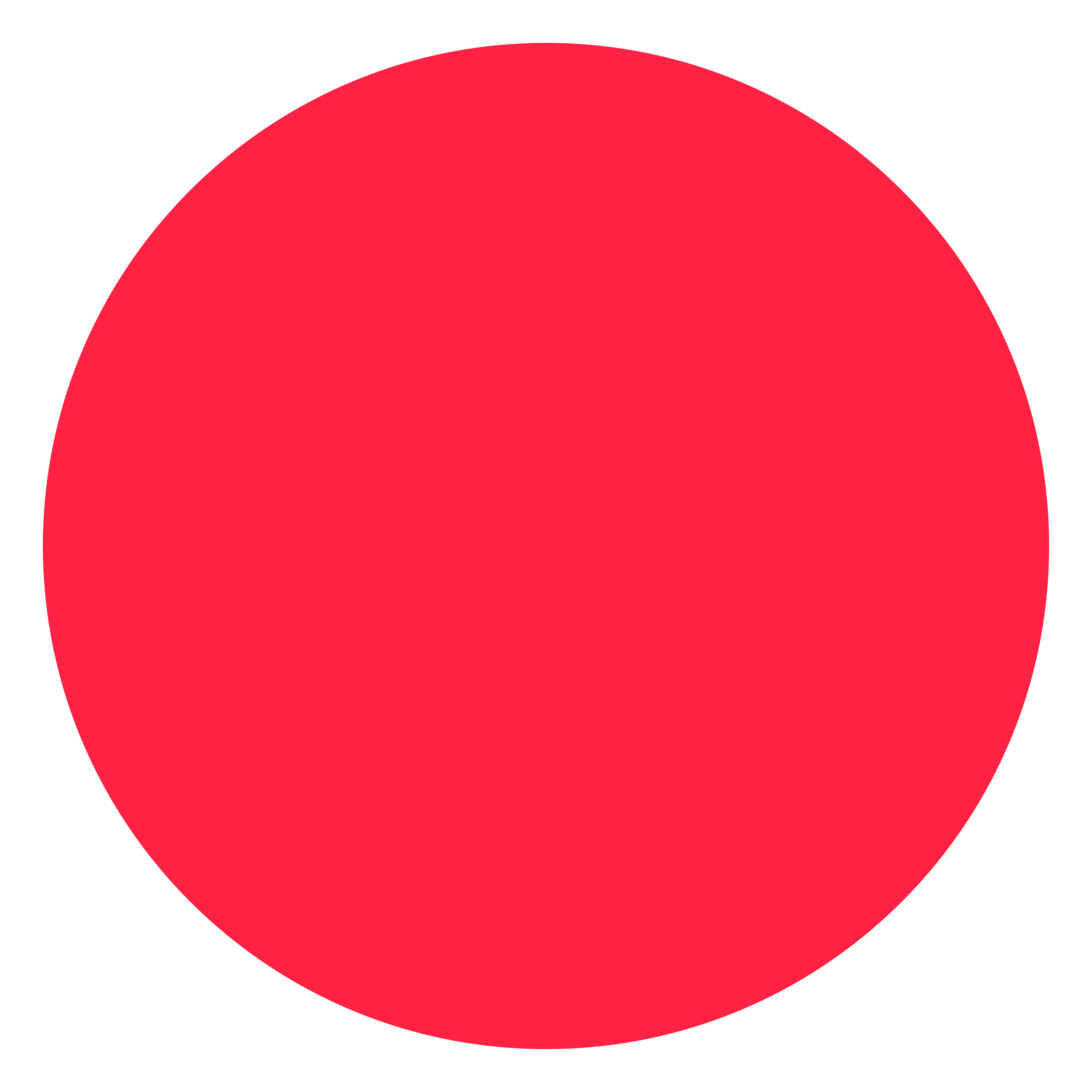 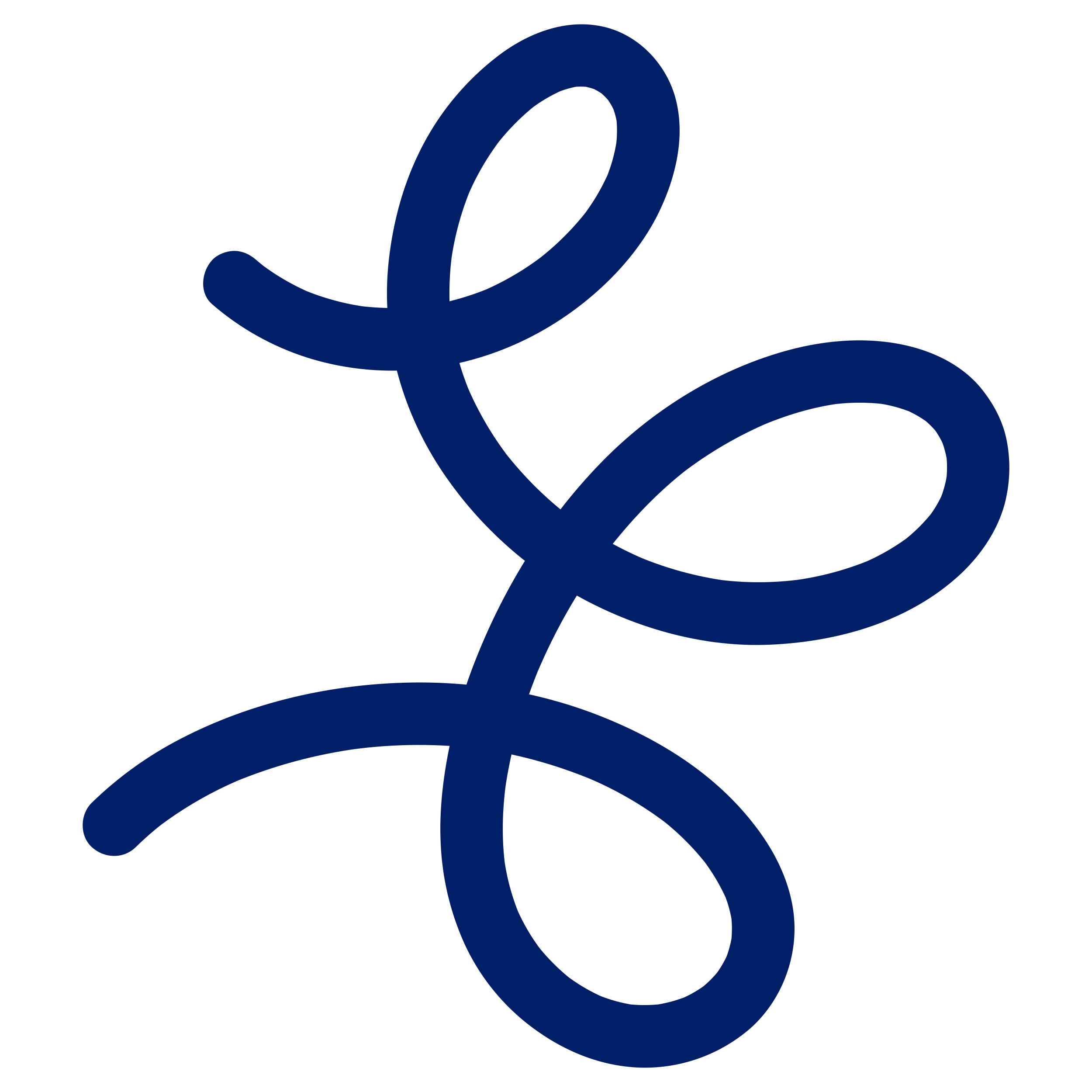 Move 7: Key Takeaway #2
Reading comprehension is very complex, but vocabulary and background knowledge play a large role. Don’t cut back on science and social studies!
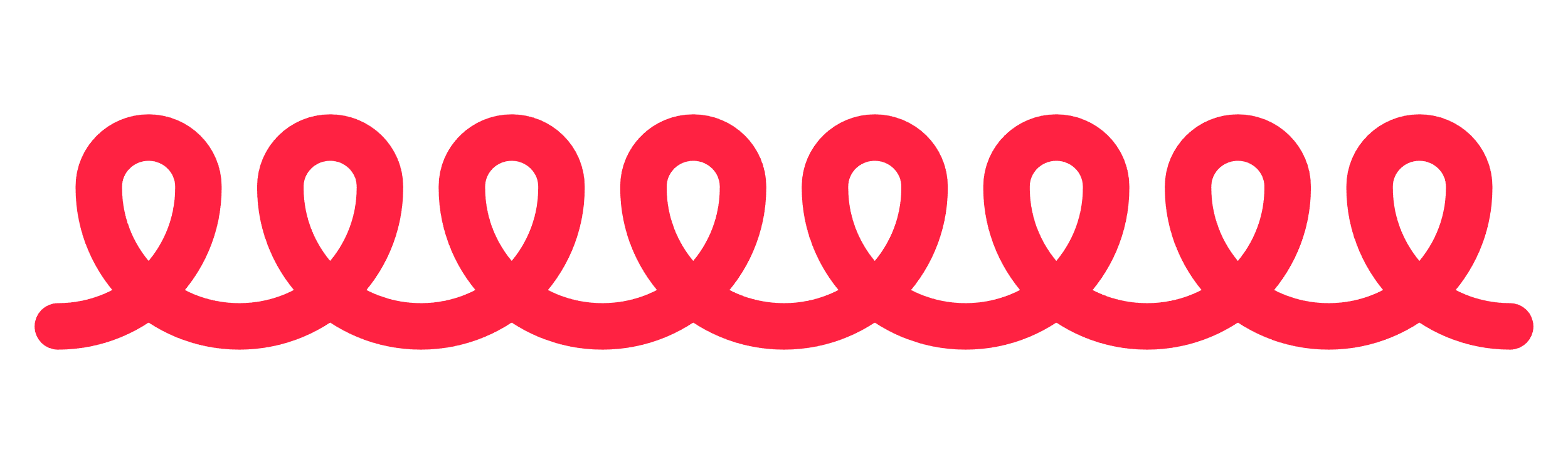 Move 7: Key Takeaway #3
We should focus our explicit vocabulary instruction on Tier 2 words.
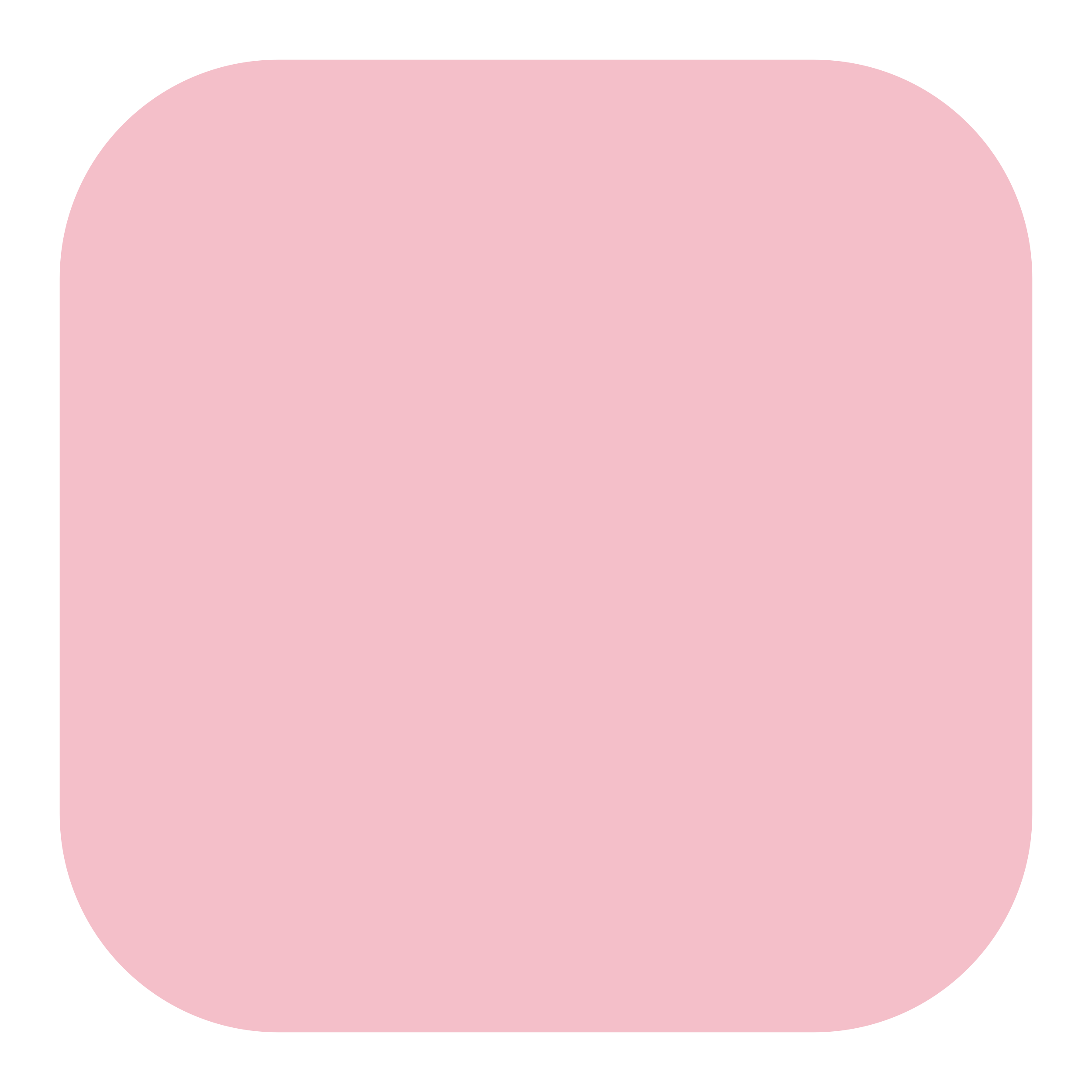 Move 7: Key Takeaway #4
Some strategy instruction (e.g., self-questioning, summarizing) can be helpful, and we want students to use strategies flexibly in context. Try “thinking aloud” to model strategies and giving students authentic opportunities to use them when reading in all subject areas.
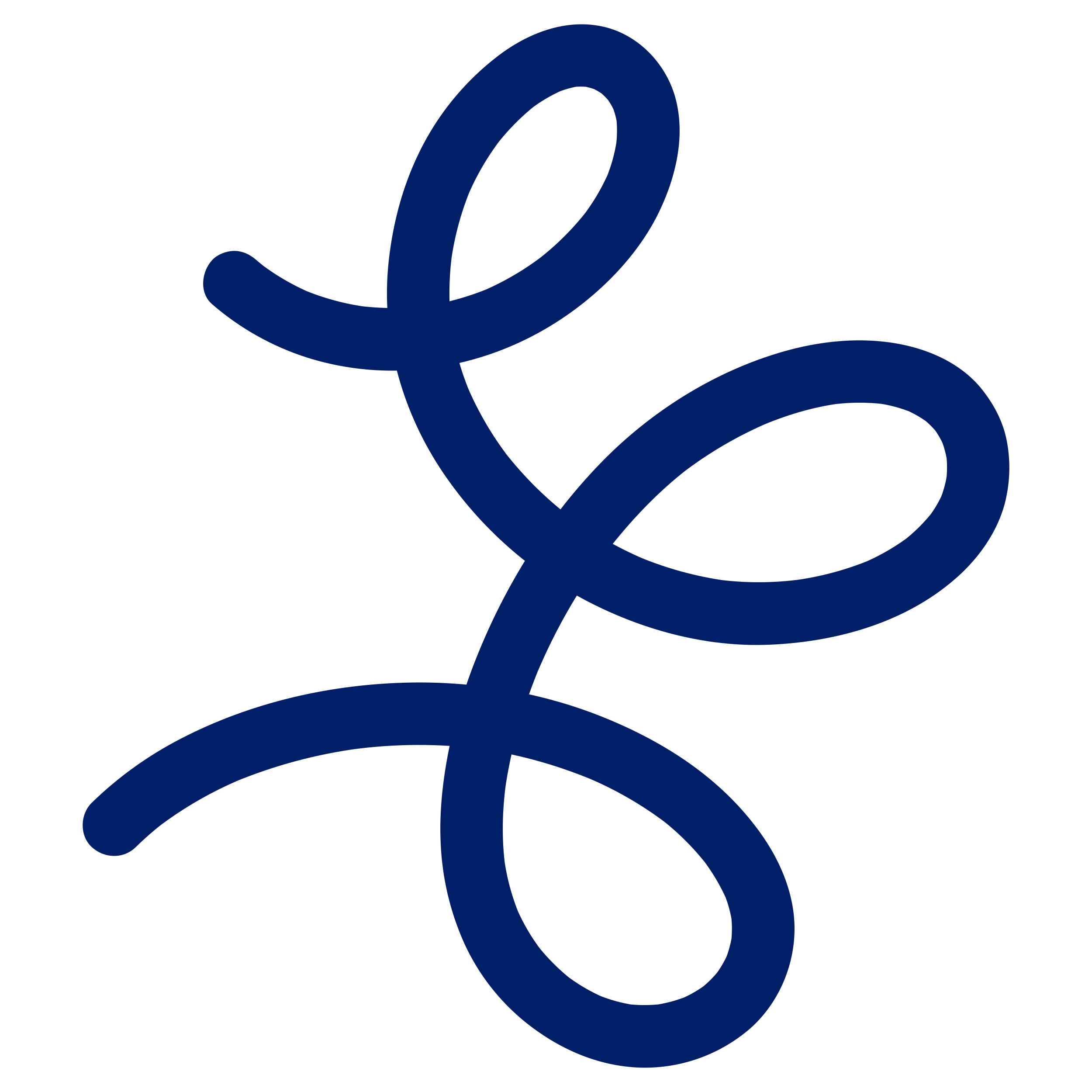 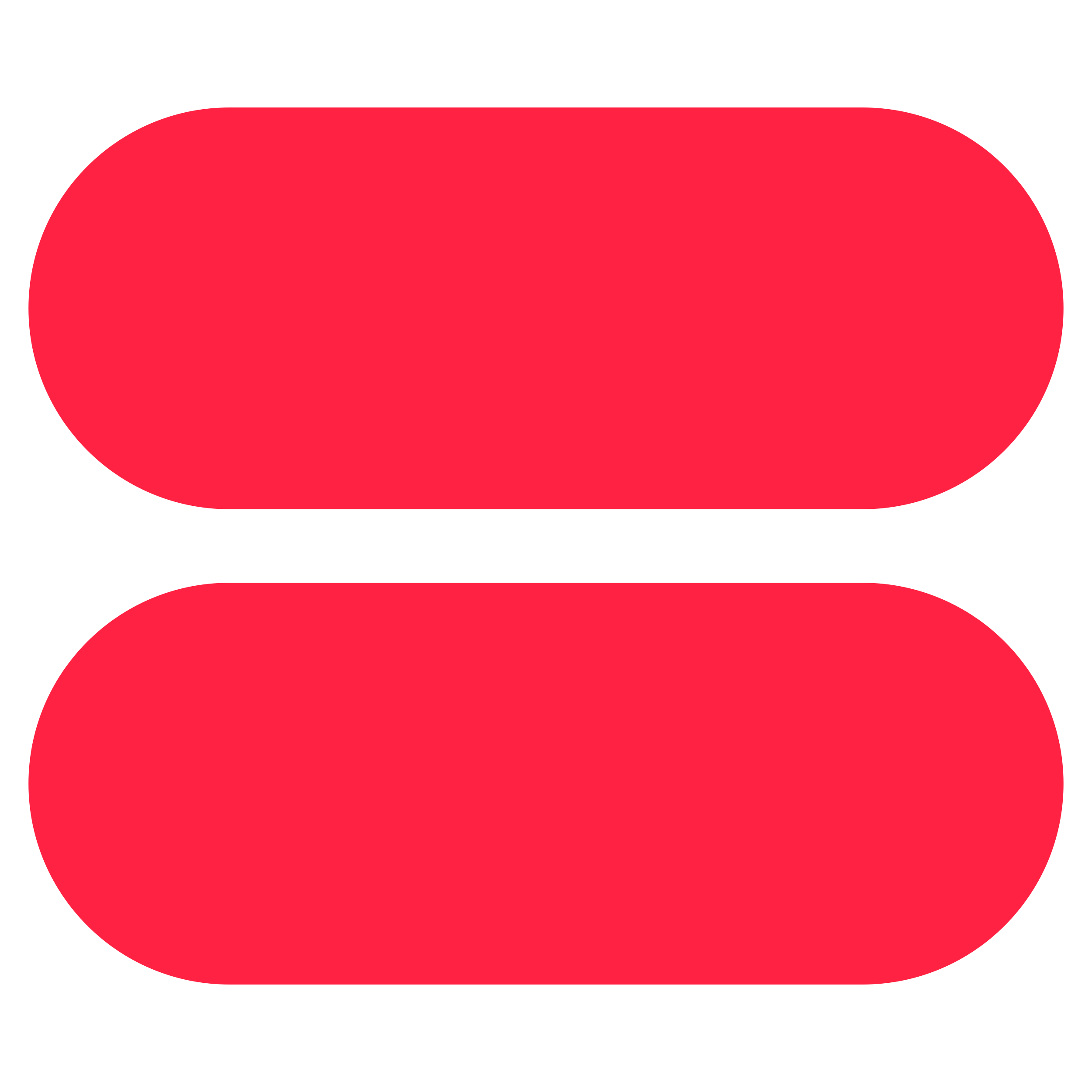 Move 7: Key Takeaway #5
Reading multiple texts on the same topic helps to build vocabulary and background knowledge. Writing about these texts can help improve both writing and reading comprehension.
Conclusion
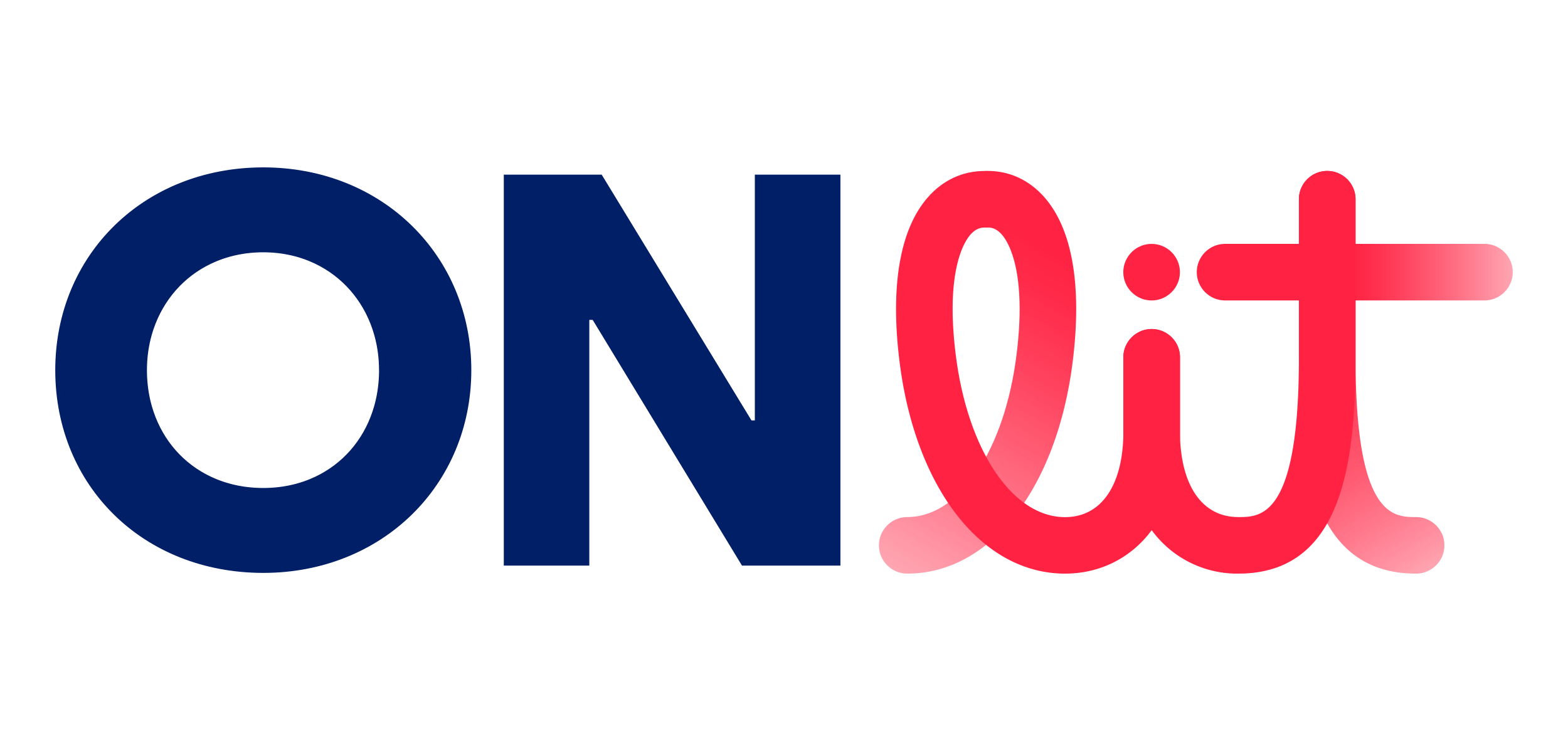 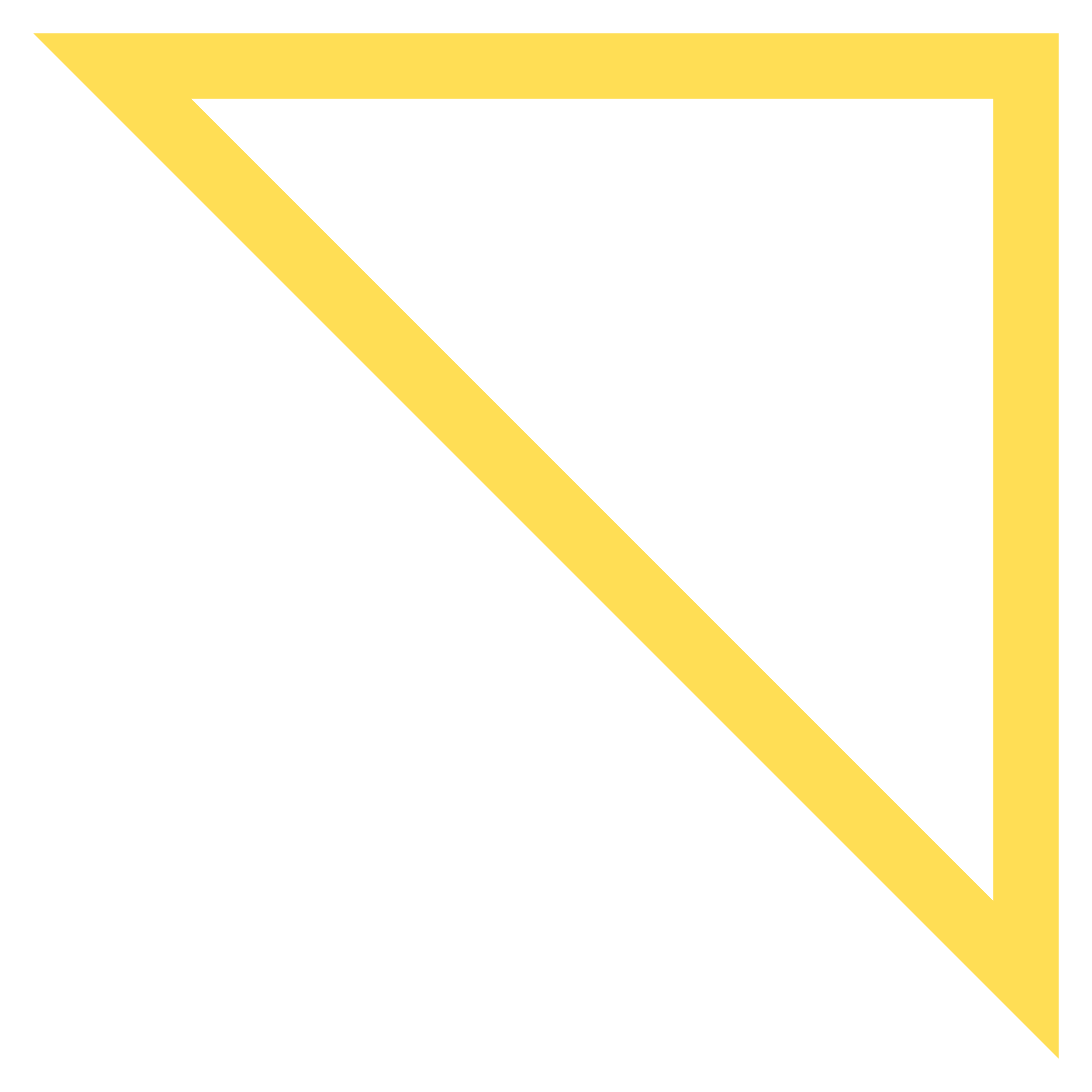 Conclusion: Discussion Question #1
Which of the seven moves do you believe is the strongest in your current instruction? What best practice can you share?
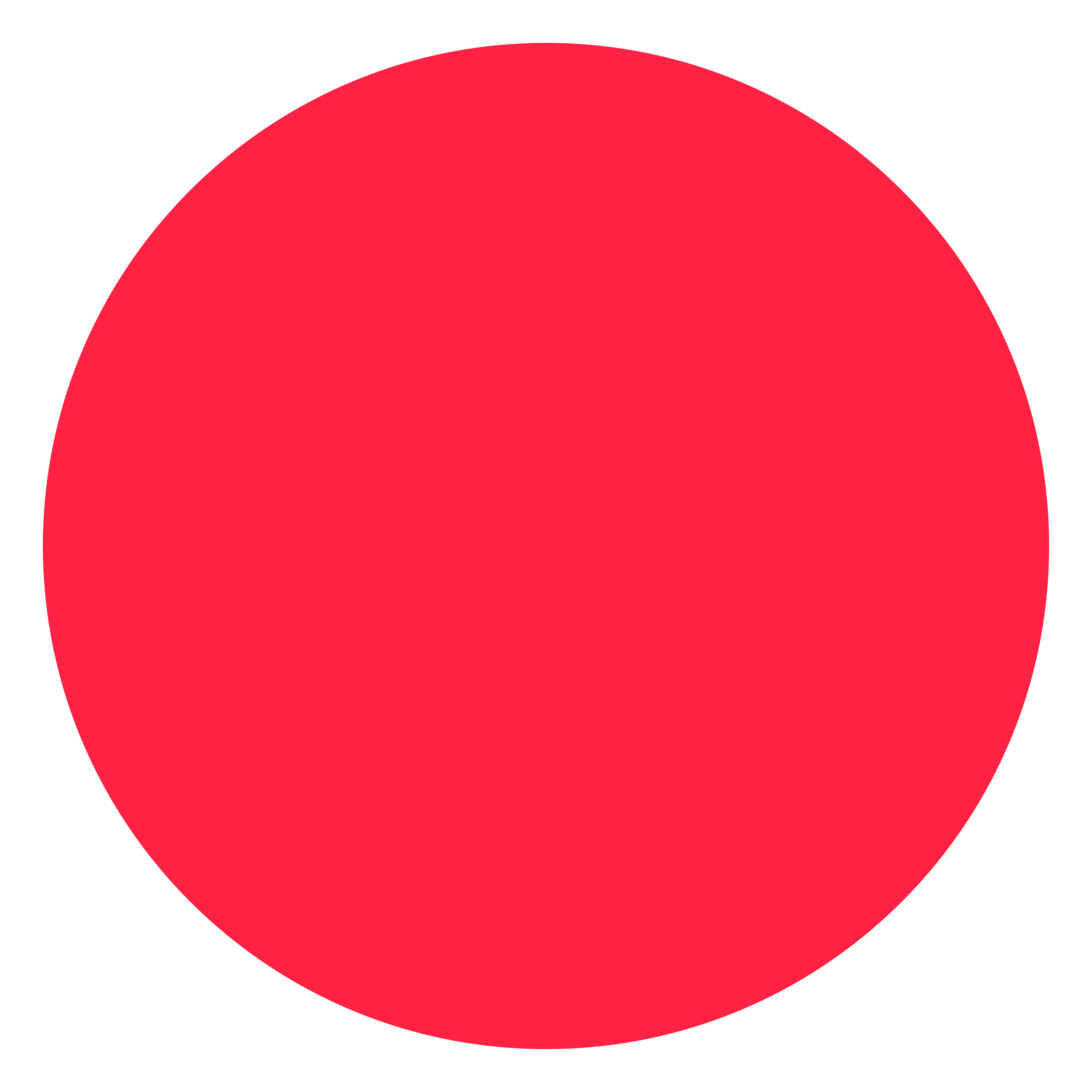 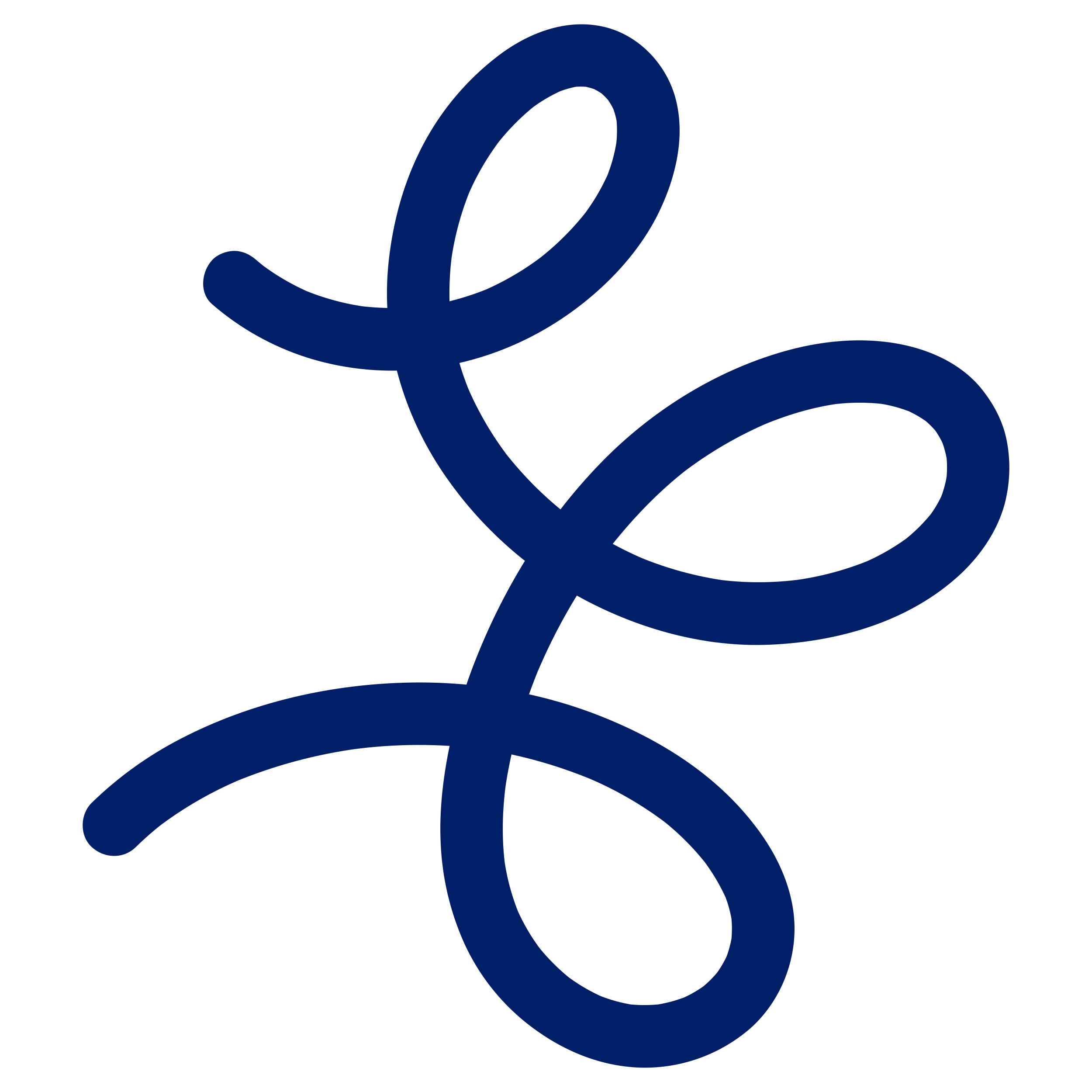 Conclusion: Discussion Question #2
Which move is your biggest area of focus moving forward? What steps will you take to grow in that area?
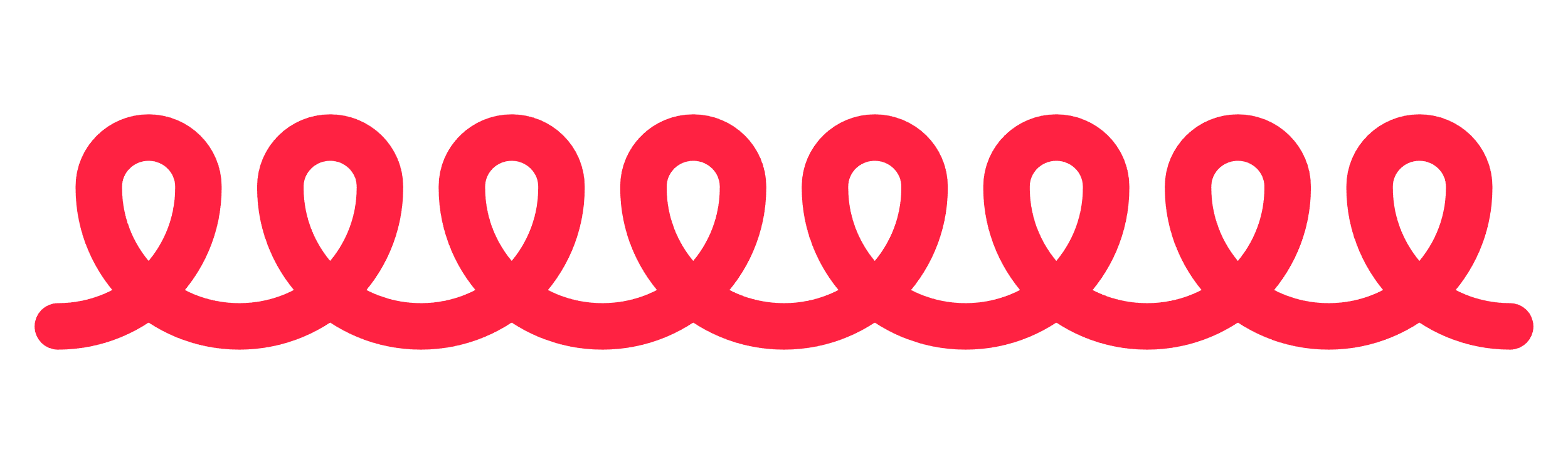 Conclusion: Discussion Question #3
What questions are you left with after finishing the book?
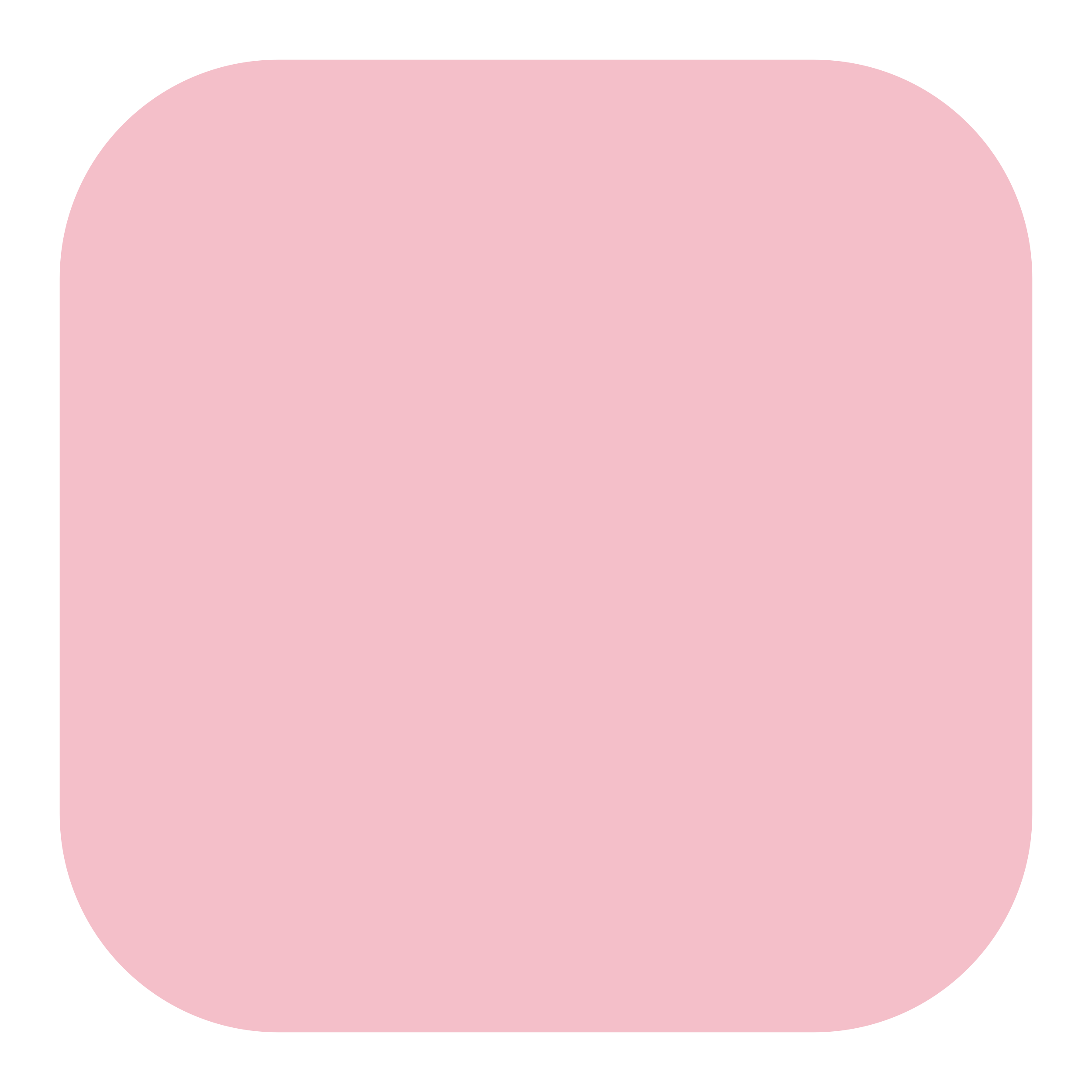 Conclusion: Key Takeaway #1
Just as author Lindsay Kemeny has reflected and moved forward with evidence-based literacy instruction, so can we.
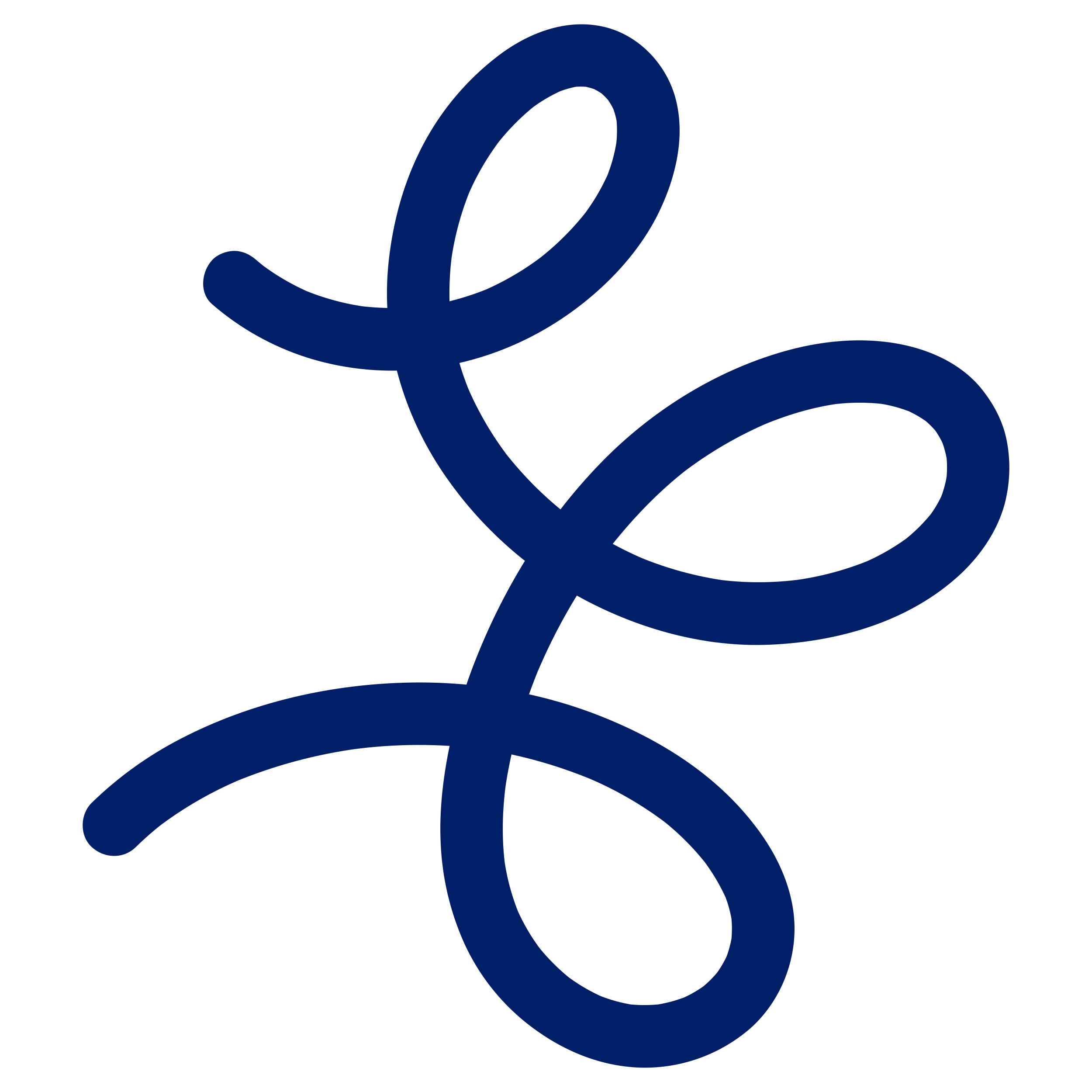 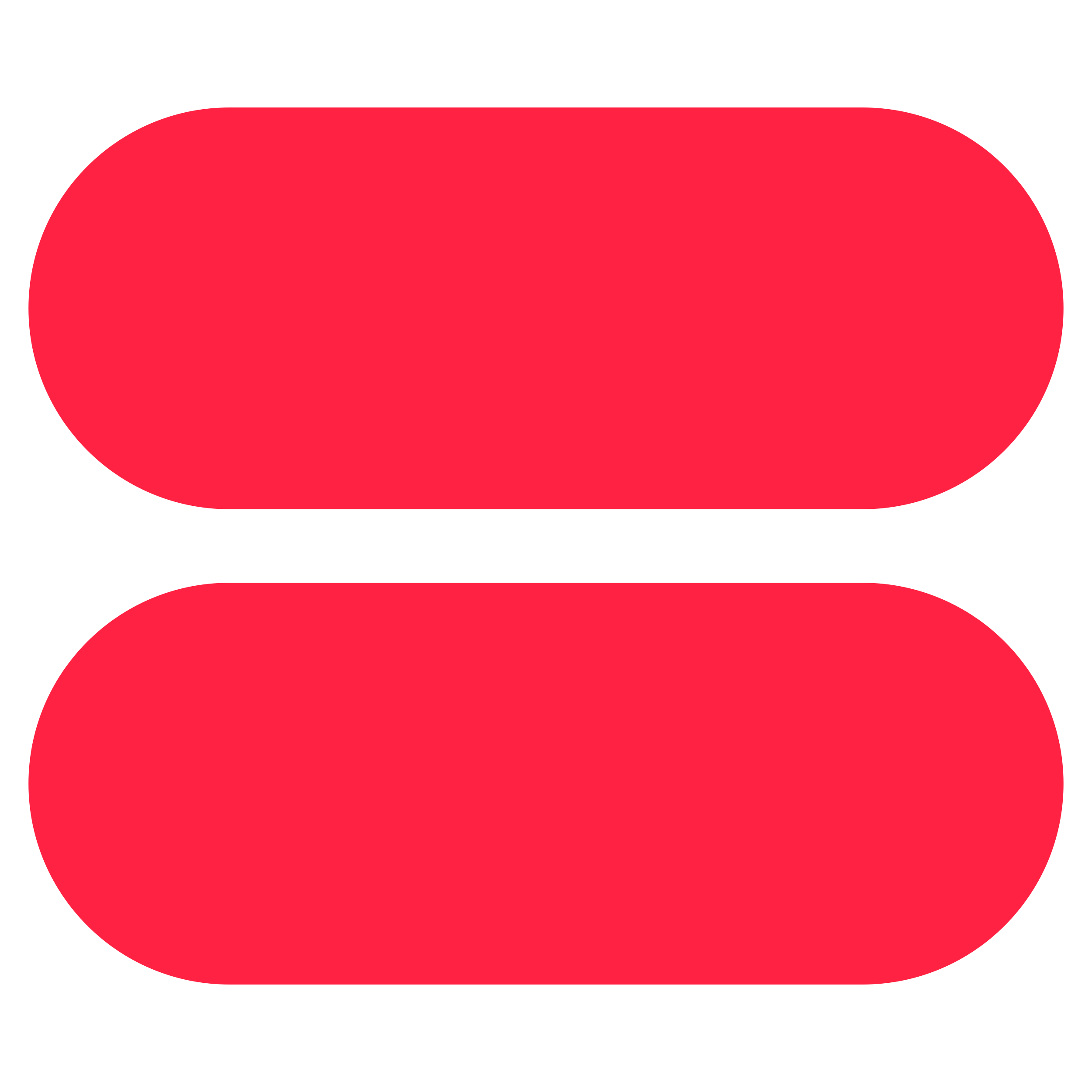 Conclusion: Key Takeaway #2
Students like Lindsay’s son are in every classroom, and we have the power to change their lives - and the lives of all students - with effective reading instruction.